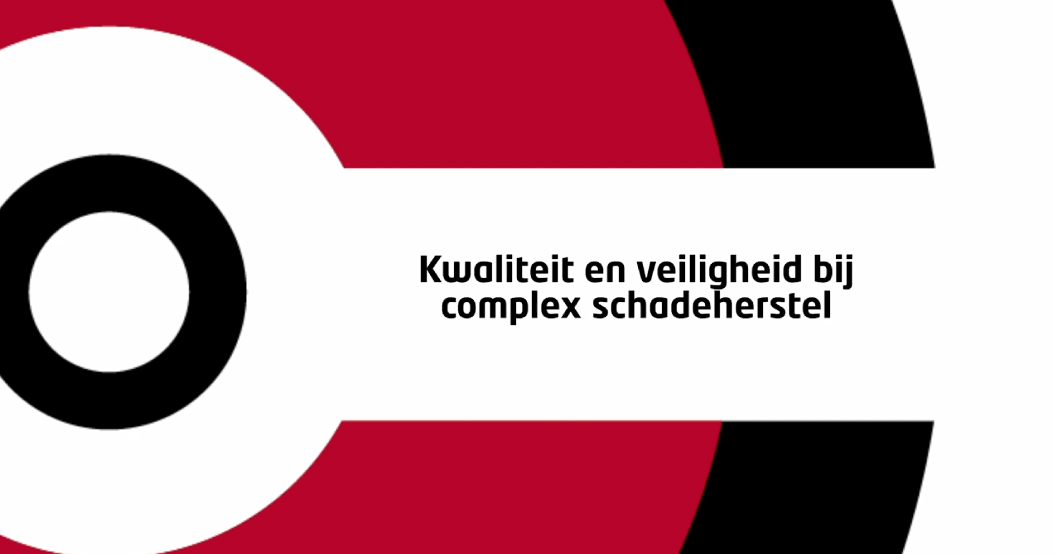 FILM HIGHTECH SCHADEHERSTEL
Filmpje op bijeenkomst complex herstel Van Mossel Hightech schade
YouTube: https://youtu.be/oBOgUtcxvck
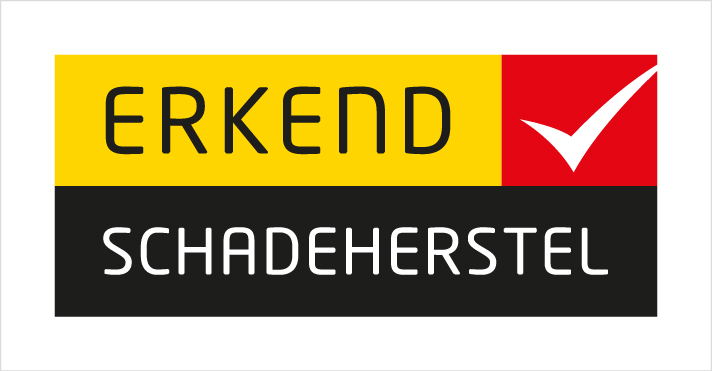 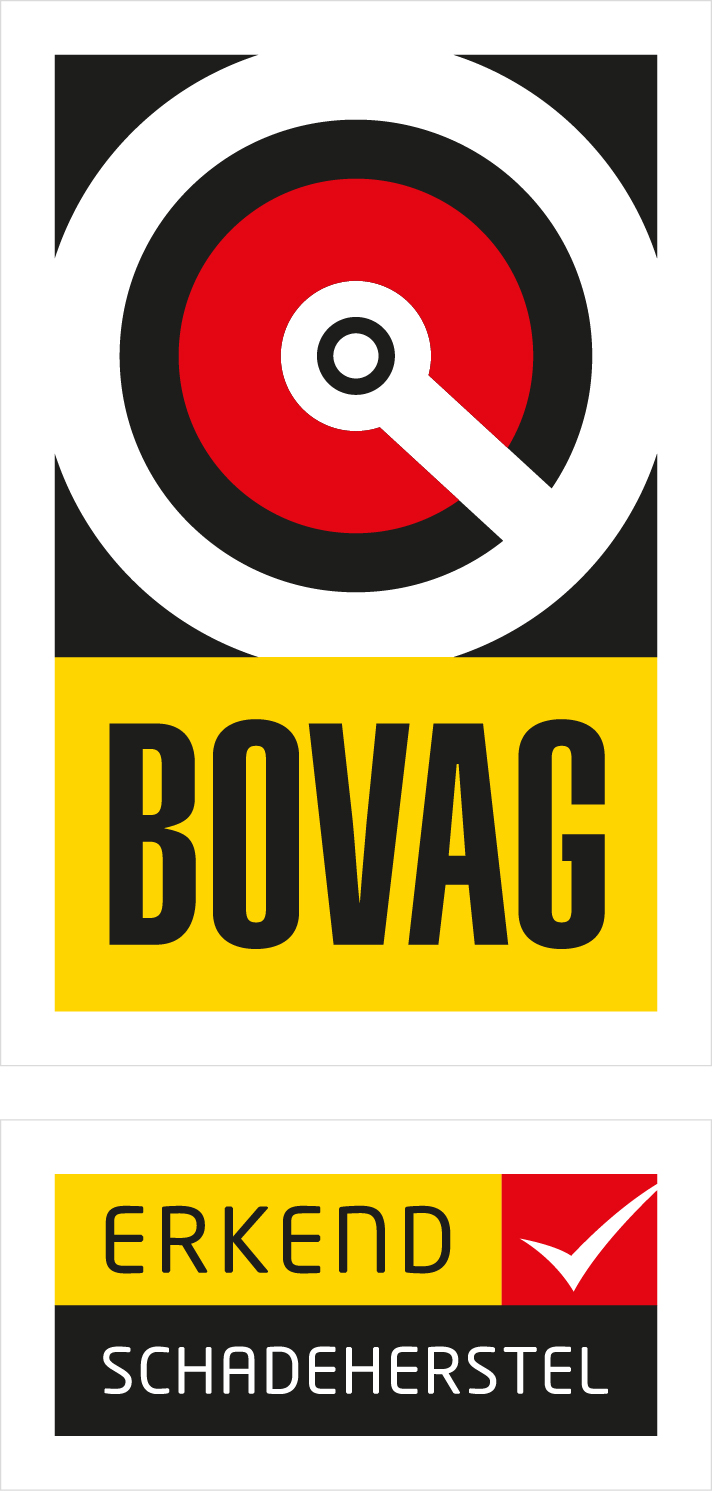 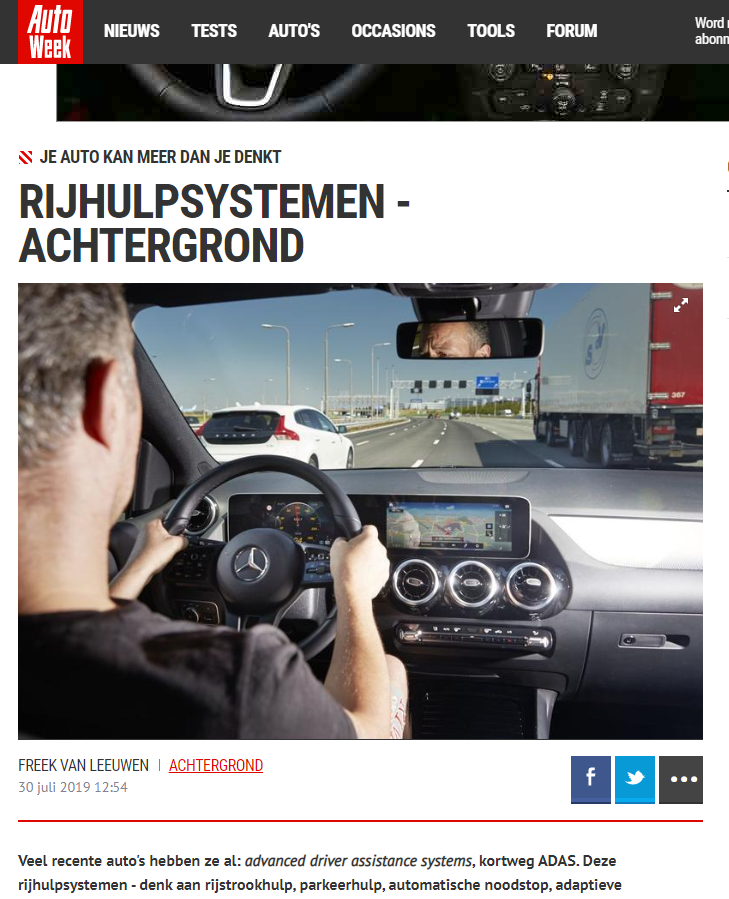 VEEL PR VANUIT DEZE BIJEENKOMST
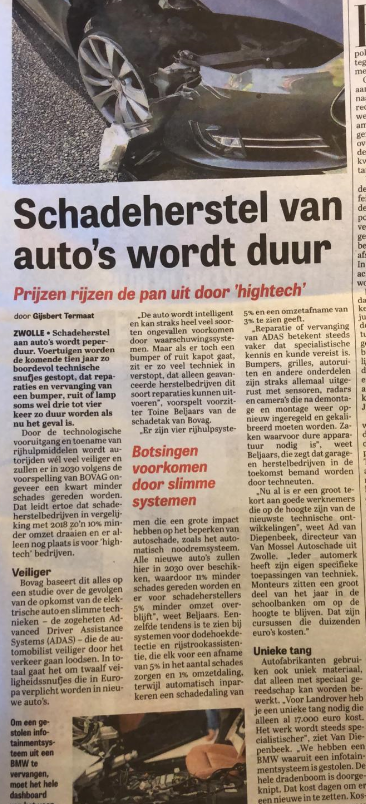 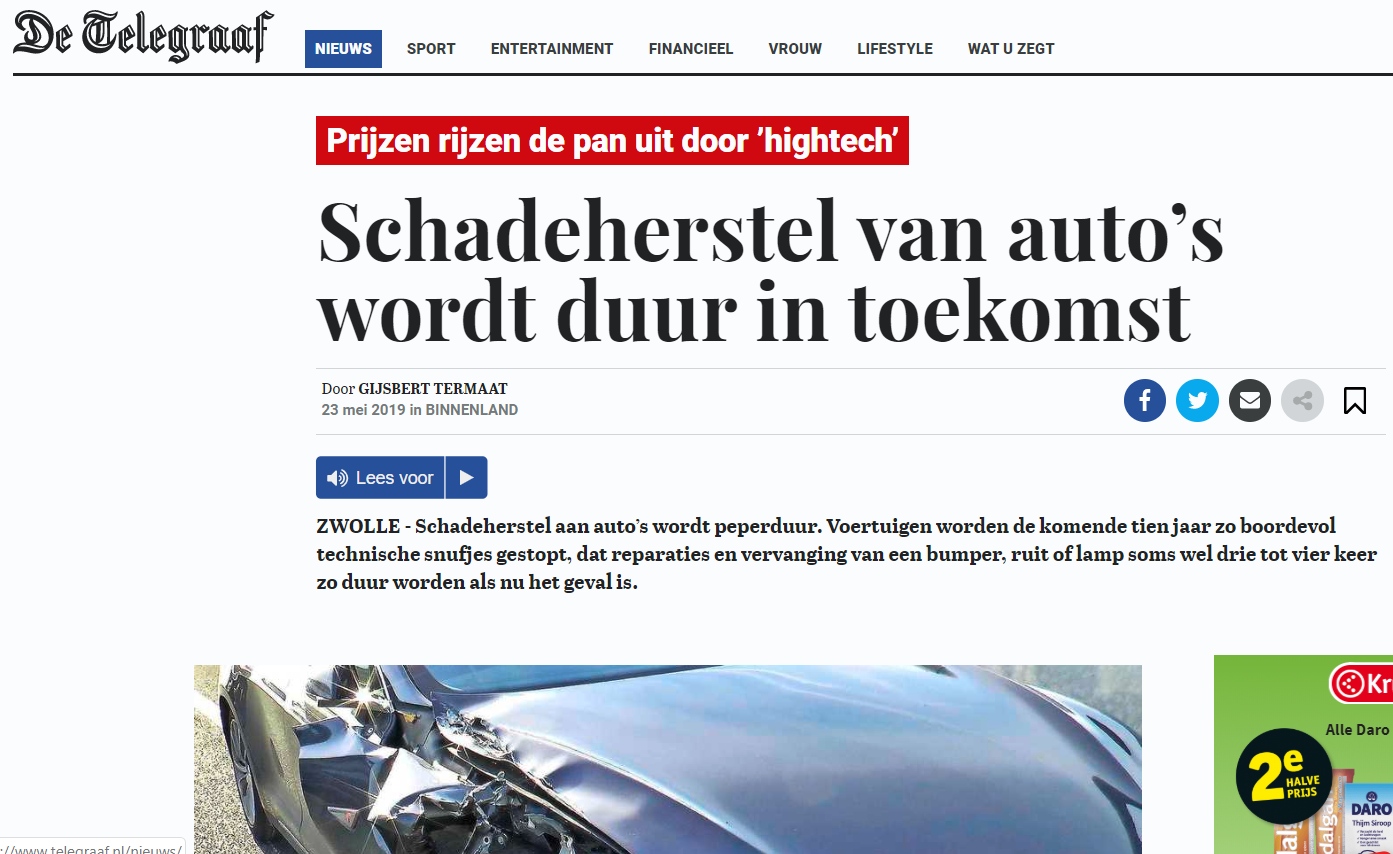 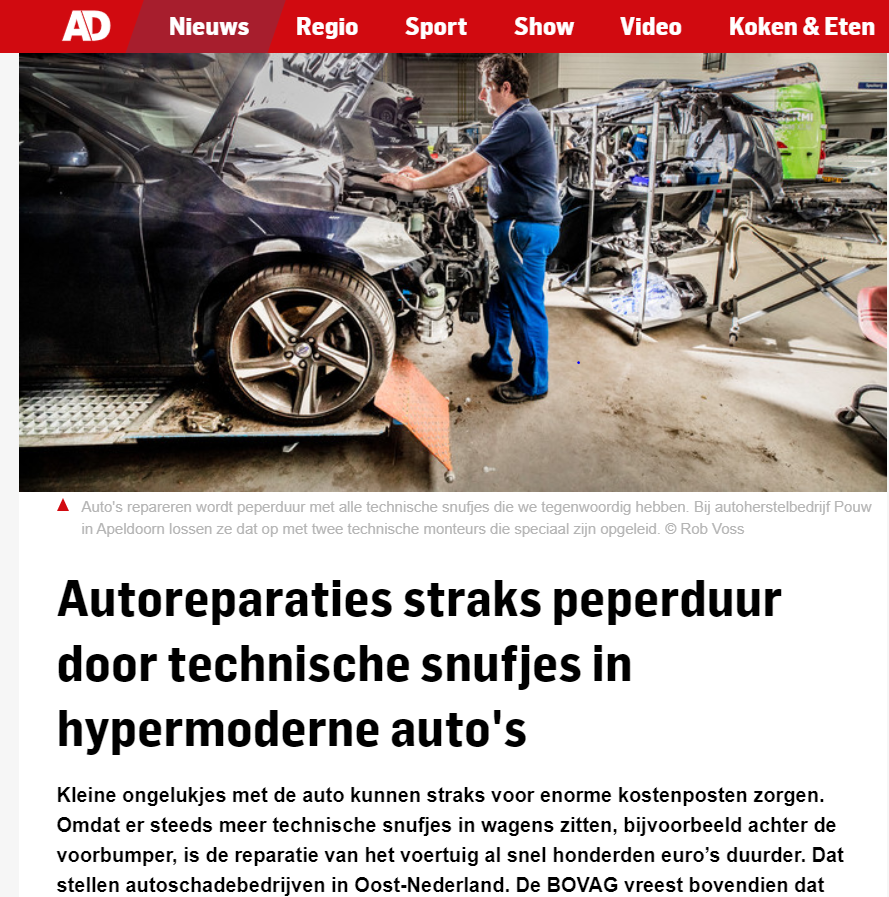 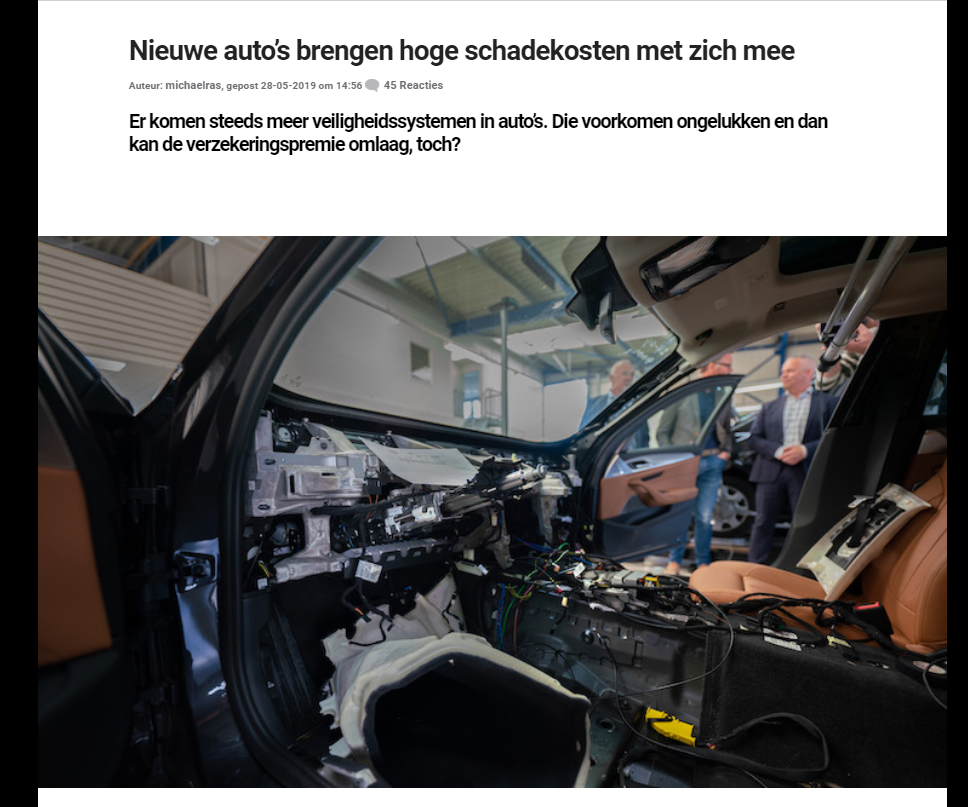 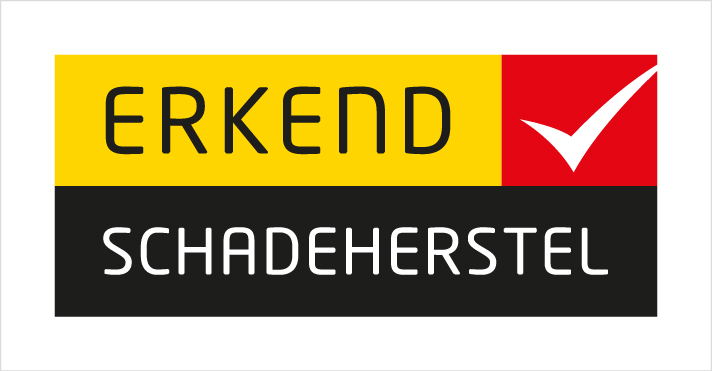 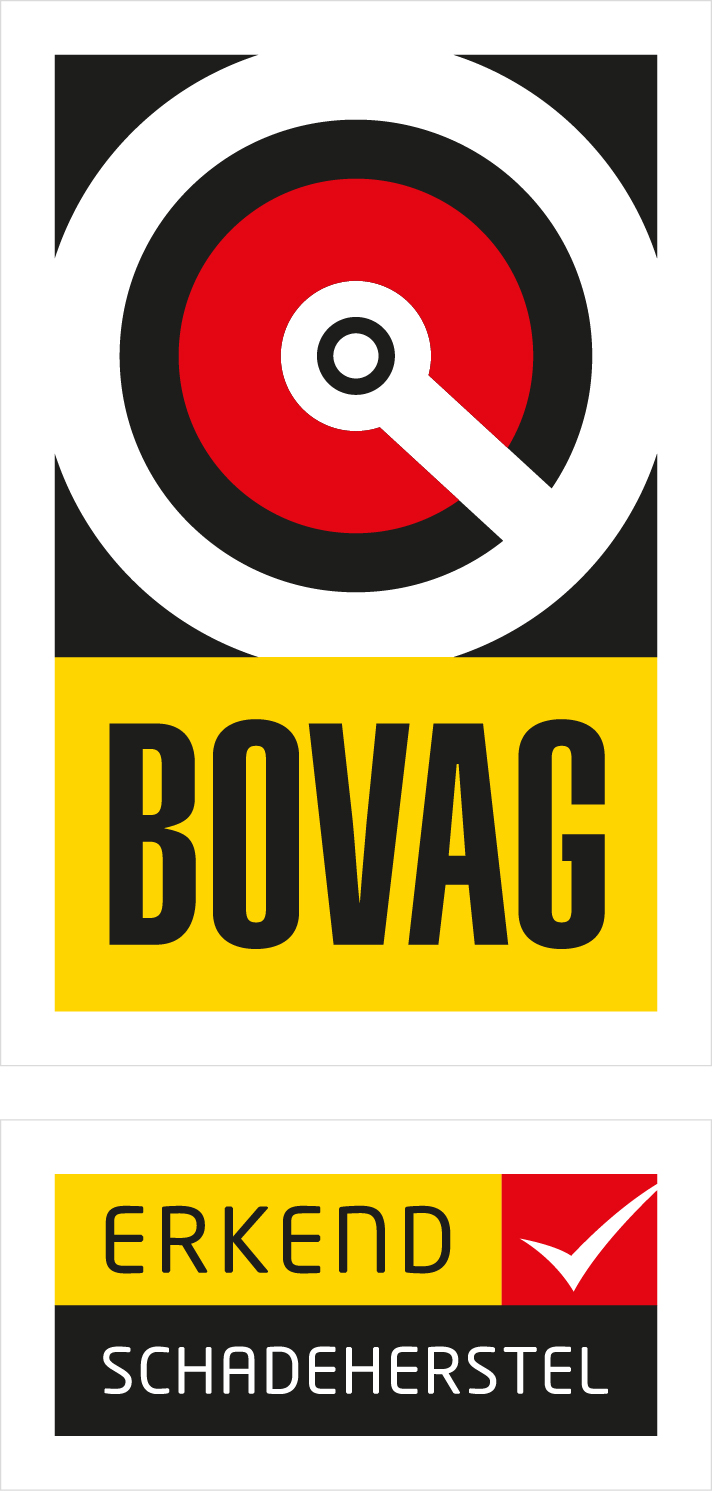 [Speaker Notes: Rekening houdend met toekomstige ontwikkelingen in de branche. Hogere lonen / nieuwe rollen binnen schadeherstel proces (kwaliteitsmanager?) Investeringen in opleidingen of apparatuur. Wat is het effect hiervan op de kostprijs en overige aanwezige variabele]
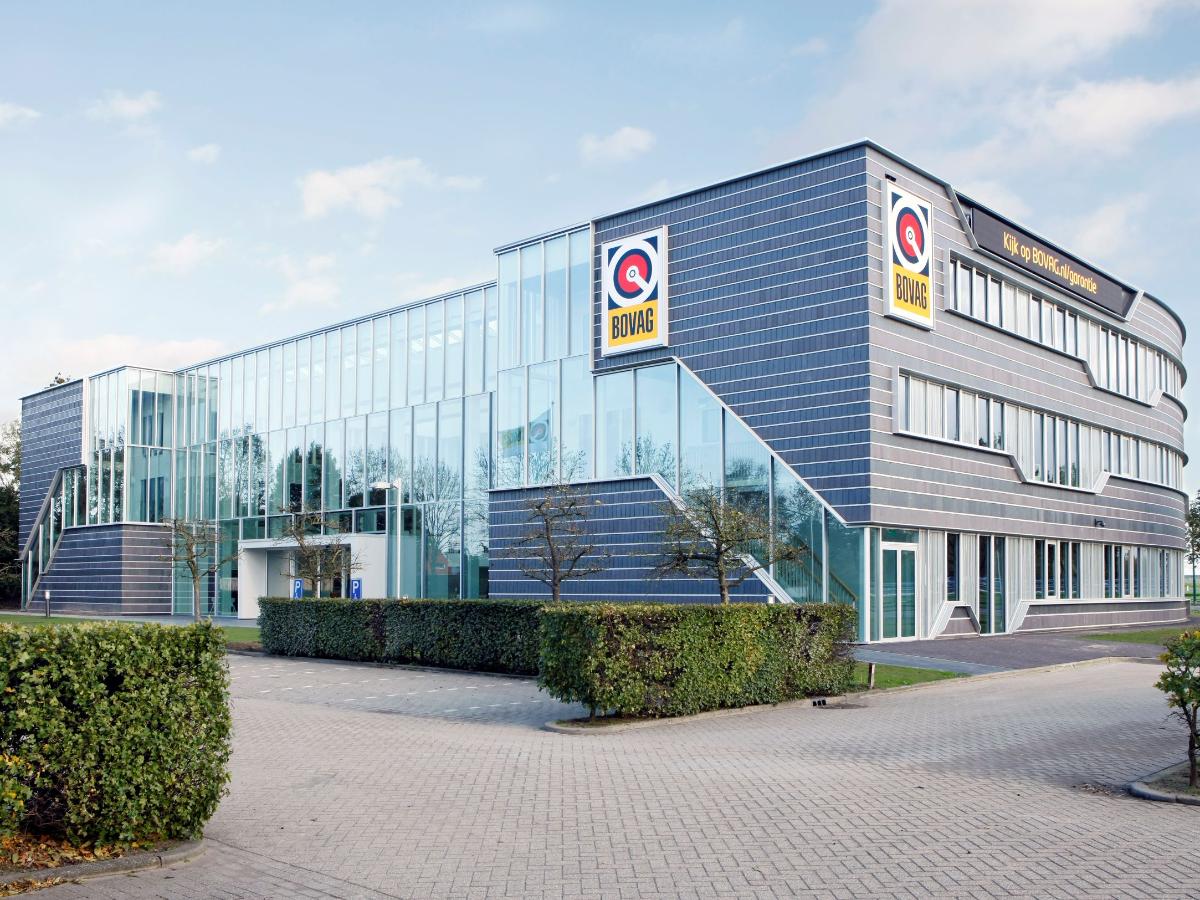 Johan Schoonhoven / Toine Beljaars
Onderzoek Merkerkenningen
17.00
17.45
18.10
18.30
Frank RuygrokKostprijscalculatie / Branchecijfers
Peter NiesinkBOVAG brede activiteiten
Barbecue
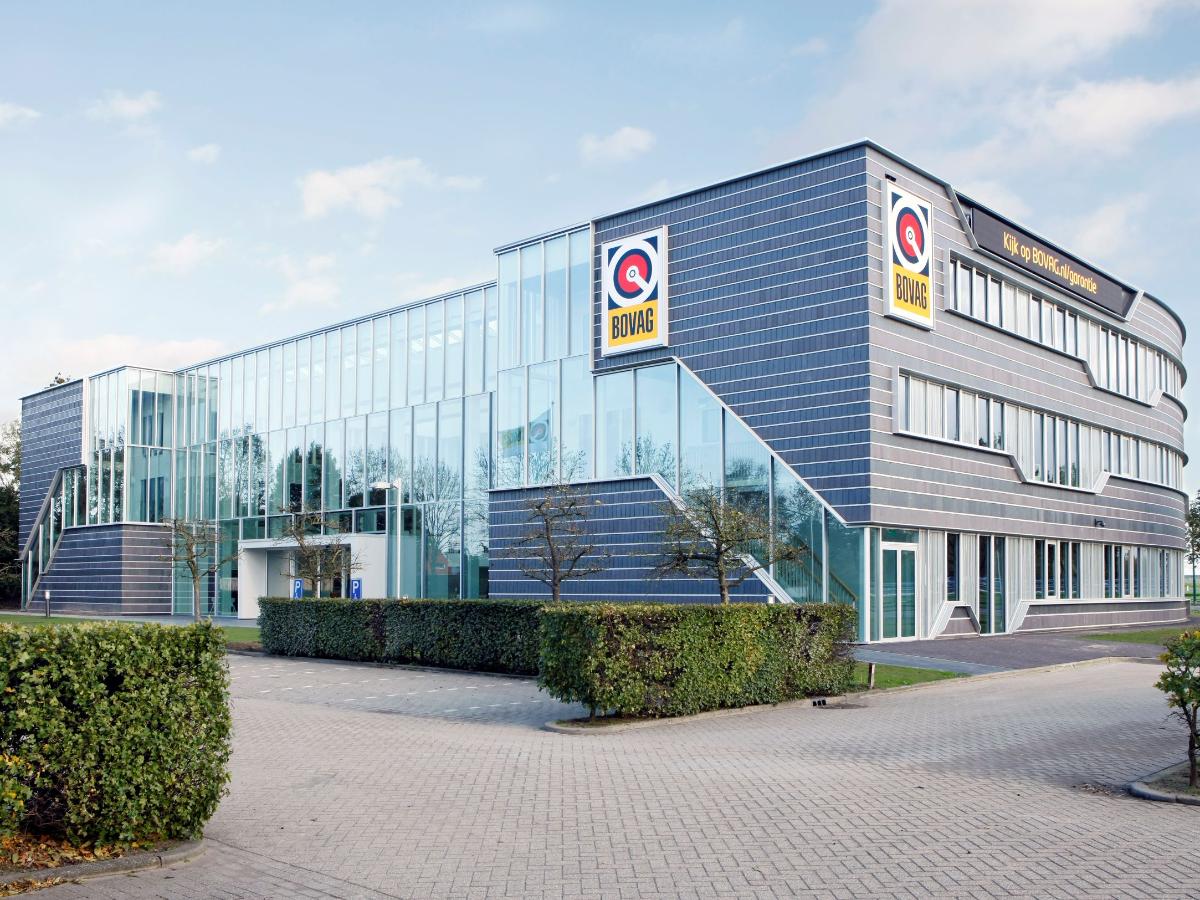 Johan Schoonhoven / Toine Beljaars
Onderzoek Merkerkenningen
onderzoek merkerkendSchadeherstel2019‘veilig & kwalitatief schadeherstel‘
WAT IS ONDERZOCHT?

Welke merken een actief programma voor merkerkend schadeherstel hebben en hier informatie over willen verstrekken.
Welke eisen worden er aan de erkenning gesteld en welke kosten zijn ermee gemoeid?
Welke contracten worden er tussen partijen gesloten?
In hoeverre borgen deze programma’s kwaliteit en veiligheid van herstel?
Zijn er alternatieven in de markt beschikbaar?
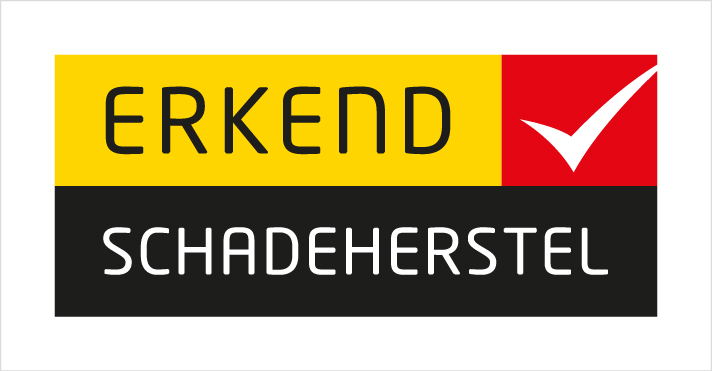 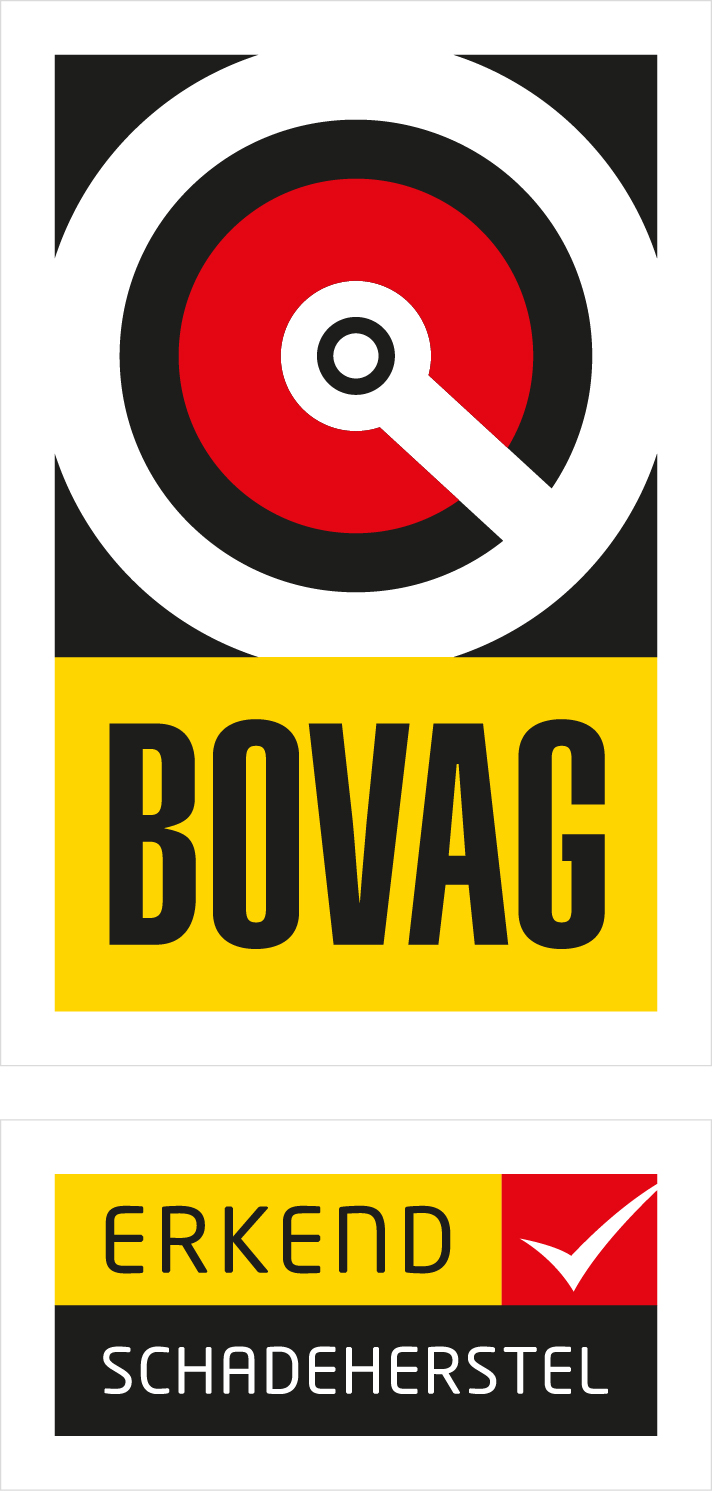 HOE HEBBEN WE HET ONDERZOCHT?

Interviews met importeurs a.d.h.v. een vooraf opgestelde vragenlijst 
Gesprek met branchedeskundige 
Opvragen van contracten en het pakket van eisen
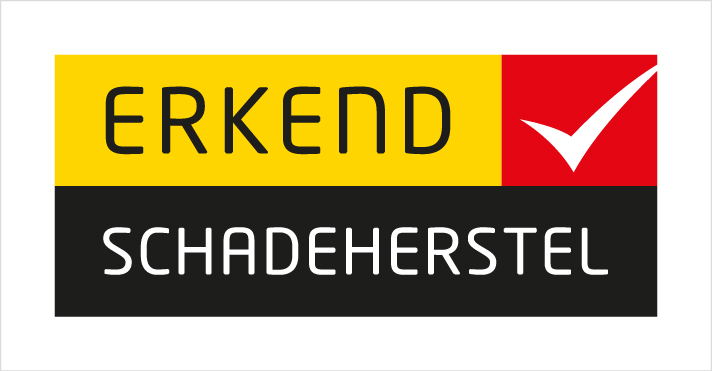 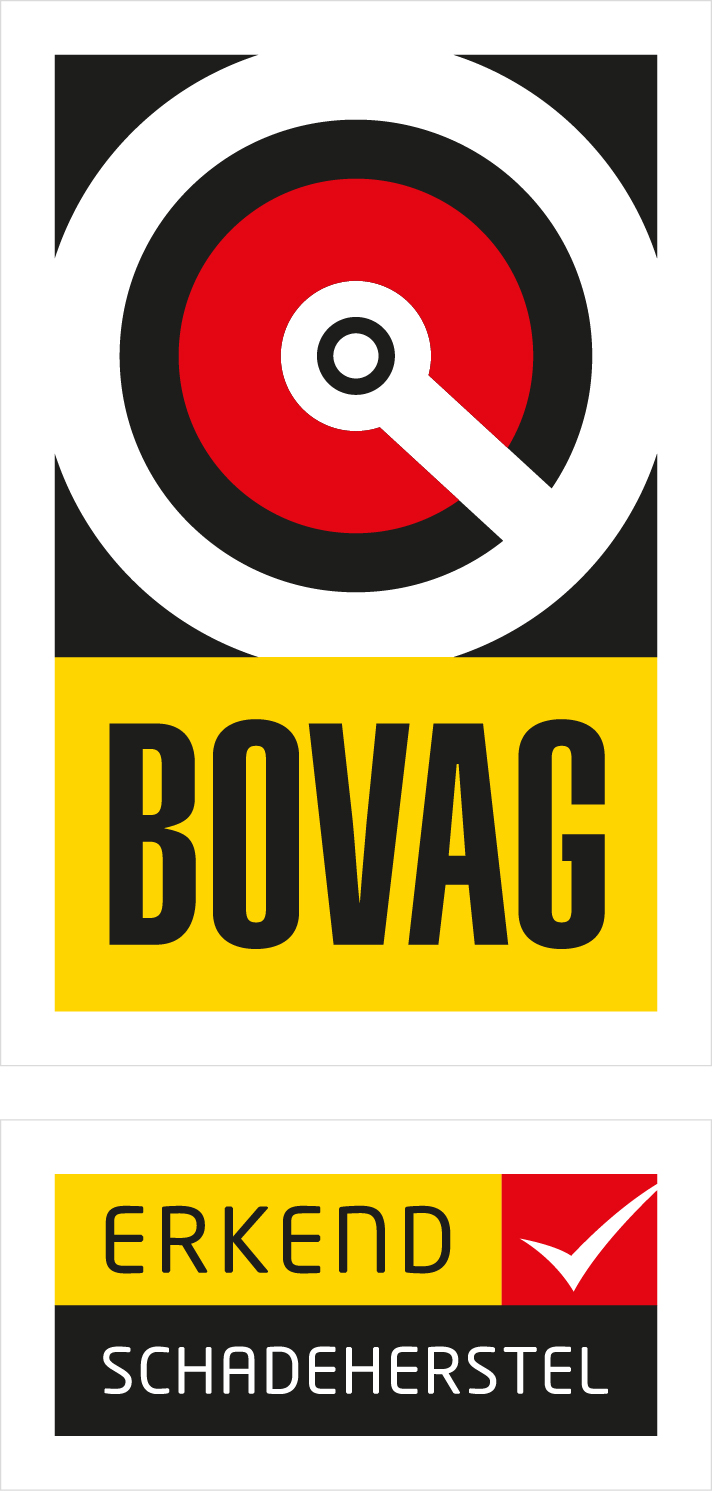 WAAROM IS HET ONDERZOCHT?
Klanttevredenheid
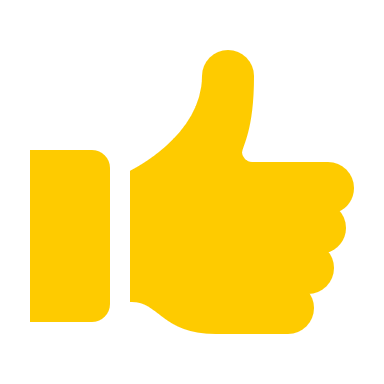 Kwaliteit & veiligheid!
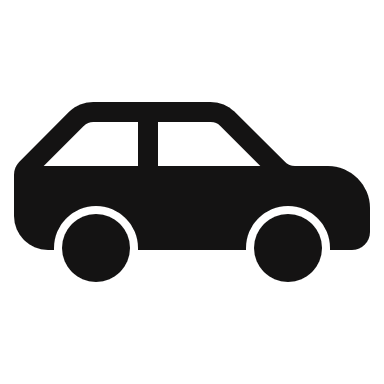 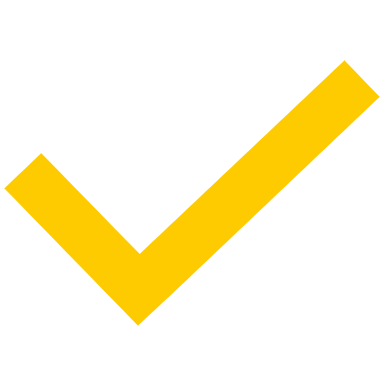 Kosten/
opbrengsten
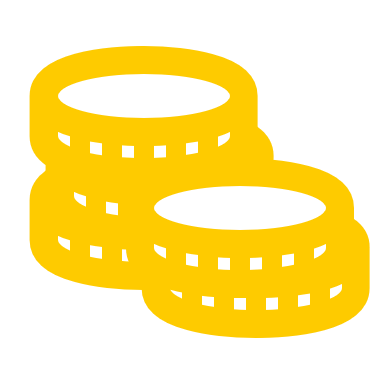 Herstel volgens fabrikantenrichtlijnen van zichtbare/onzichtbare delen
Actieve/passieve veiligheid aantoonbaar hersteld
Uitlezen voor/na herstel
ADAS volledig/foutloos functionerend
Alle handelingen vastgelegd in dossier
Medewerker met juist competenties
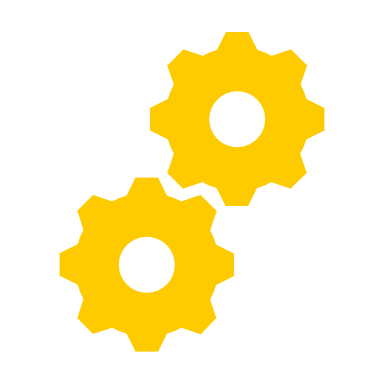 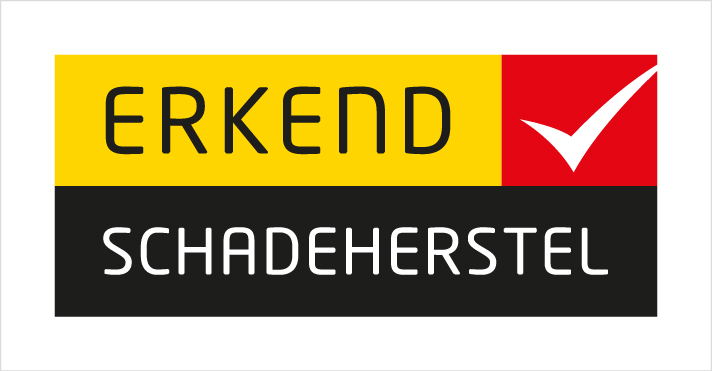 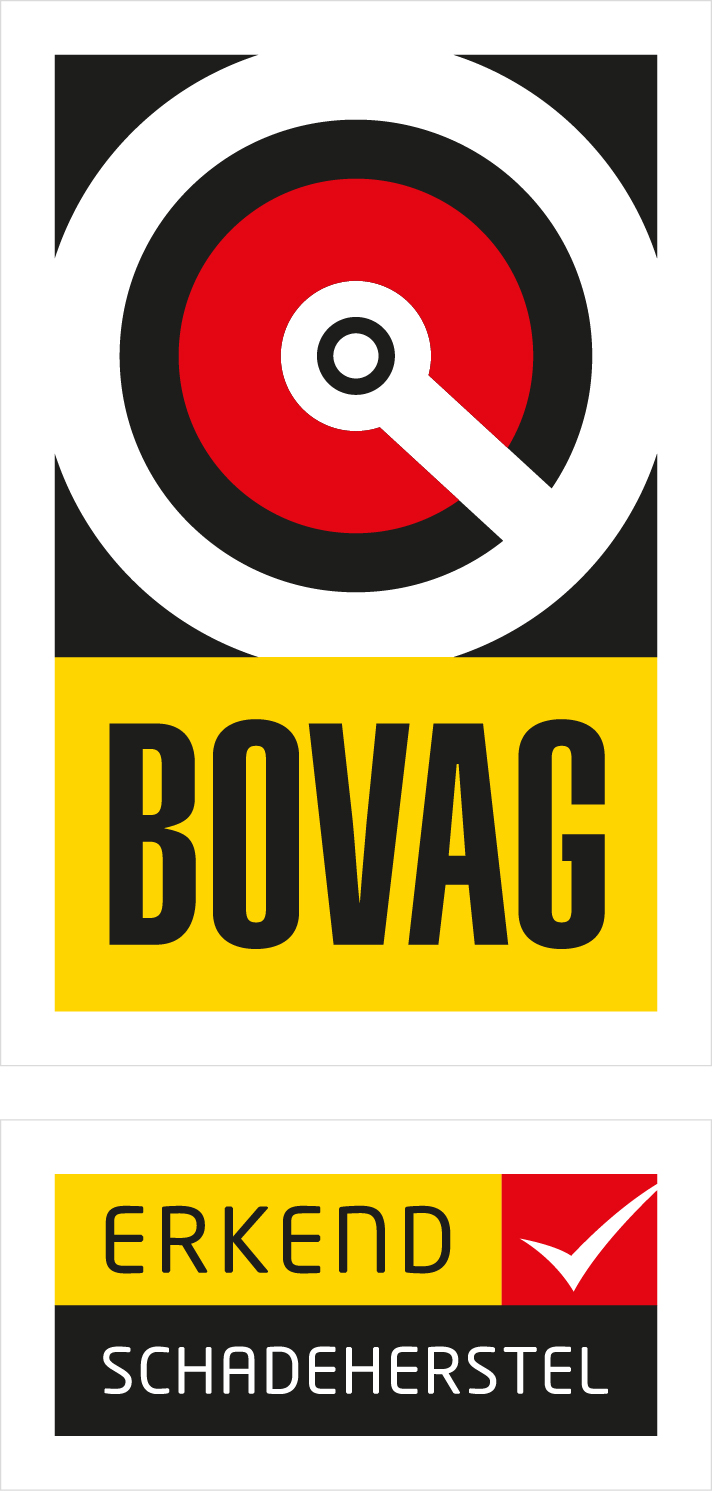 Procesefficiency
Veiligheid en kwaliteit hebben nimmer ter discussie gestaan!
Worden belangrijker door

Snel toenemende complexiteit

 Aantoonbaarheid

Geraadpleegde documentatie
Uitgevoerde werkzaamheden
Toegepaste delen
Kwalificaties medewerker

Verantwoordelijkheid

Feitelijk
Moreel

Aansprakelijkheid
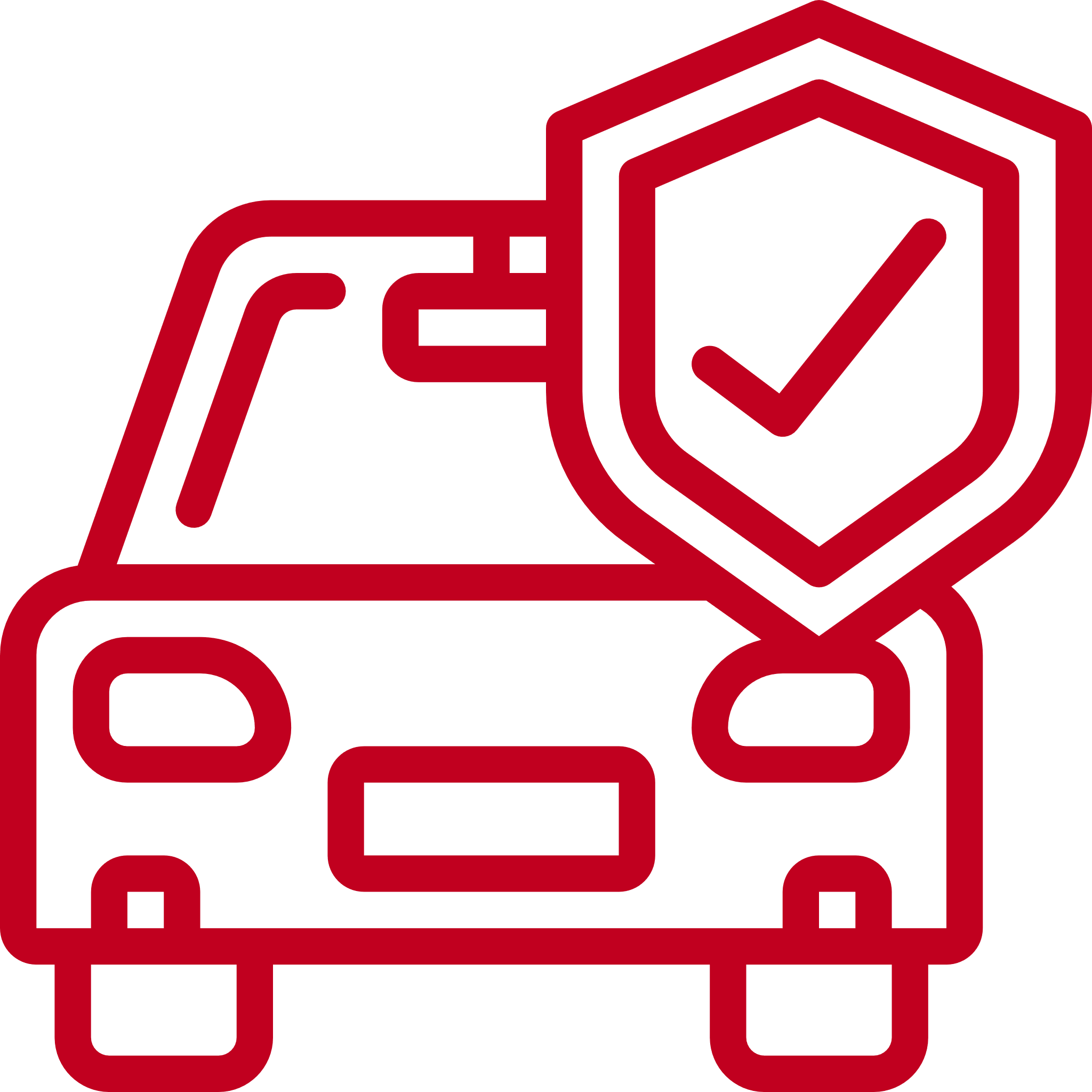 Definitie van merkerkend schadeherstel
Merkerkend schadeherstel is het herstellen van carrosserie- 
en daaraan gerelateerde schade conform de procedures en 
richtlijnen van de autofabrikant en onder 
regie/verantwoording van een vertegenwoordiger van de 
autofabrikant.

Het predicaat ‘merkerkend schadehersteller’ mag je voeren als je als dealer/schadehersteller voldoet aan de door de importeur/autofabrikant gestelde eisen en aan hebt kunnen tonen dat je in staat bent om de schades conform de richtlijnen van de autofabrikant te herstellen.
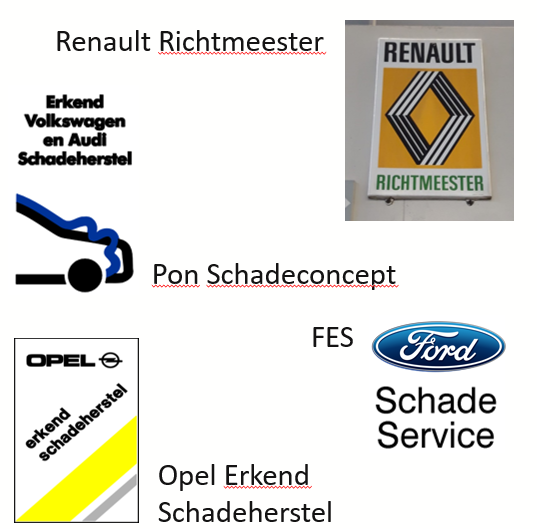 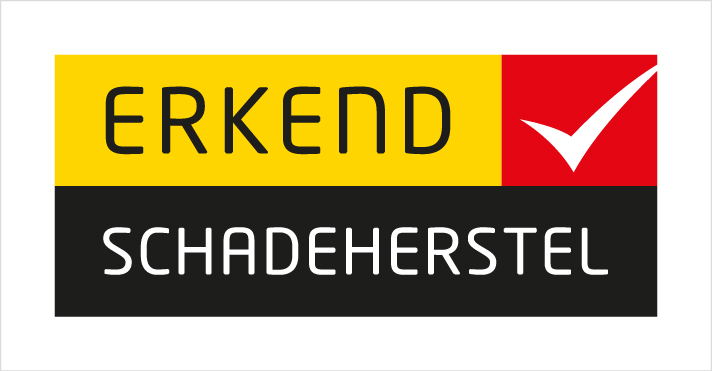 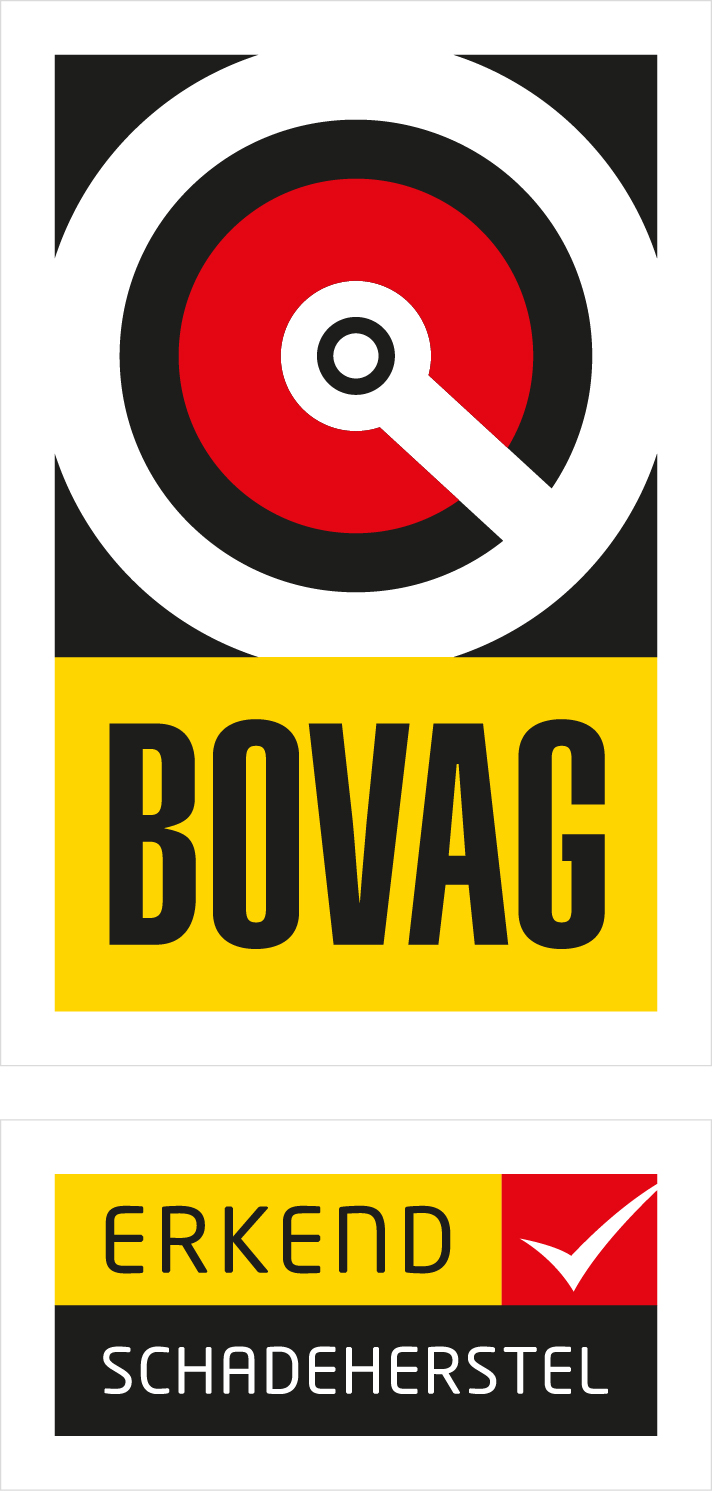 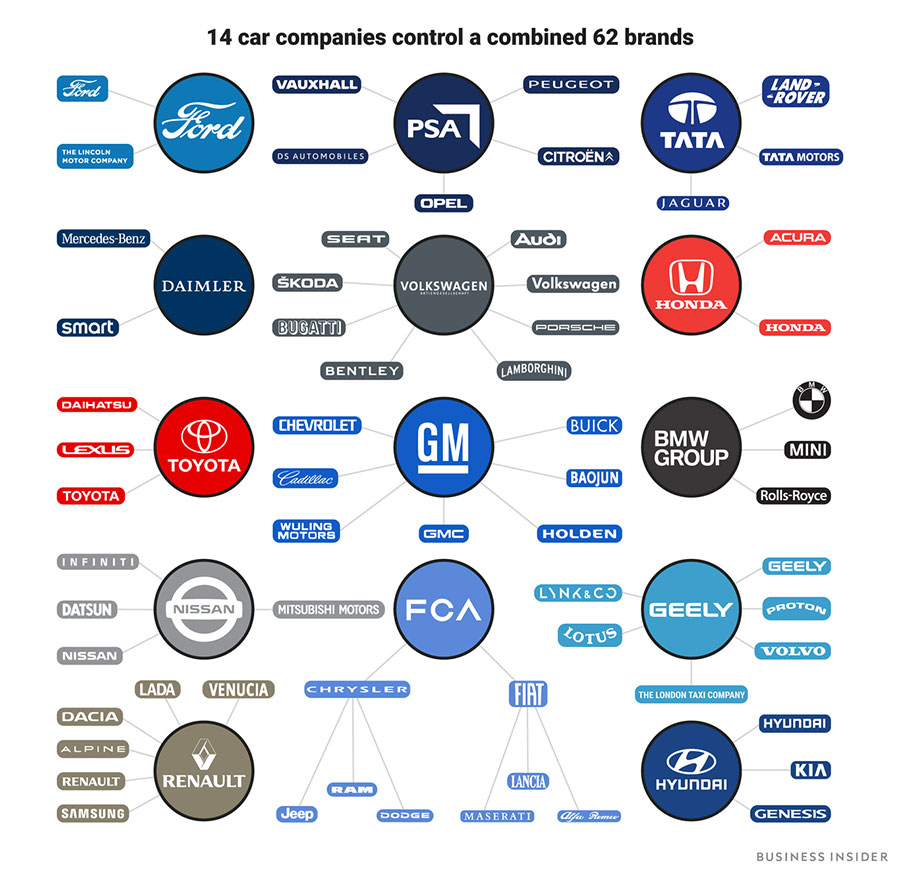 Benaderde merken-(clusters) en respons
Positief
Niet (tijdig)
Geen
reactie
Niet benaderd
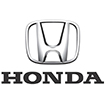 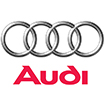 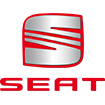 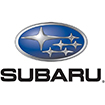 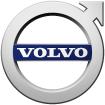 Benaderde merken-(clusters) en respons(aandeel 2010-2018 nieuwverkoop)
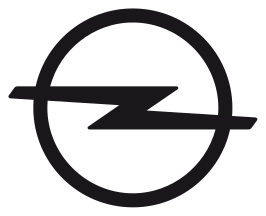 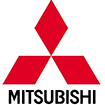 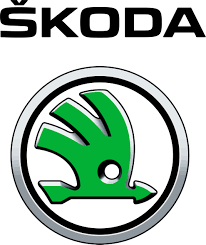 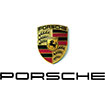 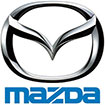 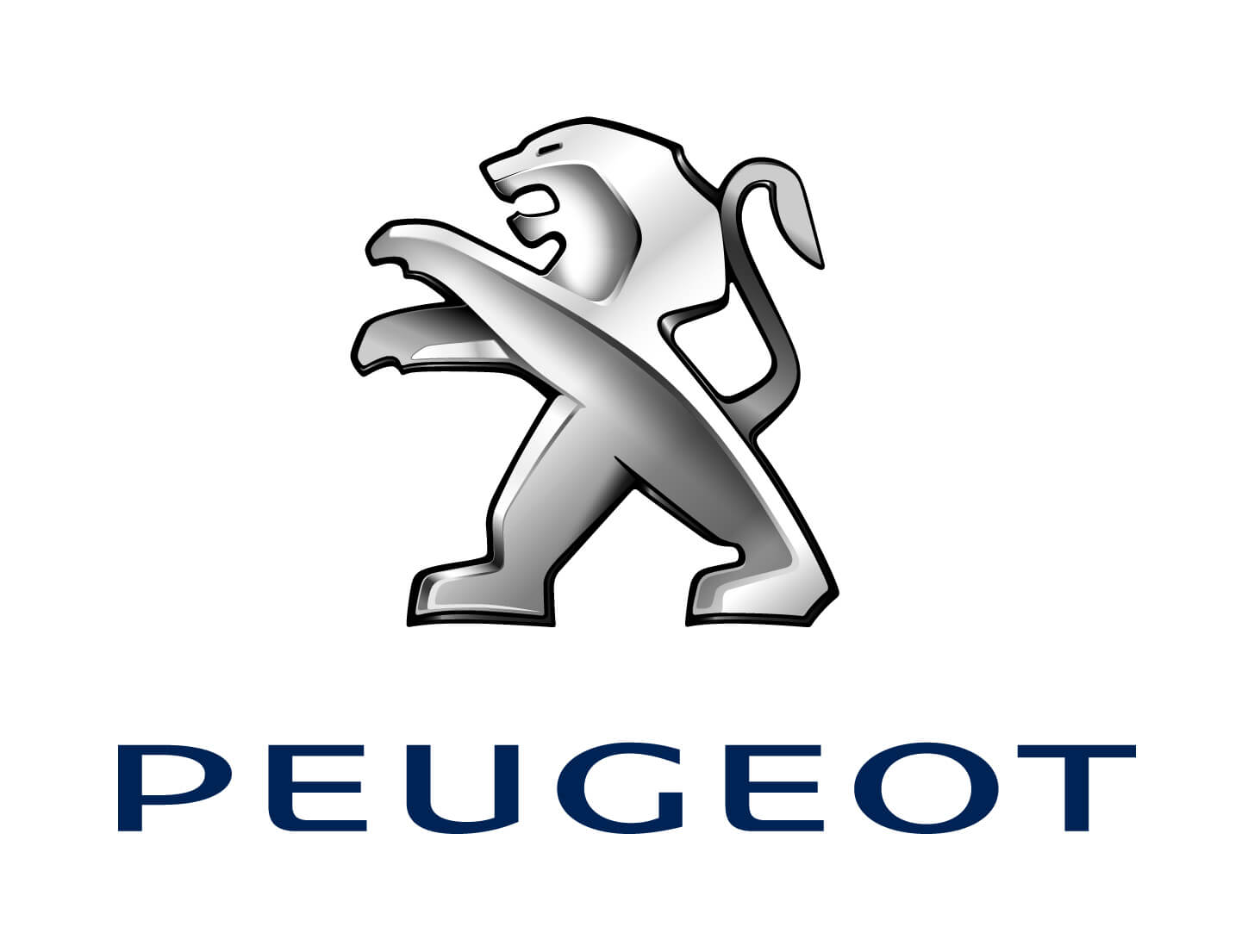 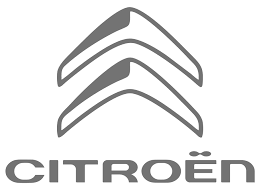 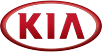 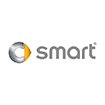 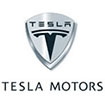 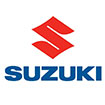 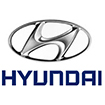 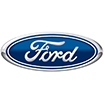 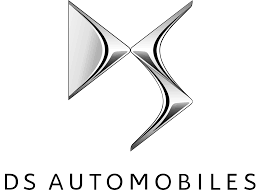 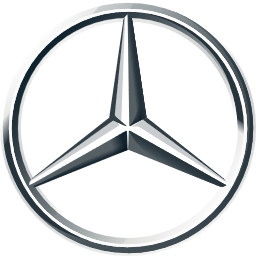 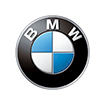 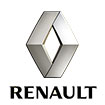 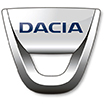 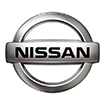 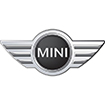 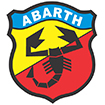 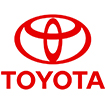 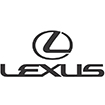 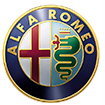 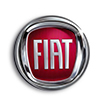 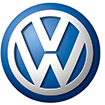 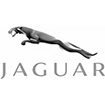 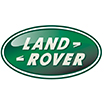 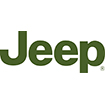 Programma‘s voor merkerkend schadeherstel
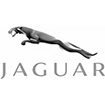 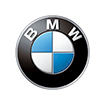 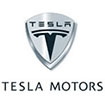 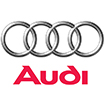 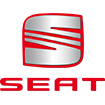 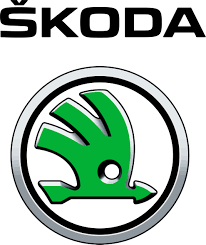 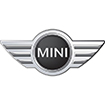 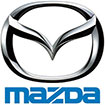 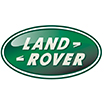 Jaguar Land Rover 
bodyshop program
MINI Erkend
Schadeherstel
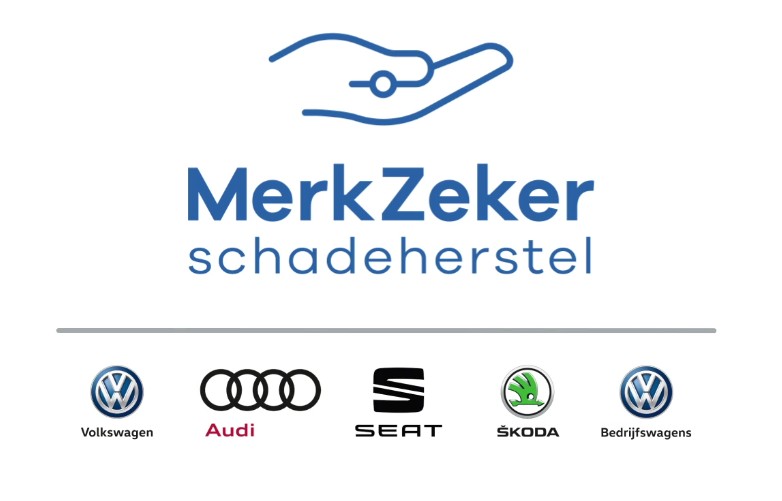 BMW Erkend
Schadeherstel
Mazda Erkend
Schadeherstel
Programma
?
Tesla approved
bodyshop
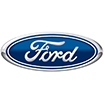 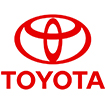 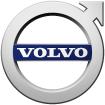 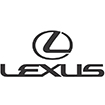 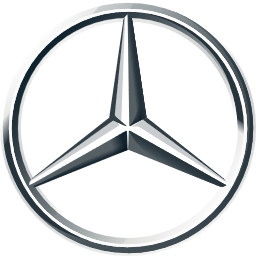 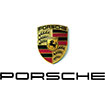 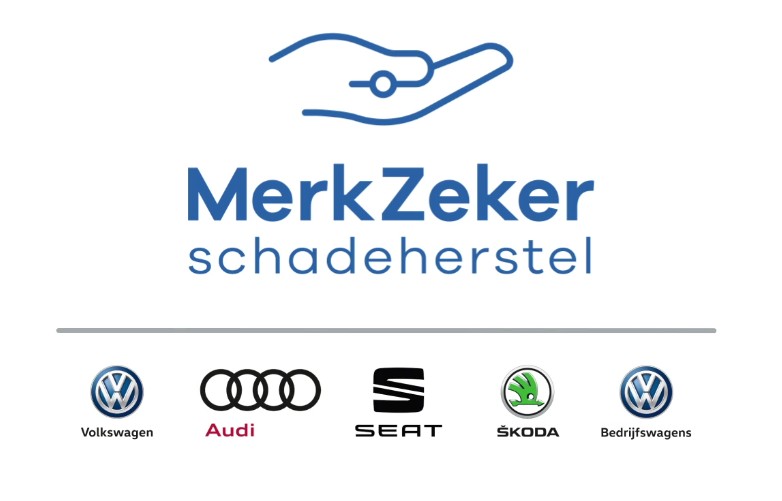 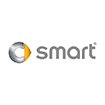 Lexus Erkend
Schadeherstel
Toyota Erkend
Schadeherstel
Volvo Erkend
Schadeherstel
Porsche 
Schadebedrijf
Mercedes-Benz Erkend
Schadeherstel
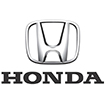 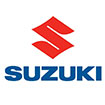 In progress
?
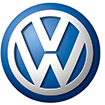 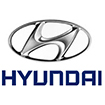 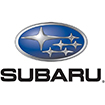 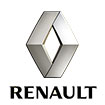 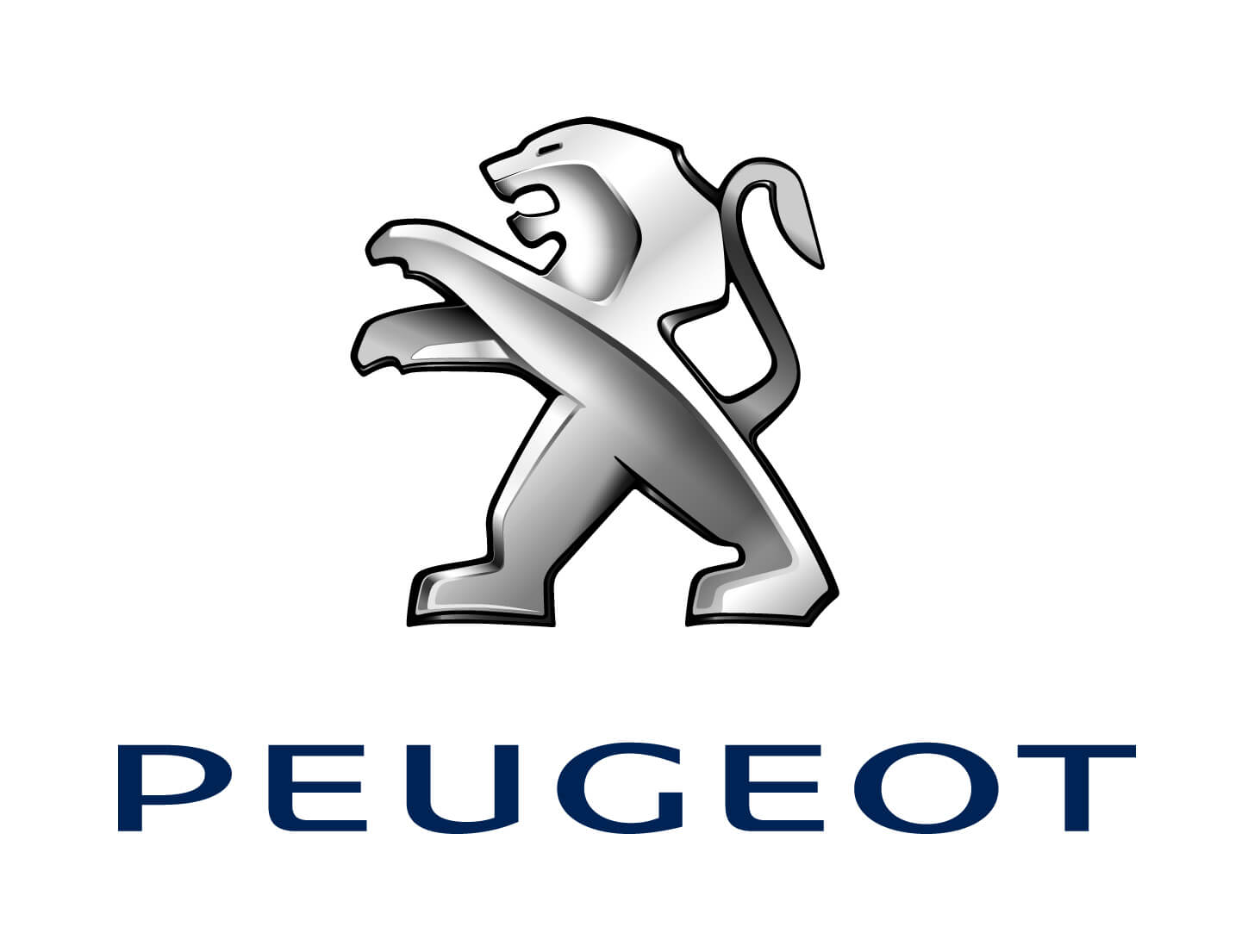 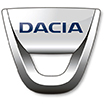 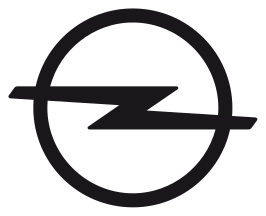 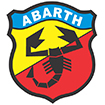 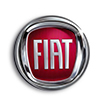 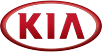 KIA Erkend
Schadeherstel
Hyundai Erkend
Schadeherstel
Opel Erkend
Schadeherstel
Dacia Erkend
Schadeherstel
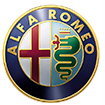 ?
Renault Erkend
Schadeherstel
Peugeot Erkend
Schadeherstel
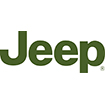 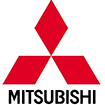 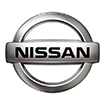 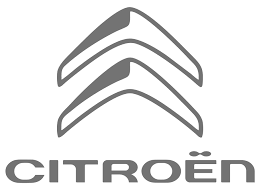 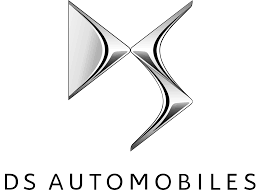 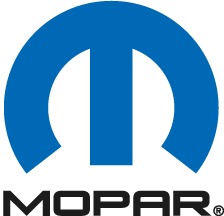 DS Erkend
Schadeherstel
Citroën Erkend
Schadeherstel
Nissan Erkend
Schadeherstel
?
Introductie & operationalisering merkerkend schadeherstel
> 3 jaar operationeel
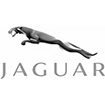 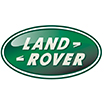 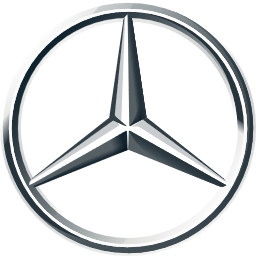 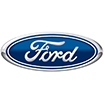 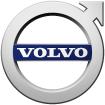 < 3 jaar operationeel
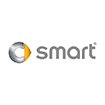 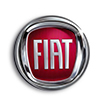 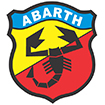 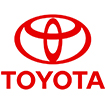 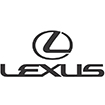 Concept/introductiefase
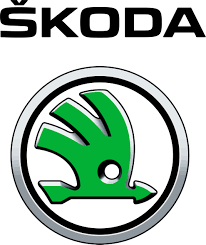 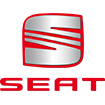 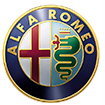 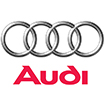 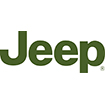 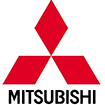 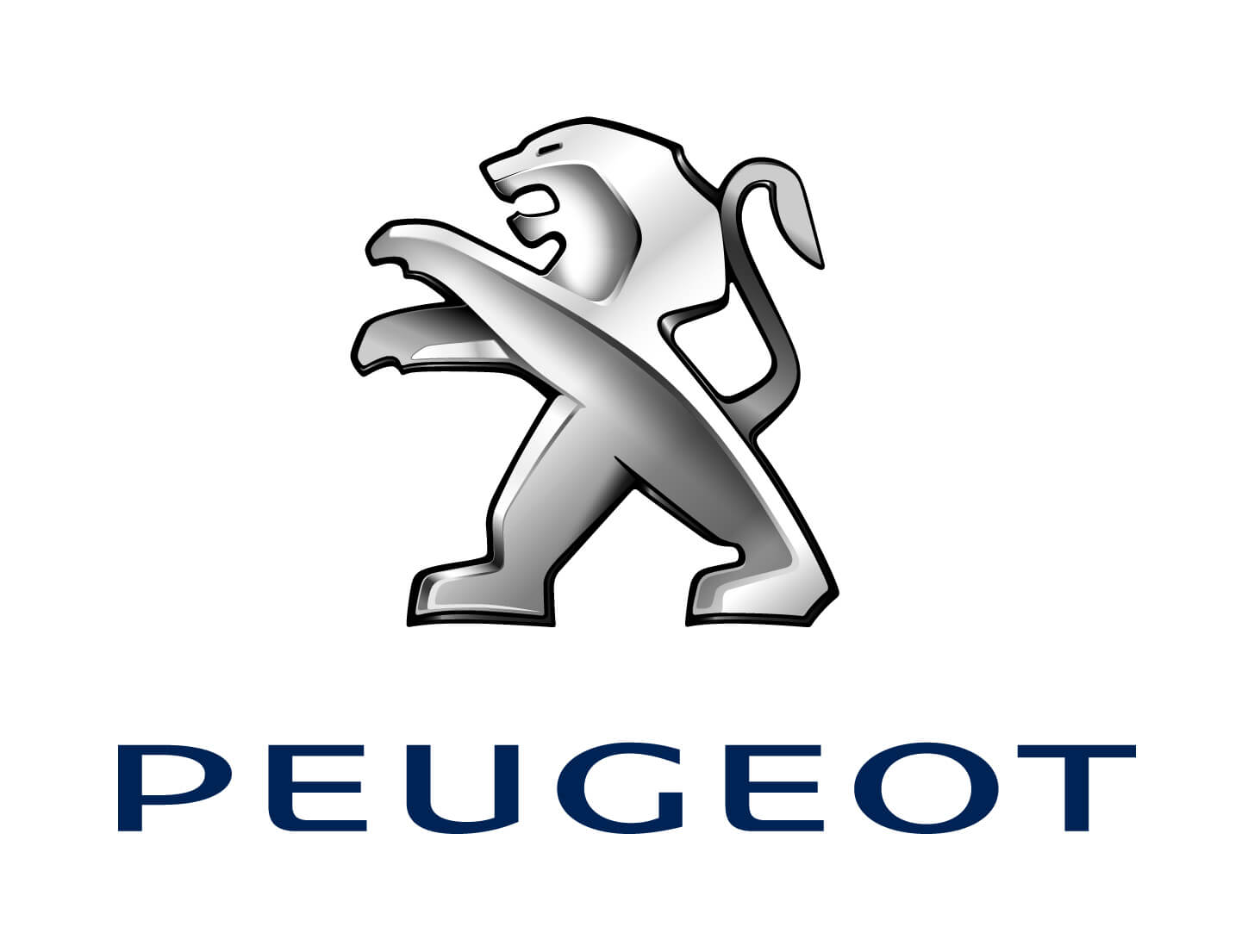 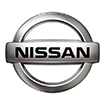 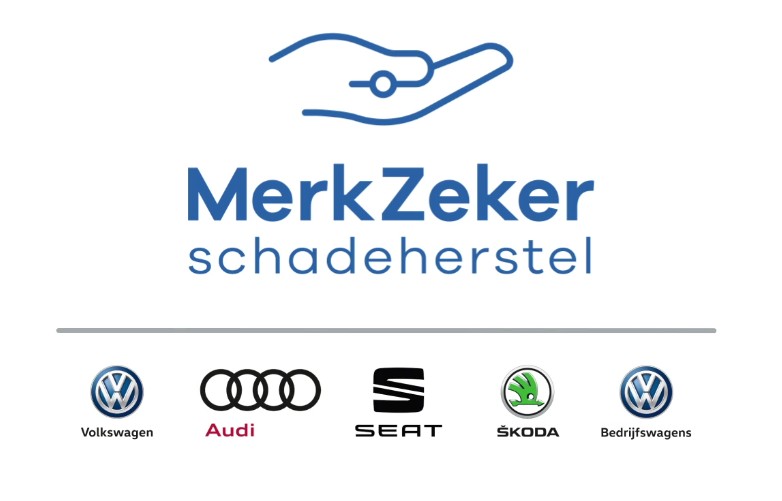 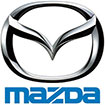 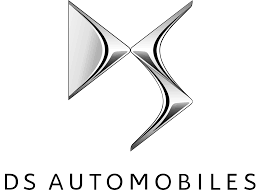 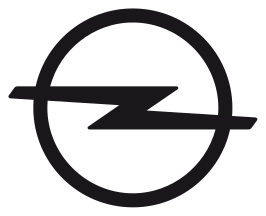 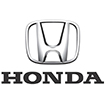 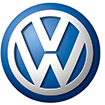 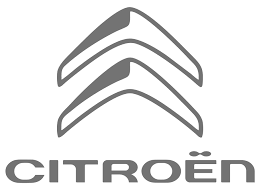 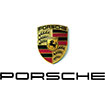 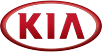 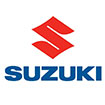 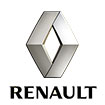 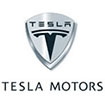 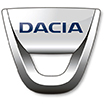 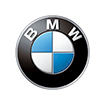 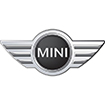 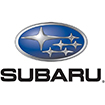 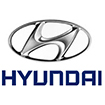 tijd/aandacht voor merkerkend schadeherstel
Voltijd - permanent
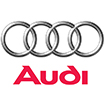 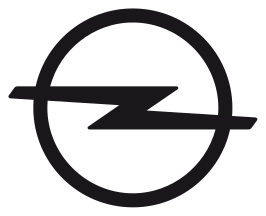 Deeltijd - permanent
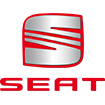 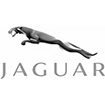 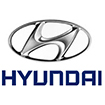 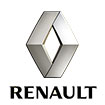 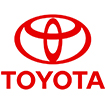 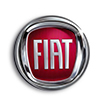 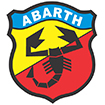 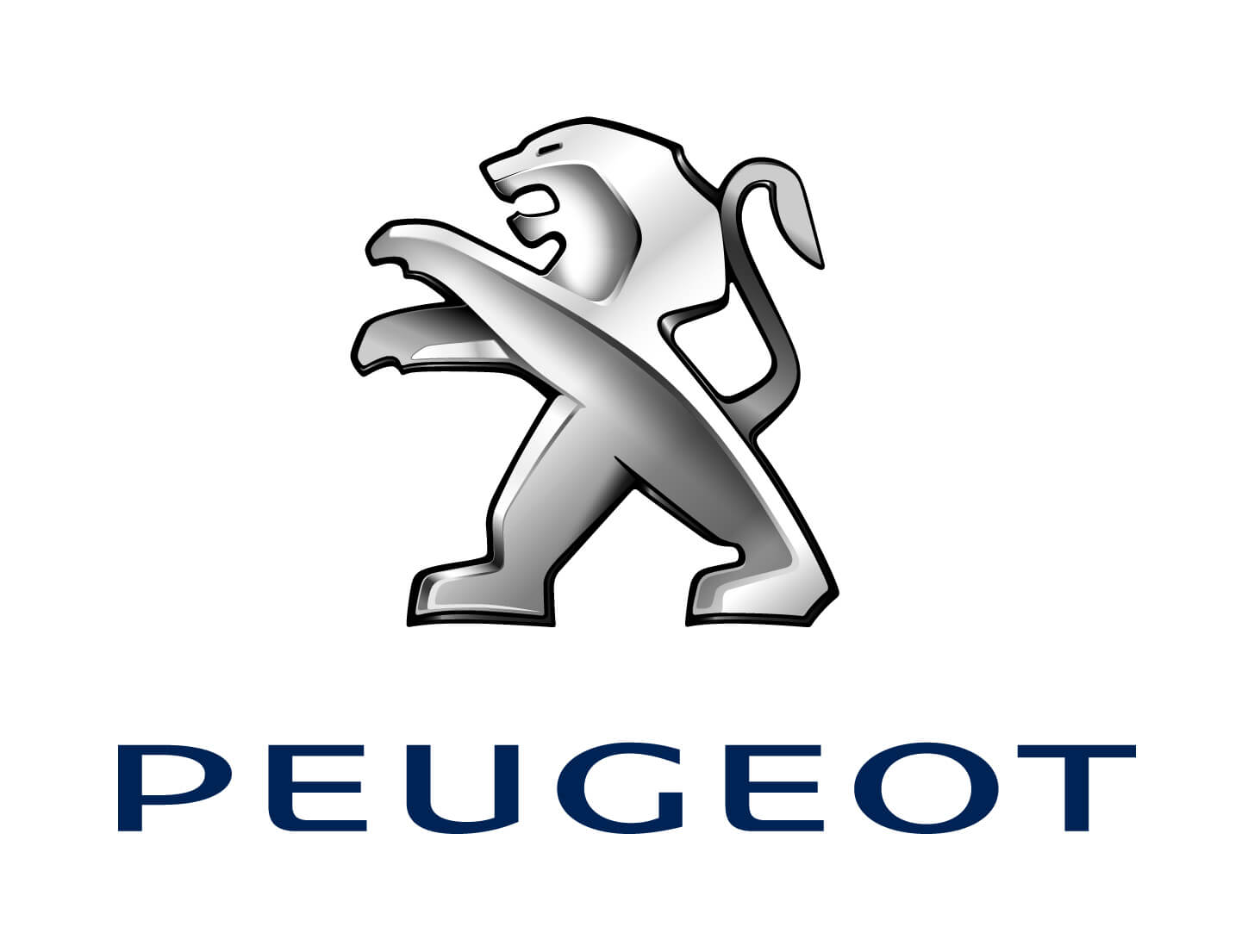 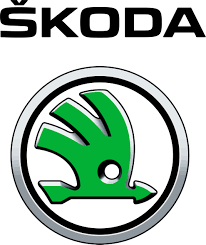 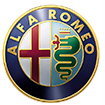 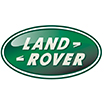 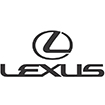 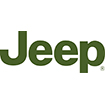 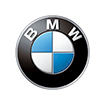 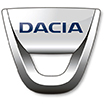 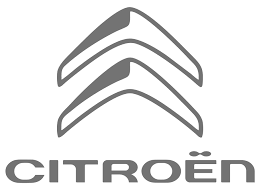 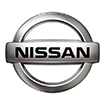 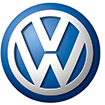 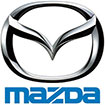 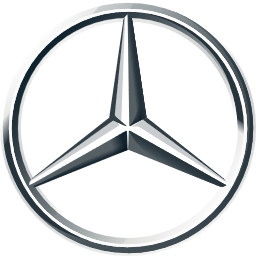 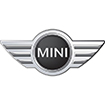 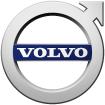 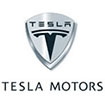 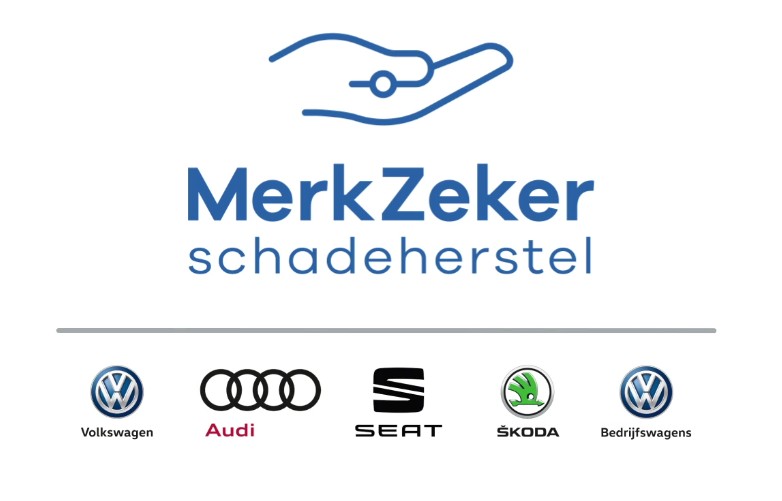 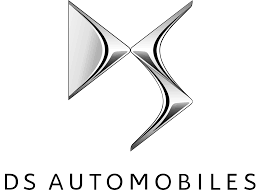 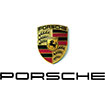 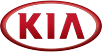 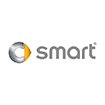 Constateringen - ALGEMEEN
Meerderheid van de merken(clusters) heeft een programma voor MES
Bij enkele merken heeft het full time aandacht en hoge prioriteit
Integraal onderdeel van after sales aanbod
Borgen herstelkwaliteit
Stimuleren verkoop onderdelen
Langlopende programma’s
Pon en FCA hebben hun programma’s geclusterd onder een (consumenten)label: MerkZeker (Pon) en Mopar (FCA)
Inzage (gegeven) in eisen merkerkend schadeherstel
Inzage
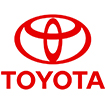 Geen inzage
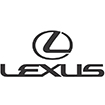 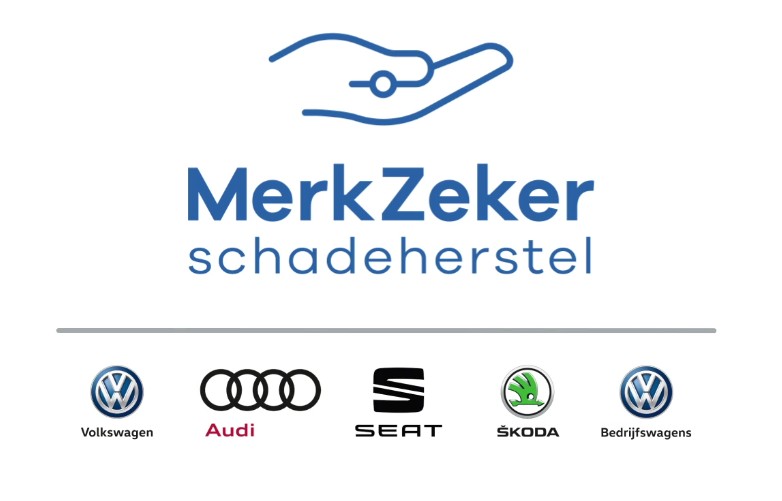 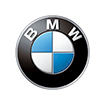 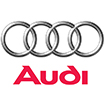 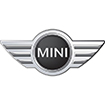 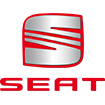 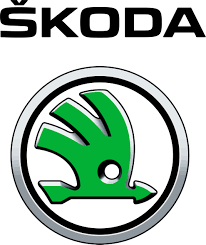 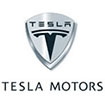 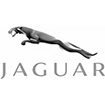 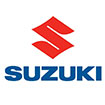 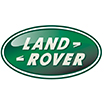 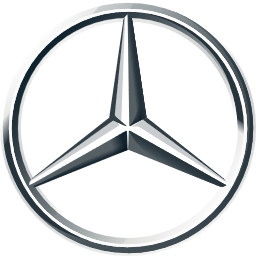 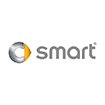 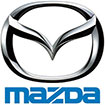 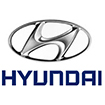 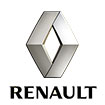 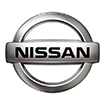 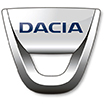 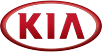 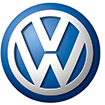 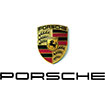 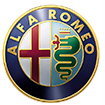 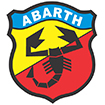 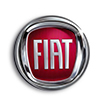 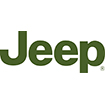 [Speaker Notes: Het niet verstrekken van de eisen maakt het ondoenlijk om alle programma‘s goed te beoordelen. De eisen van Tesla zijn openbaar!]
Aanvullende/specifieke opleiding training (inventarisatie branchedeskundige)
Aanvullend AS3
Aanvullend AST3
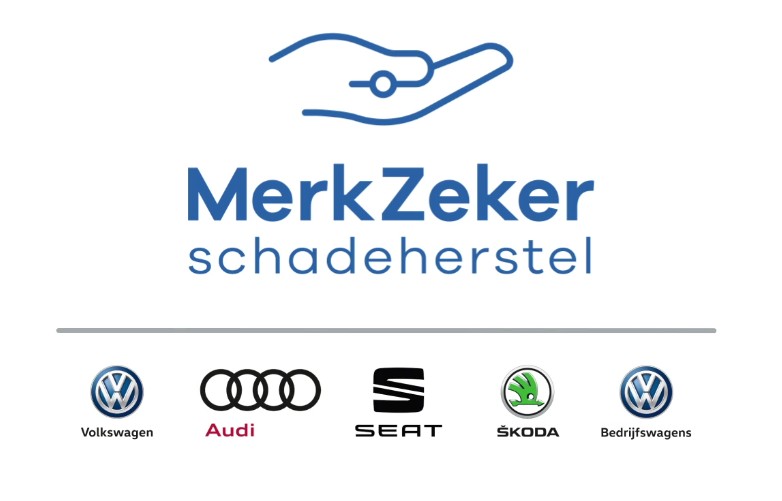 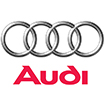 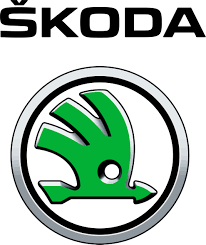 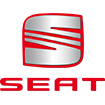 Aanvullend SH3
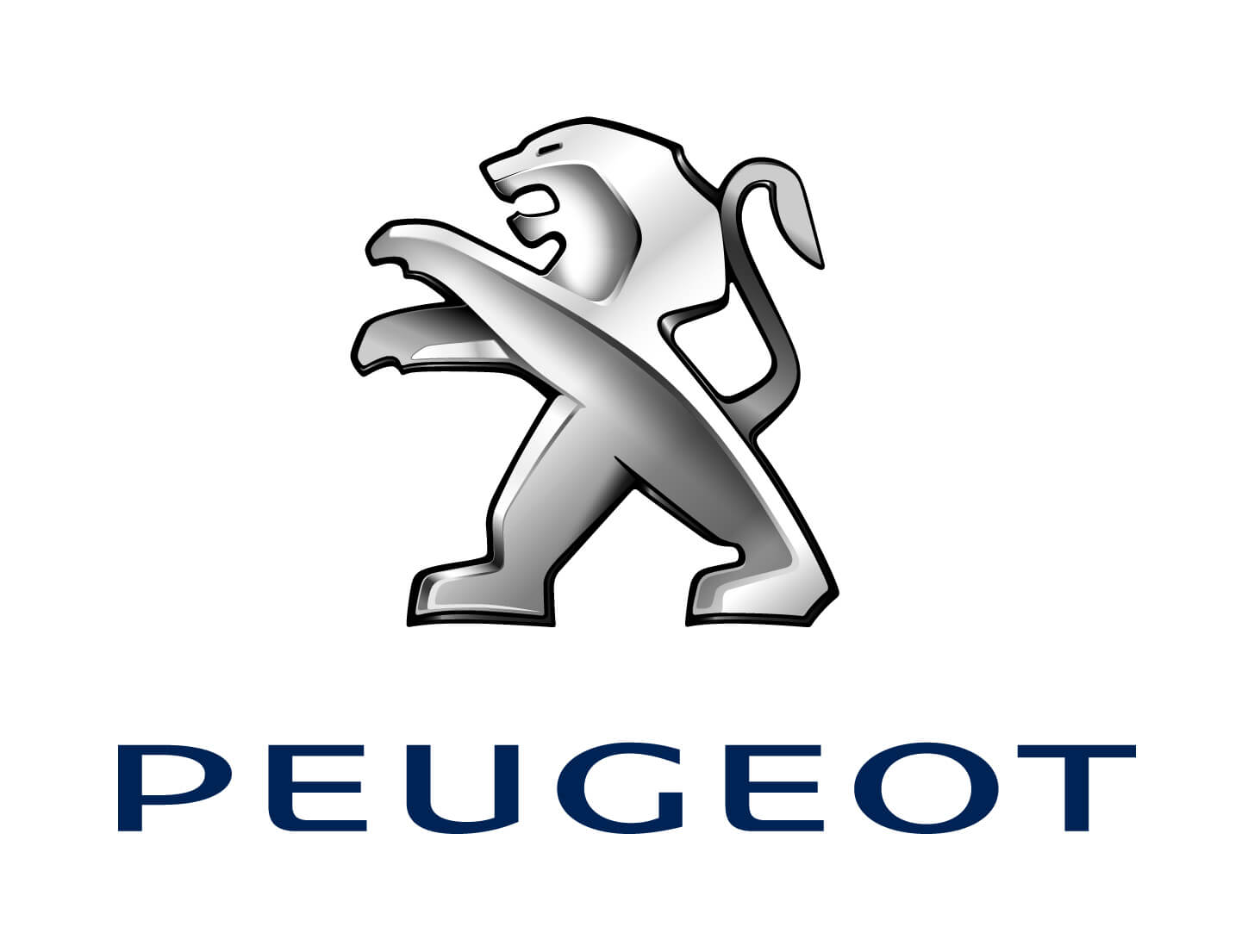 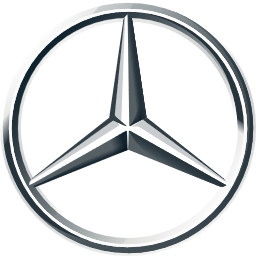 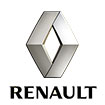 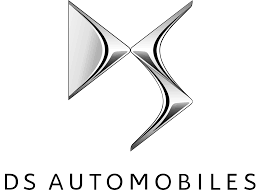 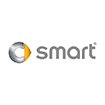 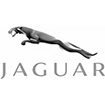 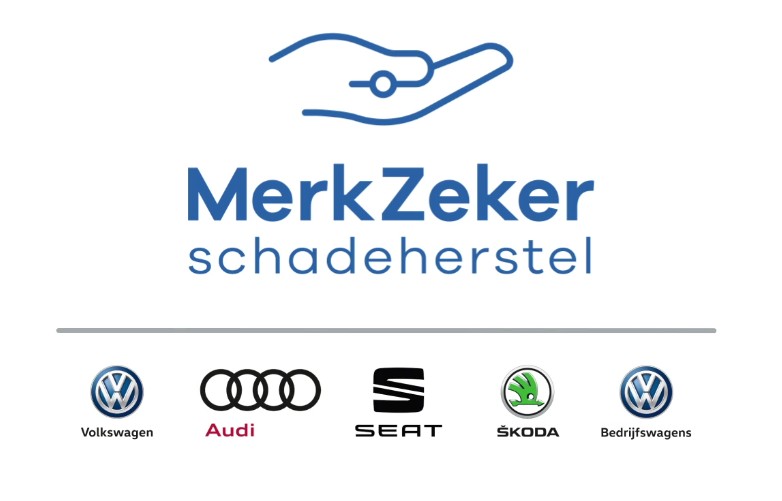 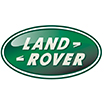 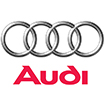 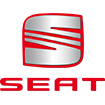 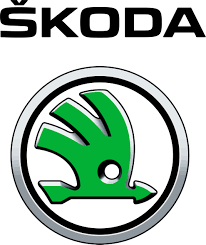 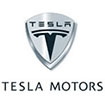 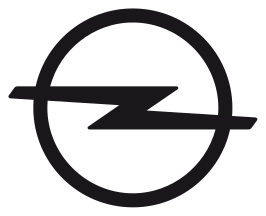 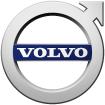 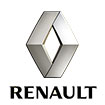 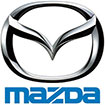 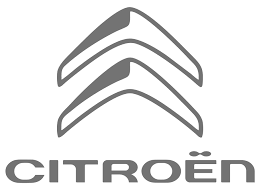 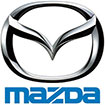 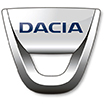 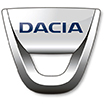 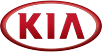 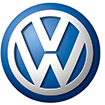 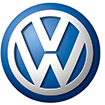 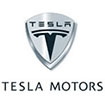 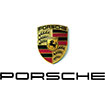 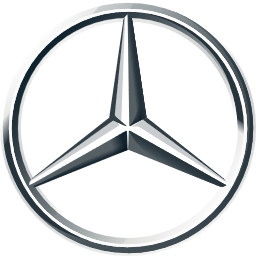 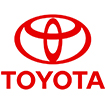 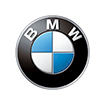 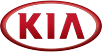 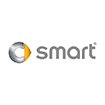 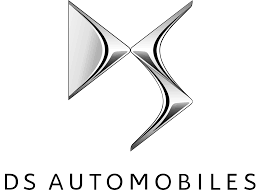 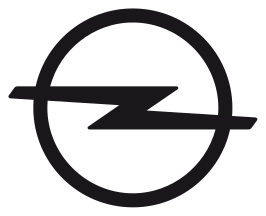 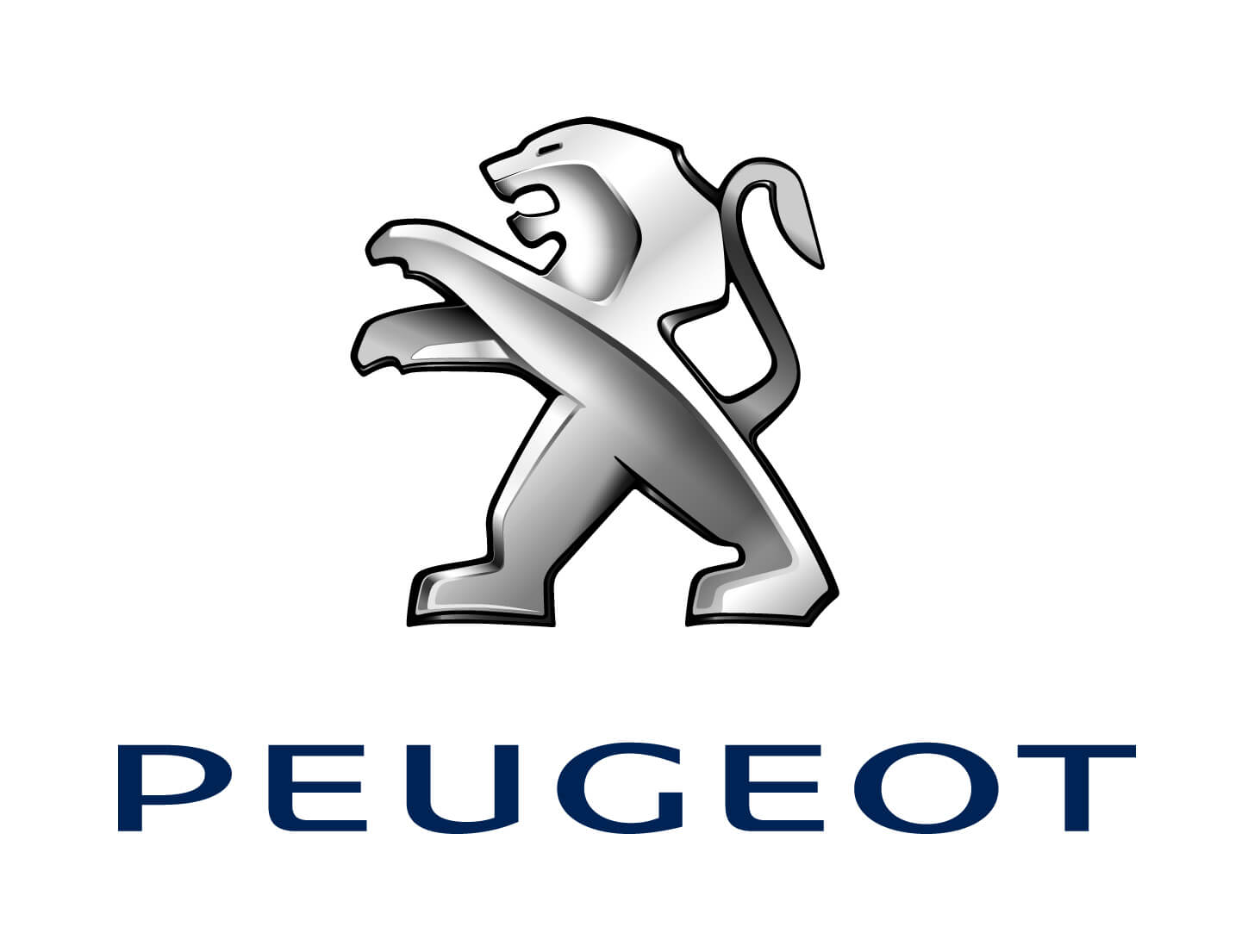 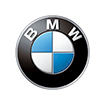 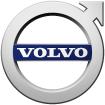 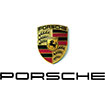 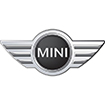 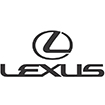 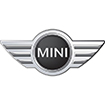 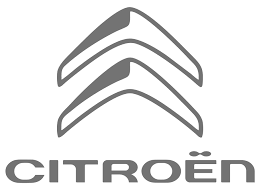 Constateringen – PAKKET VAN EISEN EN TRAININGEN
Alle merken eisen de branchenorm (o.a. BOVAG Schadeherstel) incl. MVO als minimum
Toyota/Lexus gaven inzage in het pakket van eisen
Pakket van eisen van Tesla is openbaar
Pakket van eisen wordt veelal alleen op verzoek verstrekt – als de dealer een MESHB wil aanmelden voor deelname
Aanvullende trainingen/opleidingen > AST3 en SH3 verschillen in trainingsintensiteit en niveau
Partijen die gedegen opleidingsprogramma kennen o.a. : Renault, PON merken, Tesla, Mercedes Benz, Jaguar / LandRover 
Opleidingen voor iedereen tegen betaling te volgen
Beperkte capaciteit – MESHB hebben prioriteit
Geen aanvullende trainingen v.w.b. lakapplicatie – verzorgd door eigen lakleverancier.
Voertuig technische trainingen in eigen academy/college/university
Carrosserietraining veelal extern VOC/Innovam/Educam
geldigheidsduur certificaat merkerkend schadeherstel
36 maanden (met tussentijds audit/self assessment)
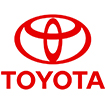 24 maanden (met tussentijds audit/self assessment)
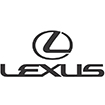 12 maanden
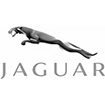 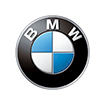 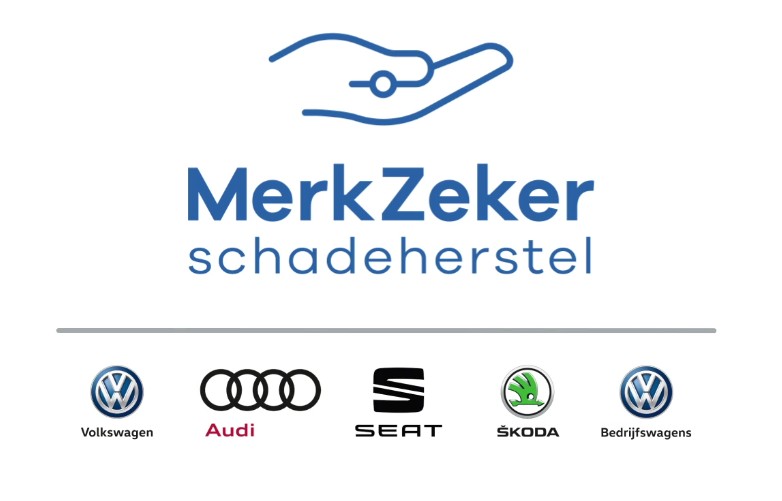 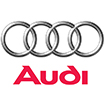 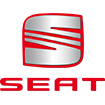 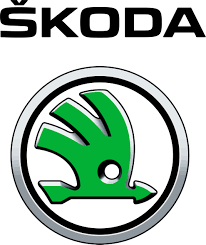 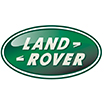 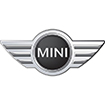 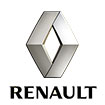 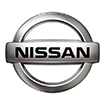 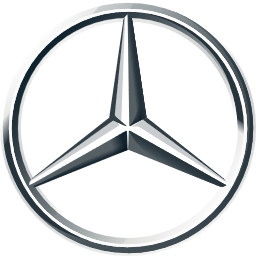 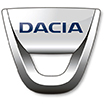 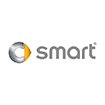 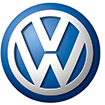 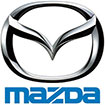 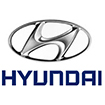 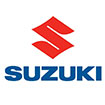 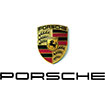 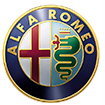 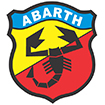 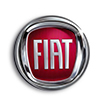 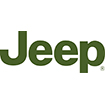 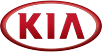 overeenkomst merkerkend schadeherstel
Uitbestedingsovereenkomst dealer-hersteller & importeur-hersteller
Uitbestedingsovereenkomst dealer-hersteller
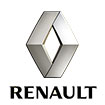 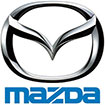 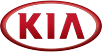 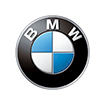 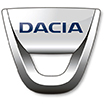 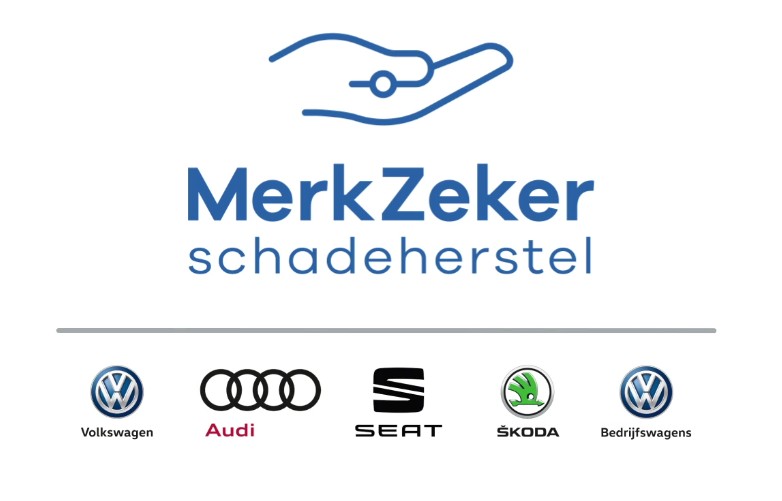 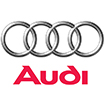 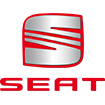 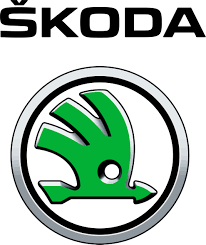 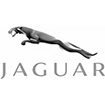 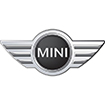 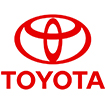 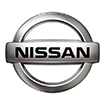 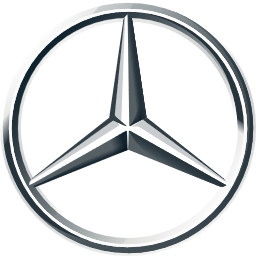 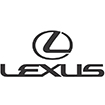 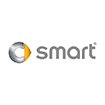 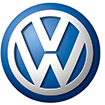 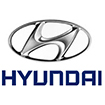 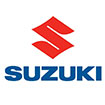 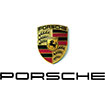 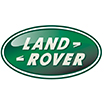 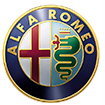 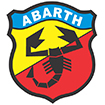 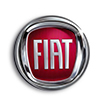 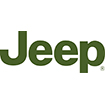 Constateringen - CERTIFICERING
Procedure tot certificering vrijwel overal gelijk
Aanmelding door dealer, toezending pakket van eisen, selfassessment/0-meting, audit (Rolin, Dekra, KIWA, Viamotive, eigen auditors) en bij OK toekenning certificaat
Dealer en MESHB dienen beide te voldoen – samenwerking en uitbestedingsovereenkomst noodzakelijk
Bij certificaten >12 maanden een tussentijdse heraudit/selfassessment, soms inclusief dossiercontrole’s
Constateringen - CONTRACTEN
Weinig zekerheden rondom terugverdienmogelijkheden in verhouding tot noodzakelijke investeringen
Omvang en detailniveau van contracten verschilt sterk per merk 
Overeenkomst opgesteld door importeur, gesloten tussen dealer en MESHB
Renault/Dacia en Jaguar/LandRover hebben een separate overeenkomst met MESHB inzake logo/beeldmerk
Bij sommige merken loketfunctie voor dealer, geen klantcontact tussen schadehersteller en klant. Bij andere merken loopt dit door elkaar heen. Indien klant zelf bij schadehersteller komt worden er veelal eisen gesteld aan beschikbaar vervangend vervoer
Werk uitbesteden aan andere schadehersteller is in principe niet toegestaan zonder toestemming van de dealer
Looptijd contracten varieert van bepaalde tijd met stilzwijgende verlenging tot onbepaalde tijd
Overeenkomst eindigt indien dealer zijn dealercontract kwijtraakt
Initiële kosten merkerkend schadeherstel
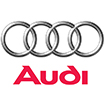 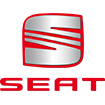 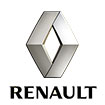 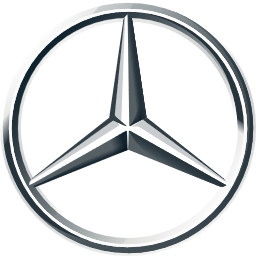 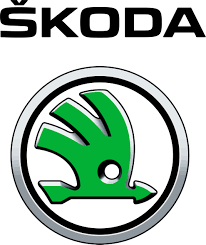 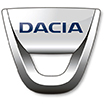 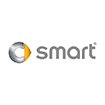 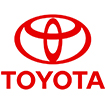 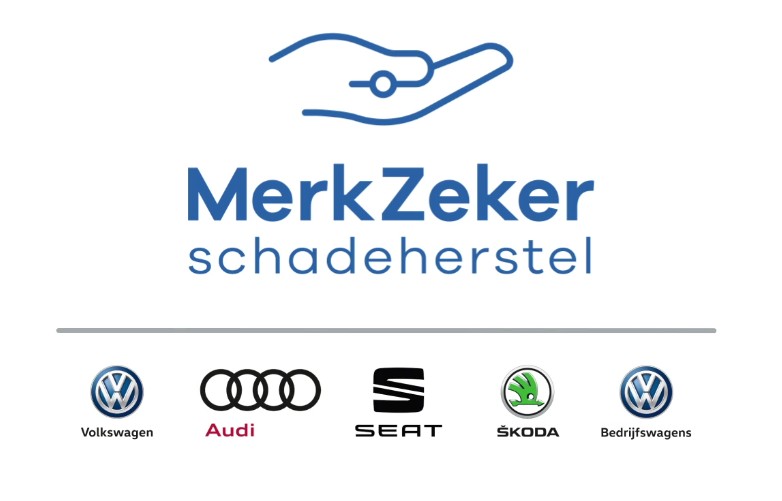 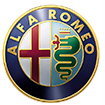 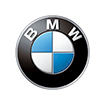 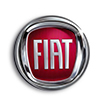 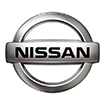 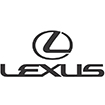 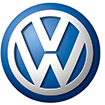 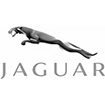 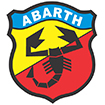 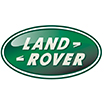 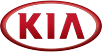 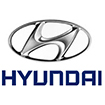 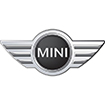 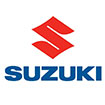 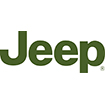 € 0,-
€ 5.000,-
€ 10.000,-
€ 25.000,-
+ € 100.000,-
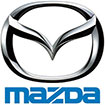 Geen opgave
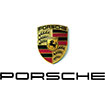 Op aanvraag beschikbaar
Constateringen - INVESTERINGEN
Initiële kosten variëren sterk vanwege de uiteenlopende eisen v.w.b. tools & equipment; 
van een momentsleutel tot een zeer uitgebreide set speciaal gereedschap, diagnose- en testapparatuur en noodzakelijke trainingen. 
Mercedes: speciaal gereedschap < € 250 in bezit, overige alleen als dit toegepast moet worden - kostenaspect
Diagnose-/testapparatuur vereist voor dealer, MESHB kan/moet hiervan gebruikmaken
Alle schadeherstelbedrijven kunnen gebruikmaken van de diensten van de dealer
Universele test-/diagnoseapparatuur kan veel, maar fabrieksvoorgeschreven apparatuur is up to date en meeromvattend
JLR en Tesla vereisen specifieke carrosserietrainingen
Kosten bij Volkswagen basis, voor mixbau – E-tron aanvullende trainingen/apparatuur nodig
Toegang tot technische informatie van fabrikant – OEM
Repair maintenance information (RMI) (alle merken, voor iedereen beschikbaar)
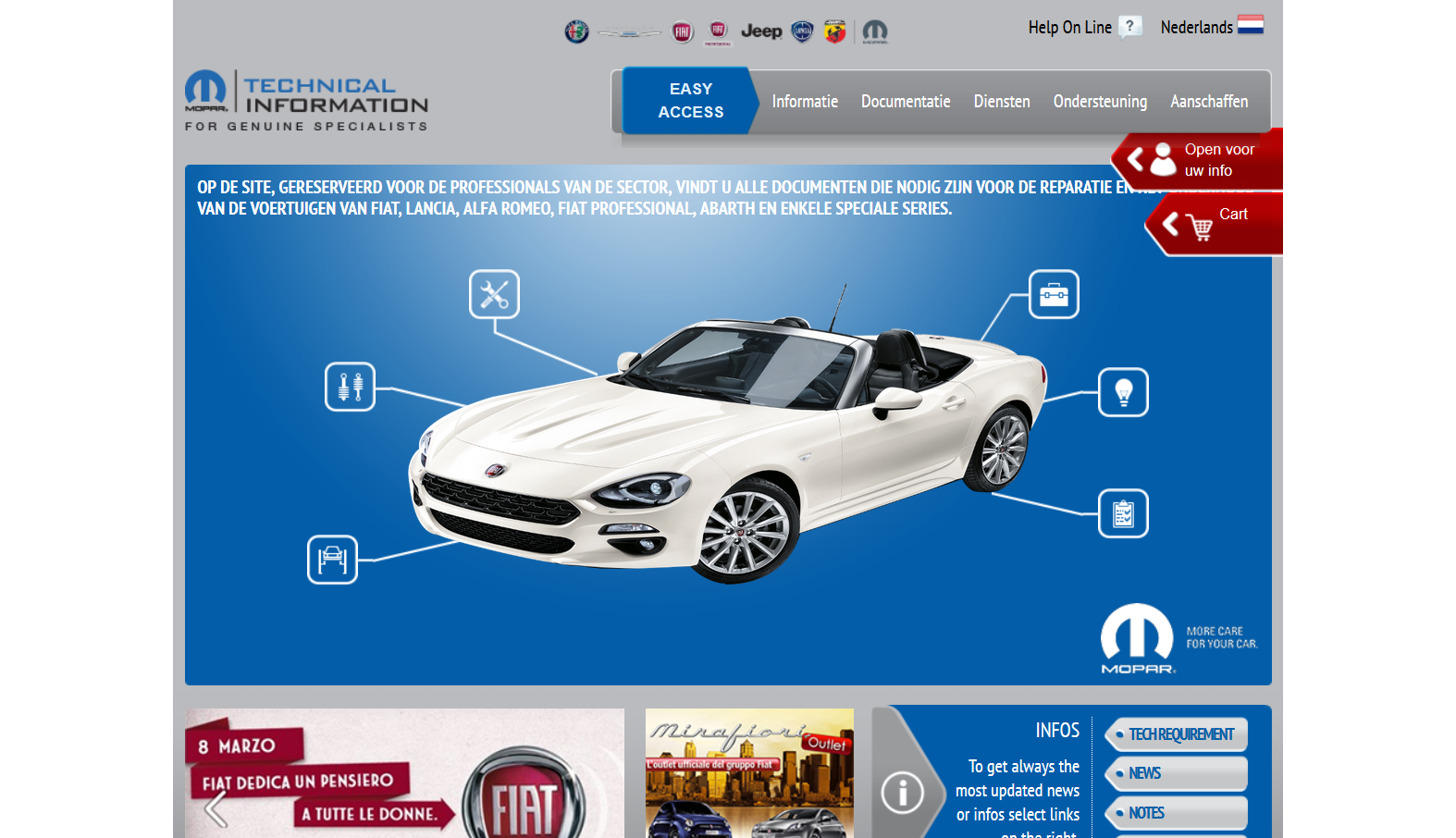 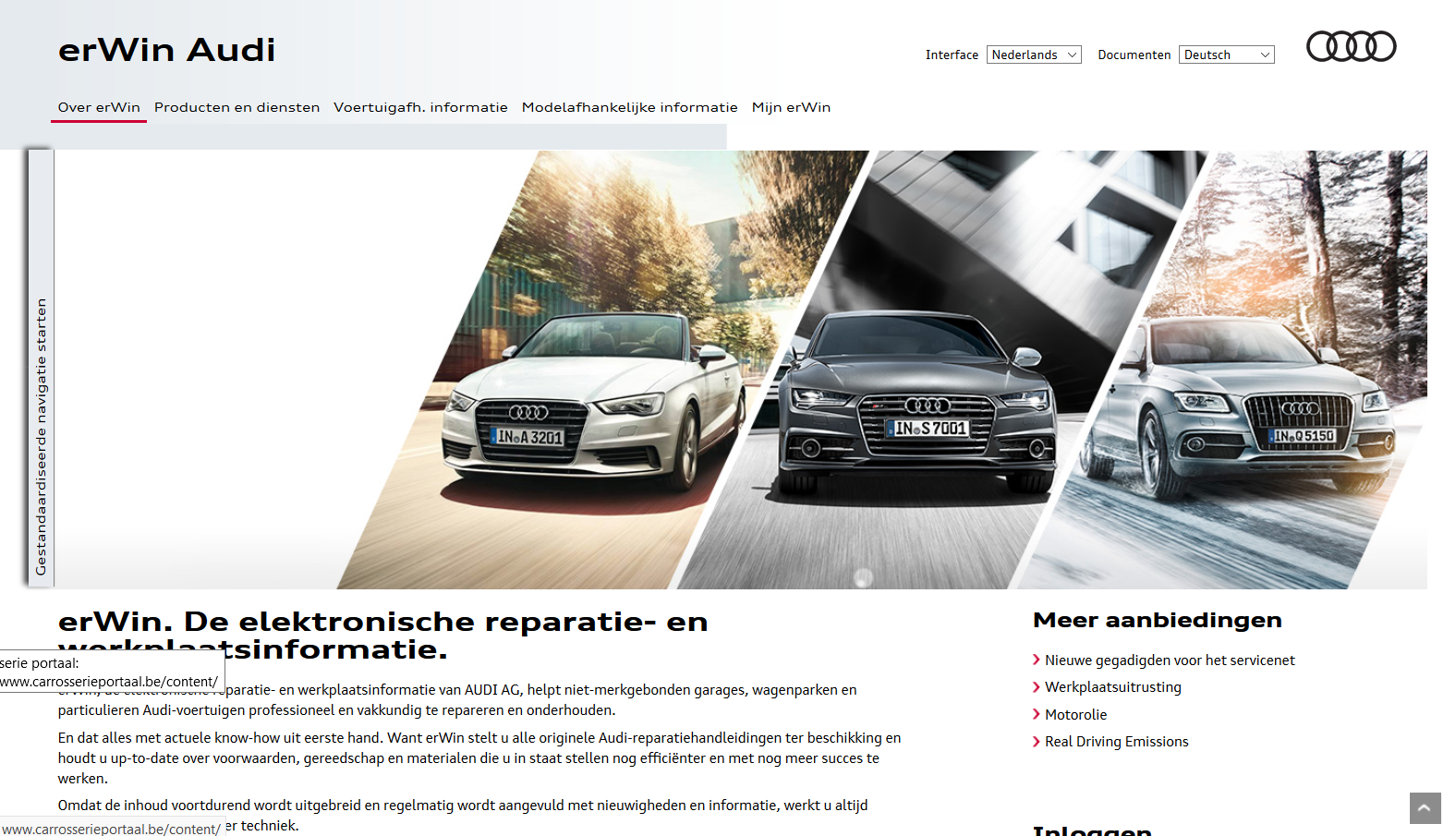 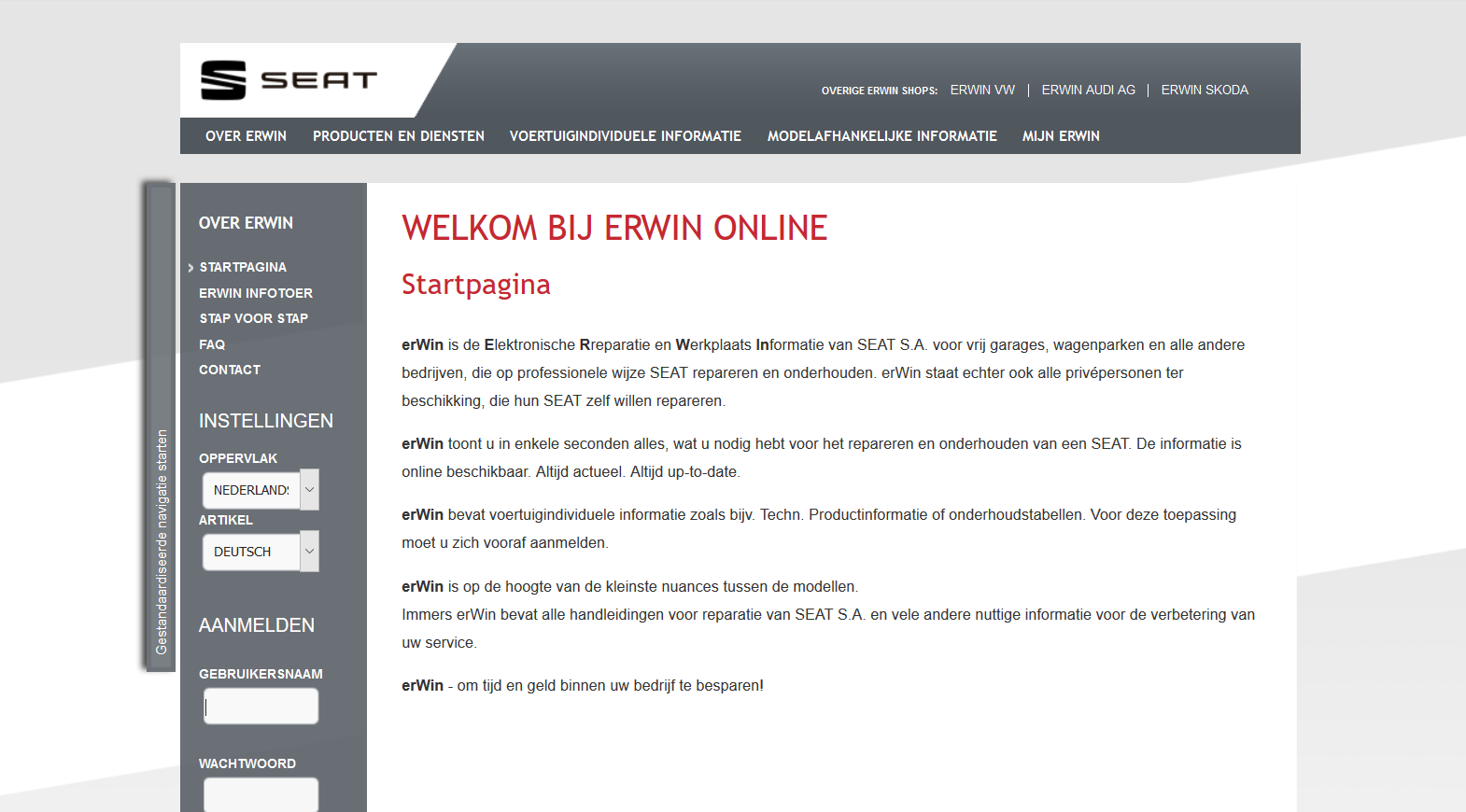 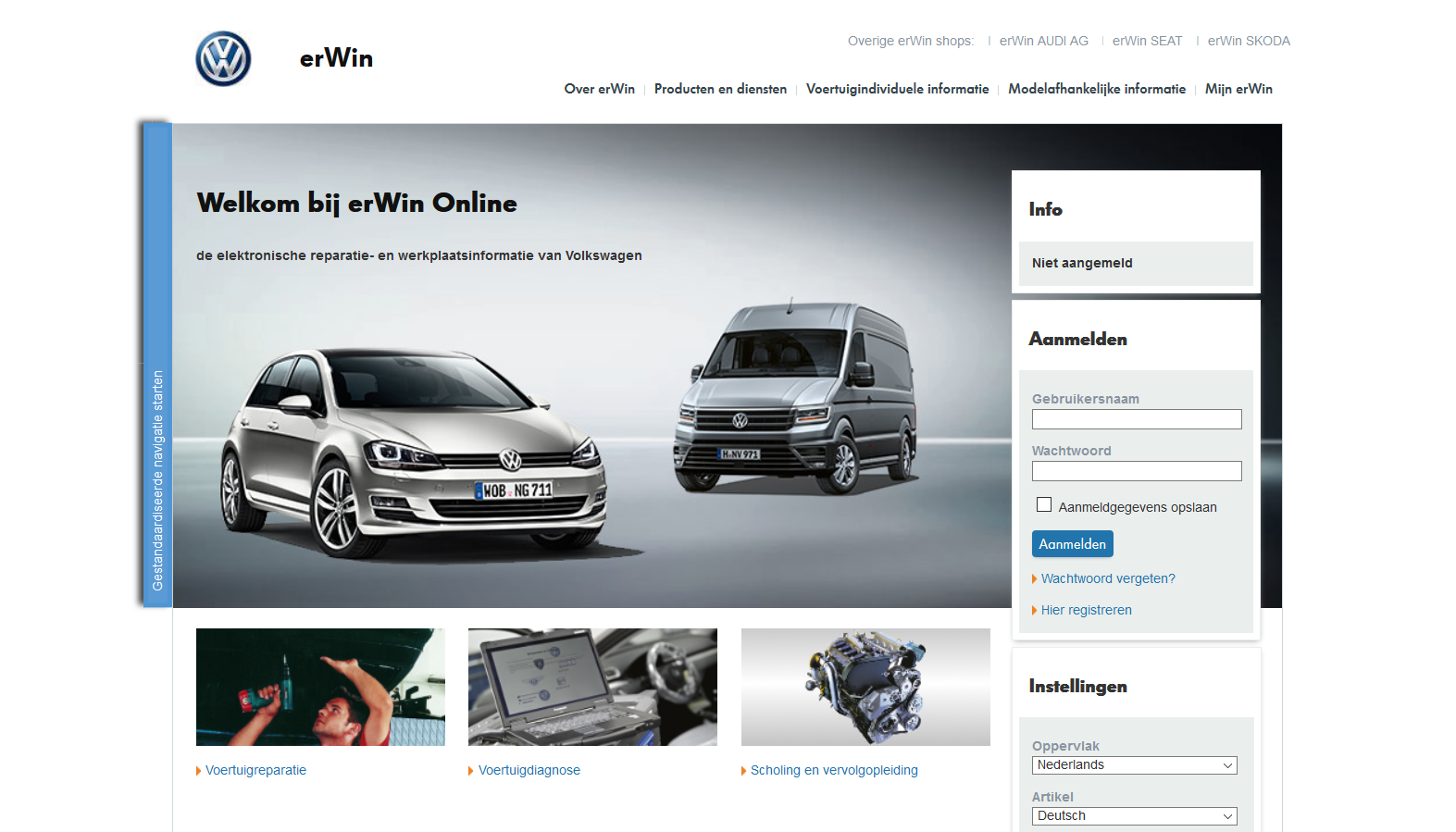 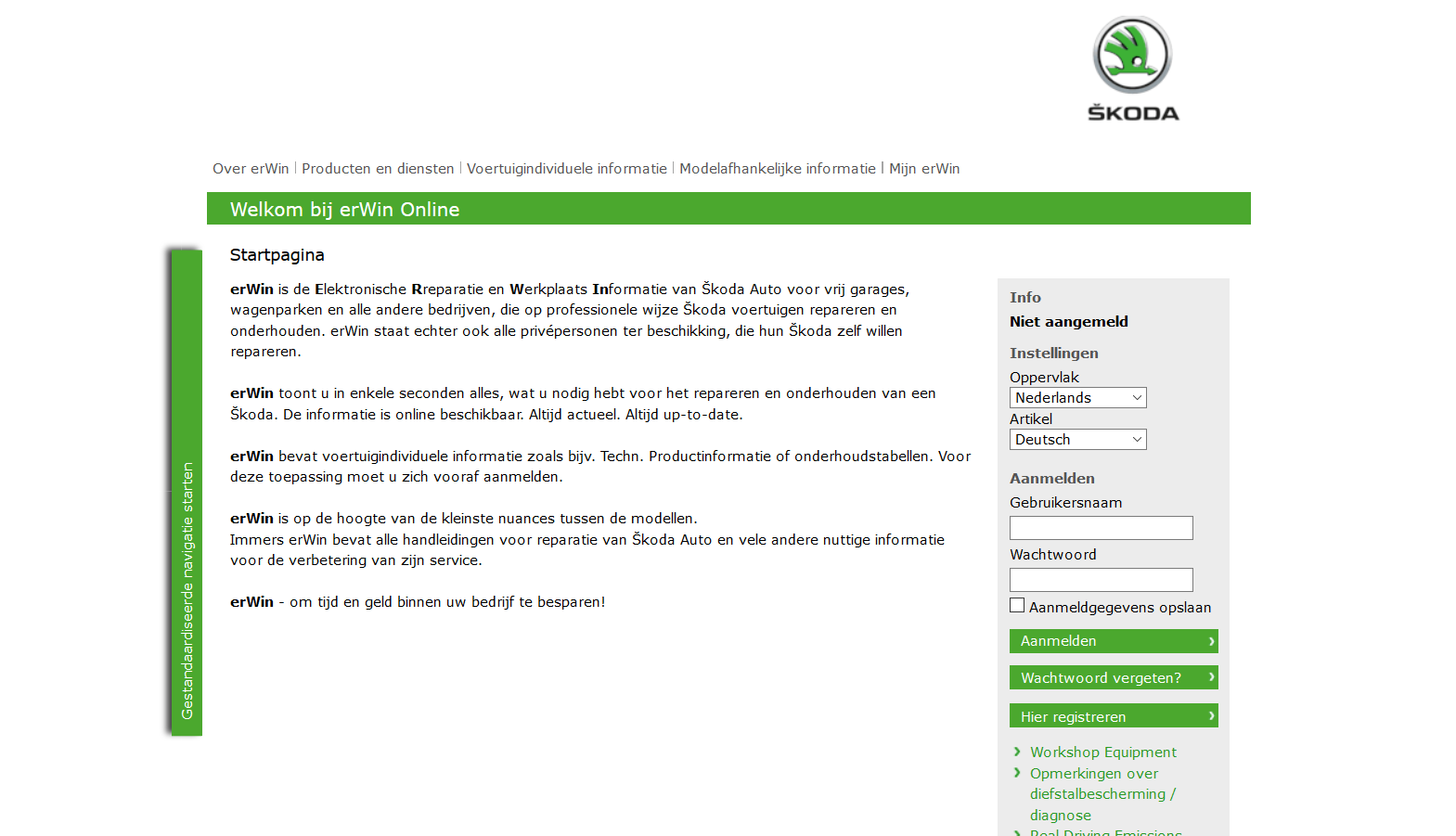 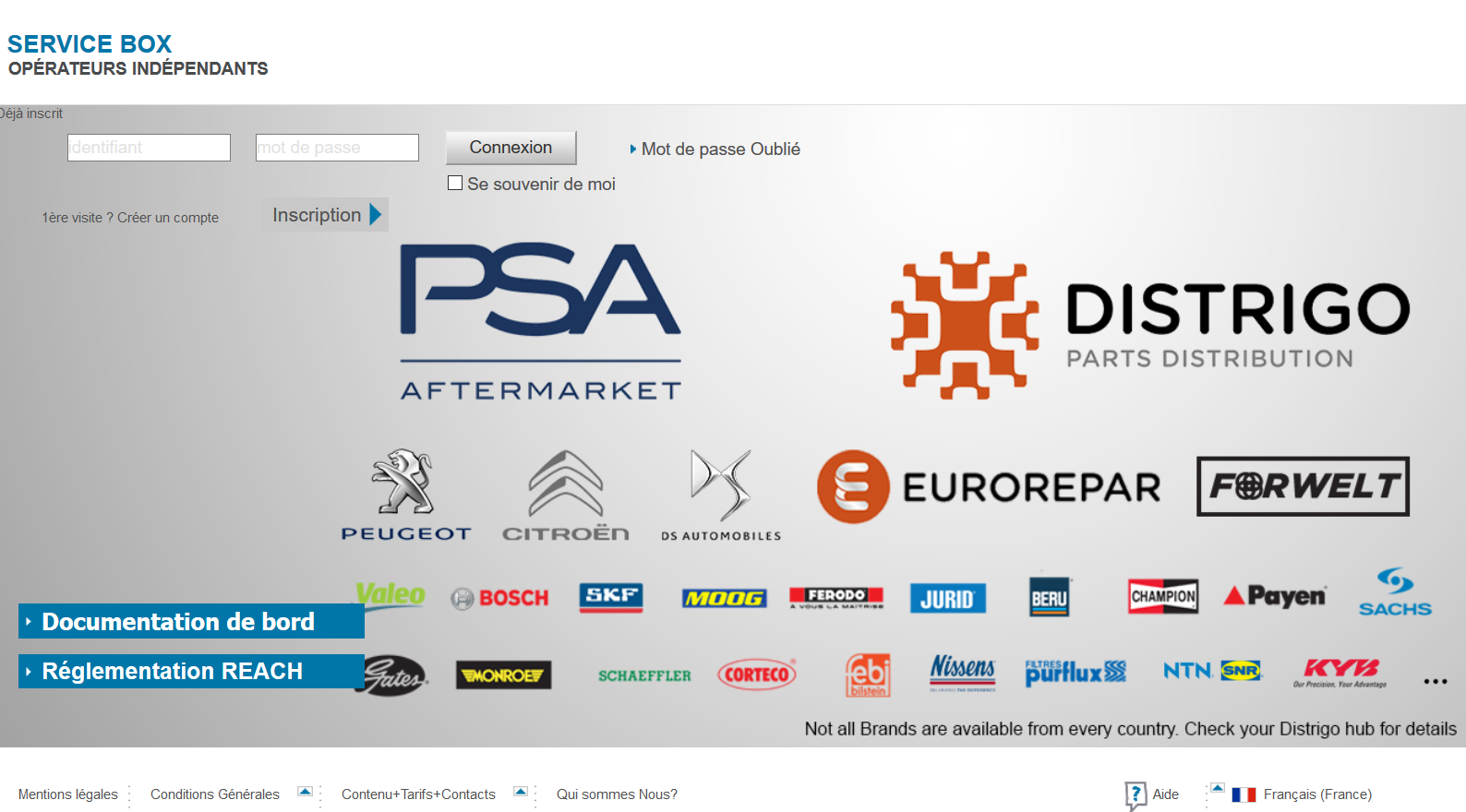 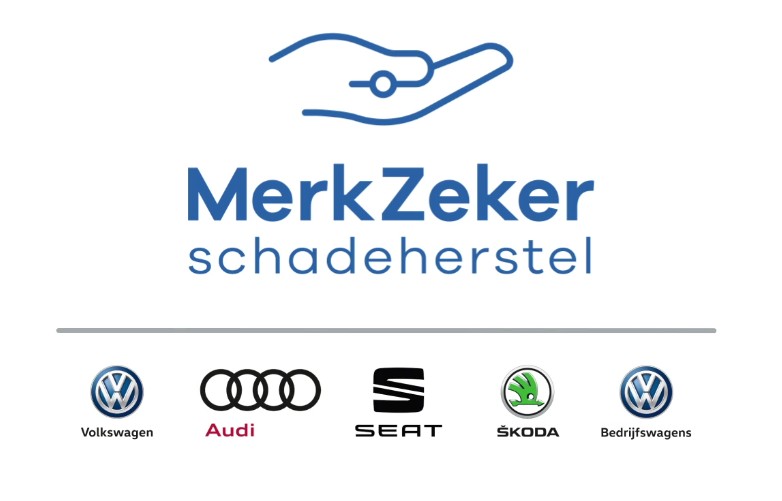 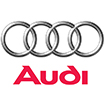 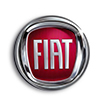 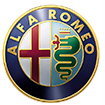 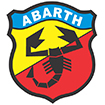 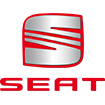 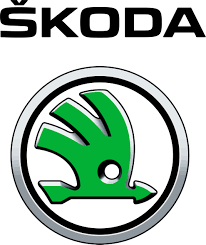 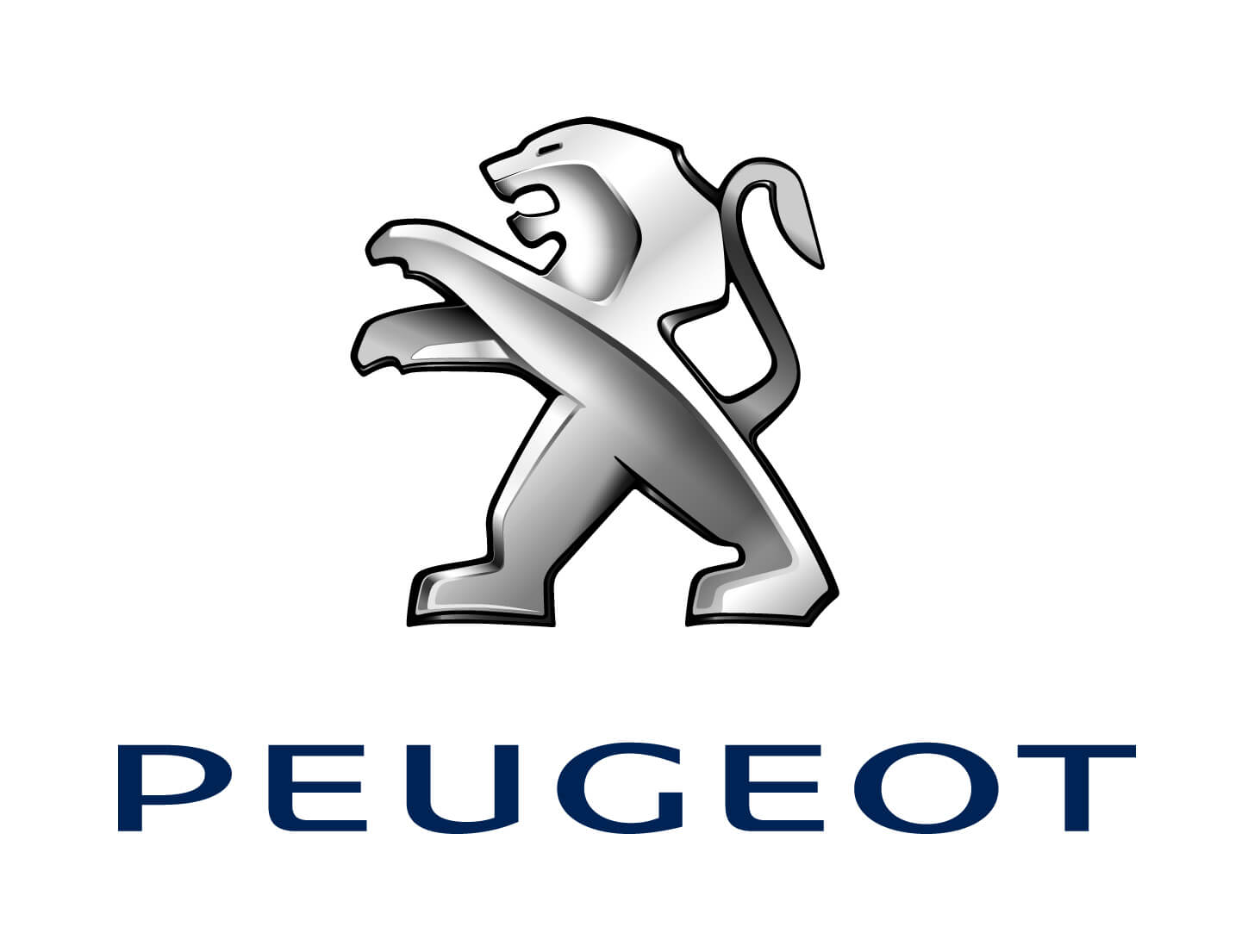 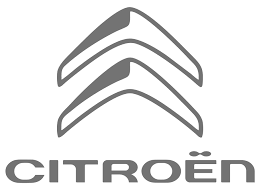 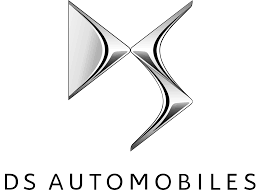 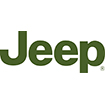 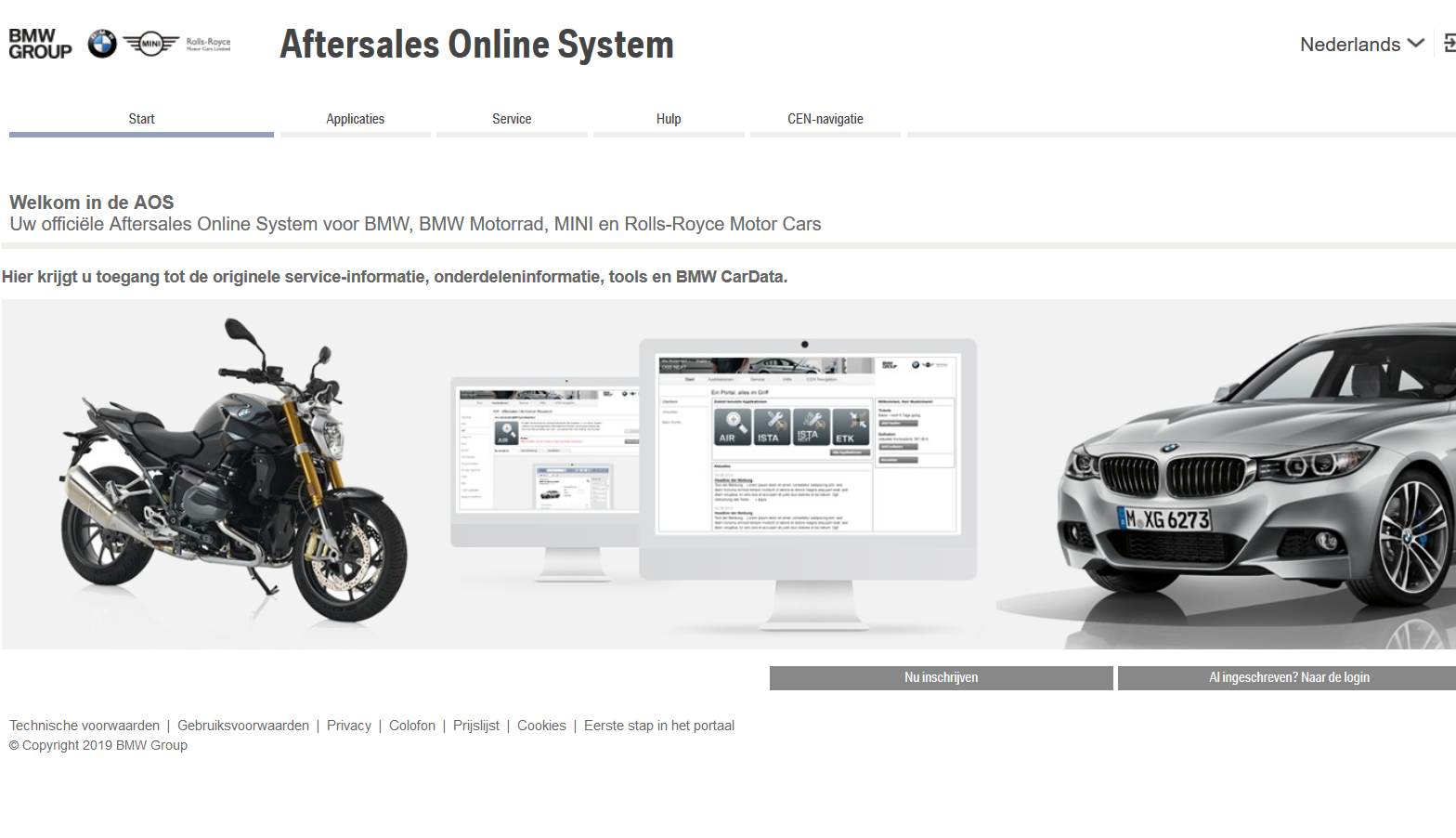 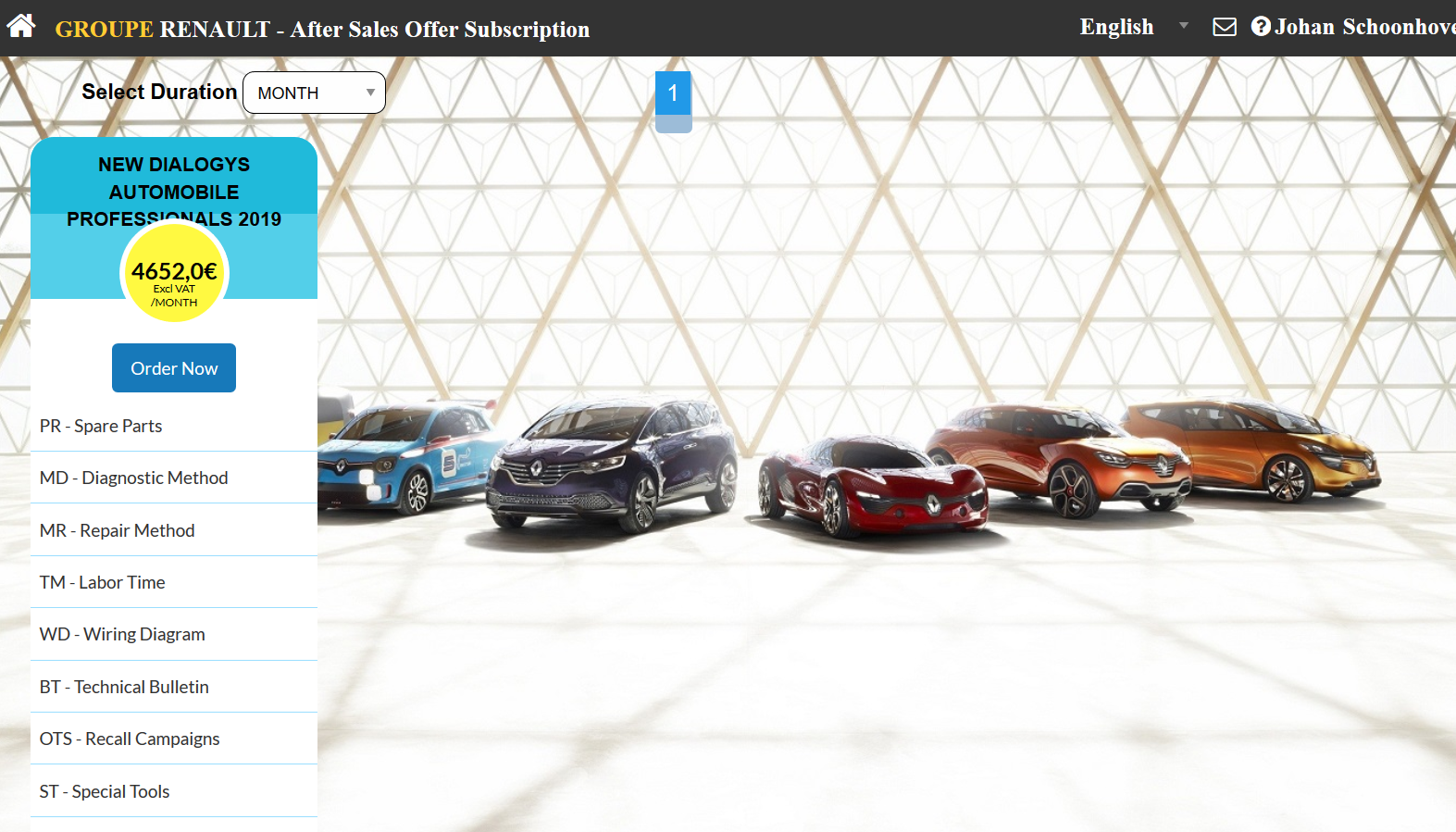 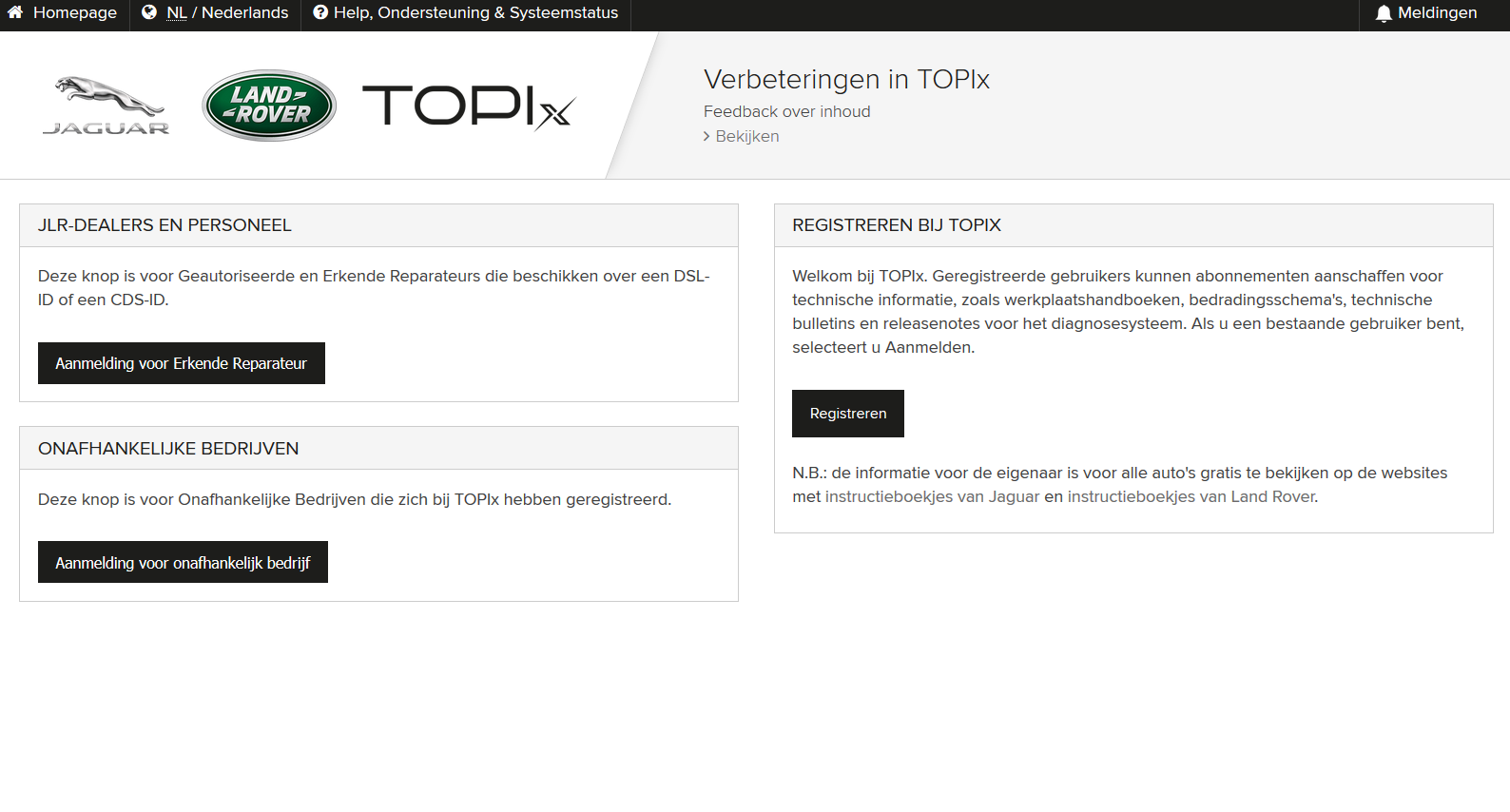 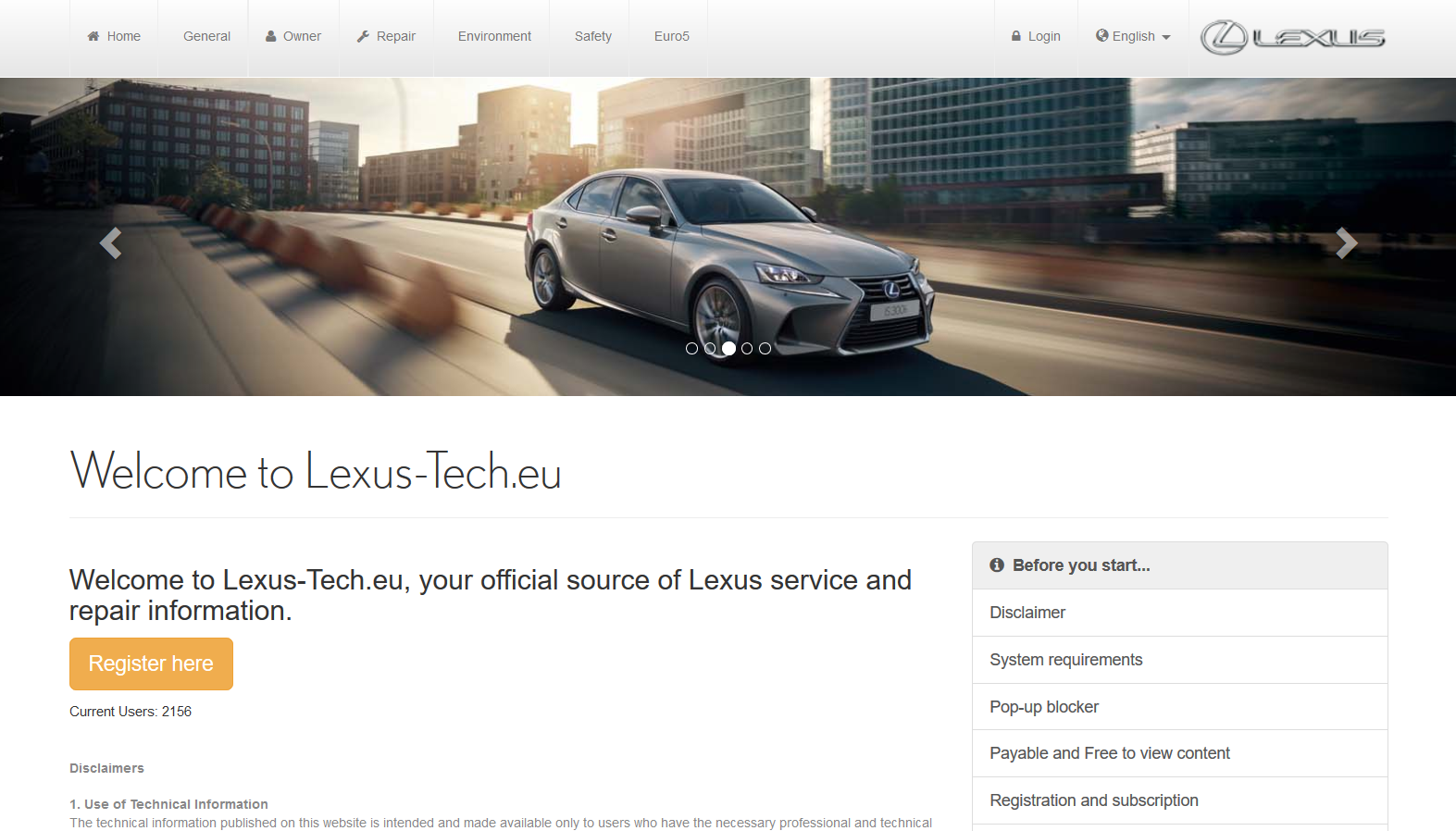 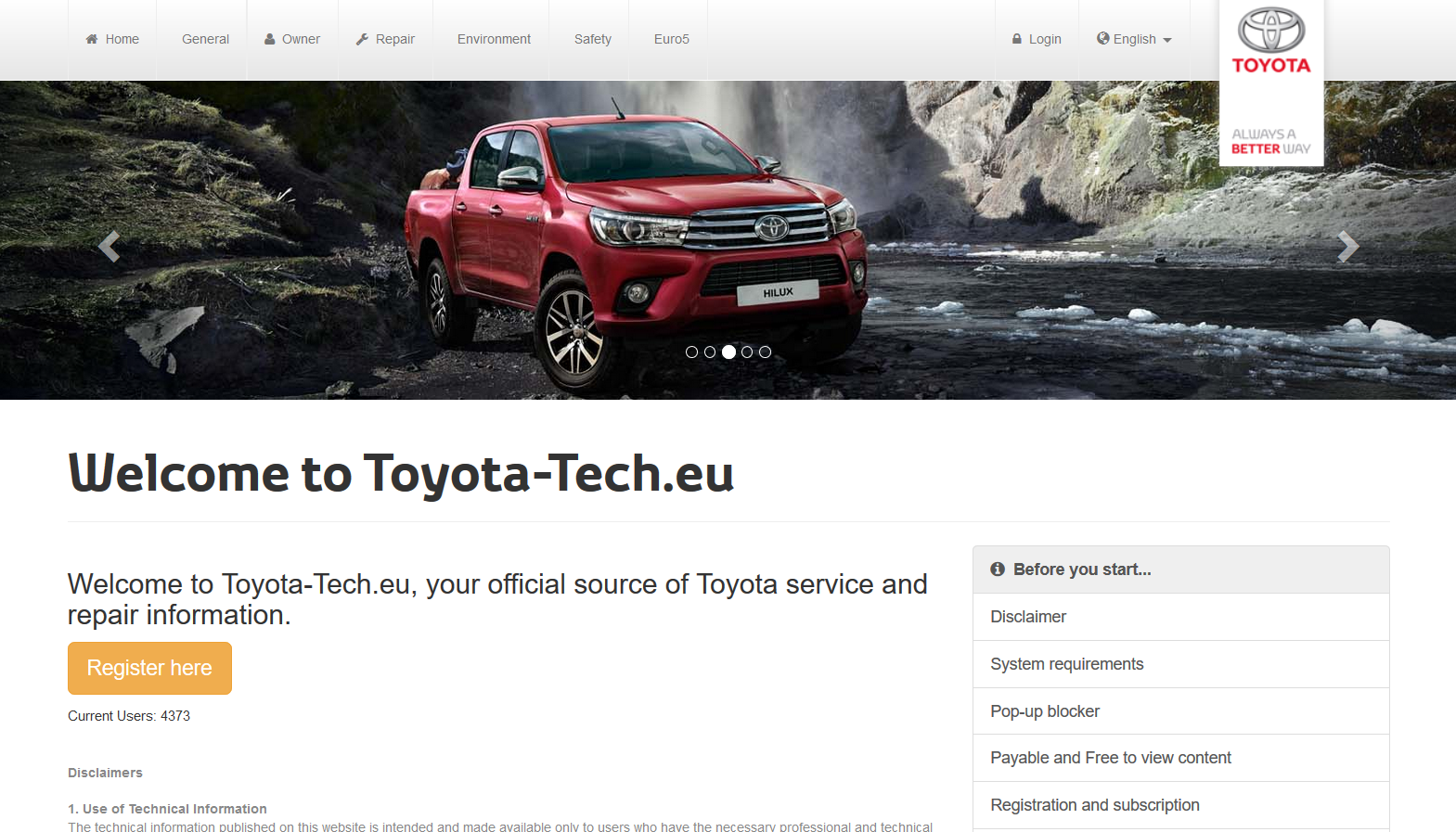 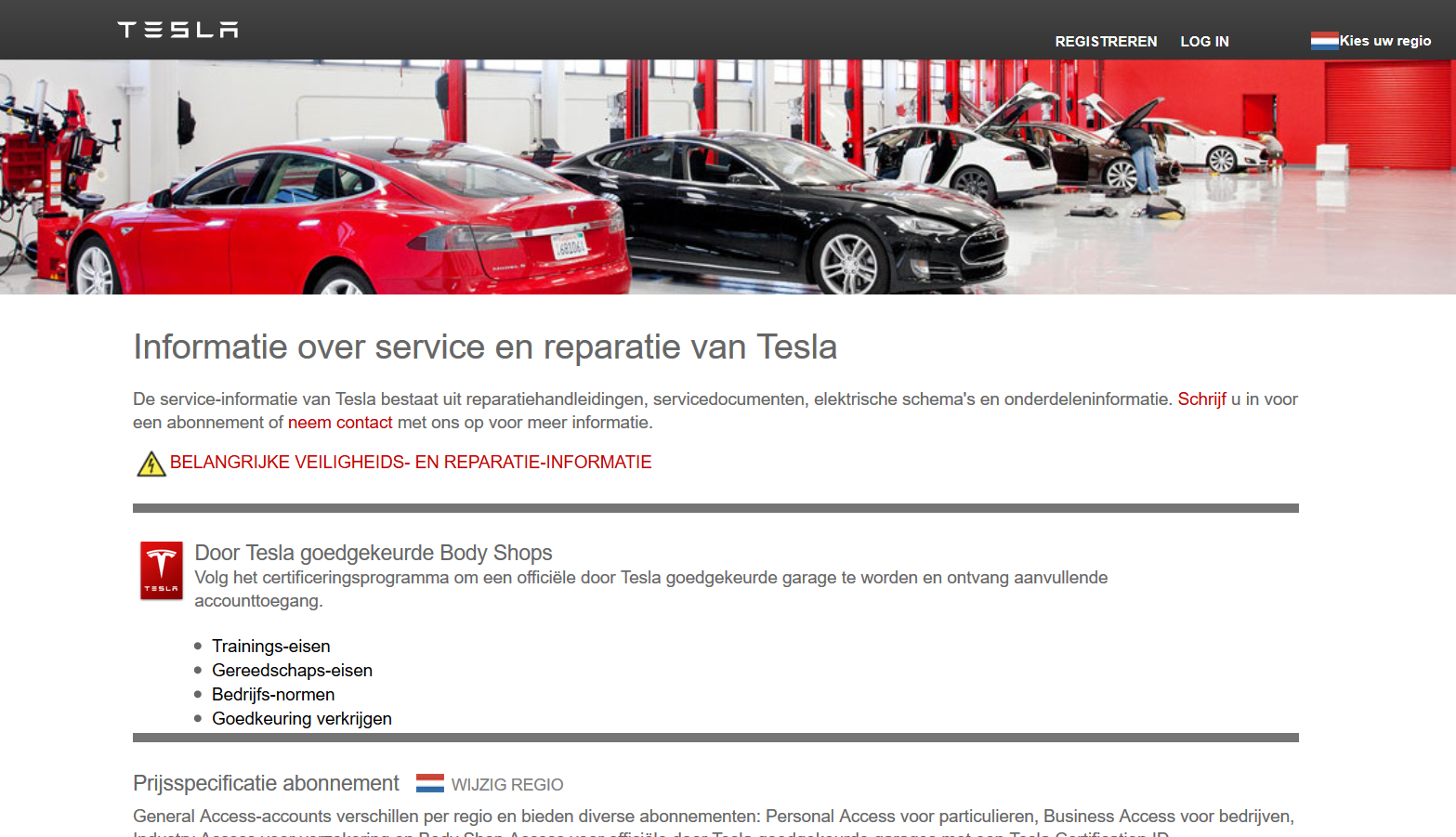 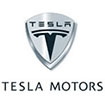 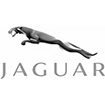 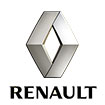 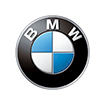 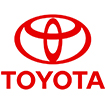 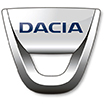 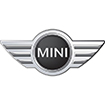 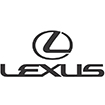 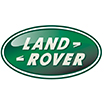 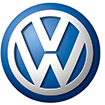 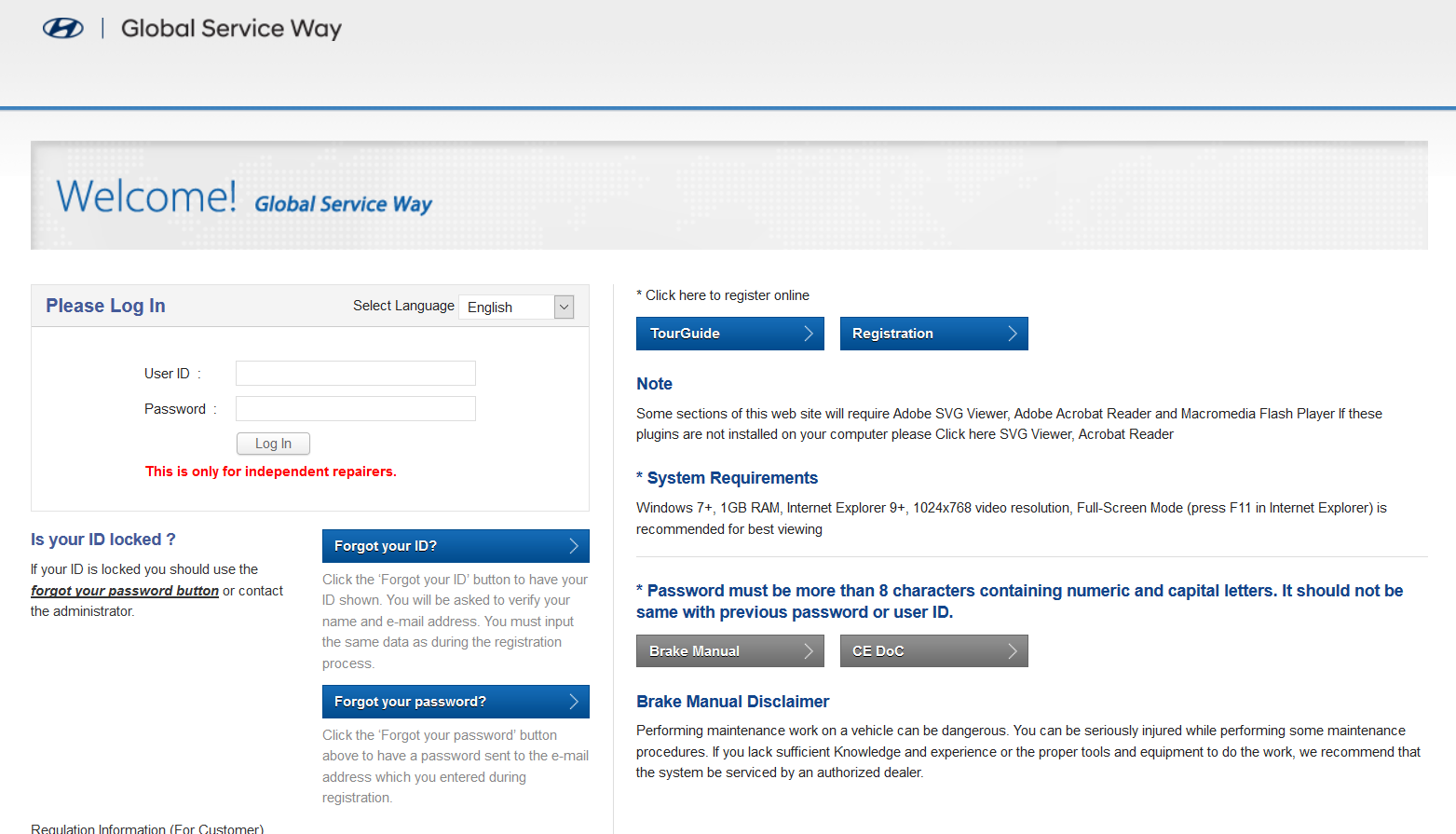 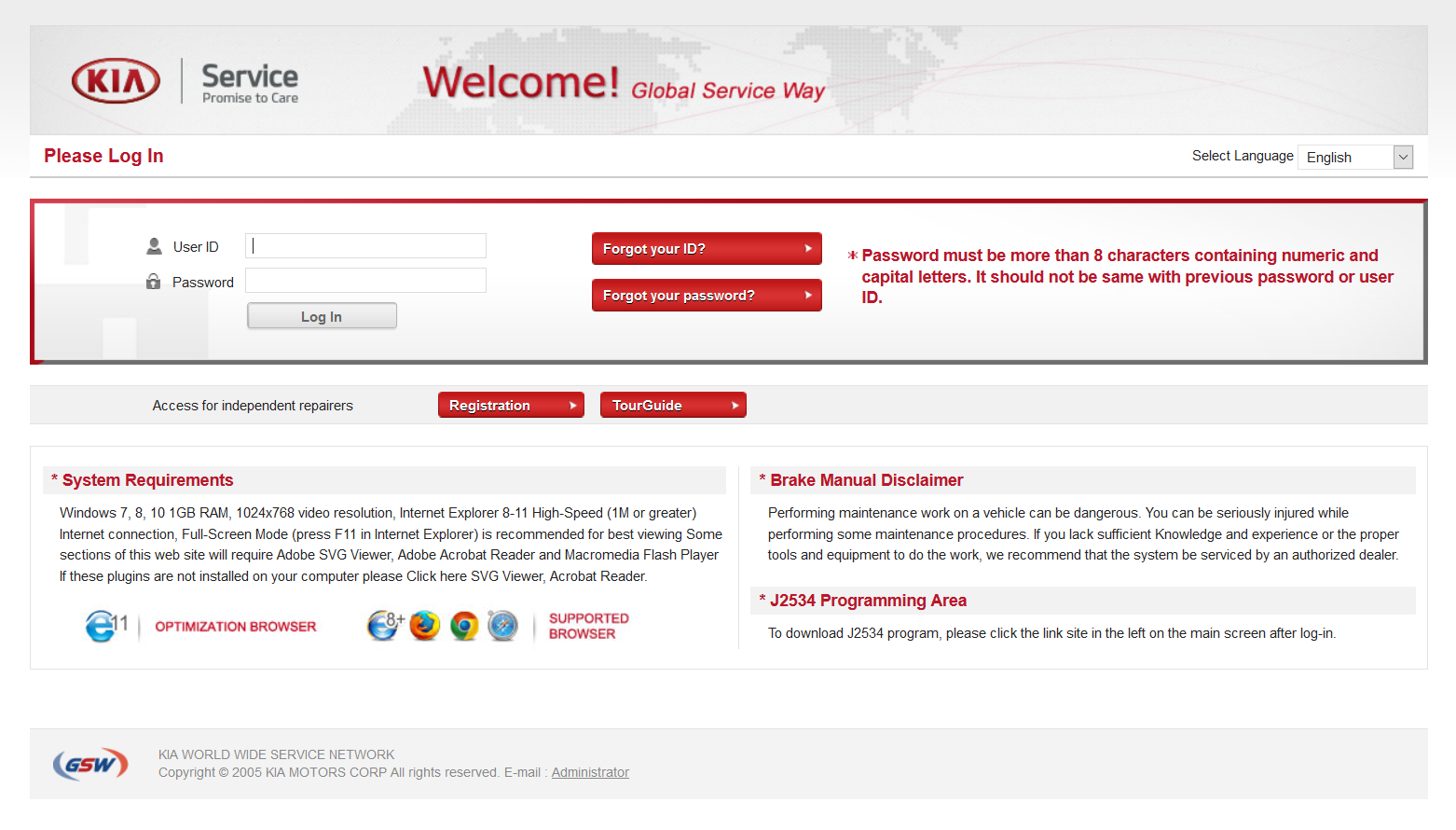 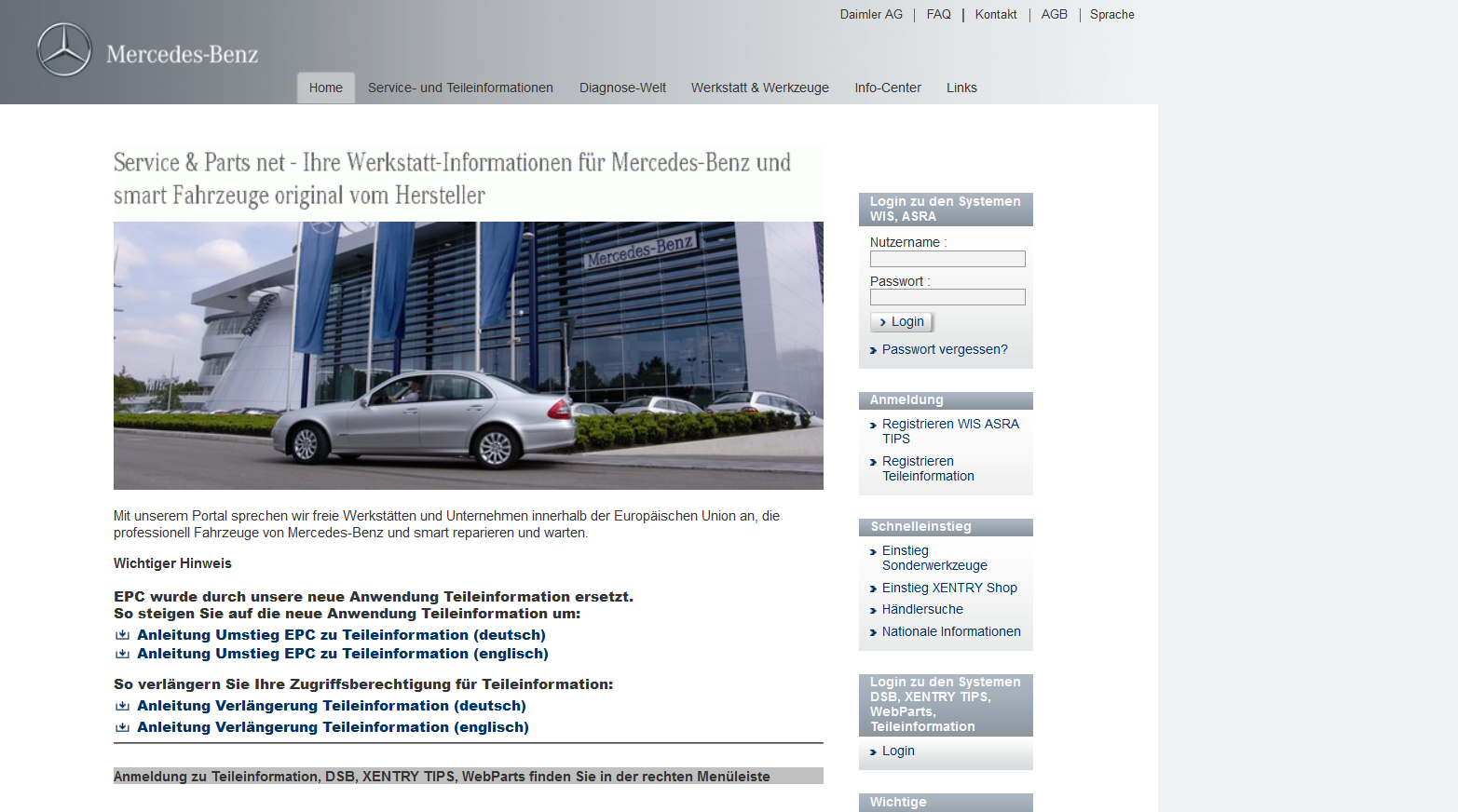 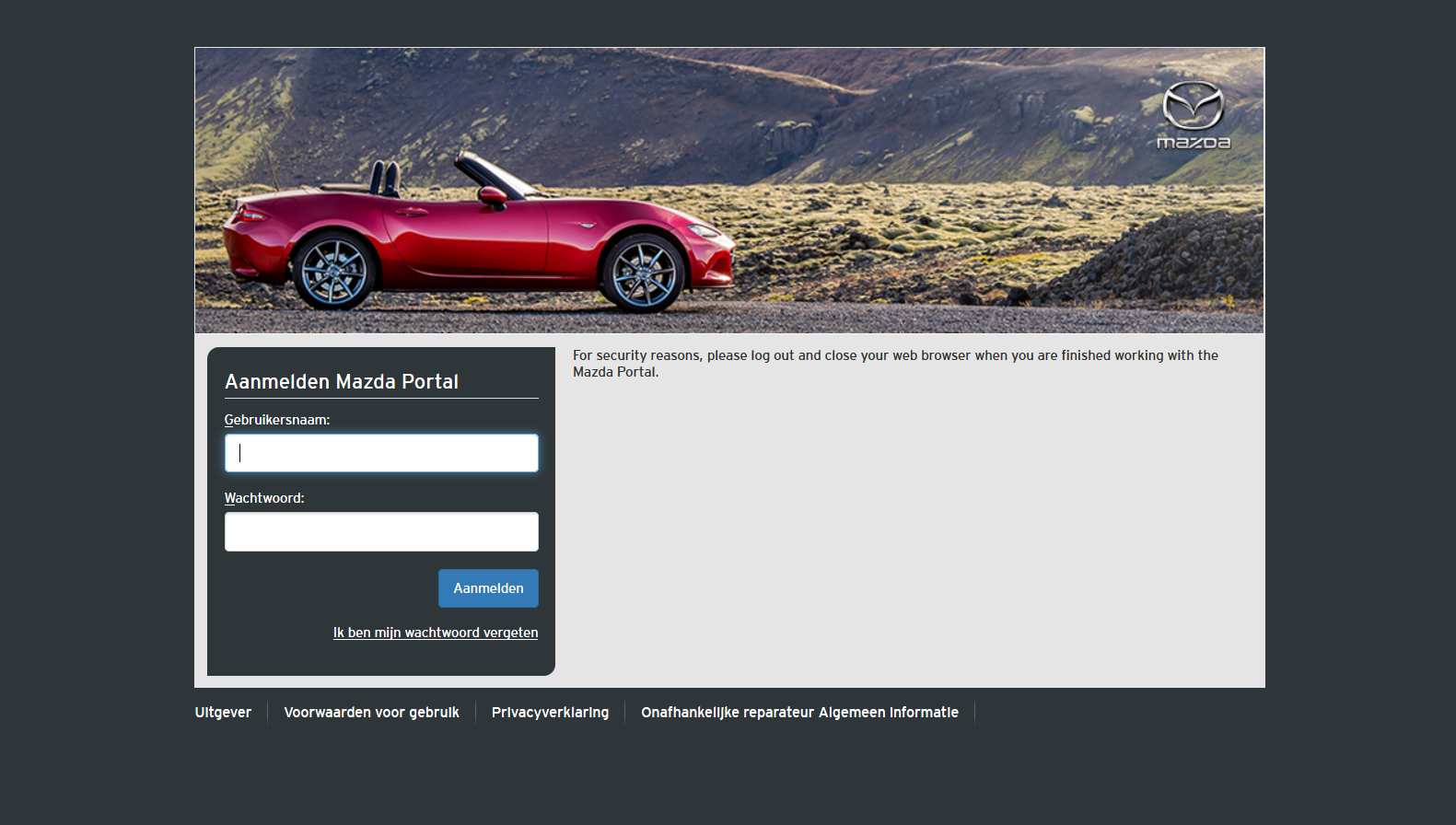 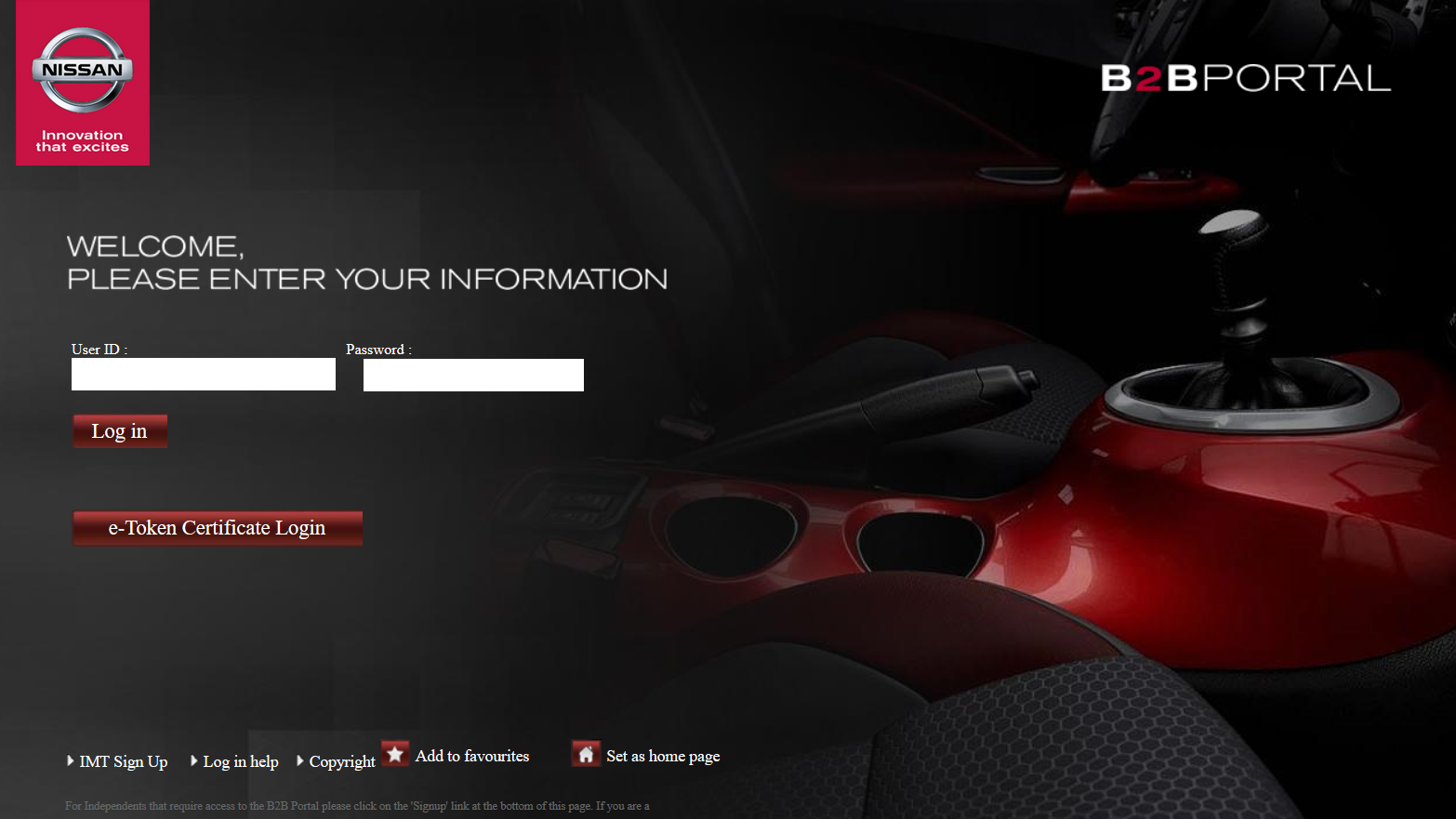 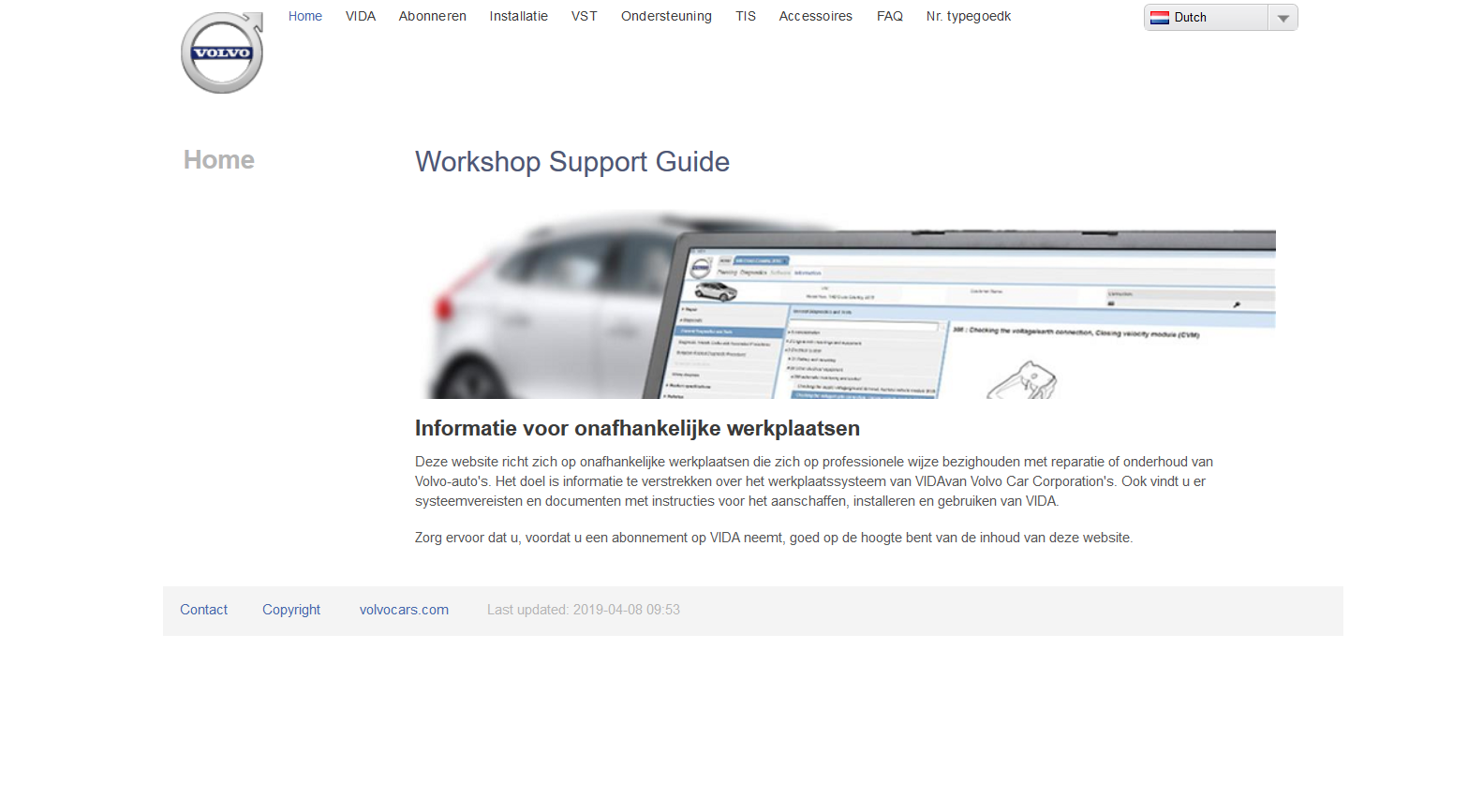 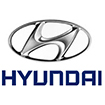 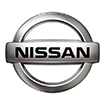 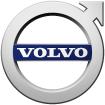 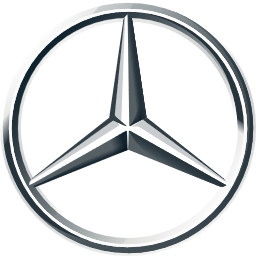 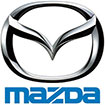 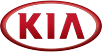 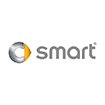 [Speaker Notes: RMI voor alle bedrijven tegen betaling beschikbaar – duidelijk benoemen dat dit een ‘aparte’  afslag is. Techn info is geborgd binnen merkerkend herstel maar is dus mogelijk zonder erkenning]
Kosten Repair maintenance information - Maand
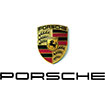 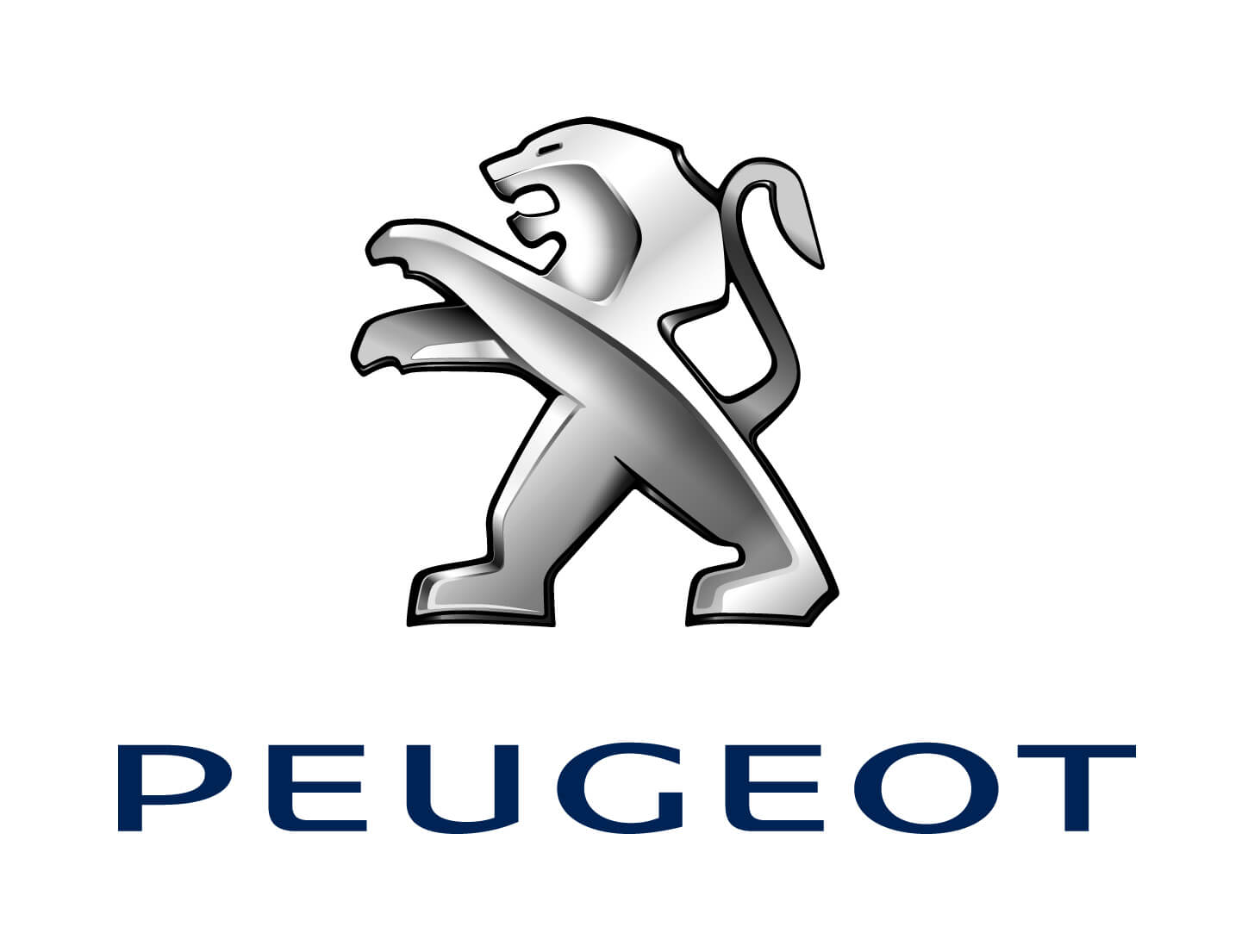 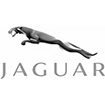 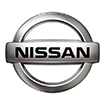 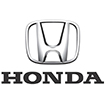 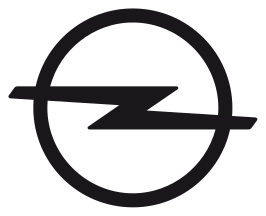 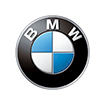 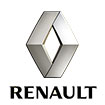 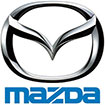 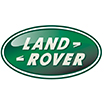 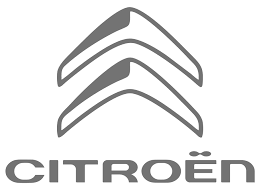 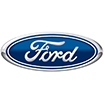 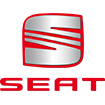 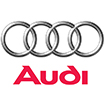 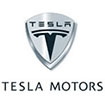 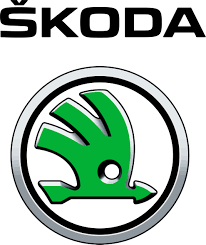 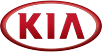 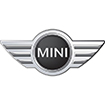 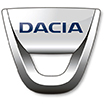 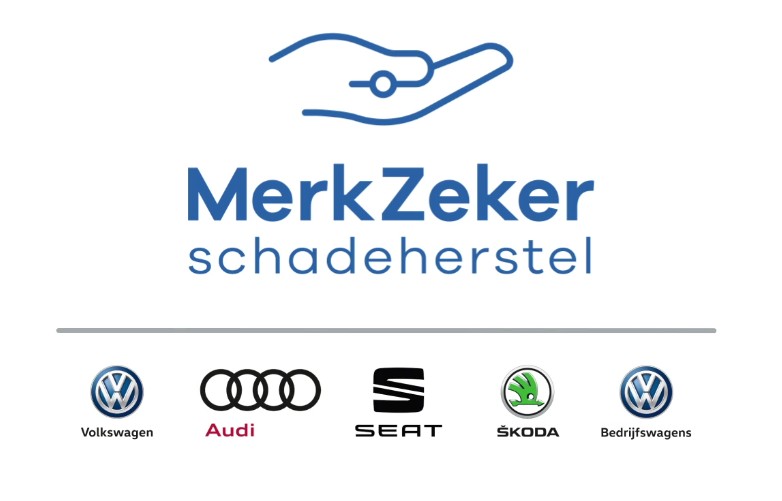 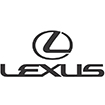 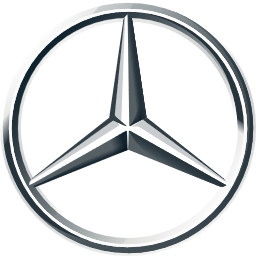 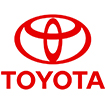 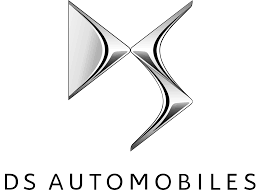 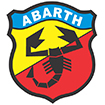 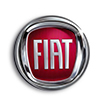 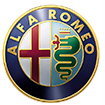 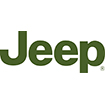 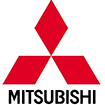 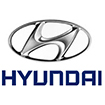 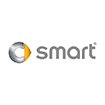 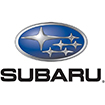 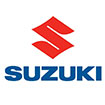 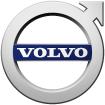 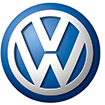 Kosten Repair maintenance information 
Uur / week / maand / jaar
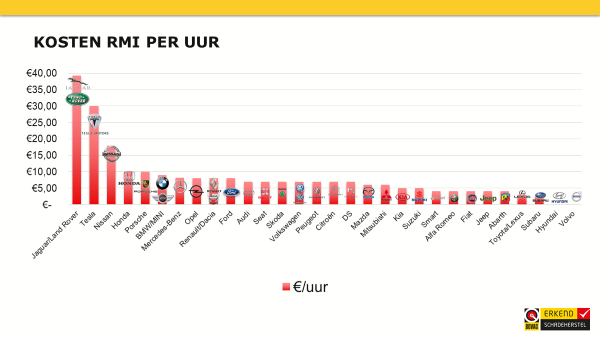 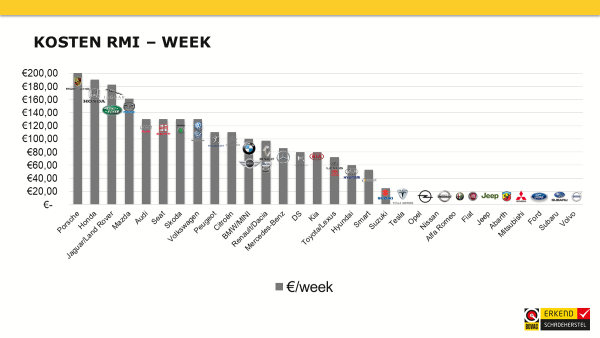 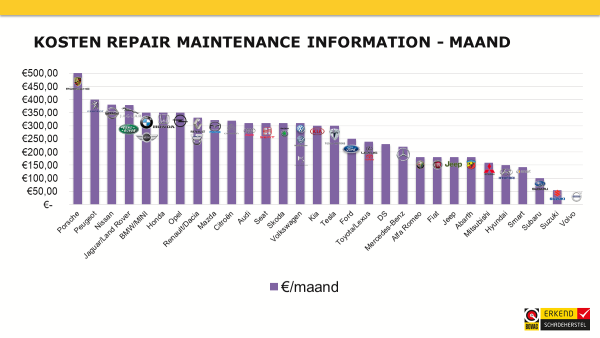 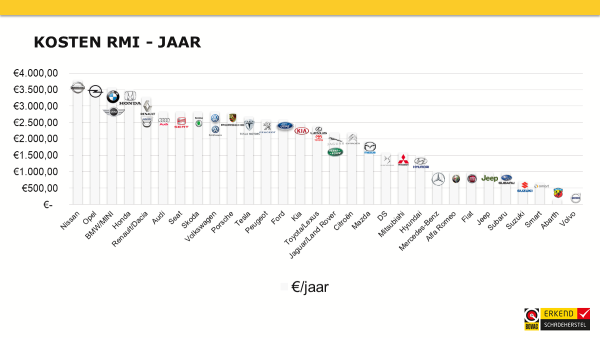 Kosten Repair maintenance information
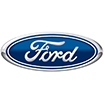 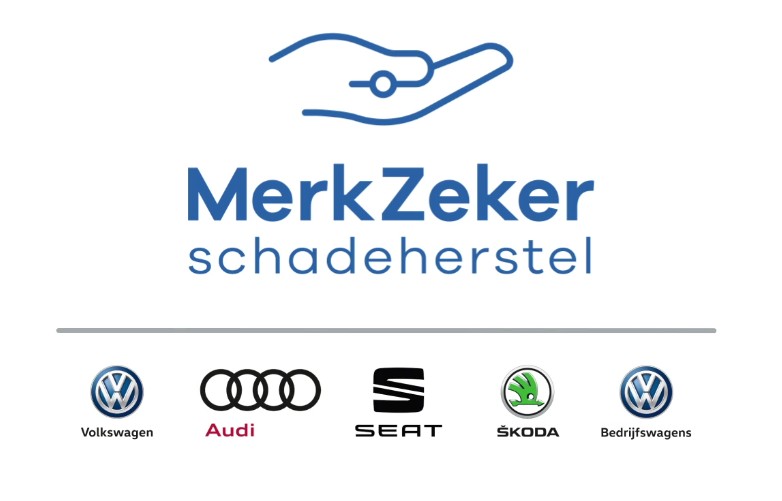 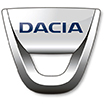 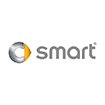 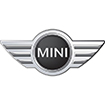 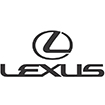 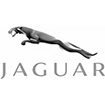 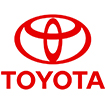 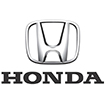 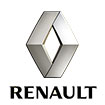 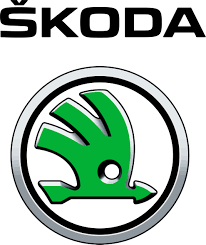 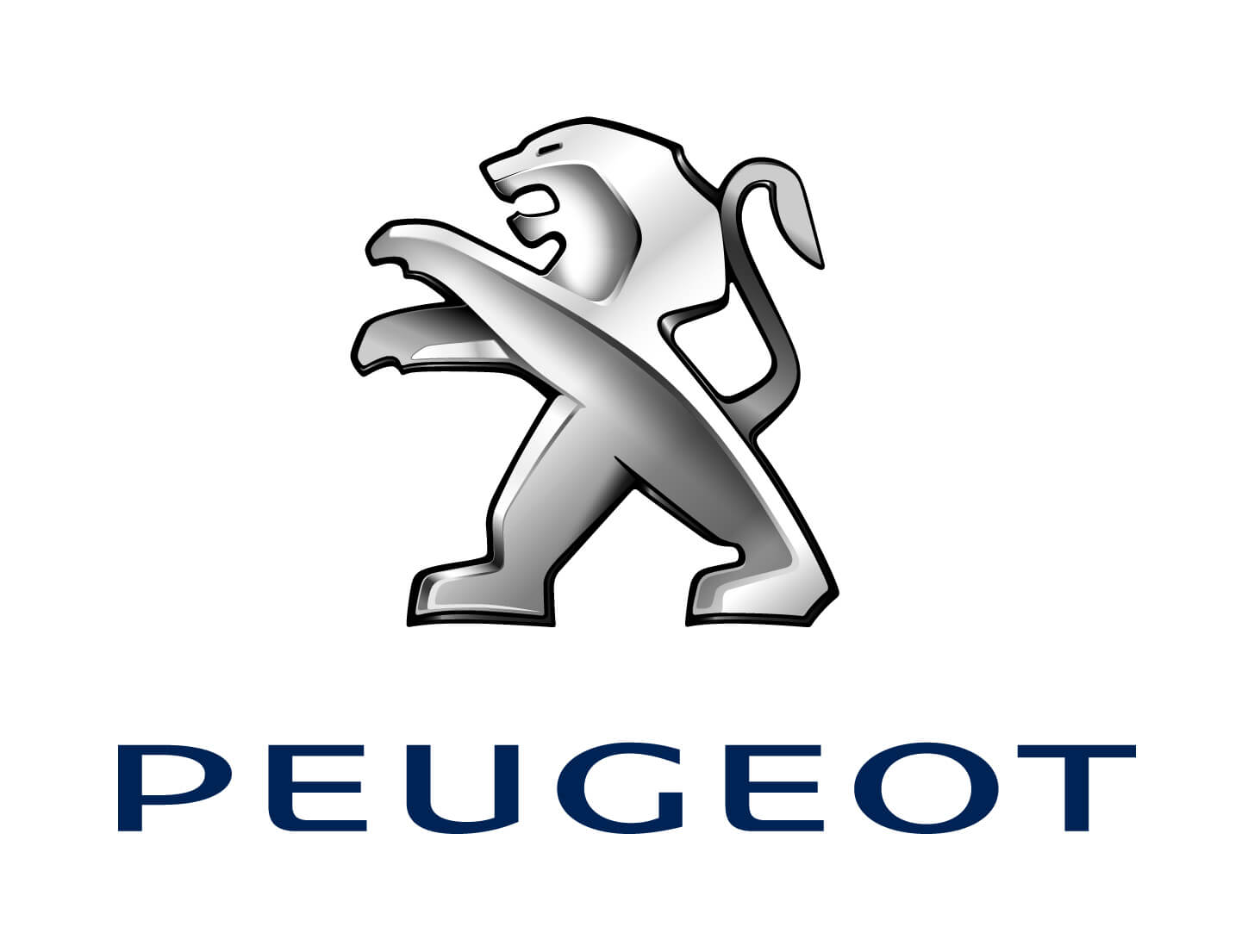 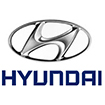 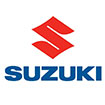 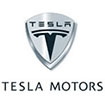 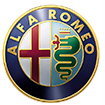 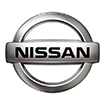 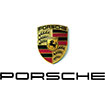 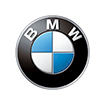 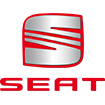 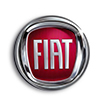 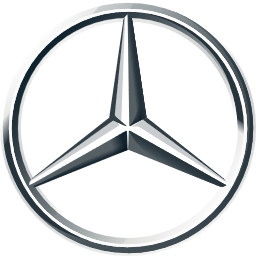 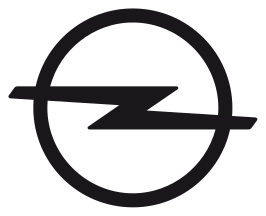 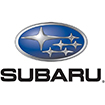 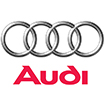 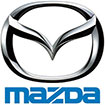 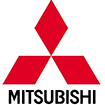 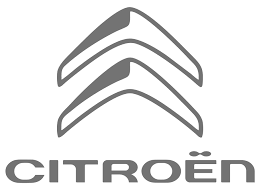 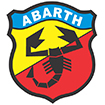 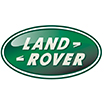 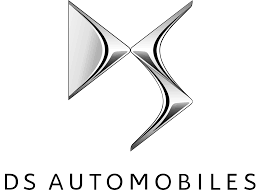 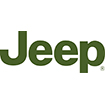 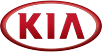 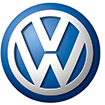 RMI-kosten voor één jaar voor alle merken: ± € 62.500!
[Speaker Notes: Vanuit deze gedachten wordt universeel herstel (dus voor alle merken alles willen en kunnen doen ook niet langer reeel)]
Constateringen – Technische informatie
RMI van alle merken beschikbaar
RMI omgeving (websites) tegen een vergoeding toegankelijk
Registratie en inloggen niet altijd even eenvoudig
Zoeken/vinden van de juiste informatie kost (veel) tijd
RMI met alleen raadpleeg/afdrukfunctie
Afdruk belangrijk voor dossiervorming
Bevragingen mogelijk o.b.v. abonnement per uur/uren, dag, week, maand, jaar
RMI niet altijd in het Nederlands beschikbaar
RMI soms alleen op modelniveau oproepbaar binnen één sessie– niet merkbreed
Kosten variëren sterk
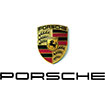 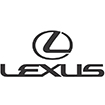 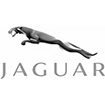 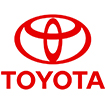 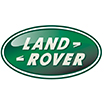 Aantal schadeherstel-bedrijven met een merkerkenning
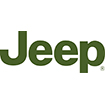 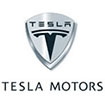 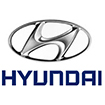 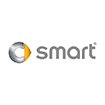 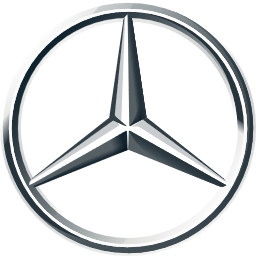 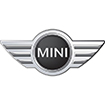 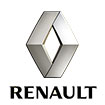 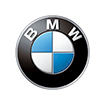 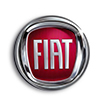 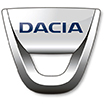 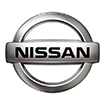 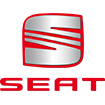 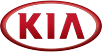 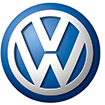 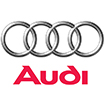 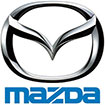 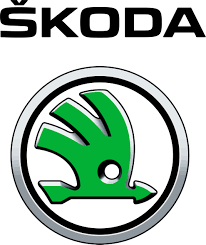 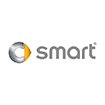 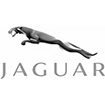 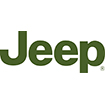 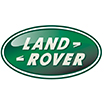 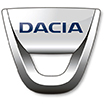 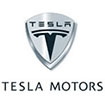 Max theoretisch Aantal schades per MESHB
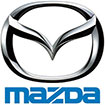 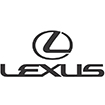 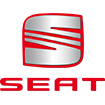 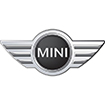 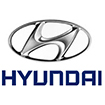 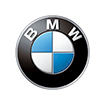 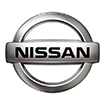 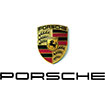 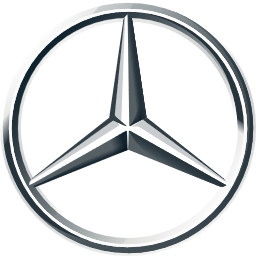 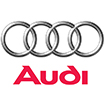 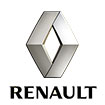 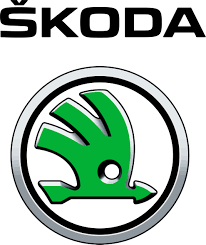 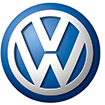 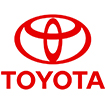 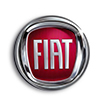 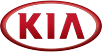 Verkoop nieuw 2010-2018
Schadefrequentie 1:5
100% reparatie door MESHB
Maximum aantal merkerkend schadeherstellers/contractpartner-dealer
Meerdere, mits economisch verantwoord/streefcriterium
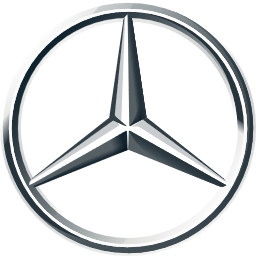 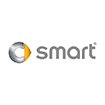 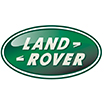 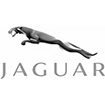 Maximaal 2
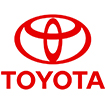 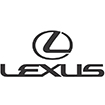 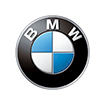 Maximaal 1
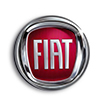 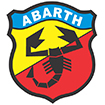 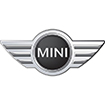 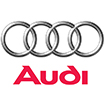 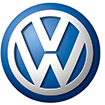 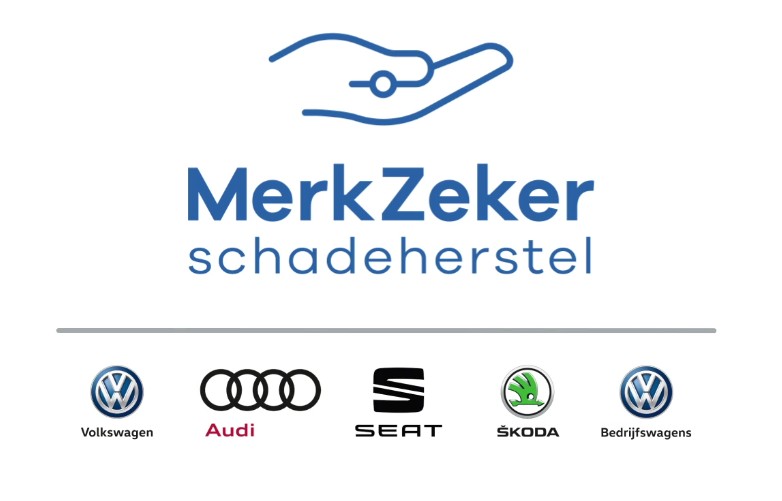 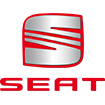 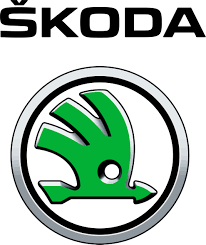 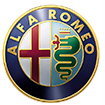 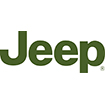 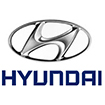 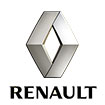 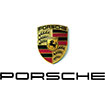 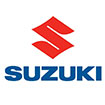 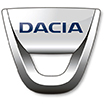 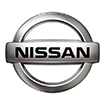 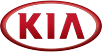 Constateringen - netwerk
Aantal MESHB thans wel op maximum
Inkrimping MESHB netwerken voorzien:
Consolidatie bij dealers
Nieuwe modellen, nieuwe technieken, hogere investeringen
Ook/juist voor merken met een sterke positie in A-B-C segment vanwege de nieuwe EU ADAS-eisen
Dealers met eigen schadeherstelbedrijven/-ketens (Van Mossel, Stern, Emil Frey, Broekhuis)
Multi-merk dealers
Multi-merk schadeherstellers, maar met een beperkt aantal merkerkenningen per vestiging
Sterke concentratie bij VW, BMW, Mercedes & Renault
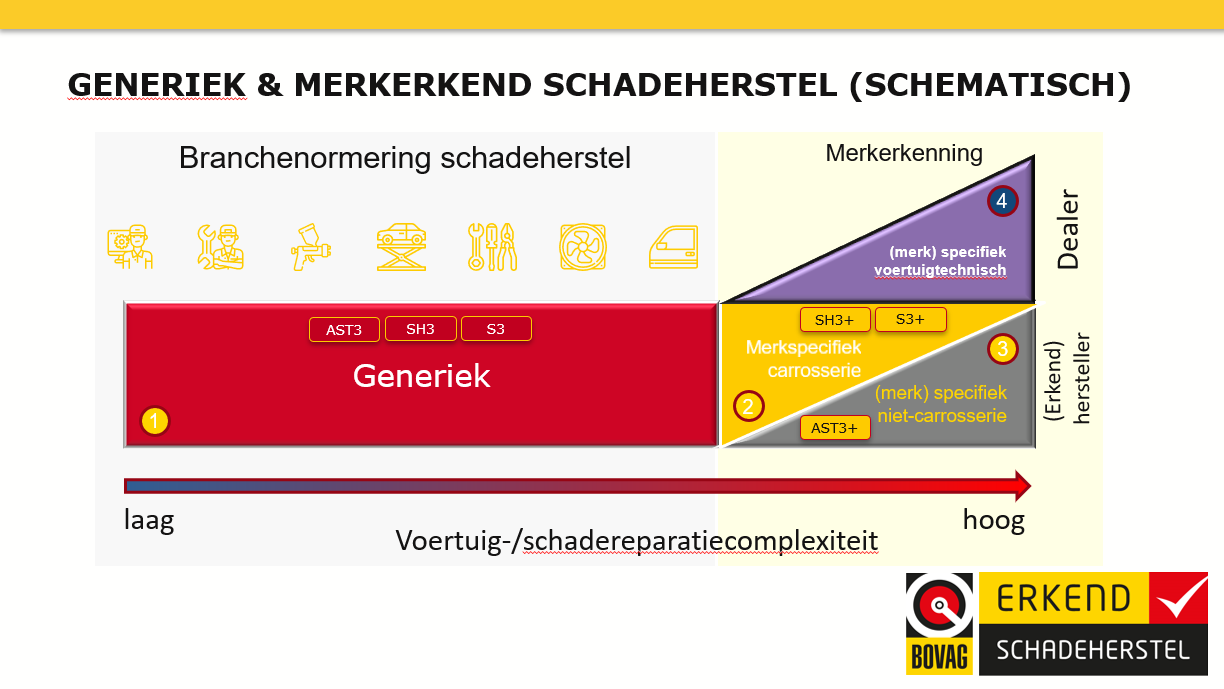 ZIJN ER ALTERNATIEVEN BESCHIKBAAR?
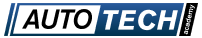 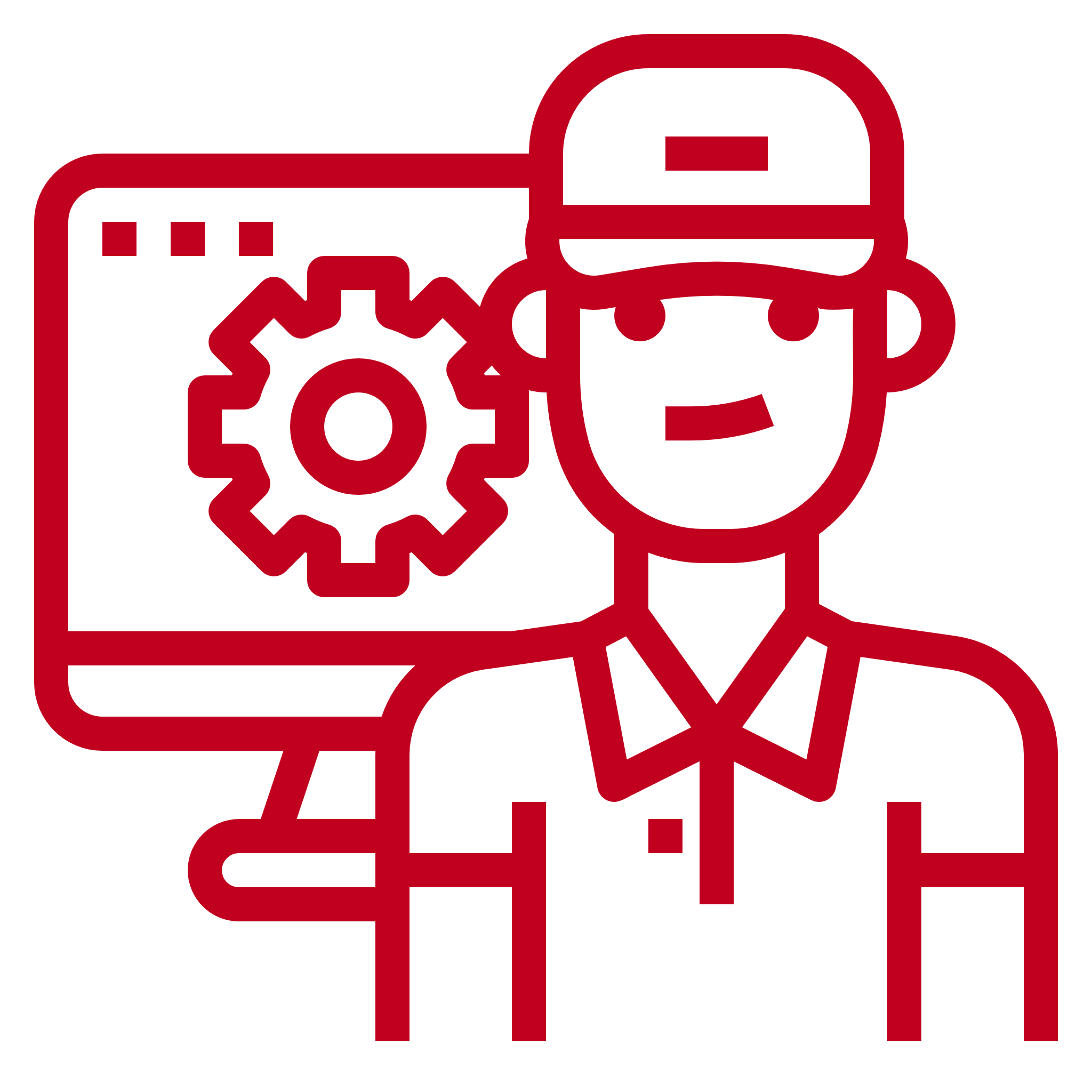 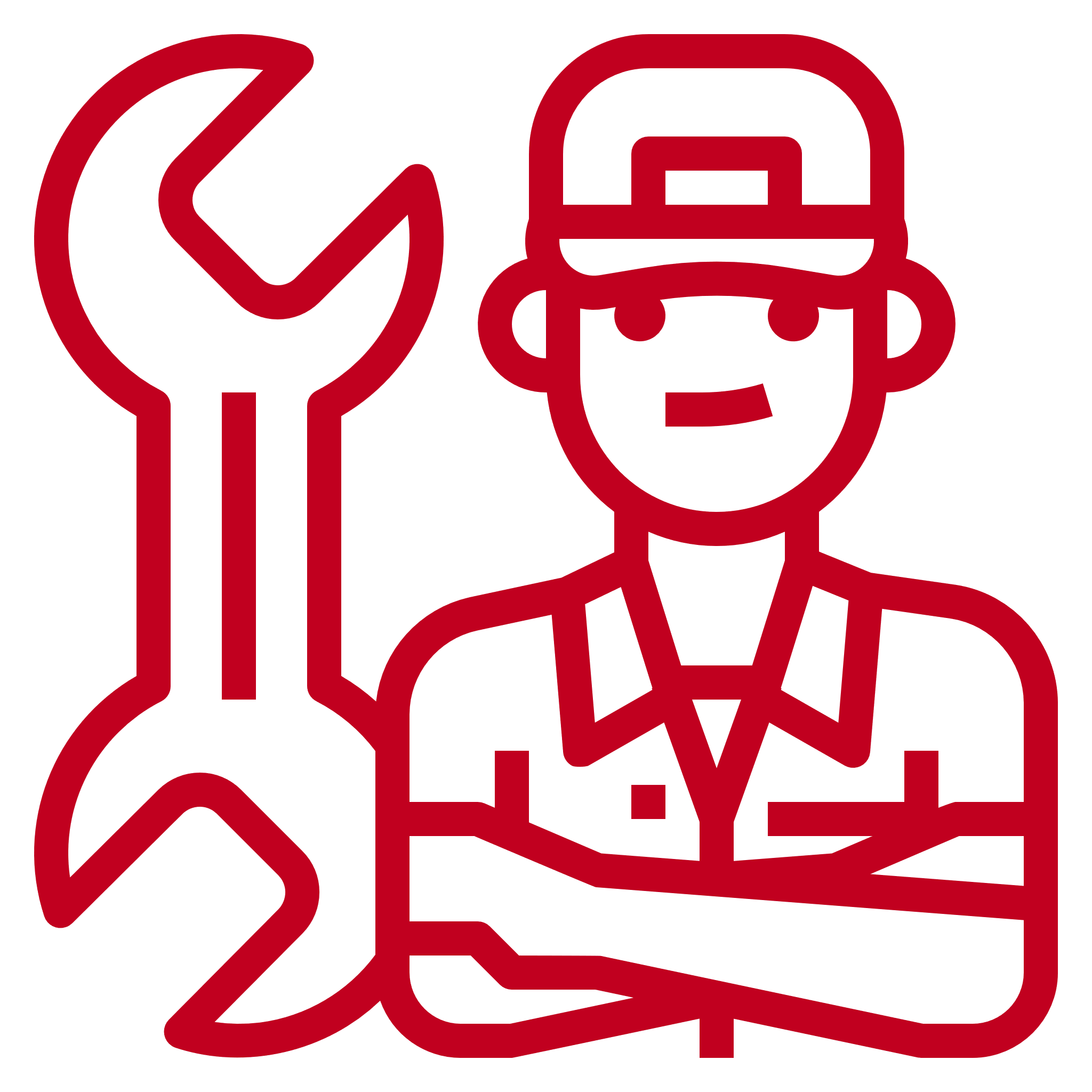 Kennis & Kunde
De constatering dat kennis & kunde en het zoeken/vinden van RMI beter/gerichter onderwezen moet worden was mede aanleiding tot het oprichten van AutoTech Academy.
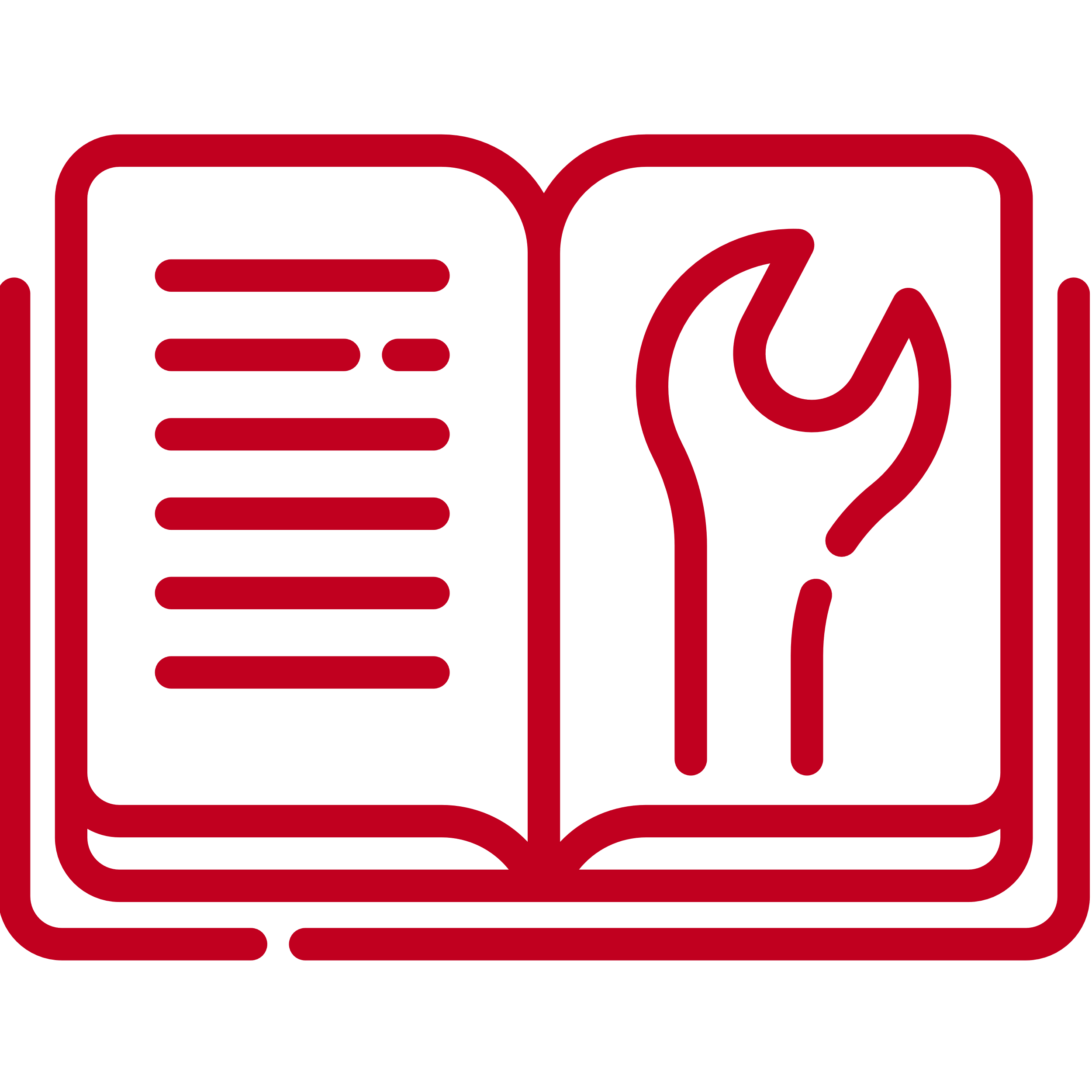 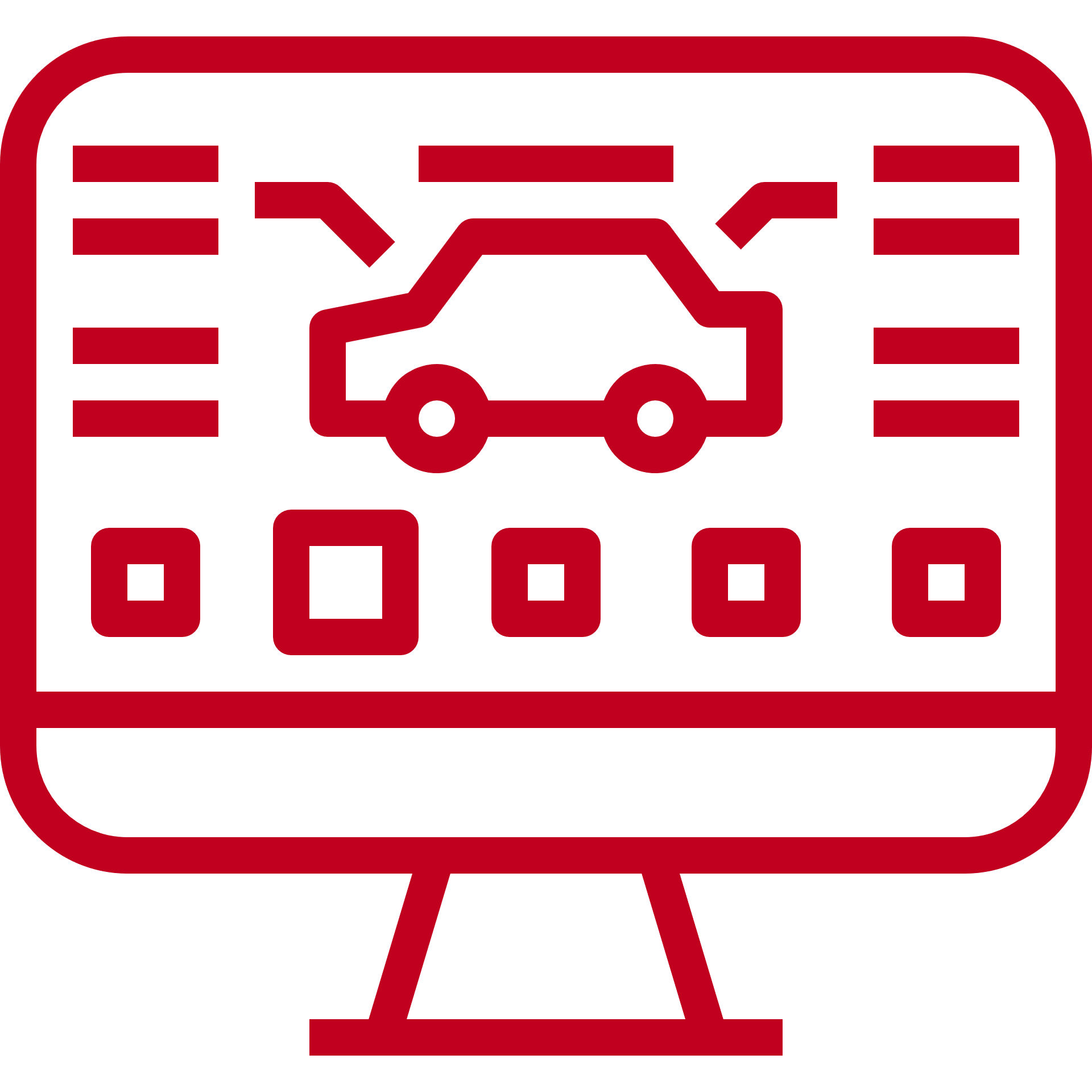 Richtlijnen & Instructies
Fabrikant
[Speaker Notes: Kennis & kunde – diagnose, analyse, sleutelvaardigheid
Tools & equipment]
(een) alternatief voor merkerkend schadeherstel?
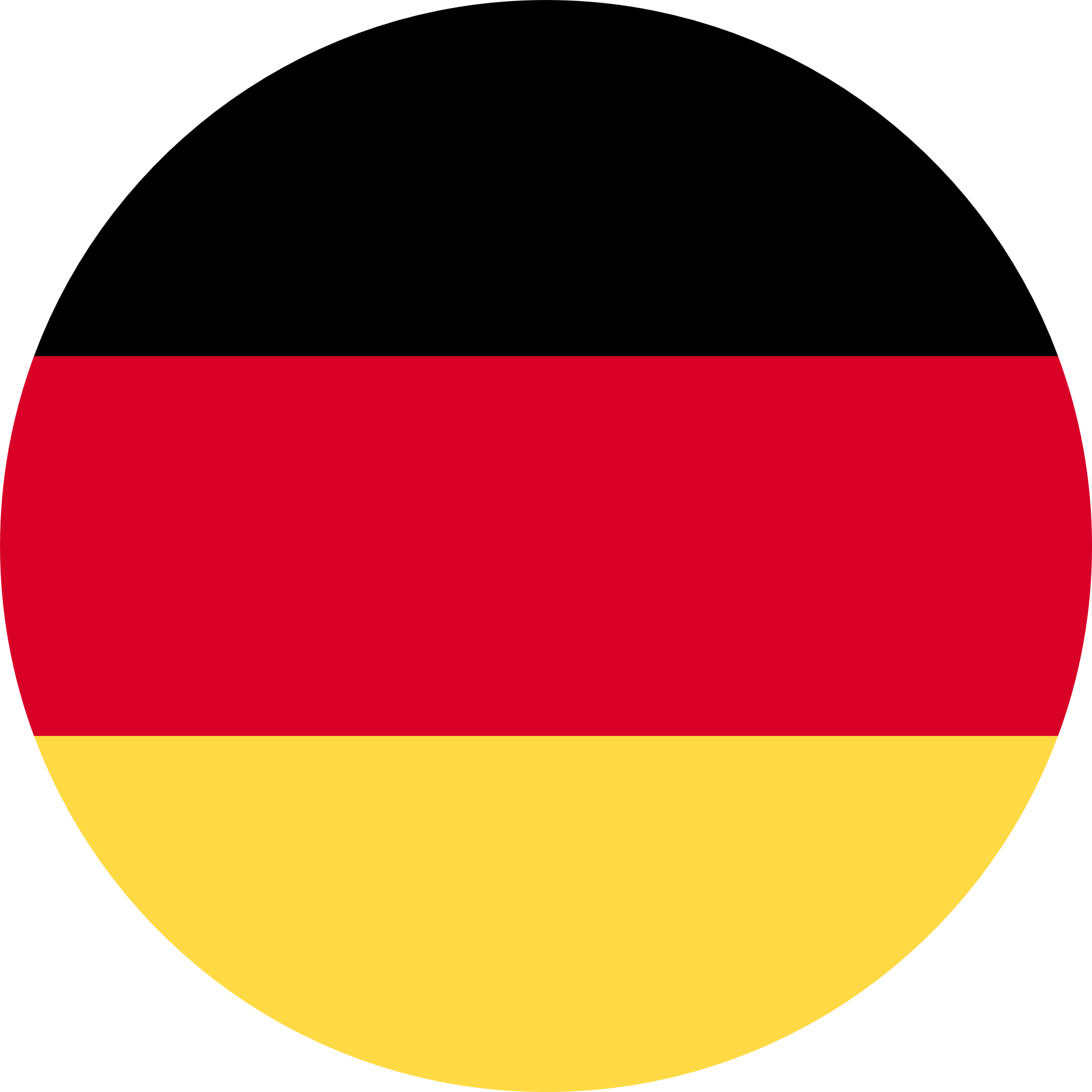 II
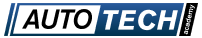 Een naar landen van herkomst / segment geclusterd aantal merken is de basis van een opleidingsprogramma tot AutoTech Genius.

Praktijkgerichte opleiding mét gebruikmaking van fabrieks-RMI, waarop een abonnement verplicht is.

Eerste AutoTech Genius in 2020 verwacht.
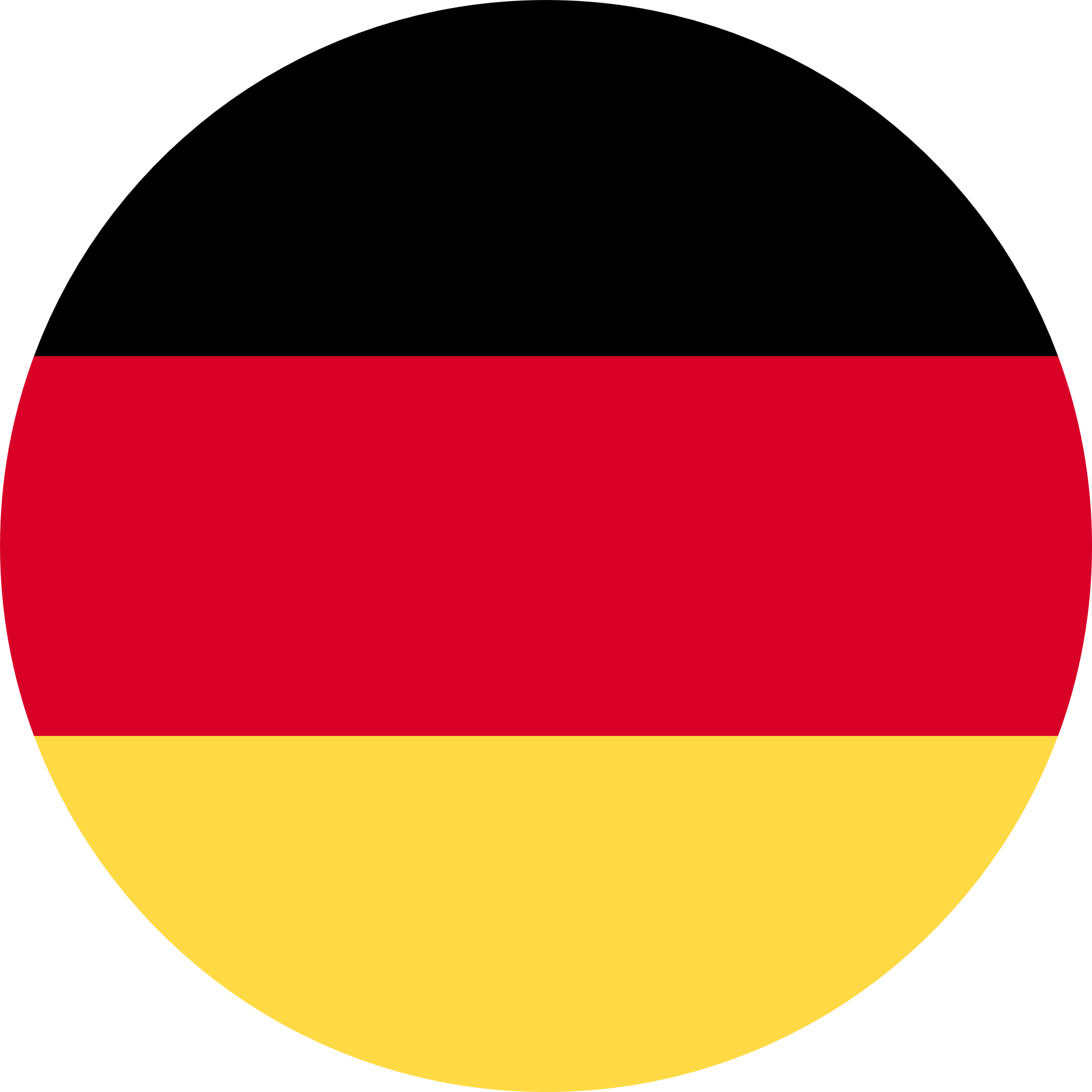 I
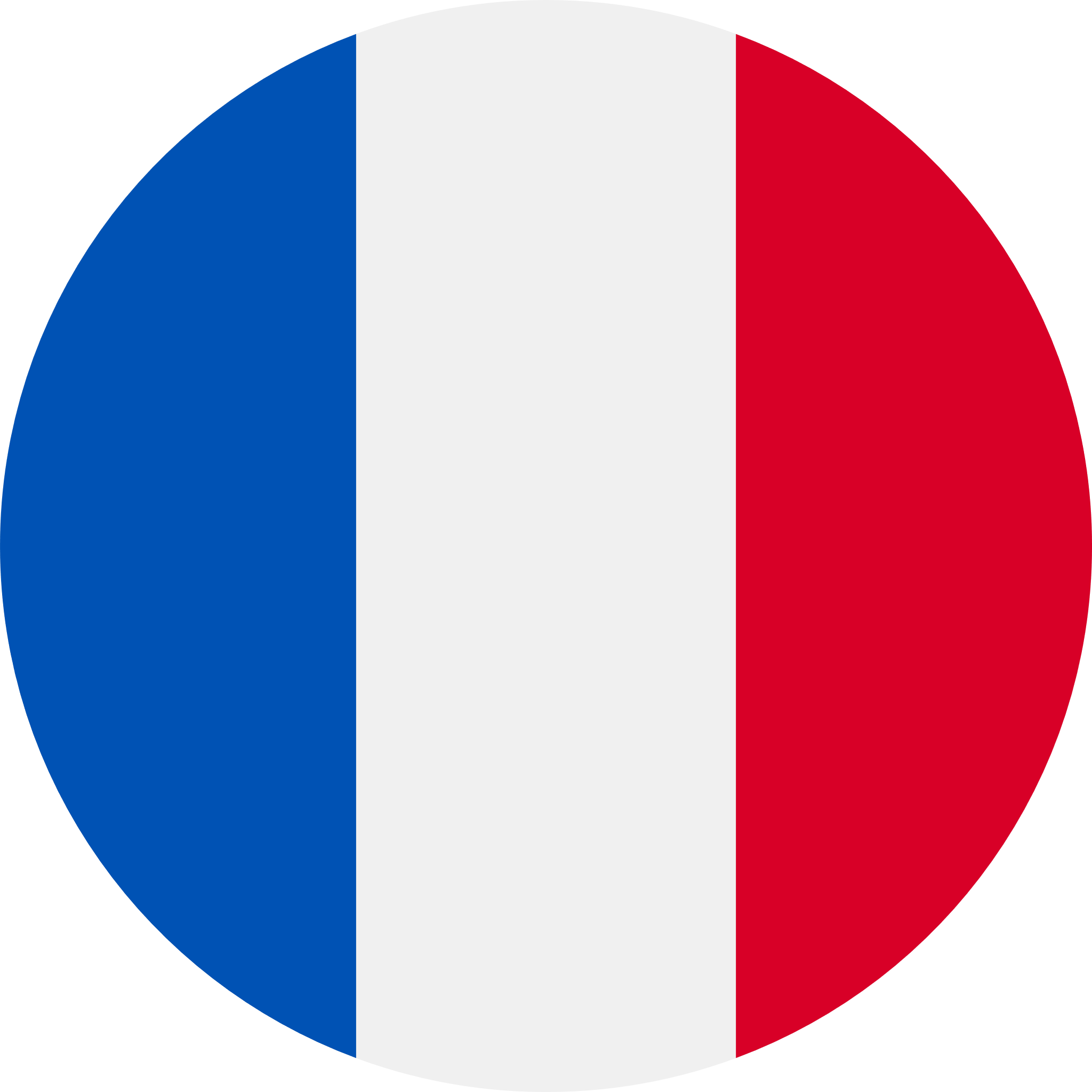 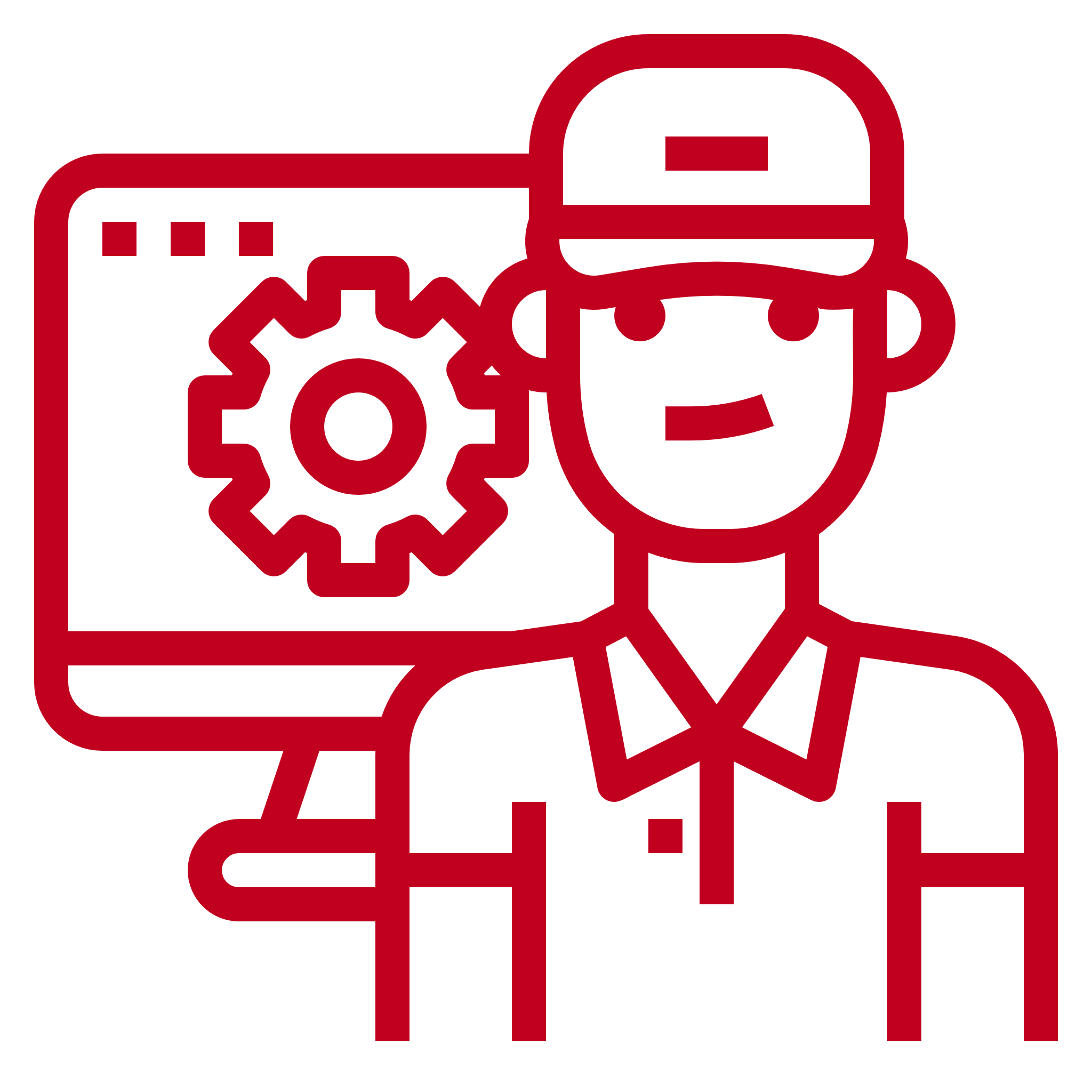 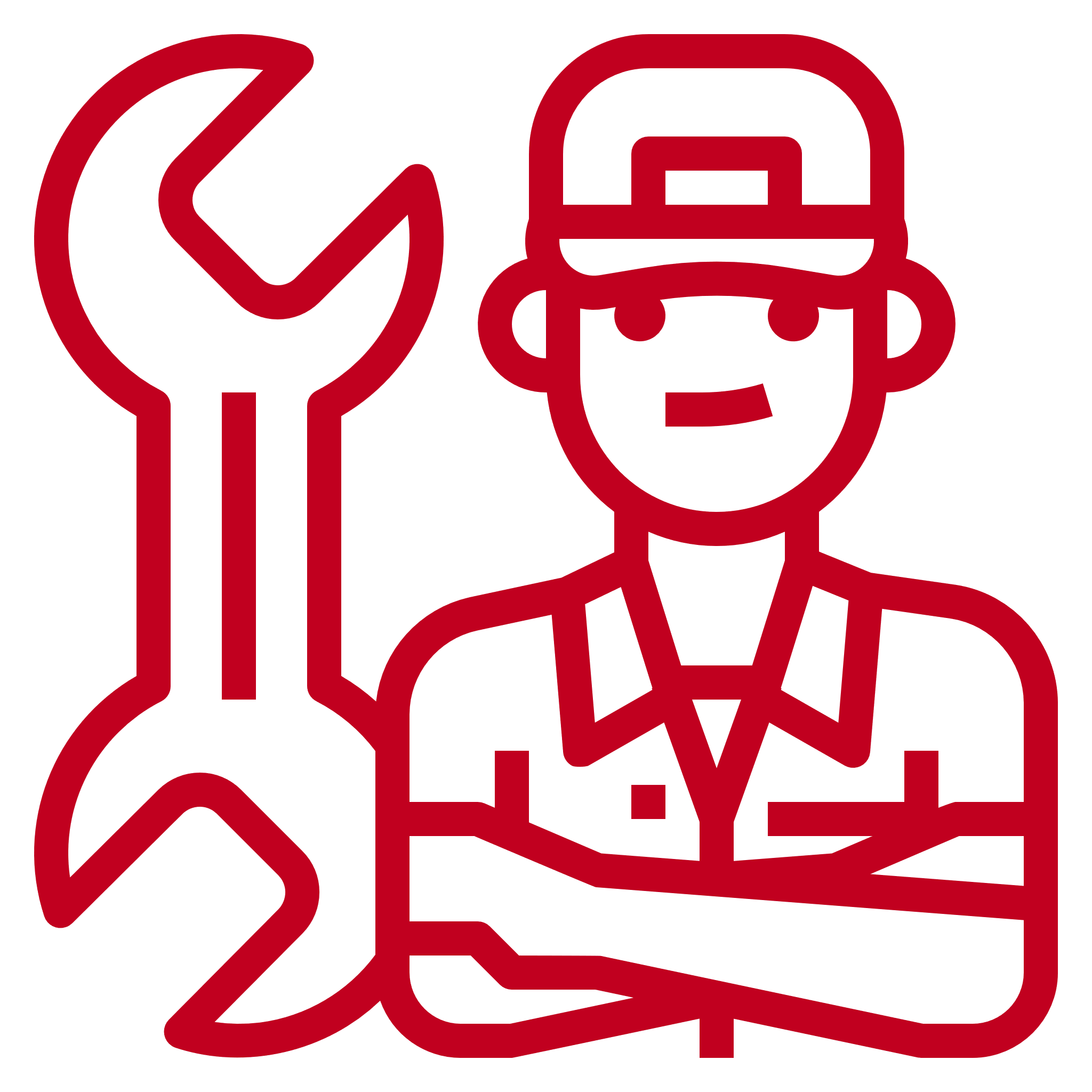 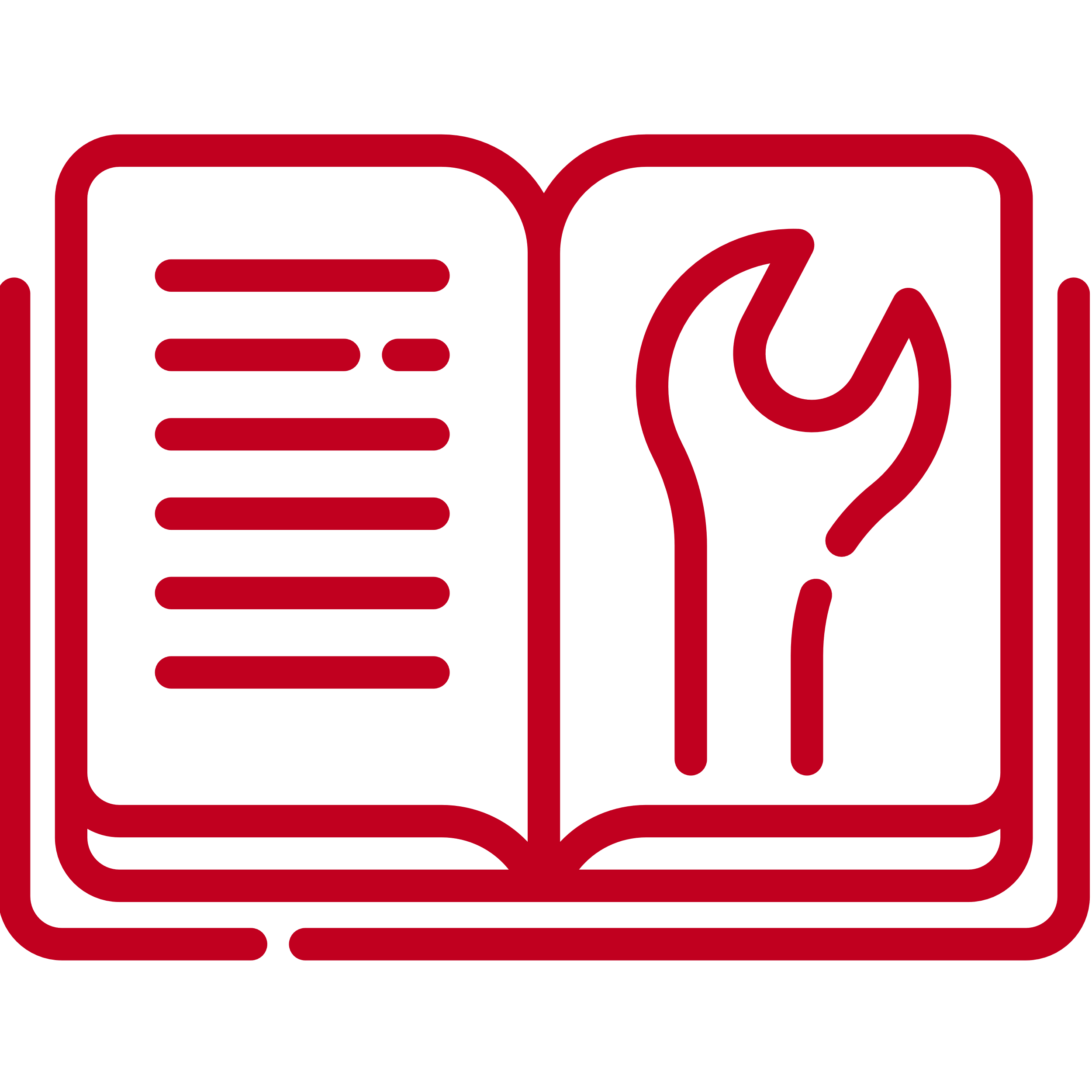 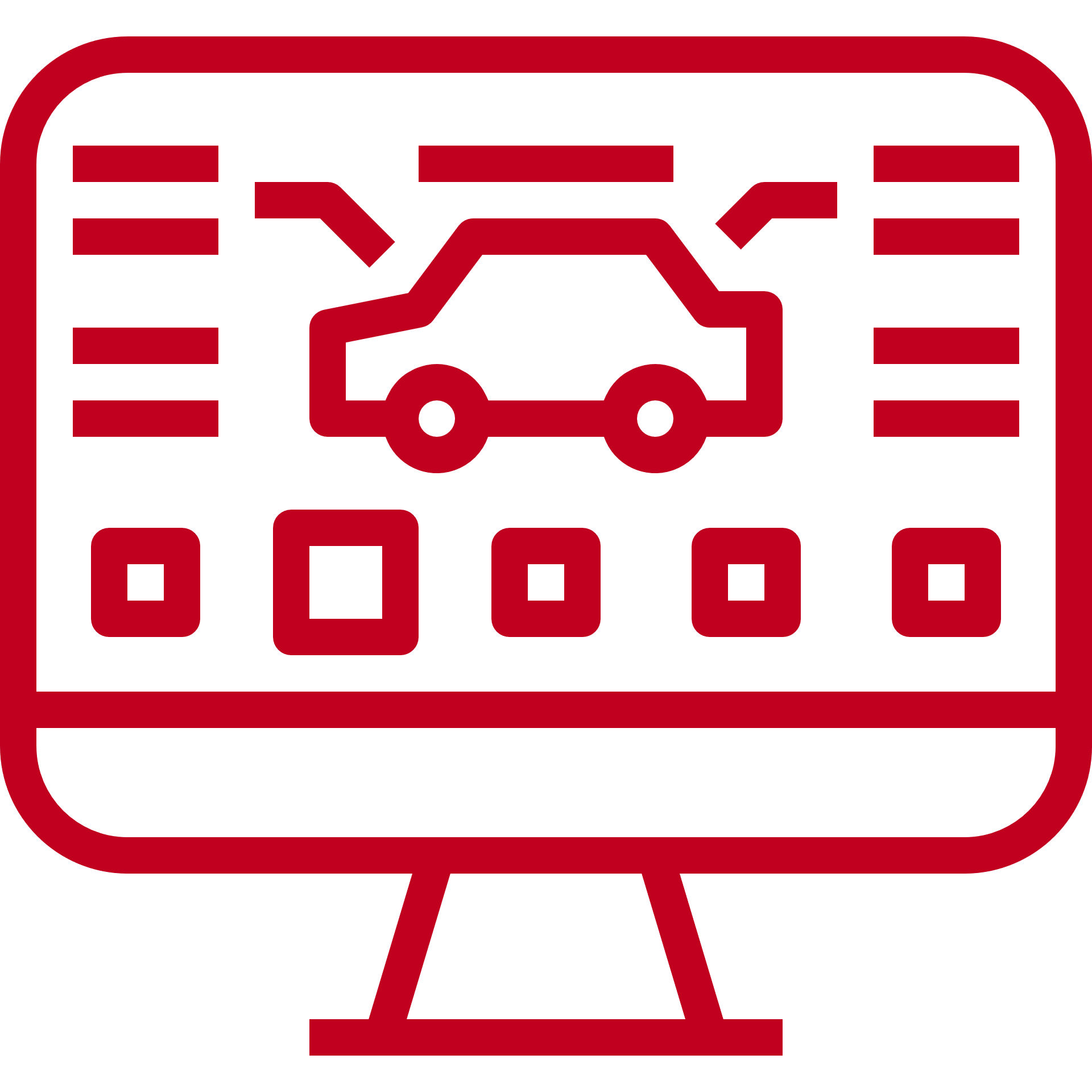 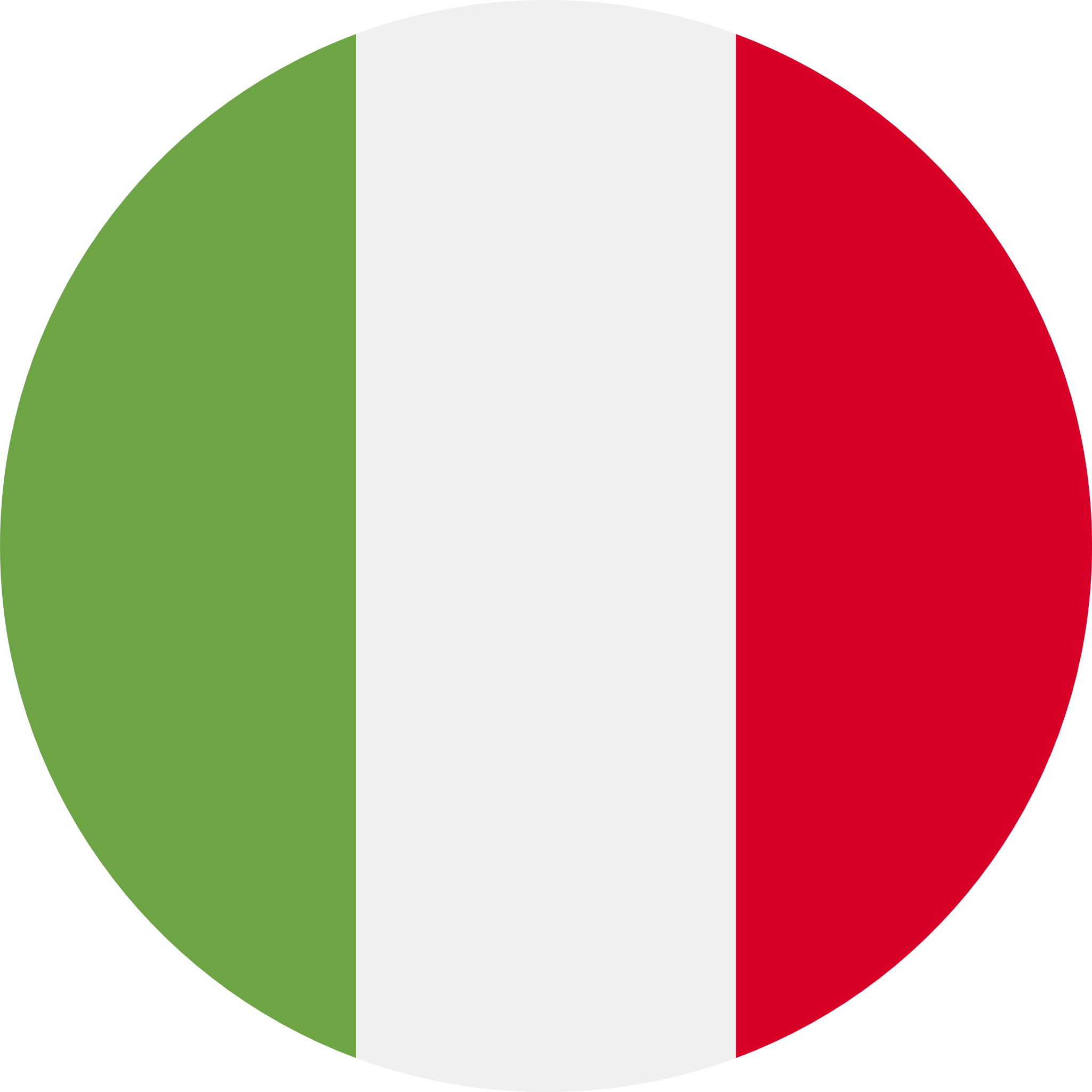 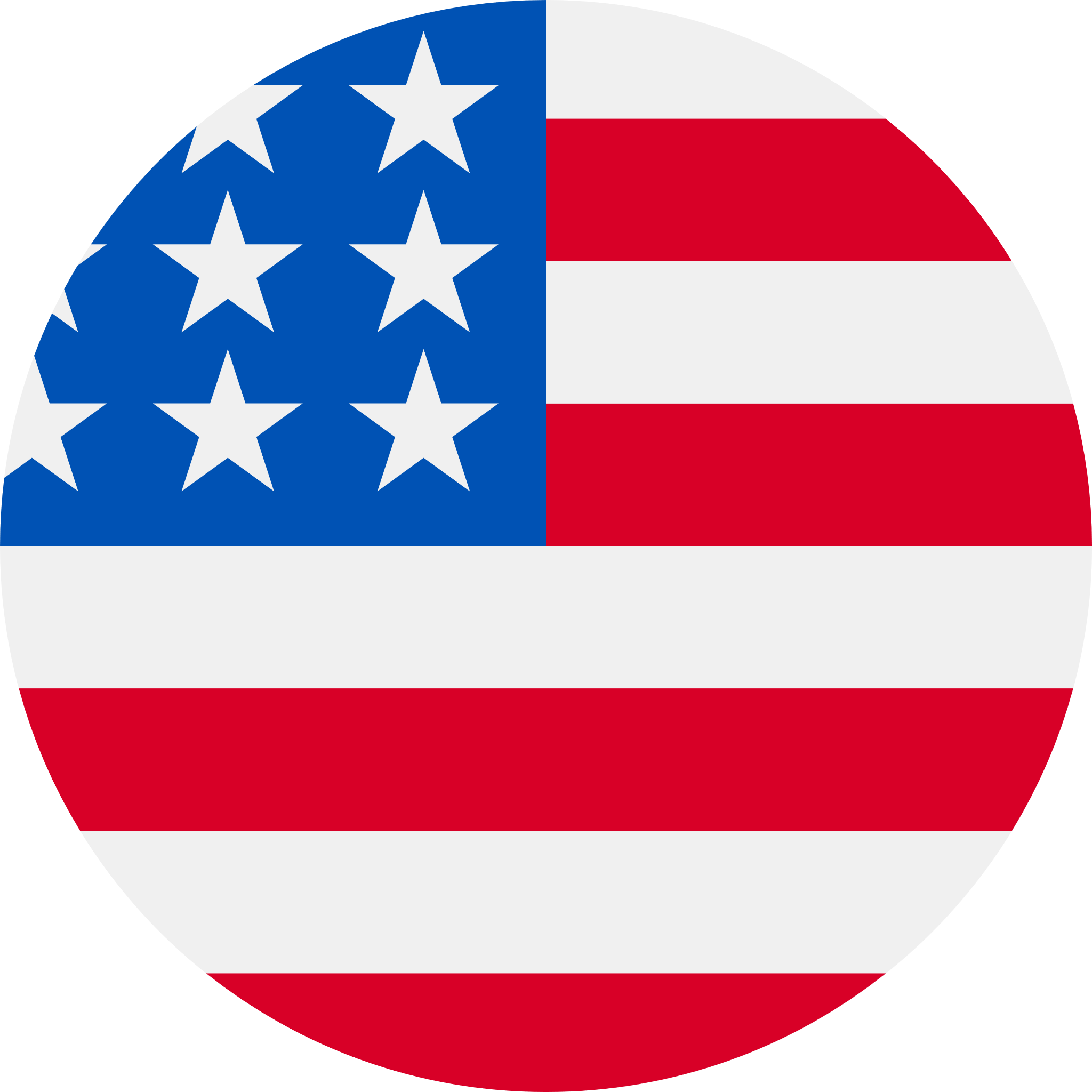 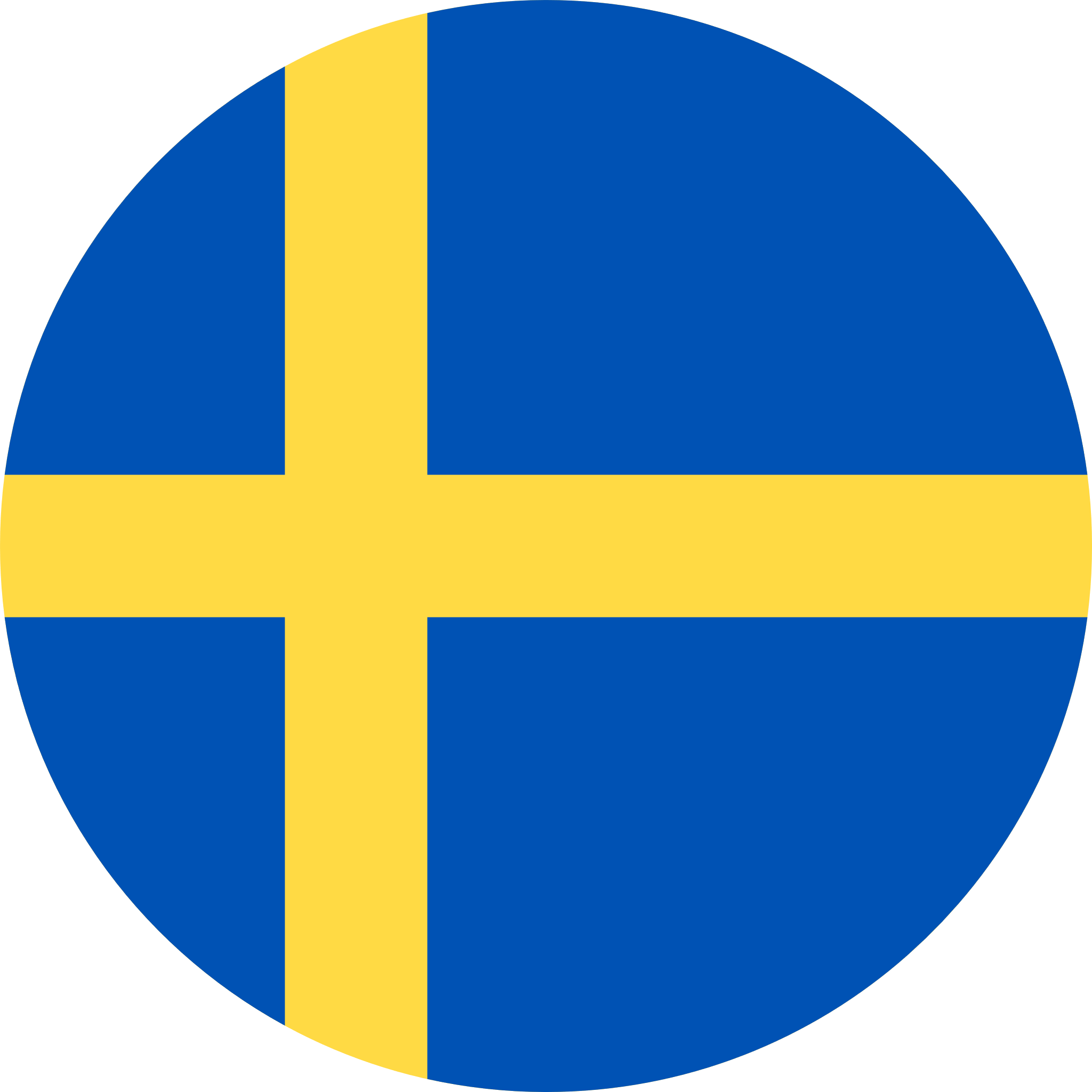 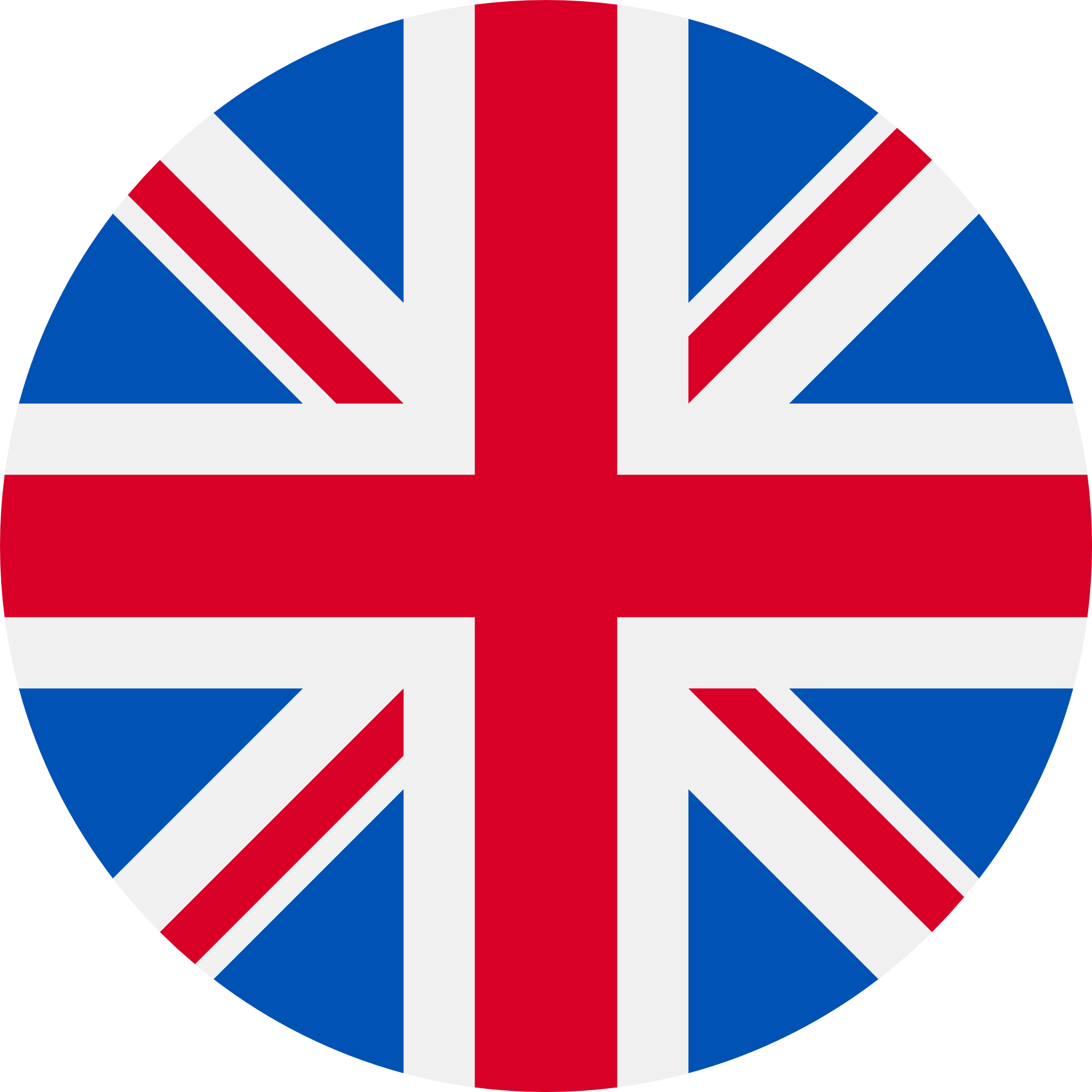 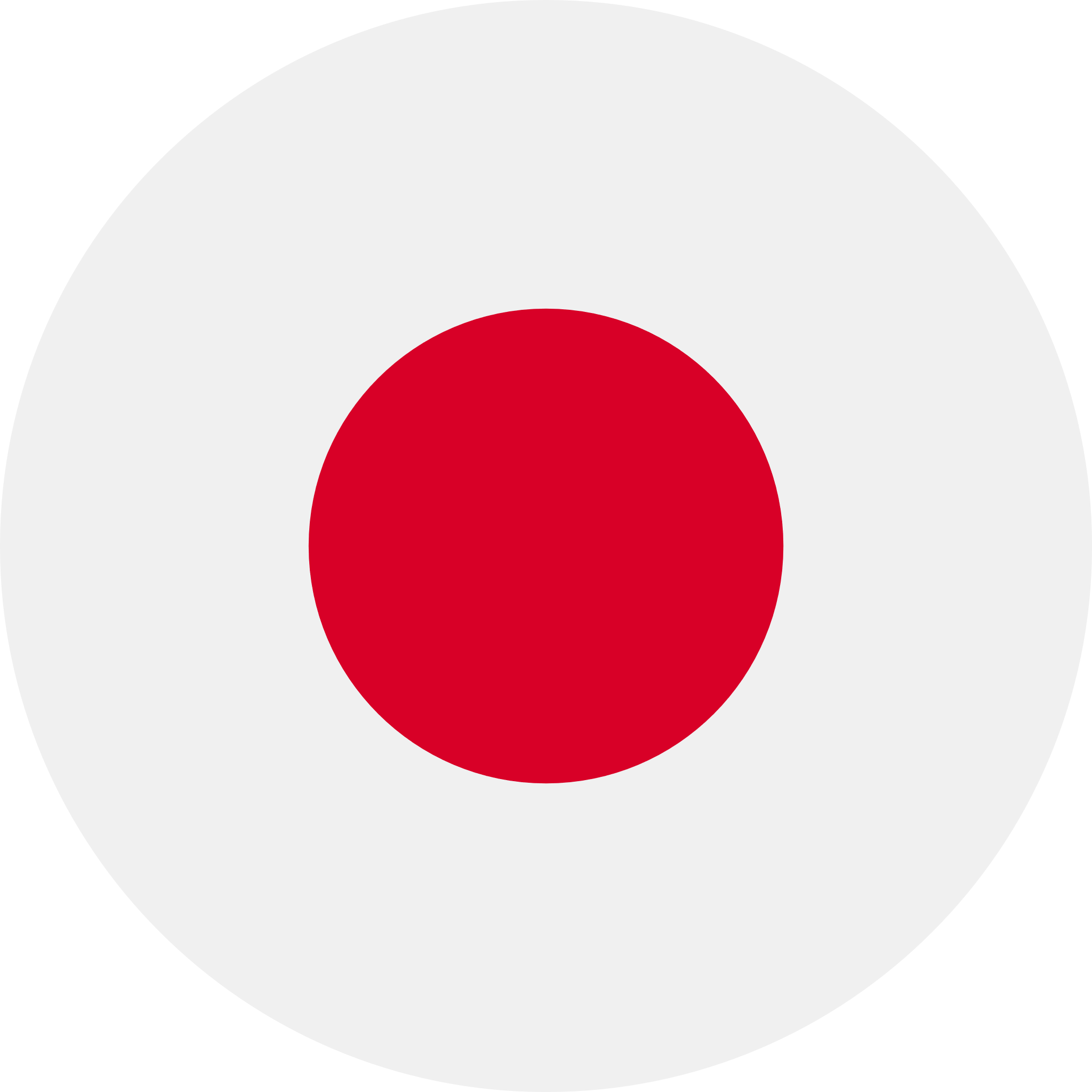 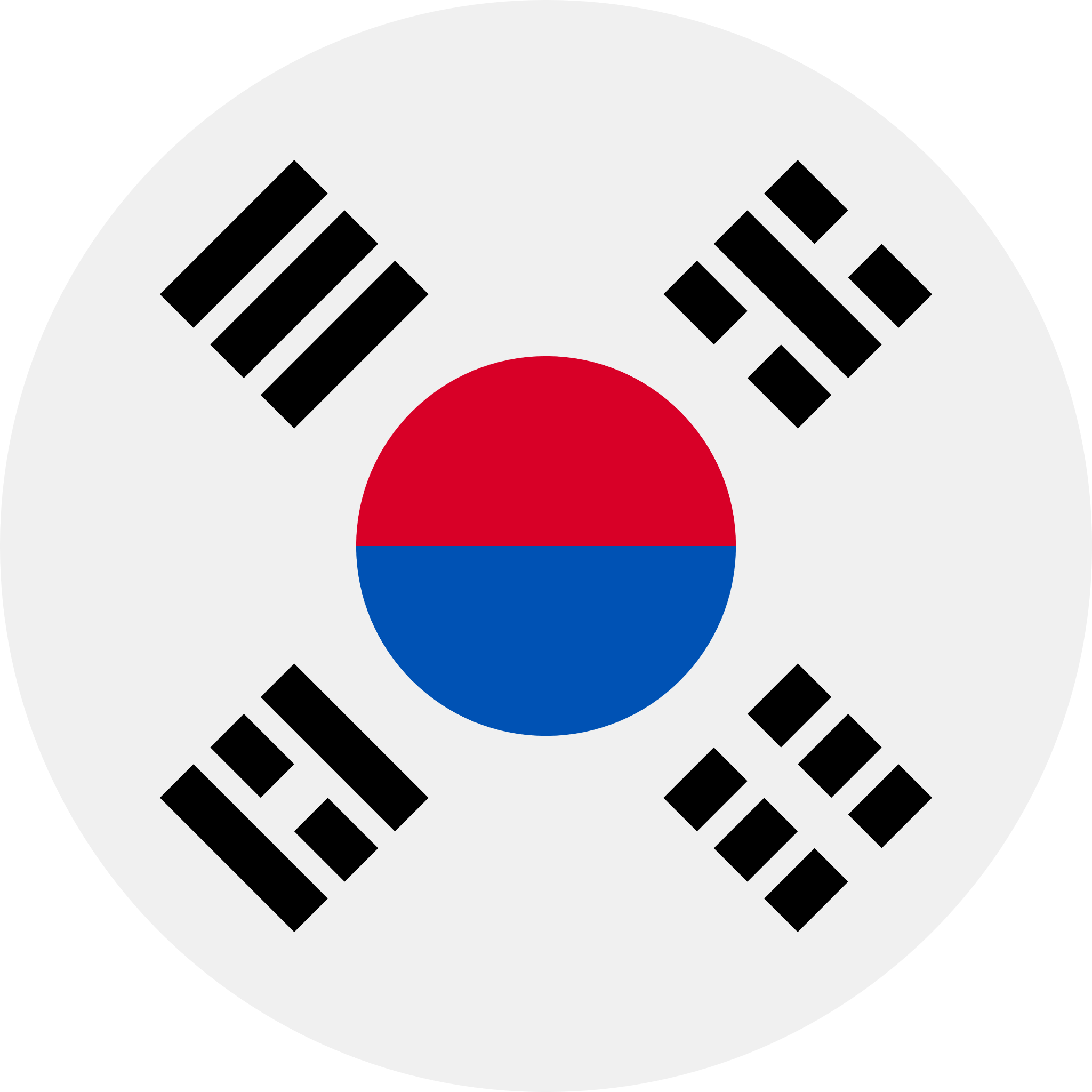 [Speaker Notes: Kennis & kunde – diagnose, analyse, sleutelvaardigheid
Tools & equipment]
Constateringen / conclusies
Geen volledig en uitputtend beeld van merkerkenningen
 Niet alle importeurs wilden/konden (detail) info verstrekken
 Slechts één importeur (Toyota/Lexus) verstrekte pakket van eisen. Pakket van eisen Tesla is openbaar
 Overeenkomst met dealer is altijd noodzakelijk 
 Aanvullende trainingen op AS3/SH3 niveau bij enkele merken niet noodzakelijk – branchenorm volstaat daar
 Huidige modellengamma daaraan debet. Bij nieuwe modellen/technologieën zullen aanvullende opleidingen nodig zijn
 Opleidingen in theorie voor iedereen toegankelijk, er is echter onvoldoende trainingscapaciteit en dan hebben de merkerkende bedrijven prioriteit 
 Geen aanvullende/specifieke lakapplicatietrainingen noodzakelijk/beschikbaar. Trainingen worden verzorgd door lakleverancier van SHB
 RMI voor alle bedrijven toegankelijk/beschikbaar
Constateringen / conclusies
Herstel conform fabrieksrichtlijnen in principe voor alle bedrijven mogelijk
 Investeringen/kosten voor alle merken zijn te hoog
 Keuze voor merk(en)cluster noodzakelijk
 Merkerkend herstelprogramma’s bieden (nog) niet allemaal toegevoegde waarde op aspect Kwaliteit & Veiligheid 
Huidig voertuigaanbod leidt niet tot noodzaak aanpassing programma
 Nieuwe voertuigen zullen aanpassingen nodig maken
 AutoTech lijkt een serieus alternatief
JOHAN SCHOONHOVEN
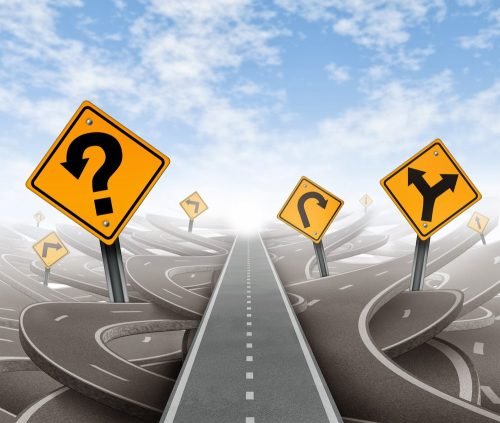 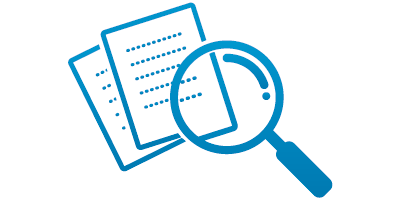 Toine Beljaars
Wat is nodig voor veilig & kwalitatief schadeherstel?
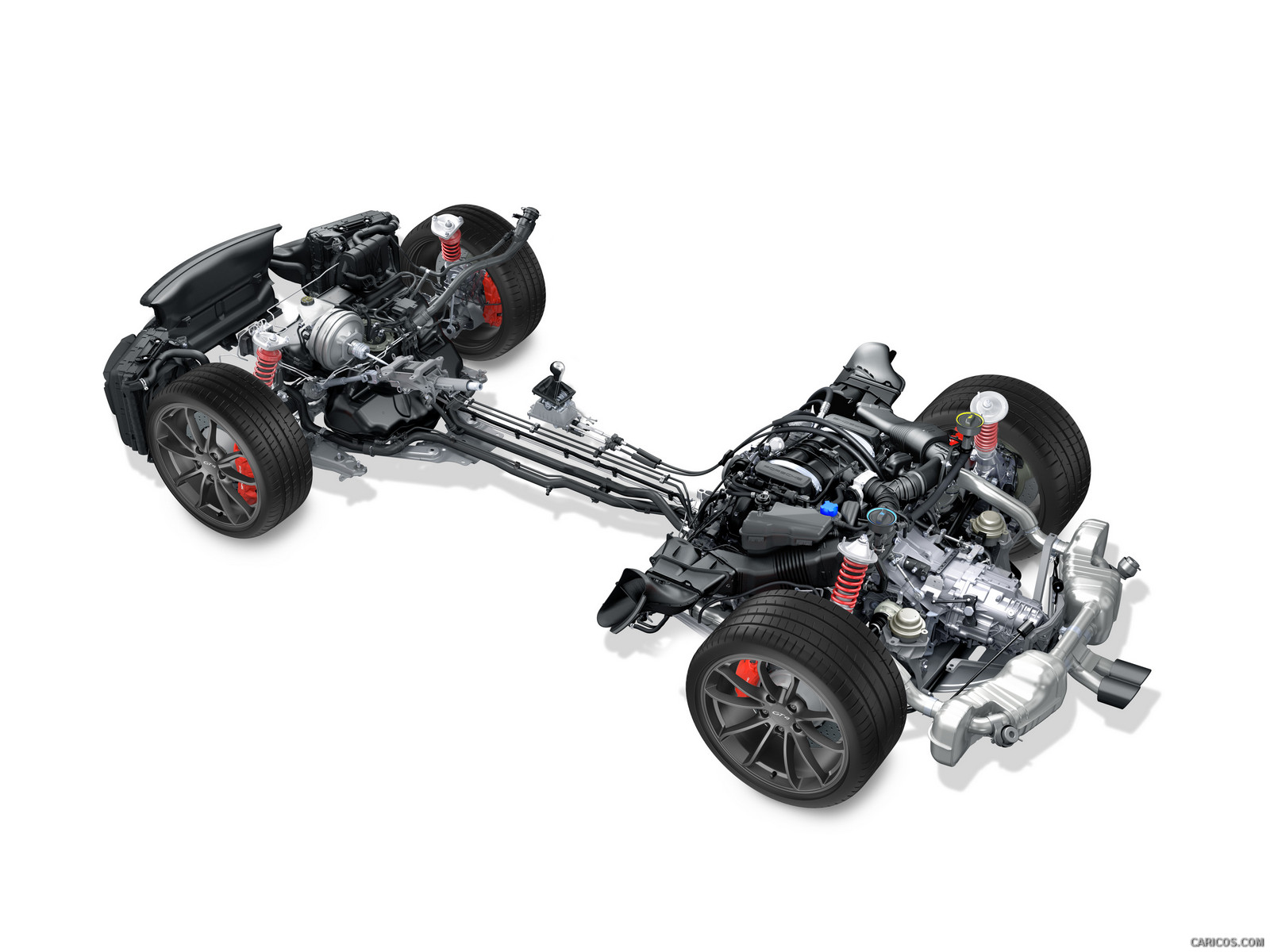 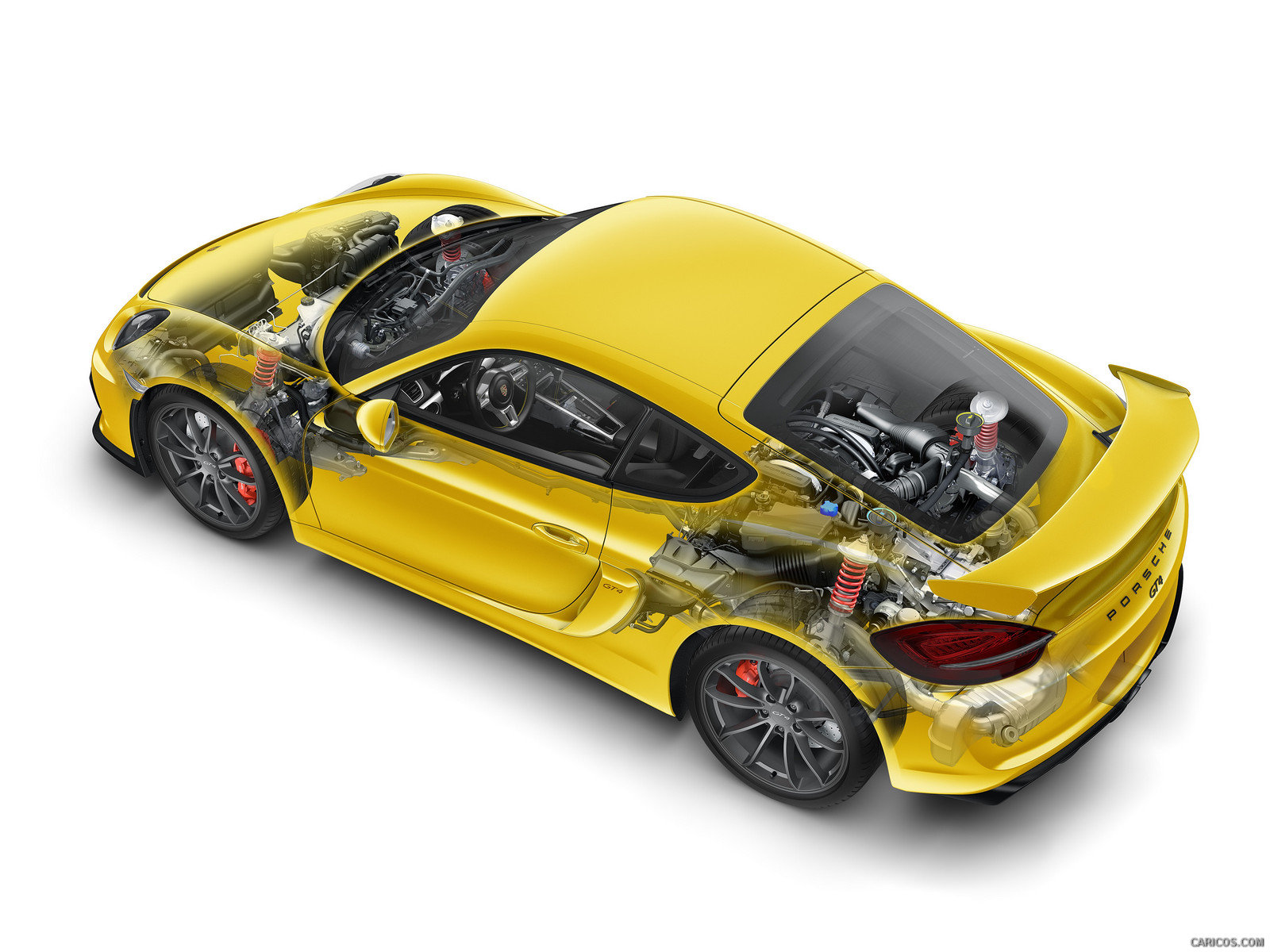 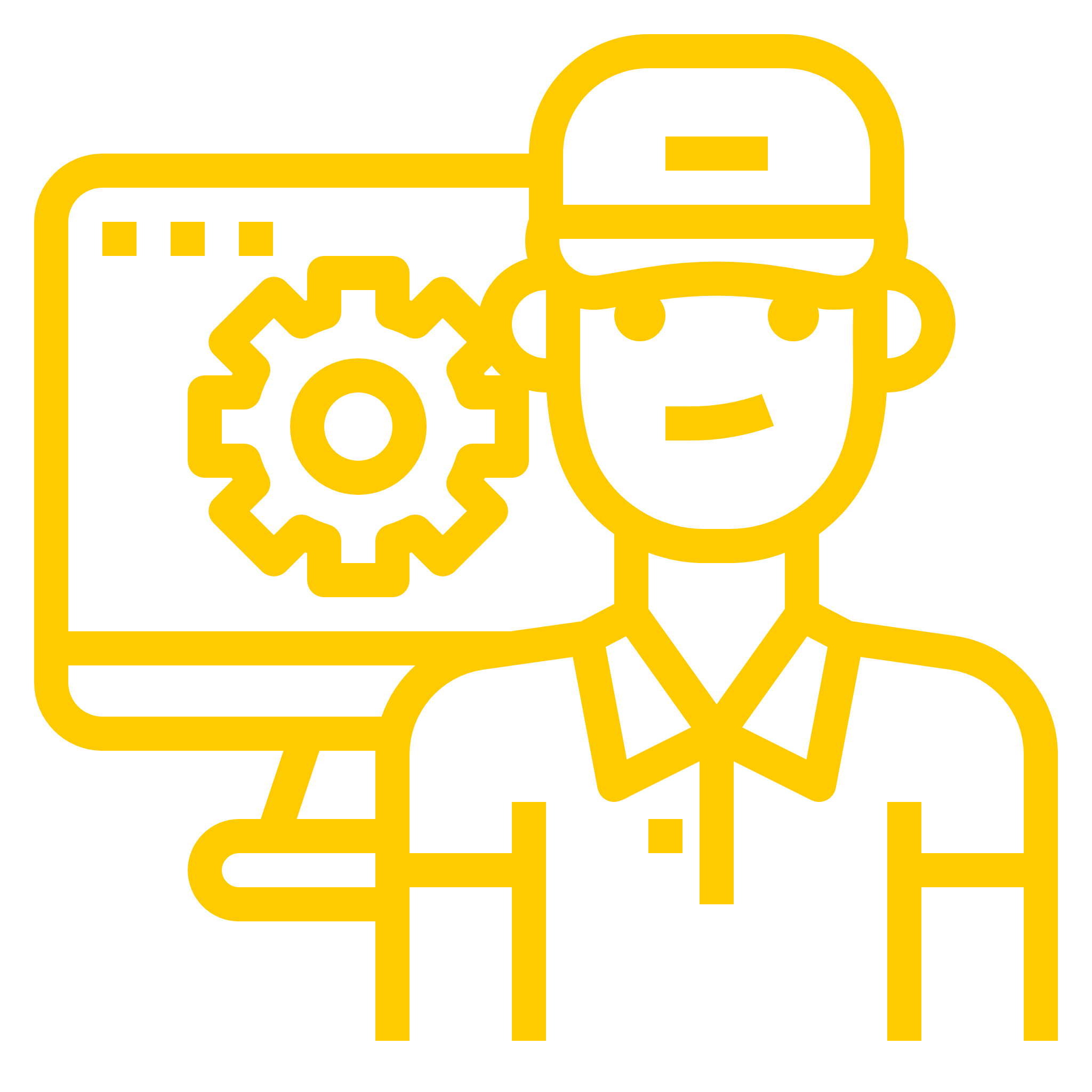 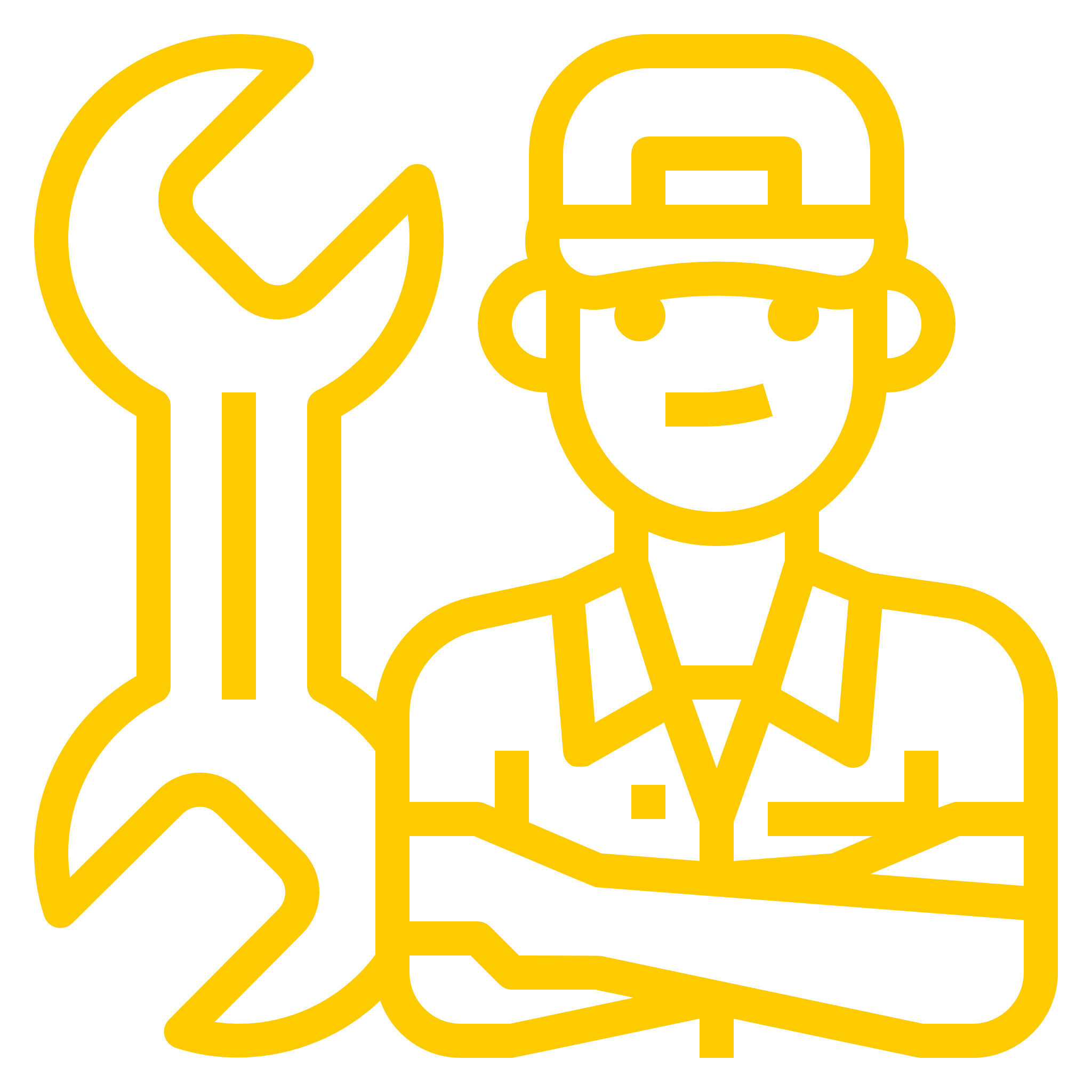 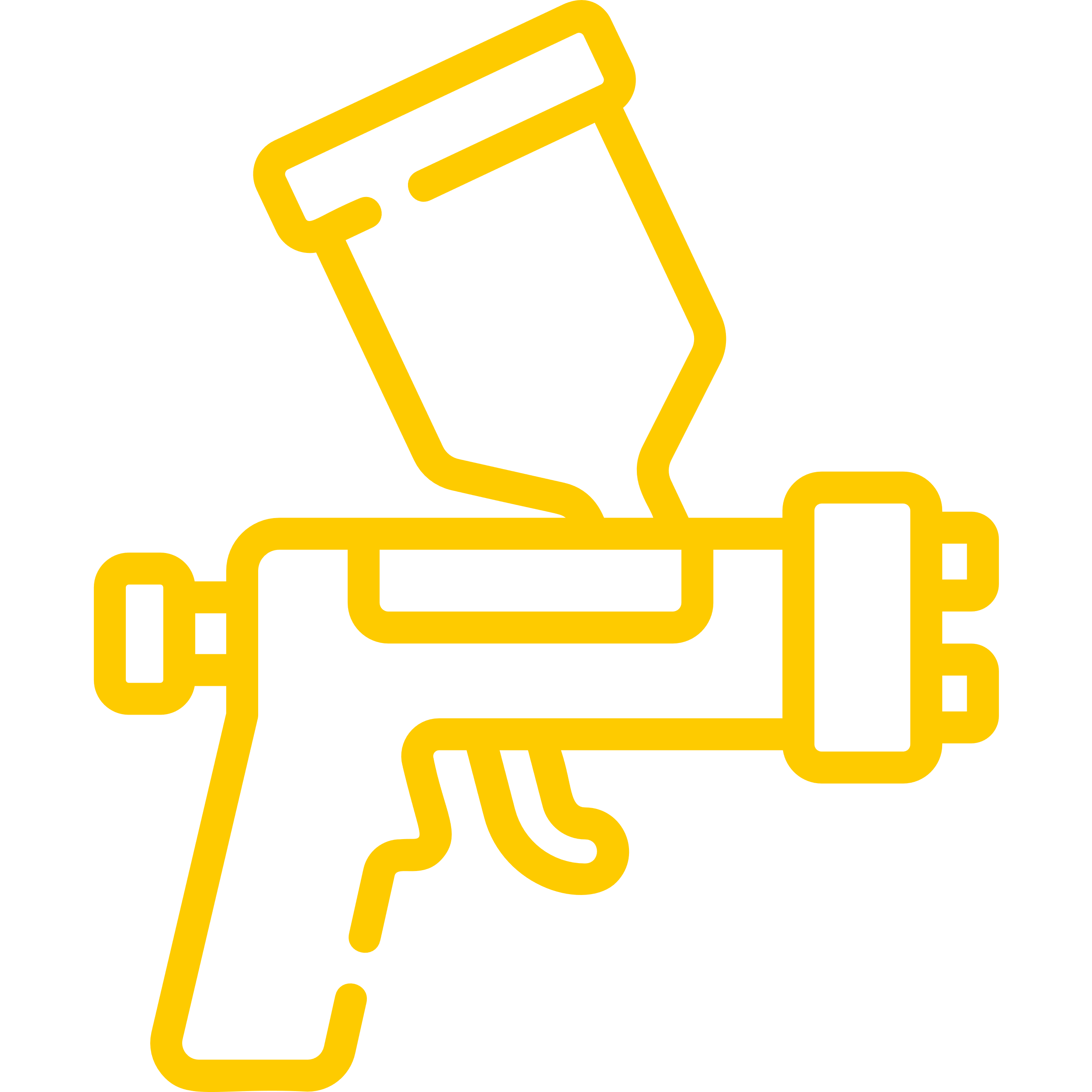 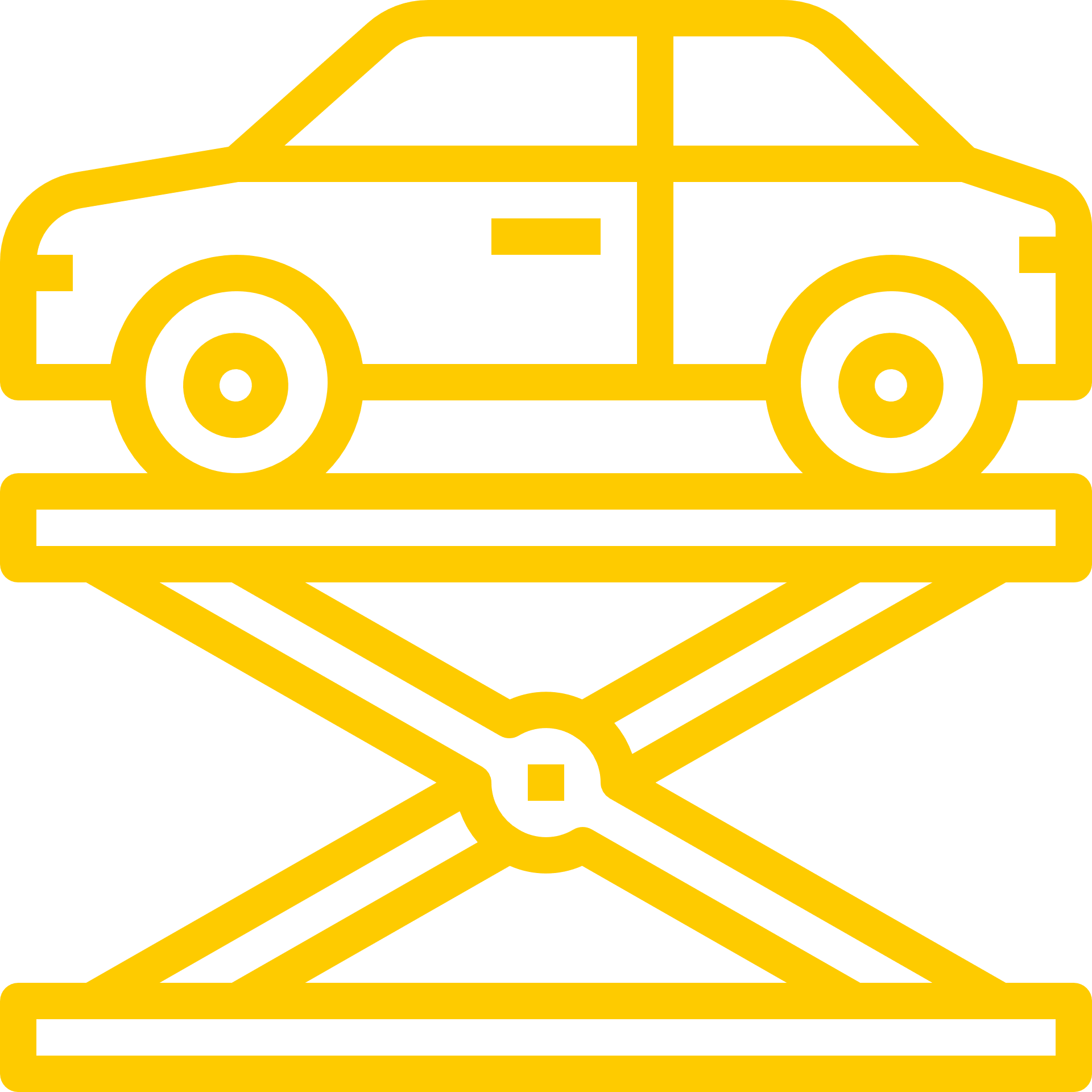 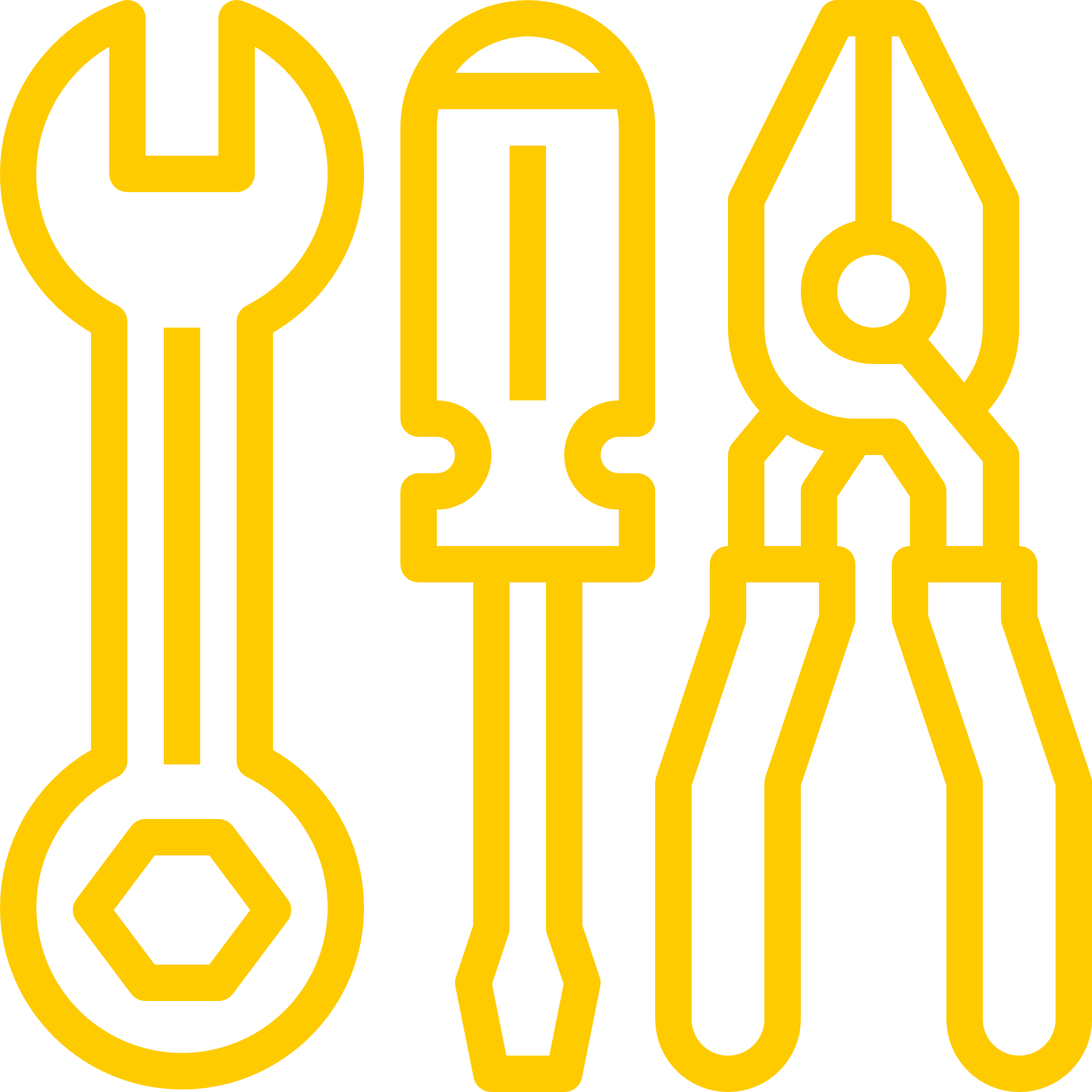 Kennis & Kunde
Tools & Equipment
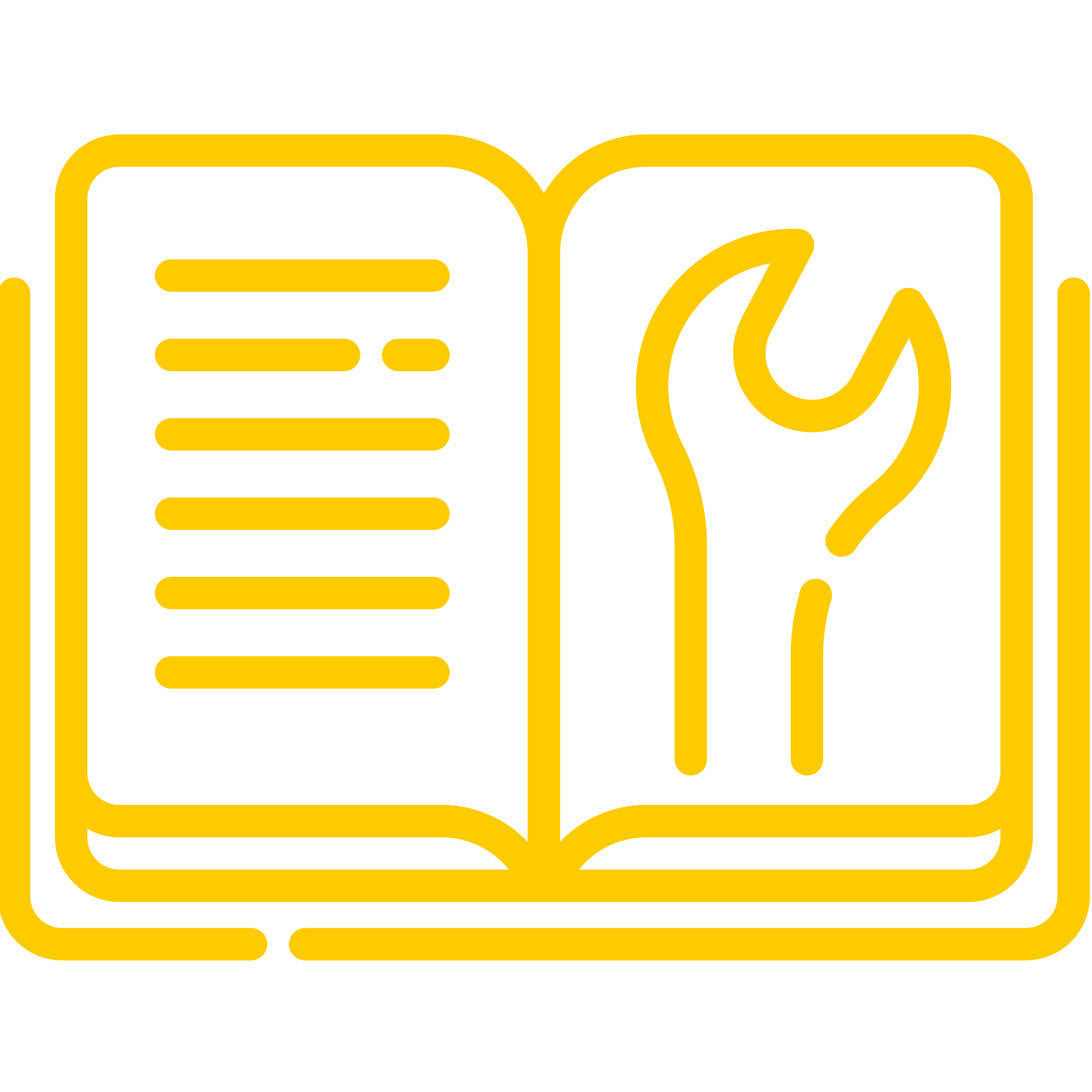 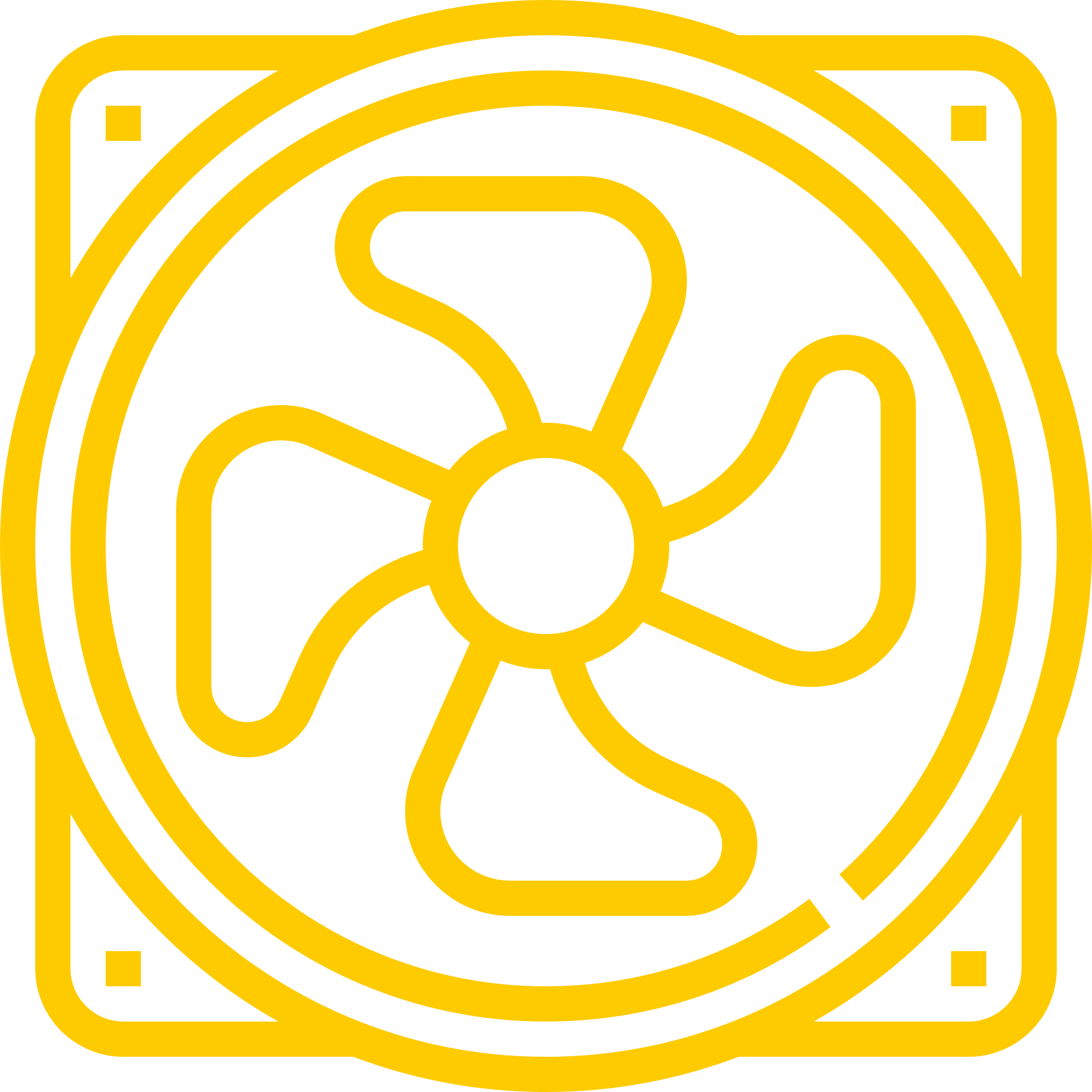 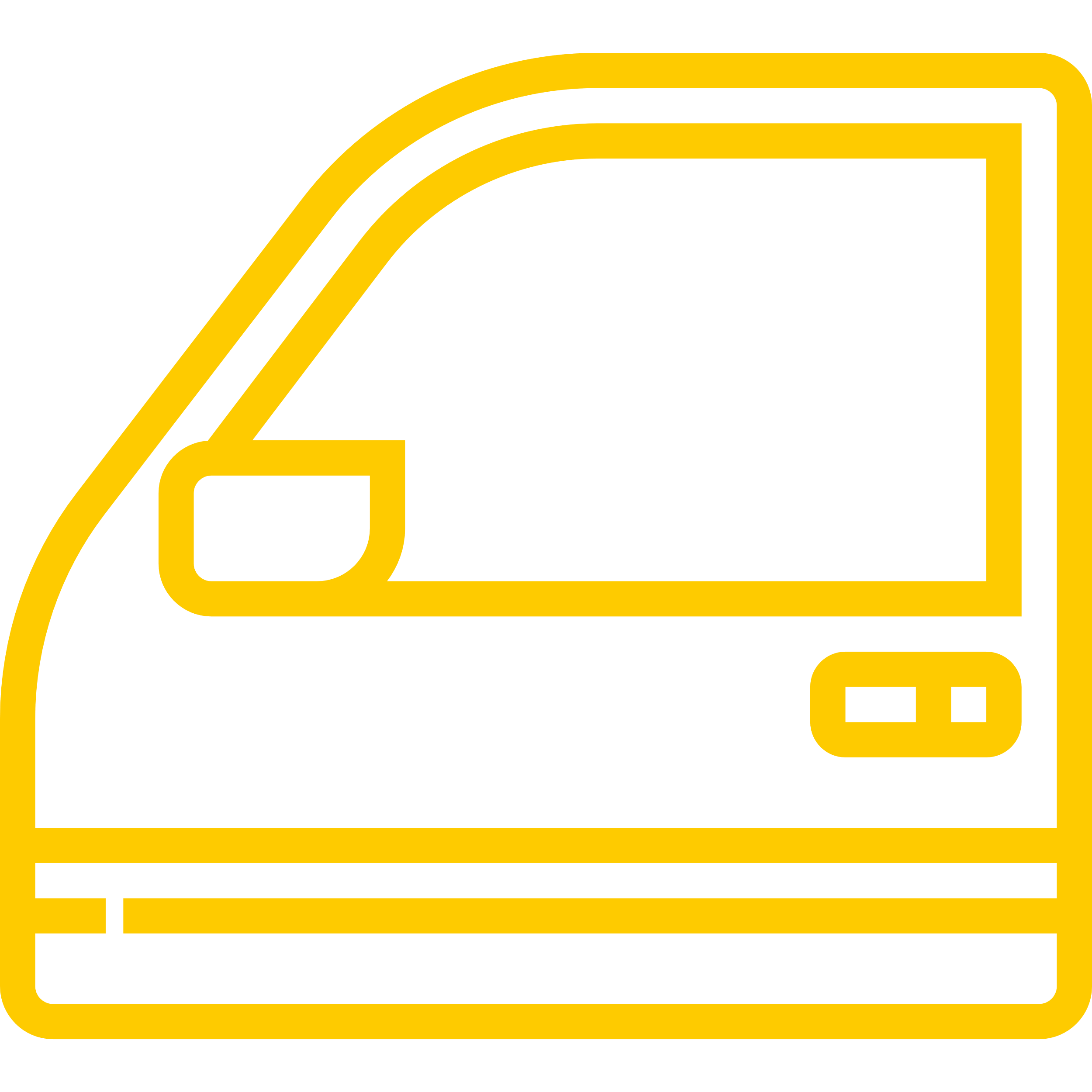 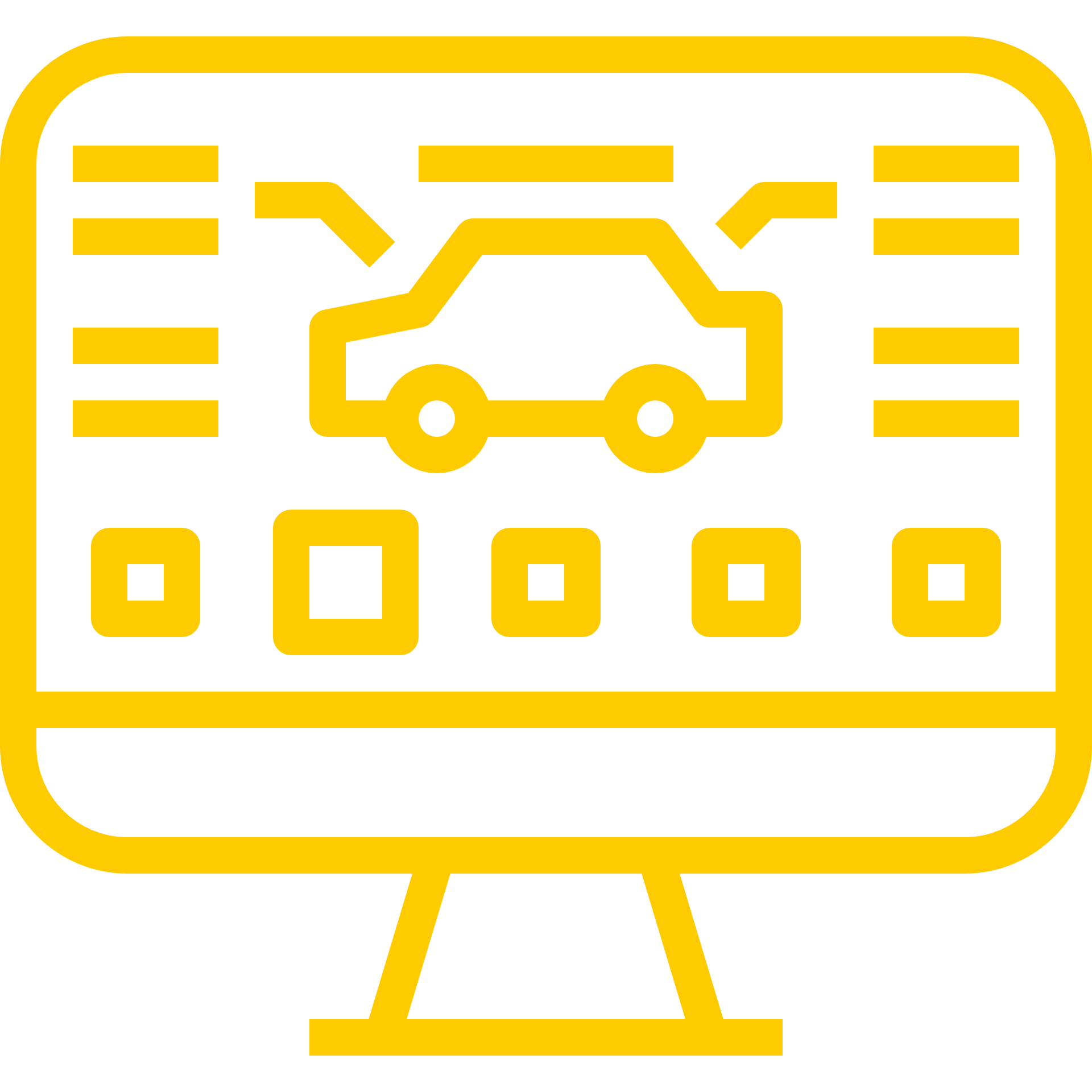 Richtlijnen & Instructies
Fabrikant
OE-Onderdelen
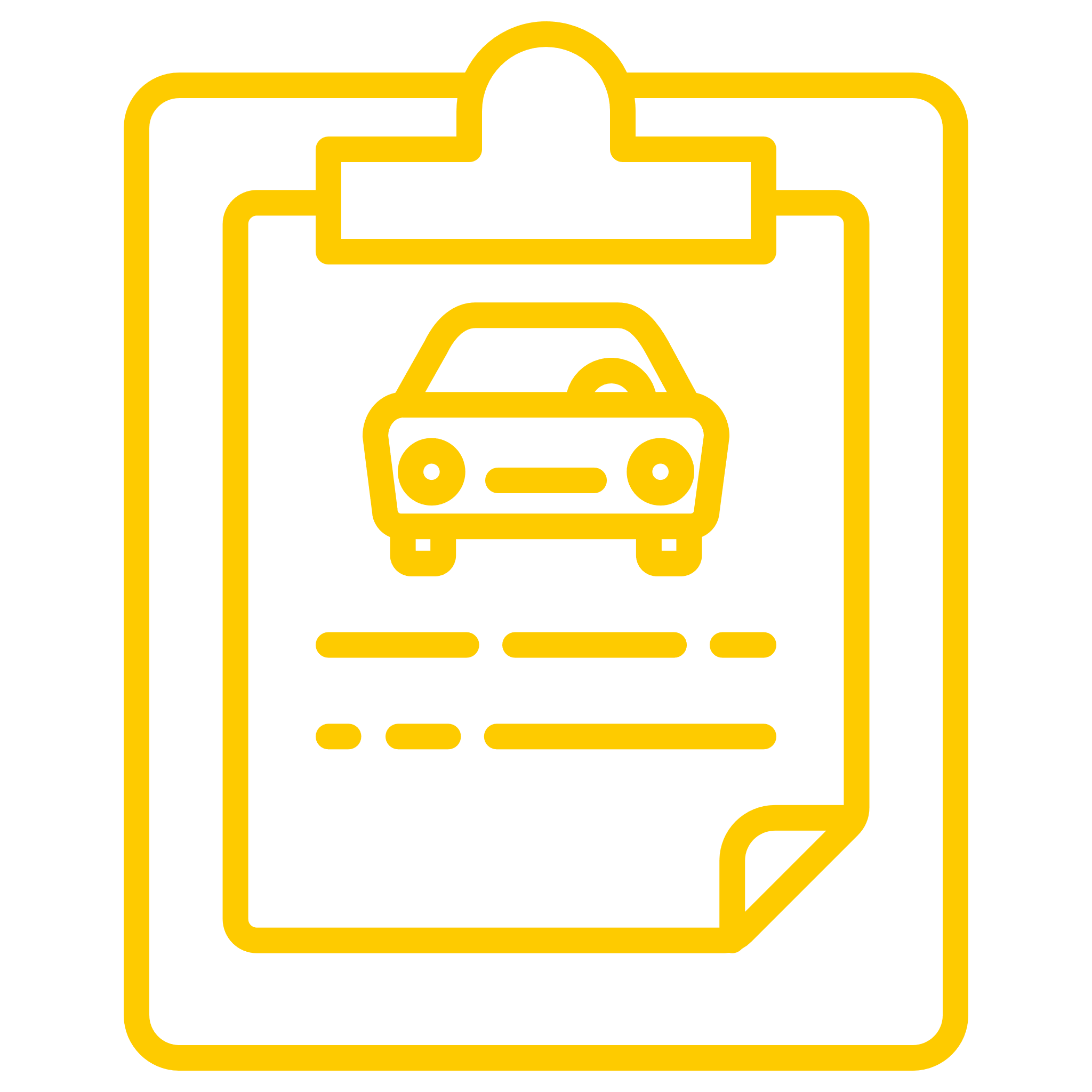 Aantoonbaar in het schadedossier
[Speaker Notes: Kennis & kunde – diagnose, analyse, sleutelvaardigheid
Tools & equipment]
Meer adas, vanuit EU regelgeving en stimulering aanschaf & gebruik
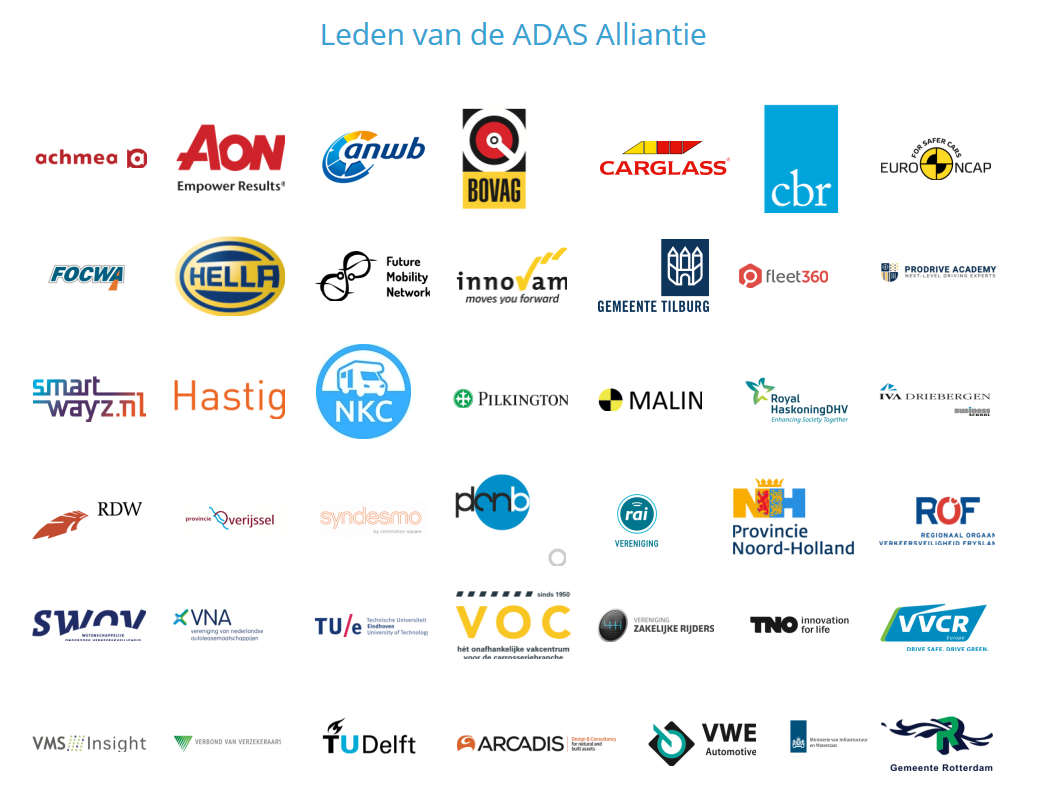 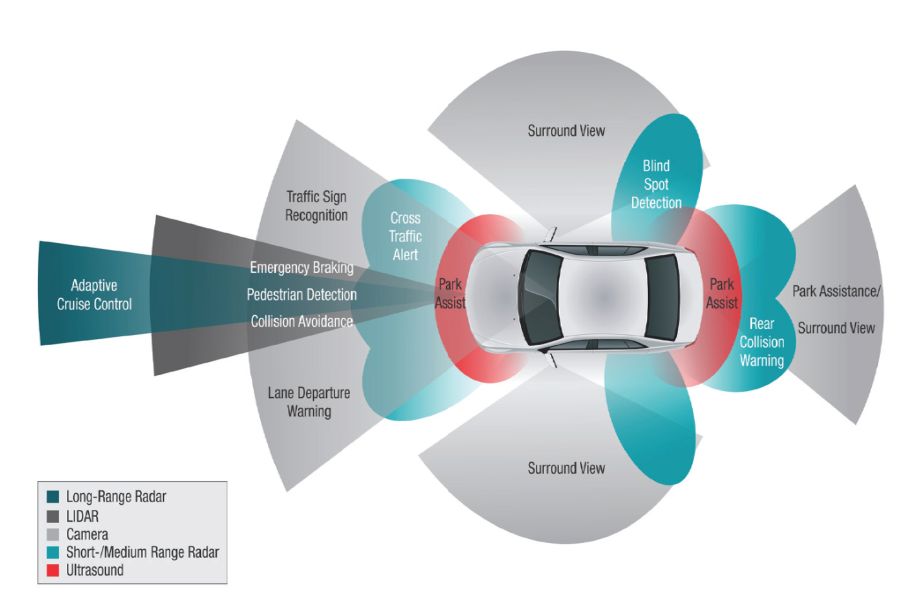 Toenemende complexiteit
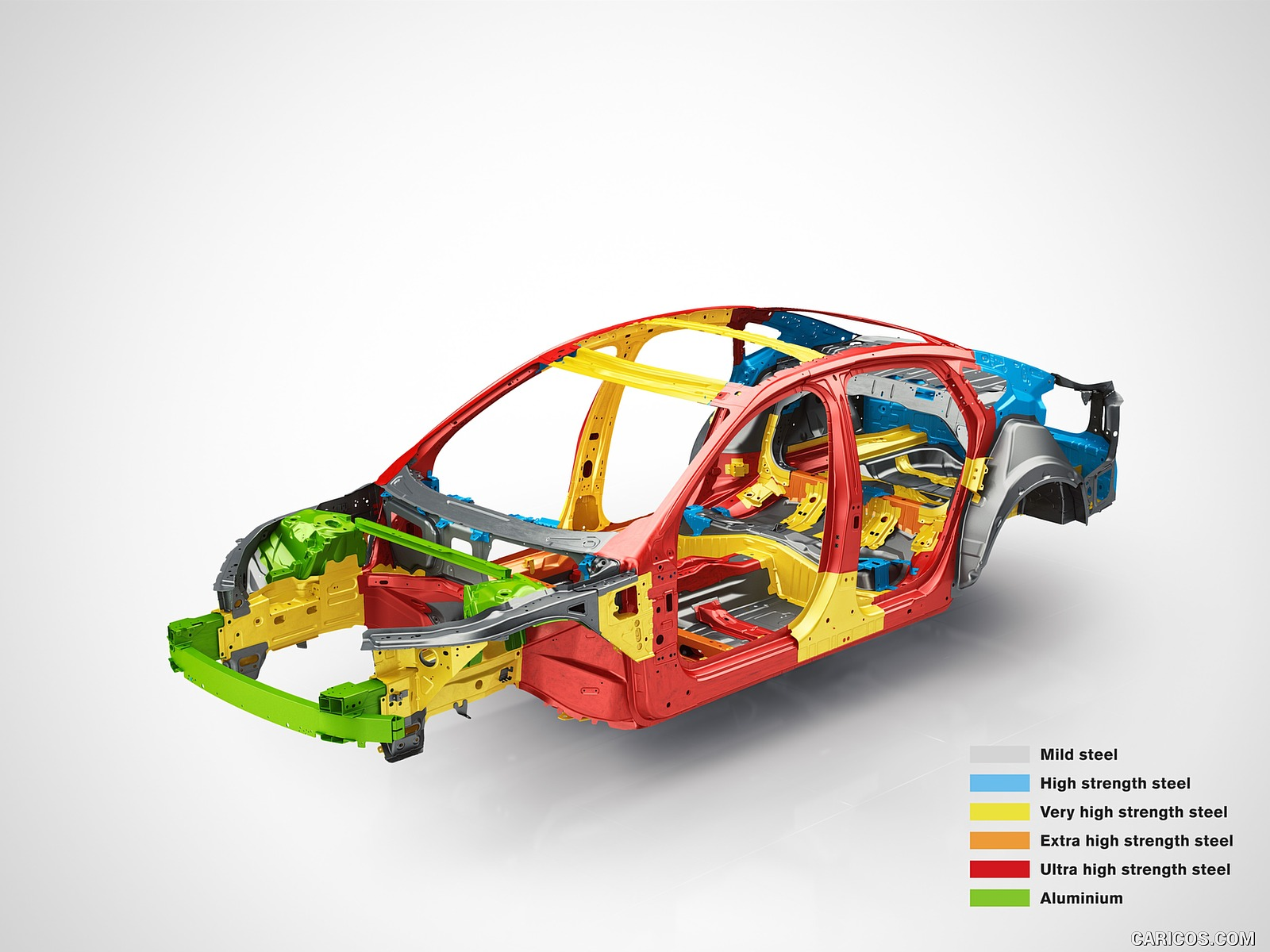 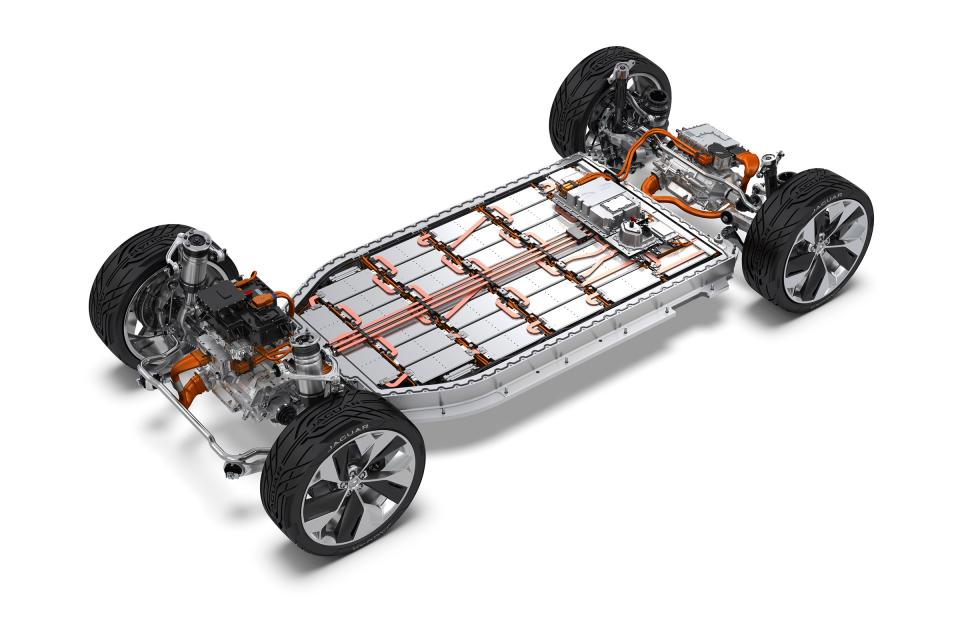 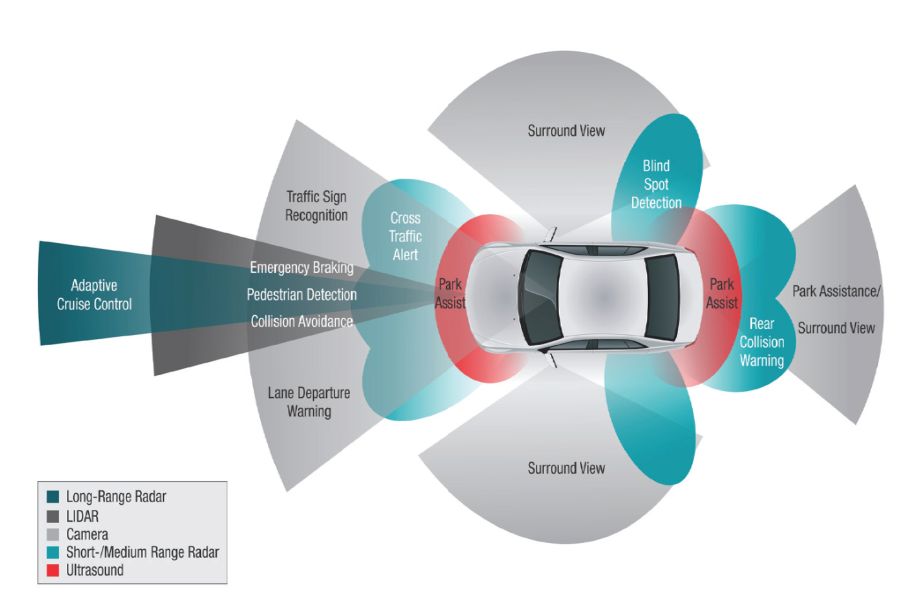 +
+
Niet alleen ADAS
Materialen en verbindingstechnieken
Elektrificatie en alternatieve brandstoffen
Impact op schadesturing, nieuwe sturingscriteria?
Traditionele sturingscriteria

Dekking: WA-beperkt Casco, Casco
Polis/contract: met of zonder schadestimulering
Overeenkomst: eigenaar/polishouder/berijder
Kwaliteit, veiligheid, verantwoordelijkheid en aansprakelijkheid!
Herstel volgens fabrikantenrichtlijnen van zichtbare/onzichtbare delen
Door medewerker met de juiste competenties
Actieve/passieve veiligheidaantoonbaar hersteld
Uitlezen voor/na herstel
ADAS volledig/foutloos functionerend
Alle handelingen vastgelegd in dossier
Nieuwe / toekomstige sturingscriteria

Soort schade: ruit, carrosserie licht, middel, zwaar
Merk/model/type
Materiaaltoepassingen
Brandstof, Aandrijfsystemen
Bouwjaar
Rijtaak ondersteunende voorzieningen/Advanced Driver Assistance Systems (ADAS)
E-call
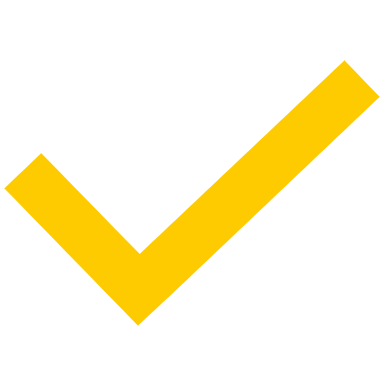 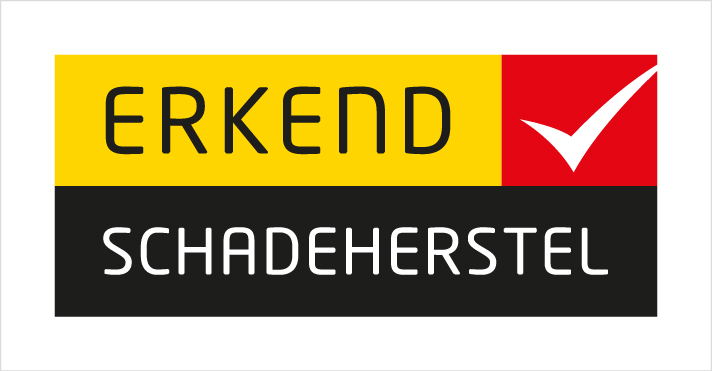 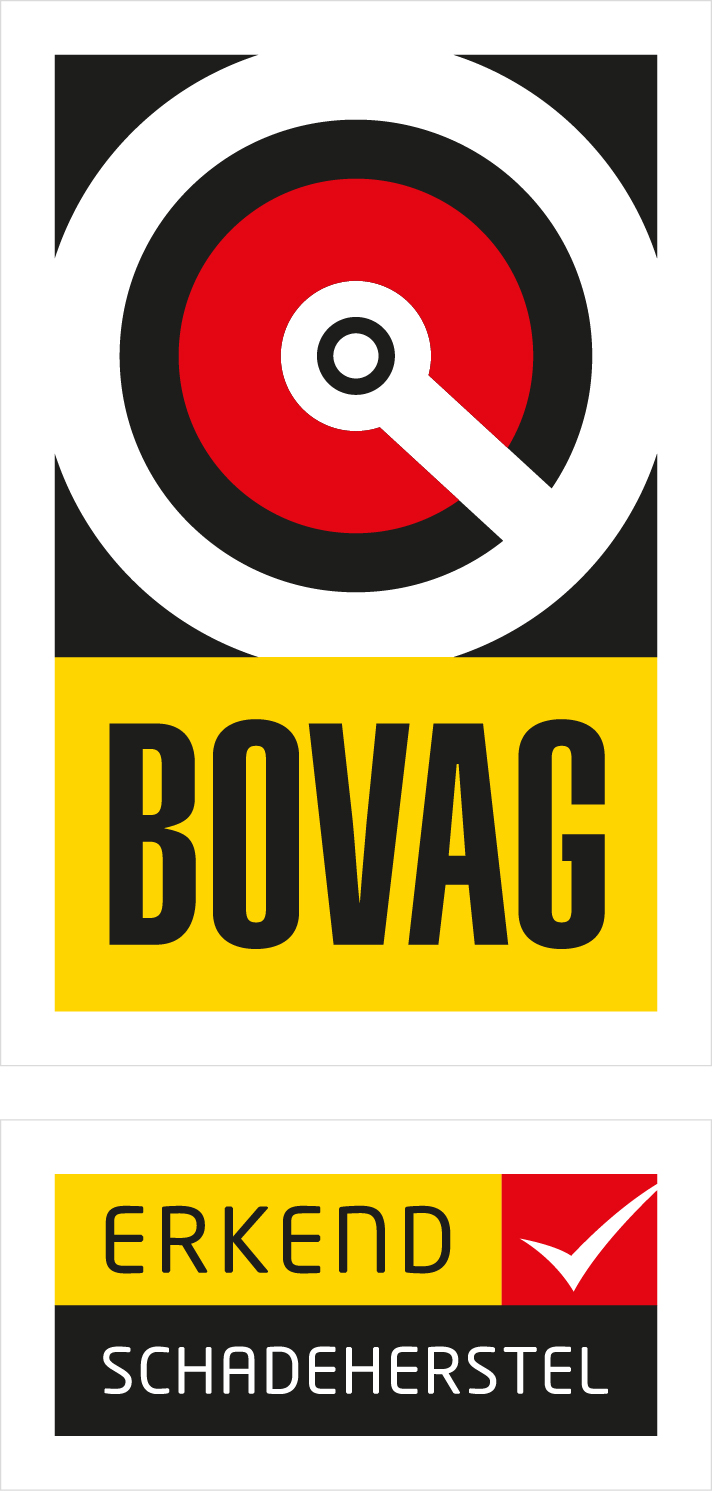 Richtlijnen & instructies fabrikant
Aantoonbaarheid

Geraadpleegde documentatie
Uitgevoerde werkzaamheden
Toegepaste delen
Kwalificaties medewerker

Verantwoordelijkheid

Feitelijk
Moreel

Aansprakelijkheid
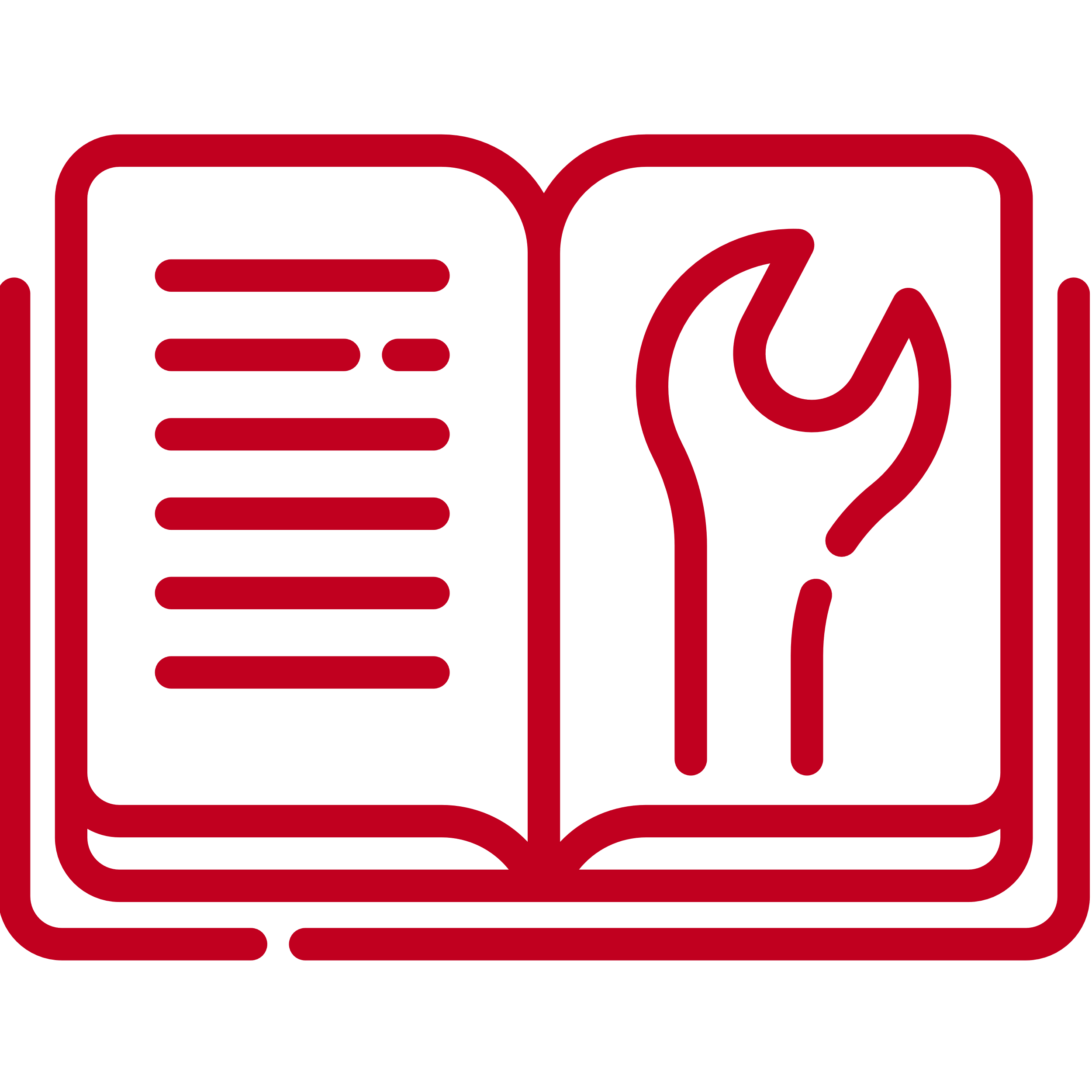 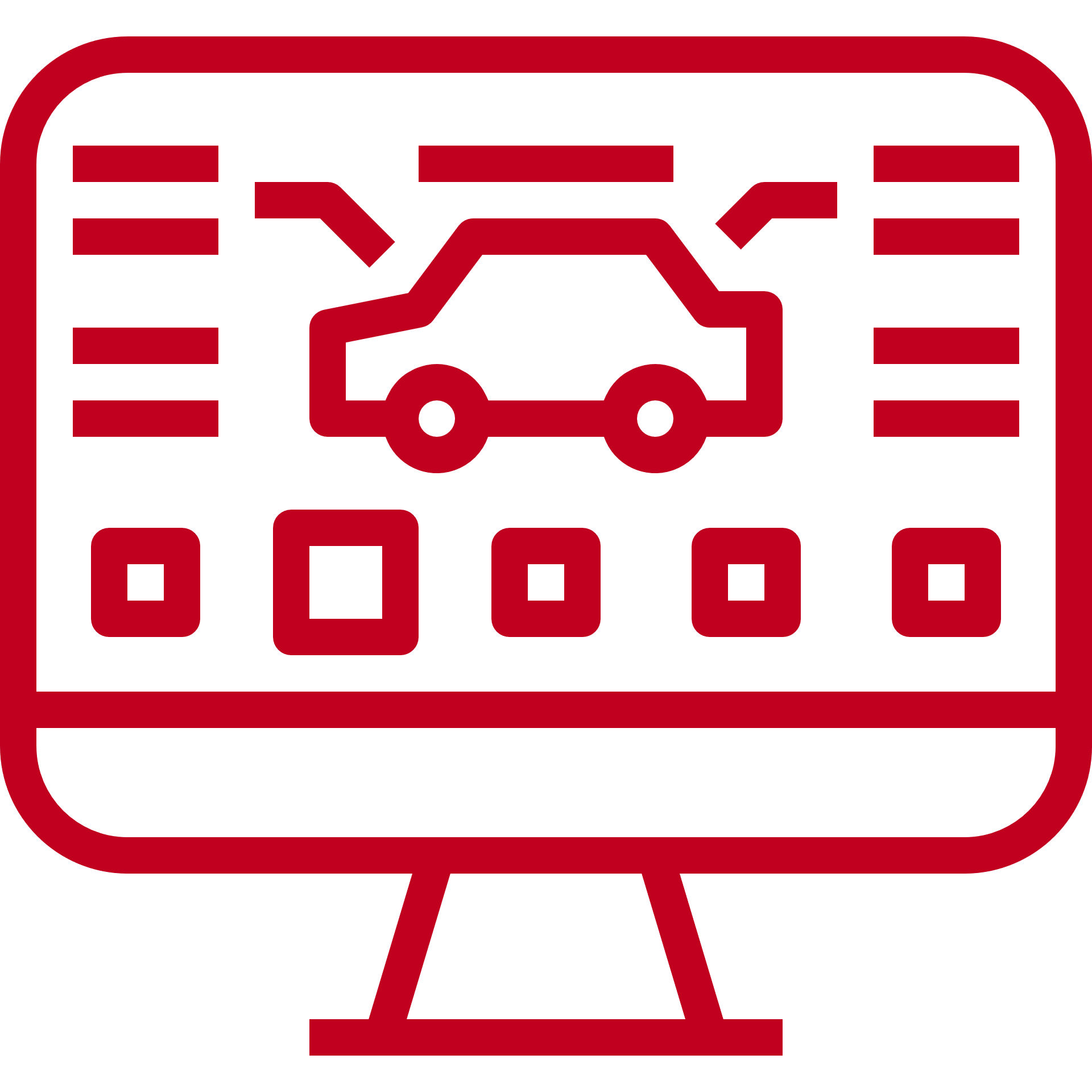 Vinden, interpreteren, toepassen
[Speaker Notes: Kennis & kunde – diagnose, analyse, sleutelvaardigheid
Tools & equipment]
Kennis en kunde
Zoeken, vinden, toepassen van technische informatie

Lijmtechnieken 
(Hybride)verbindingstechnieken
Materiaal toepassingen
ADAS advanced
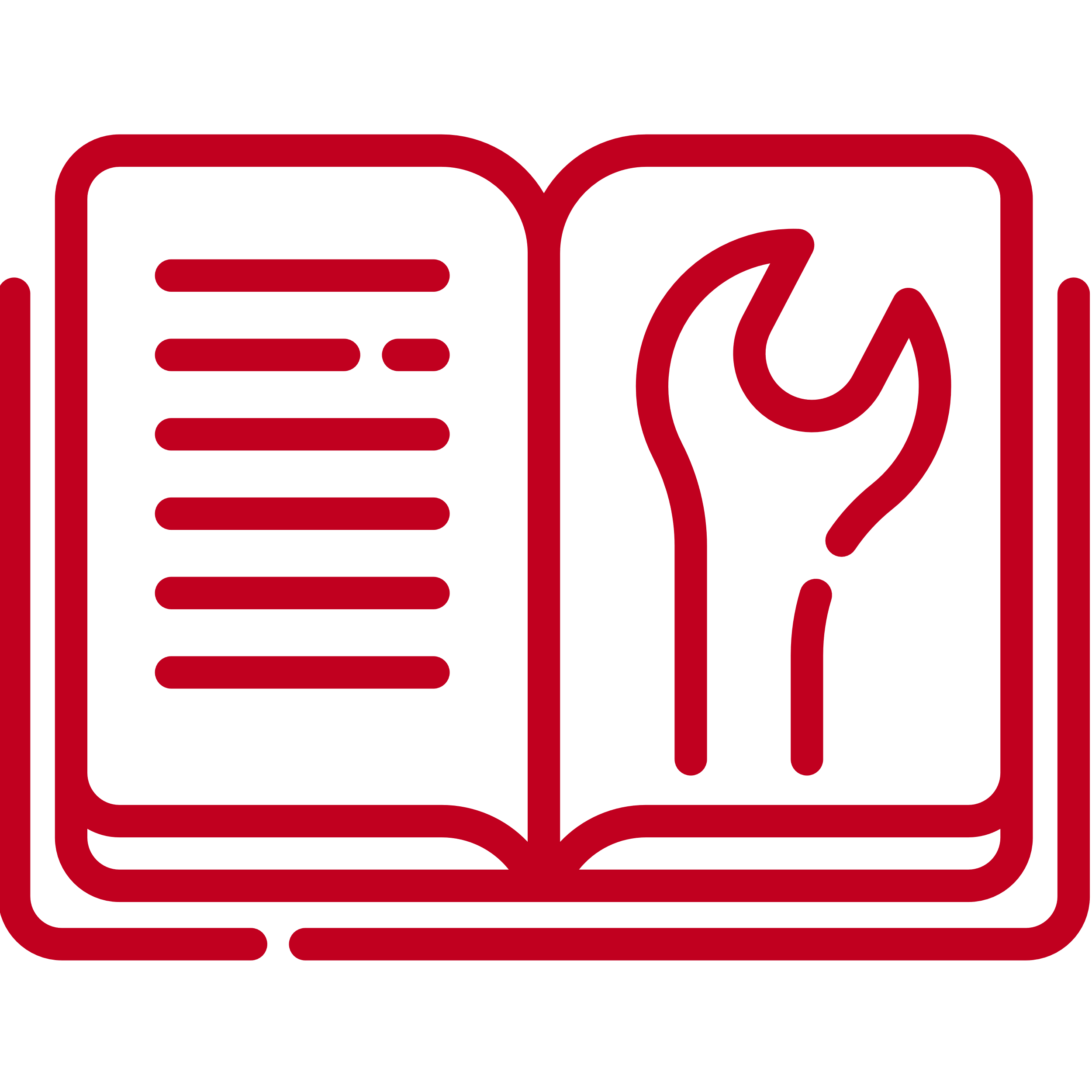 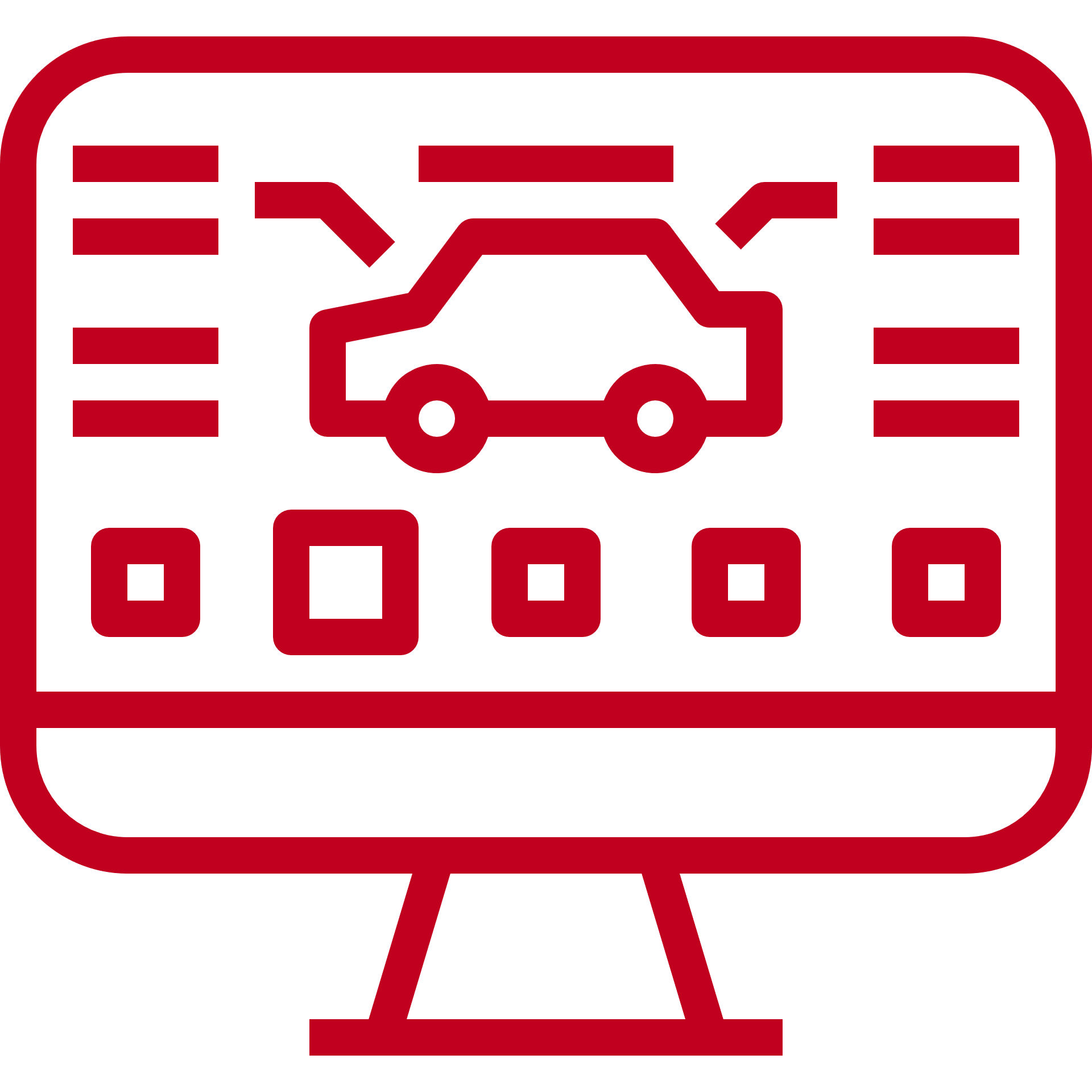 [Speaker Notes: Kennis & kunde – diagnose, analyse, sleutelvaardigheid
Tools & equipment]
Generiek & merkerkend schadeherstel (schematisch)
Branchenormering schadeherstel
Merkerkenning
(merk) specifiek
voertuigtechnisch
4
Dealer
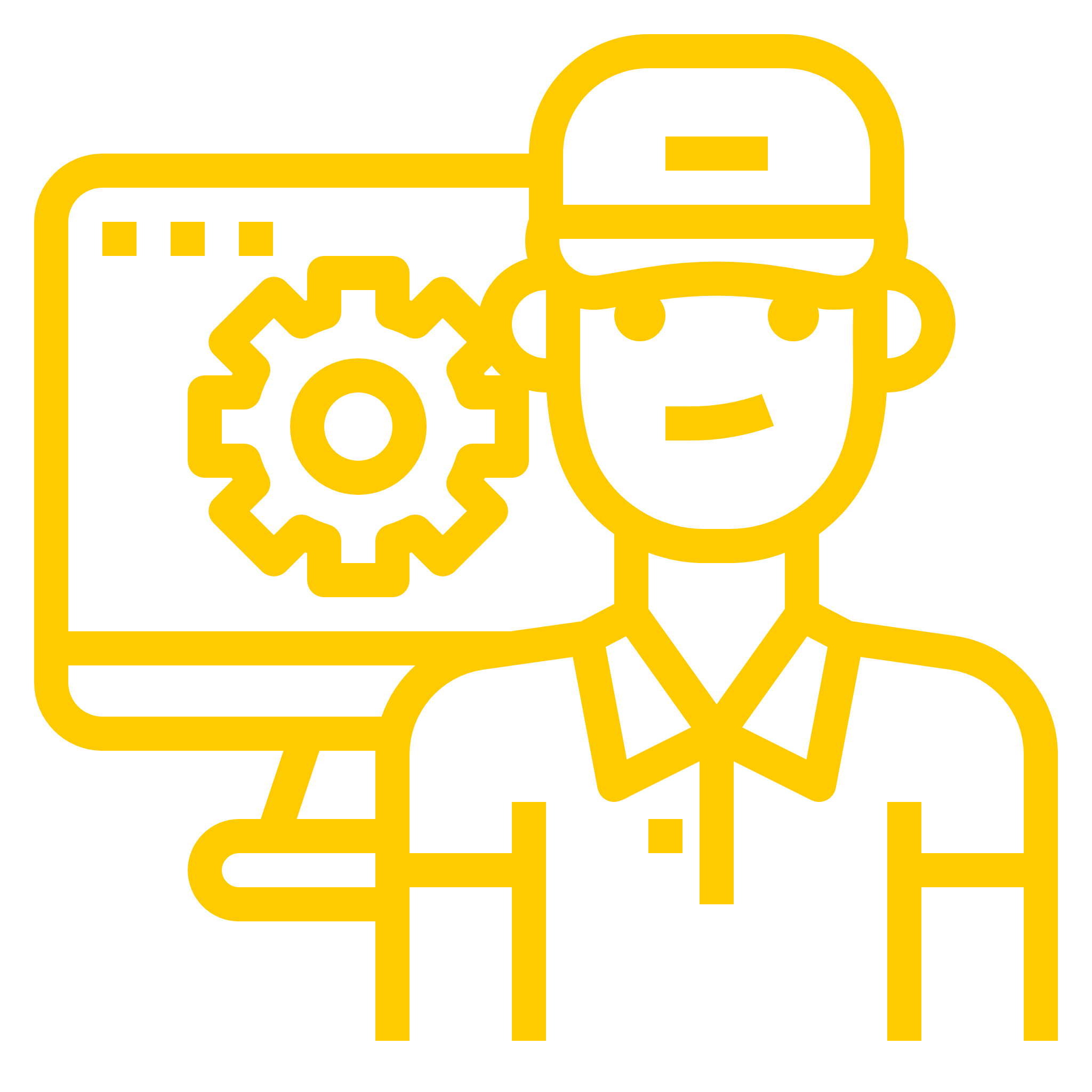 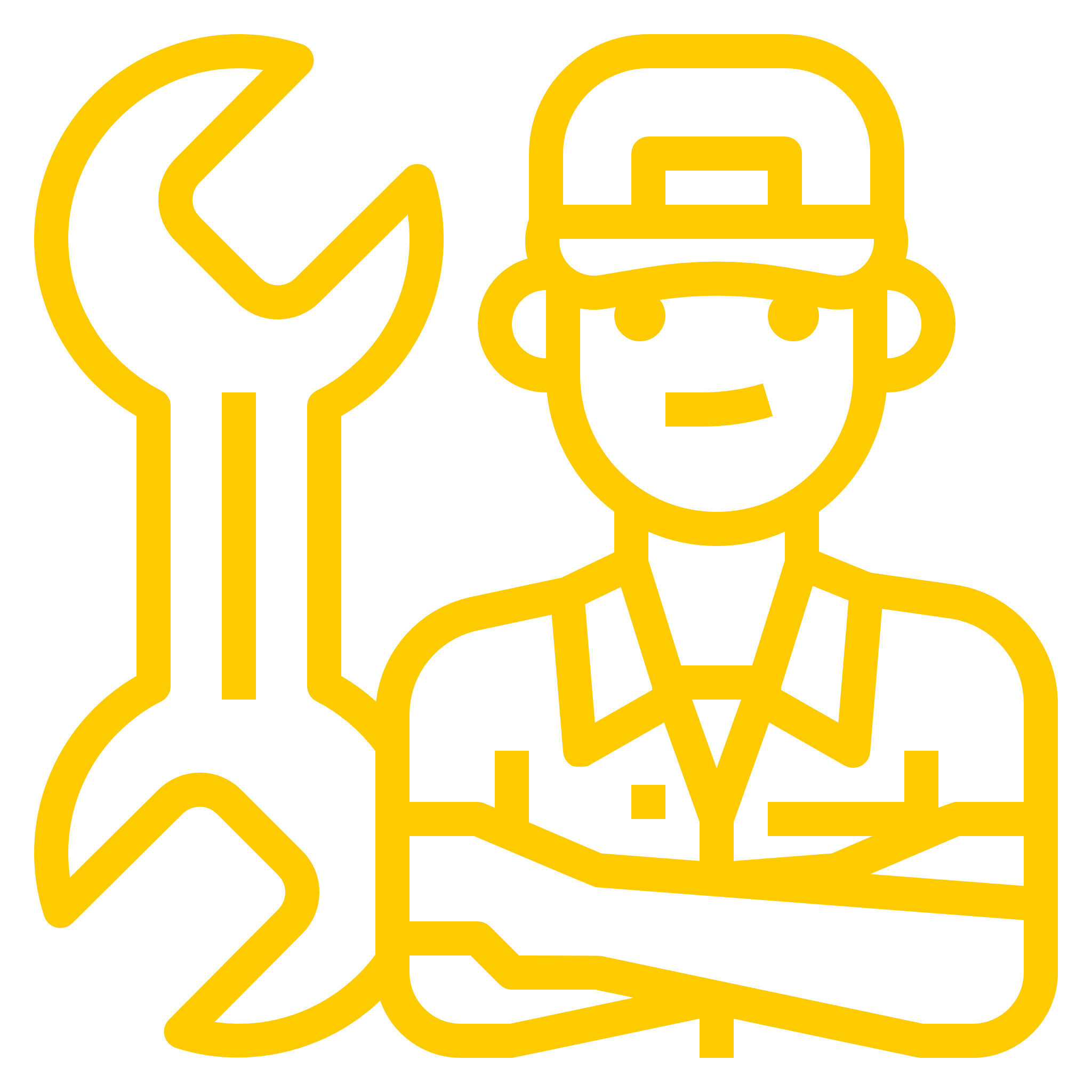 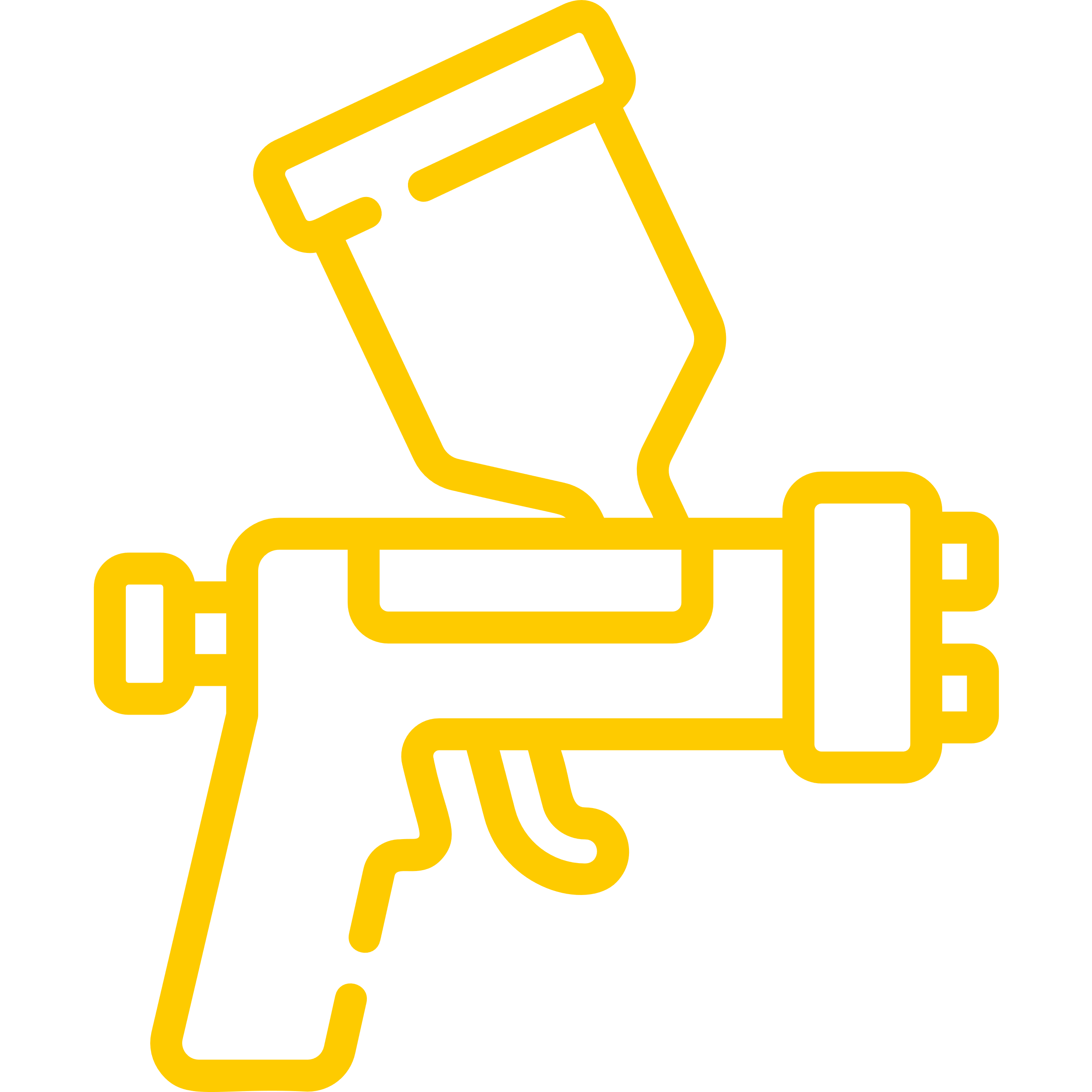 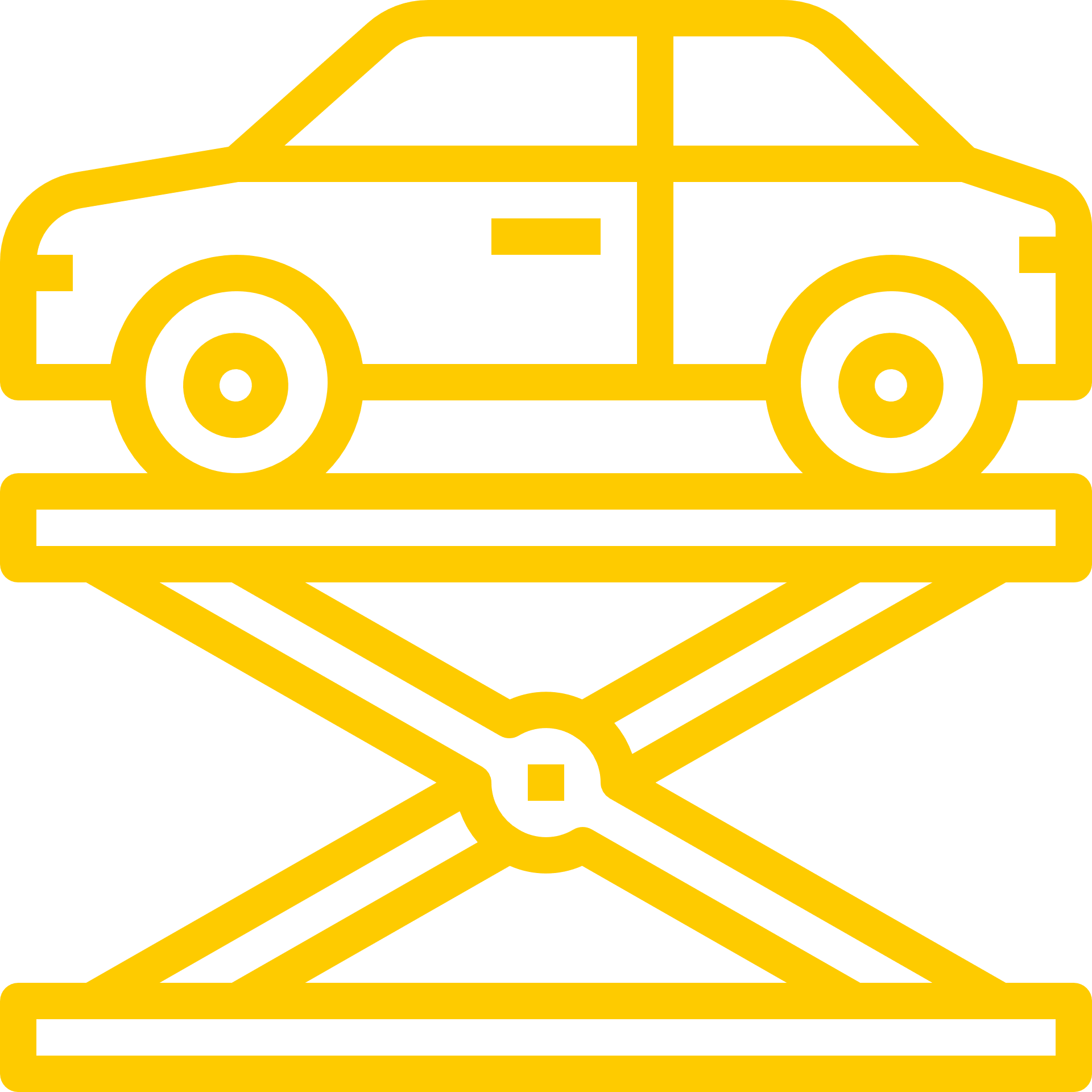 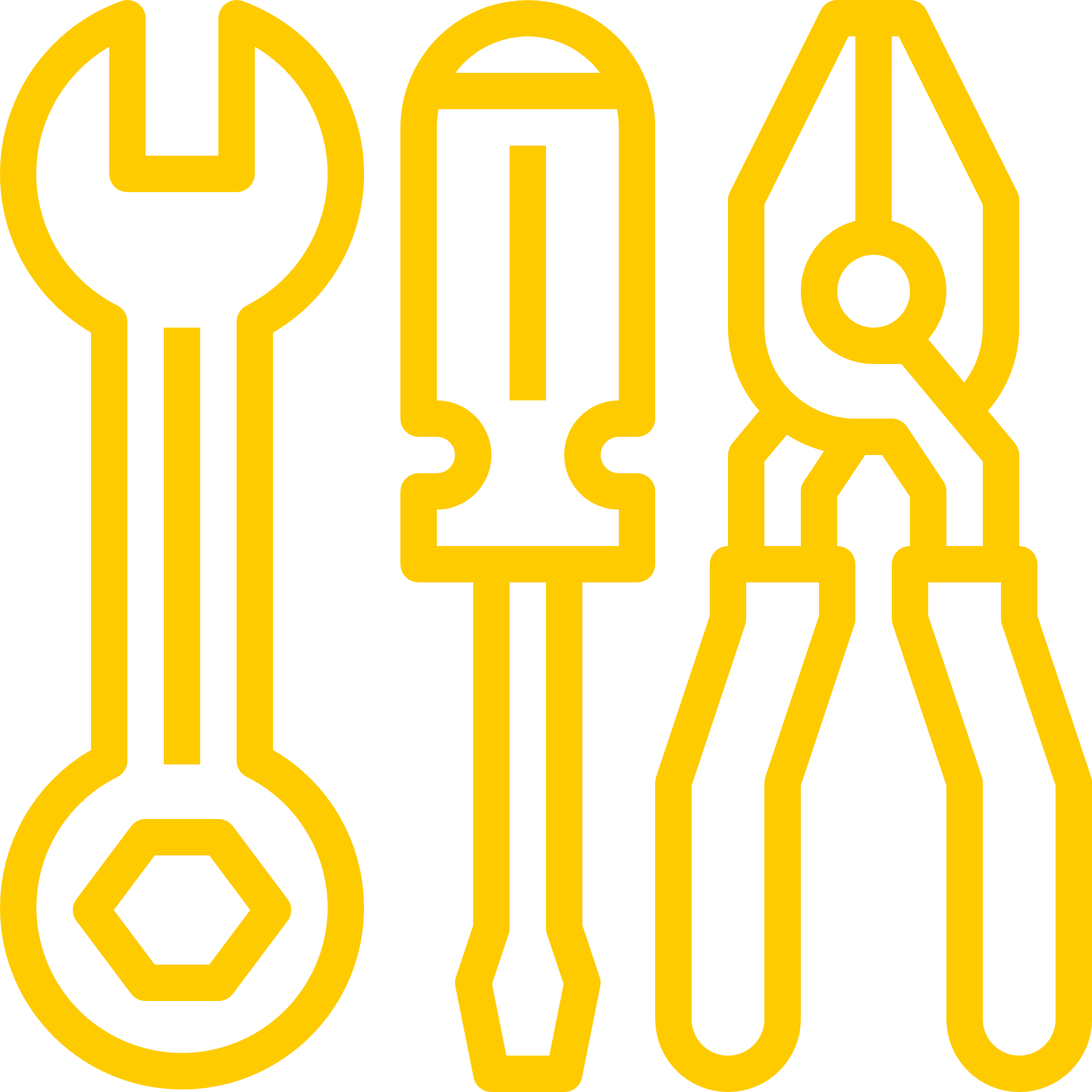 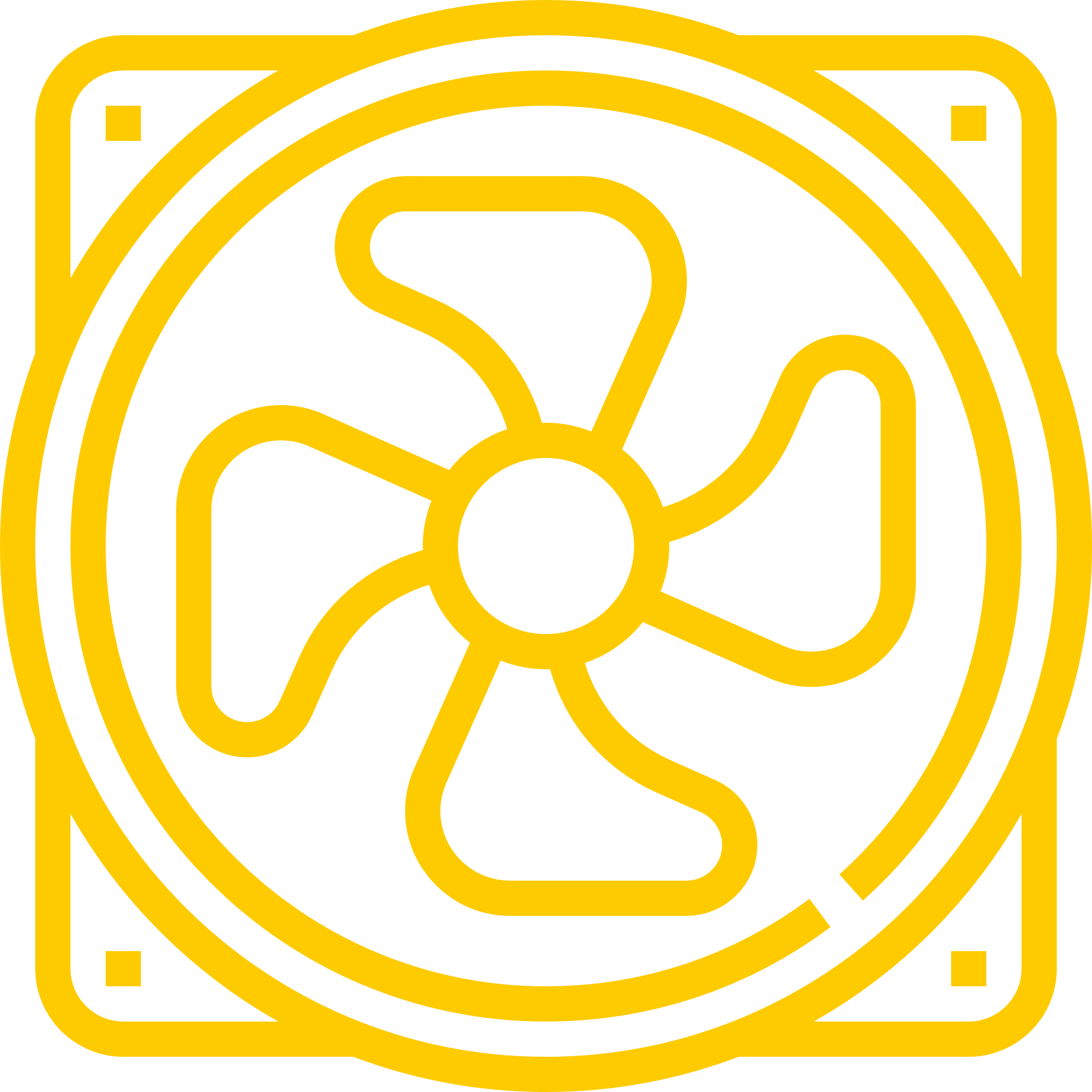 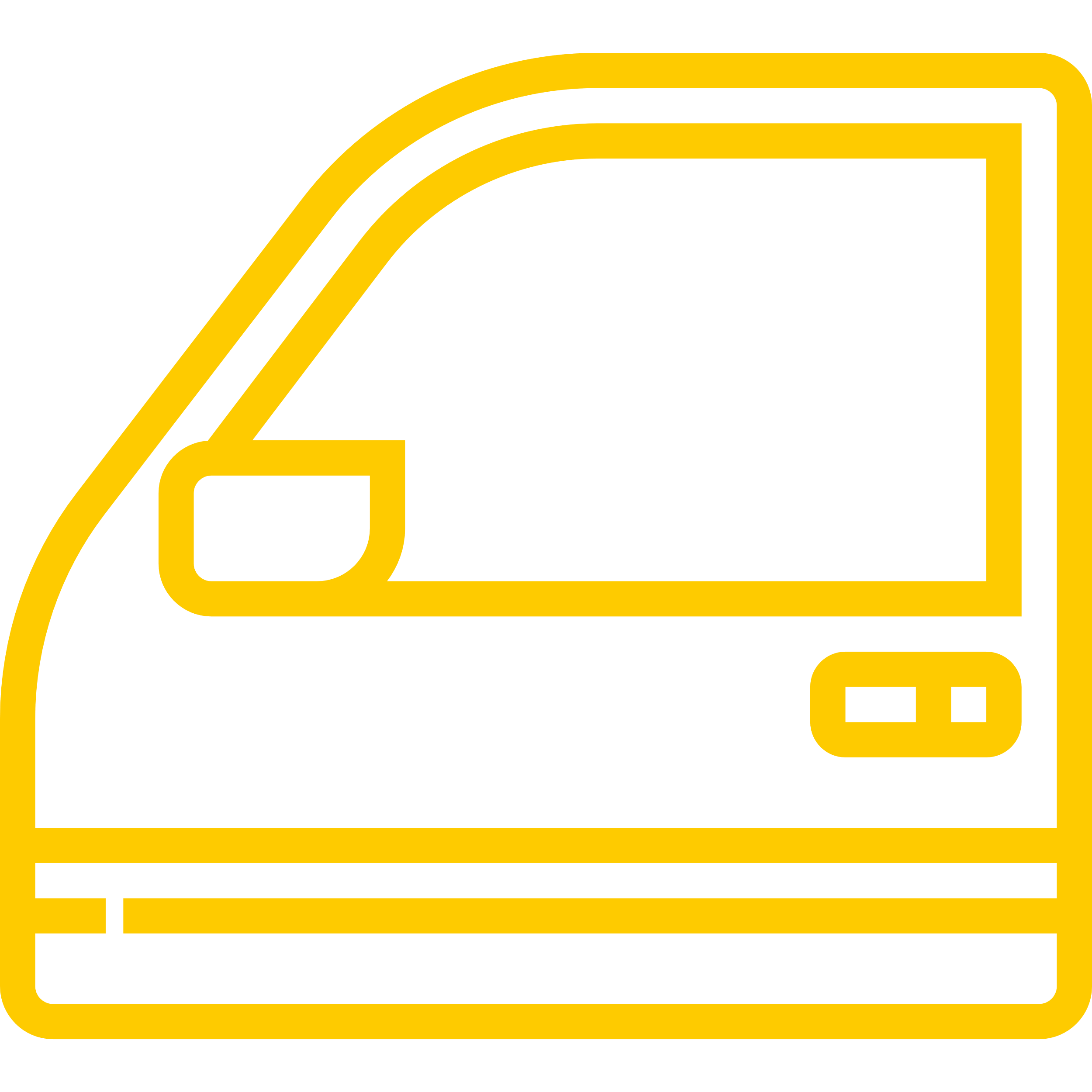 Generiek (eis!)
(merk) specifiek niet-carrosserie
Merkspecifiek carrosserie
S3+
SH3+
SH3
S3
AST3
3
(Erkend) 
hersteller
2
1
AST3+
laag
hoog
Voertuig-/schadereparatiecomplexiteit
Categorisering Werkzaamheden per voertuig/schade
4
3
Corsa 2013 LA paneel
Tesla 2016 voorzijde 
& ruit
3-serie 2019 navi
1
2
Branchenormering moet relevant blijven
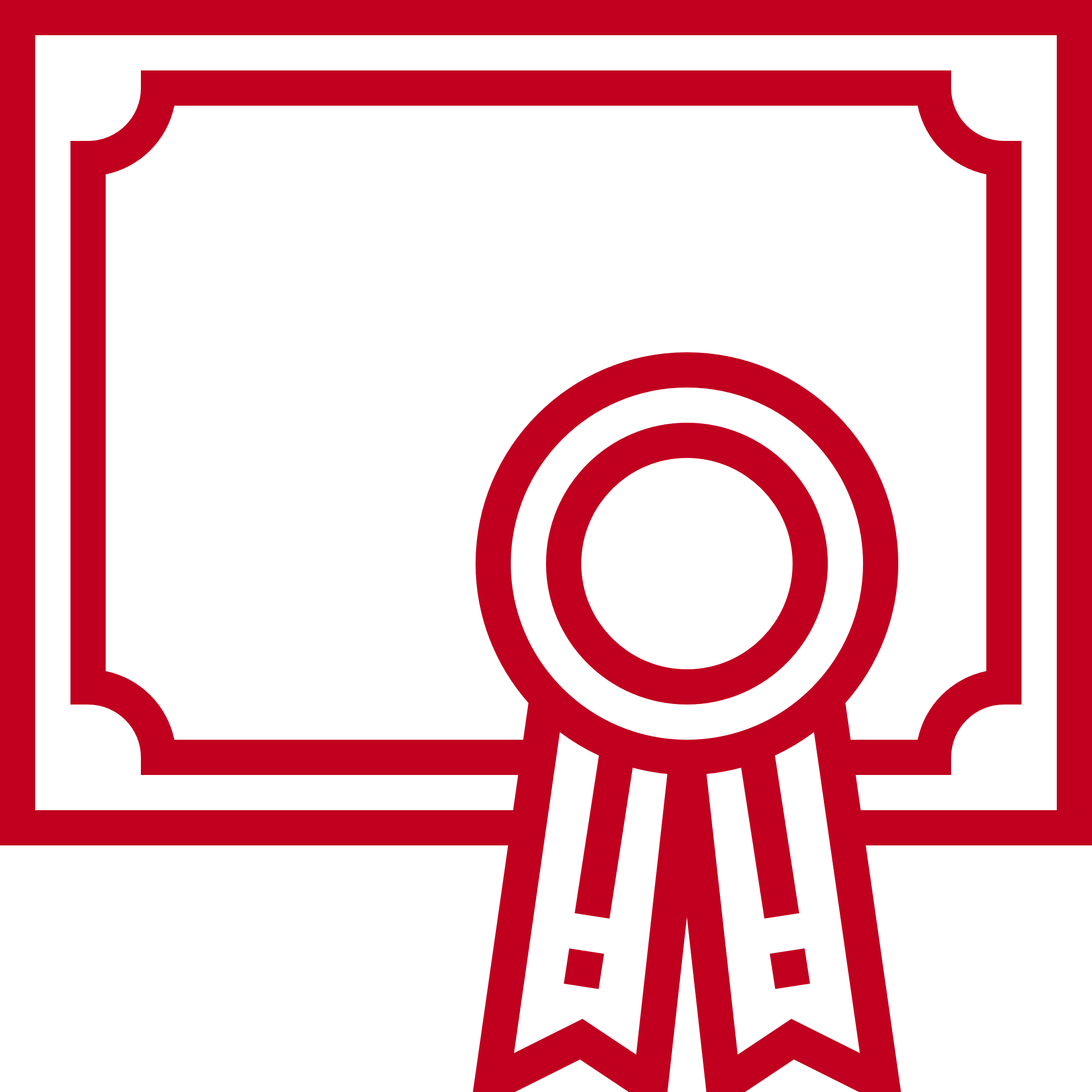 Opleiding en training lopen achter op technologische ontwikkelingen

	Update opleidingseisen en opleidingen
	Permanente educatie


Evaluatie vanuit Stichting met stakeholdersveld

	Verplicht gebruik van technische hulpmiddelen voor 	keuzes in het herstelproces
Gezamenlijke branchenorm
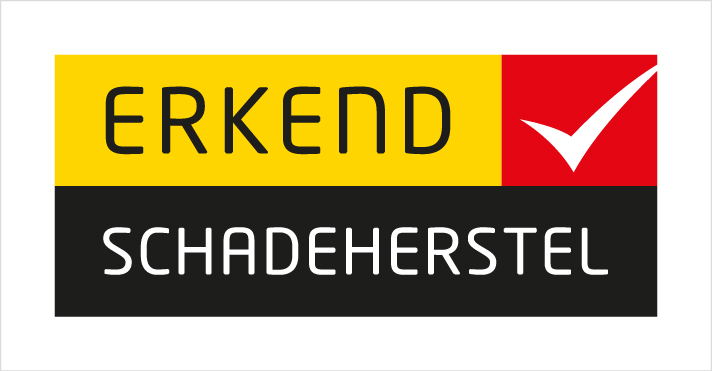 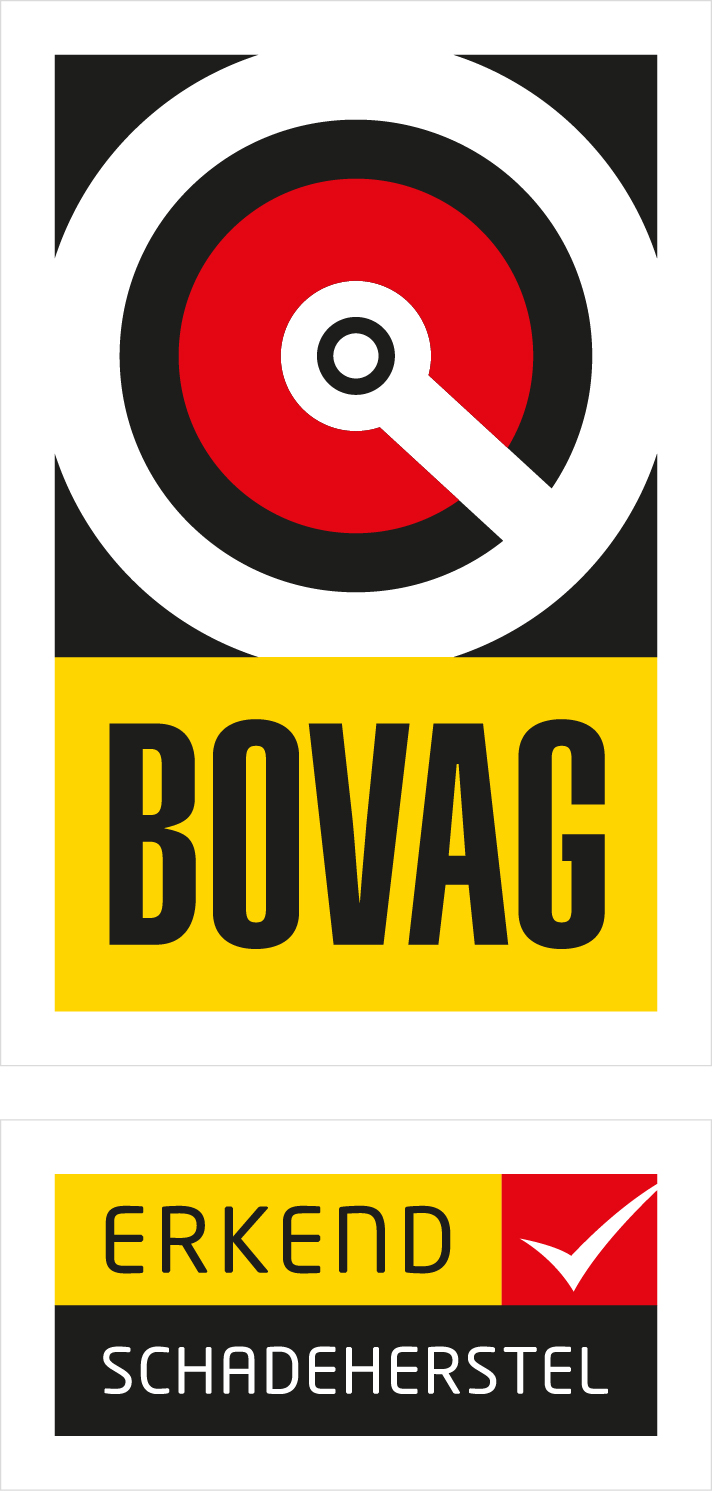 [Speaker Notes: Kennis & kunde – diagnose, analyse, sleutelvaardigheid
Tools & equipment]
“Objectiveren“ van keuzes in herstelproces
Detecteren van veiligheidskritische zones door artificiele intelligentie





				‘Bescherming’ van hersteller – onbewust onbekwaam






				
				Zekerheid voor opdrachtgever en berijder
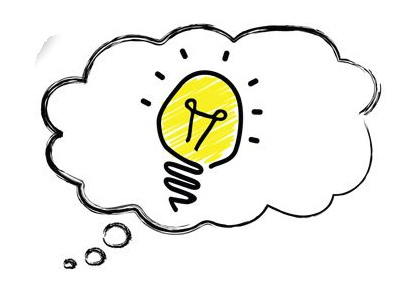 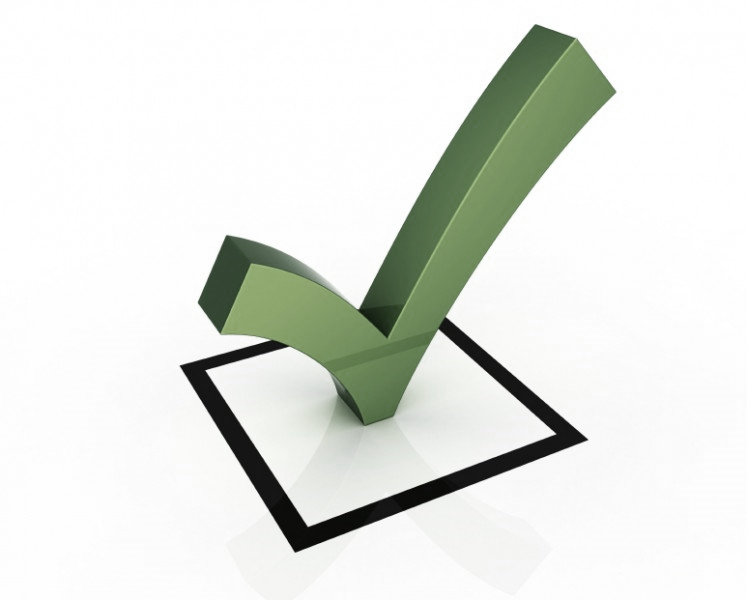 BOVAG Agenda
In gesprek met partijen


Focwa  en opdrachtgevers – branchenormering

RAI / Importeurs – merkerkenningen en economische/ juridische positie van schadebedrijf

Opleiders – passend opleidingsaanbod
Is veilig & kwalitatief schadeherstel mogelijk zonder merkerkenning?
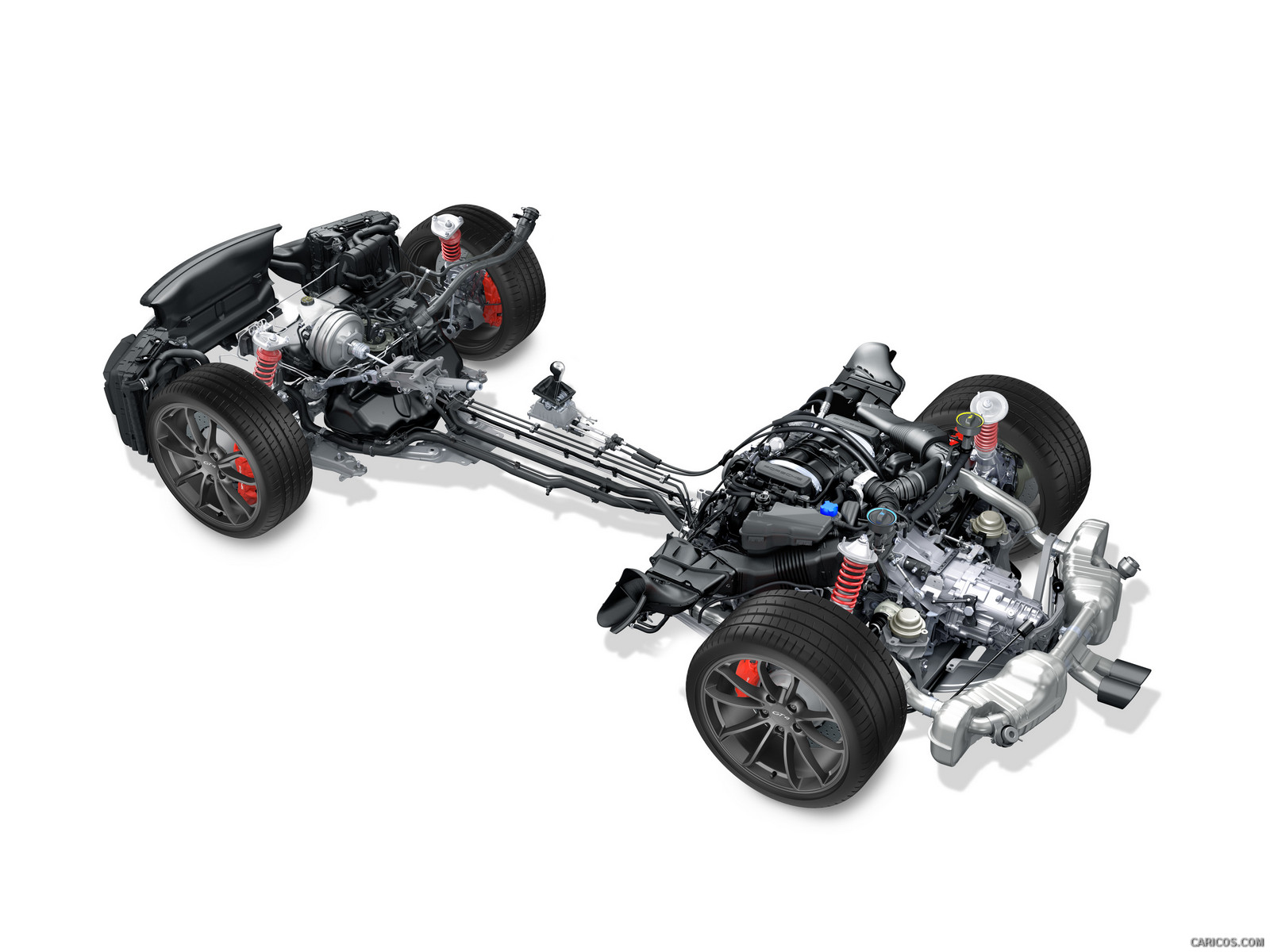 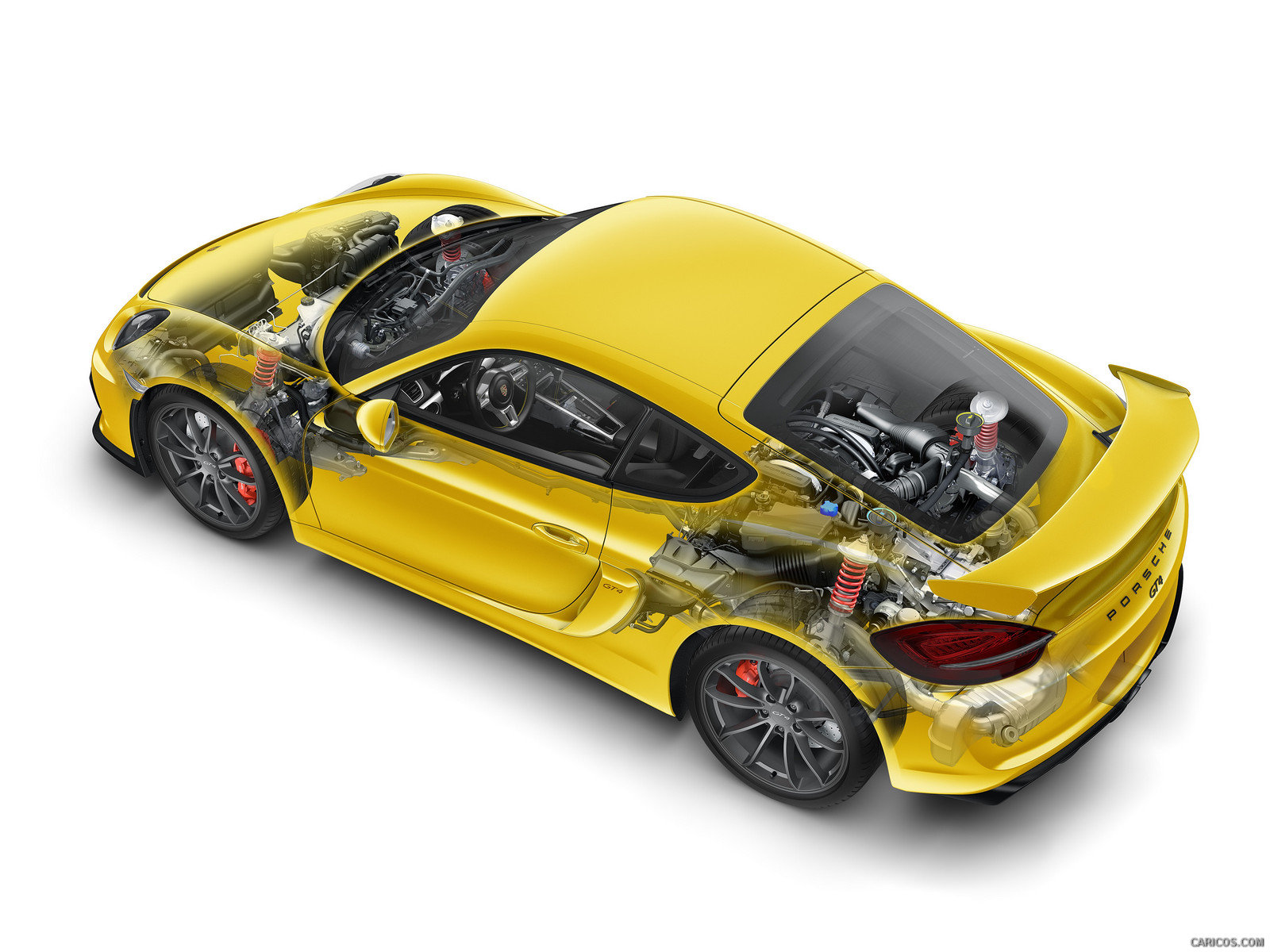 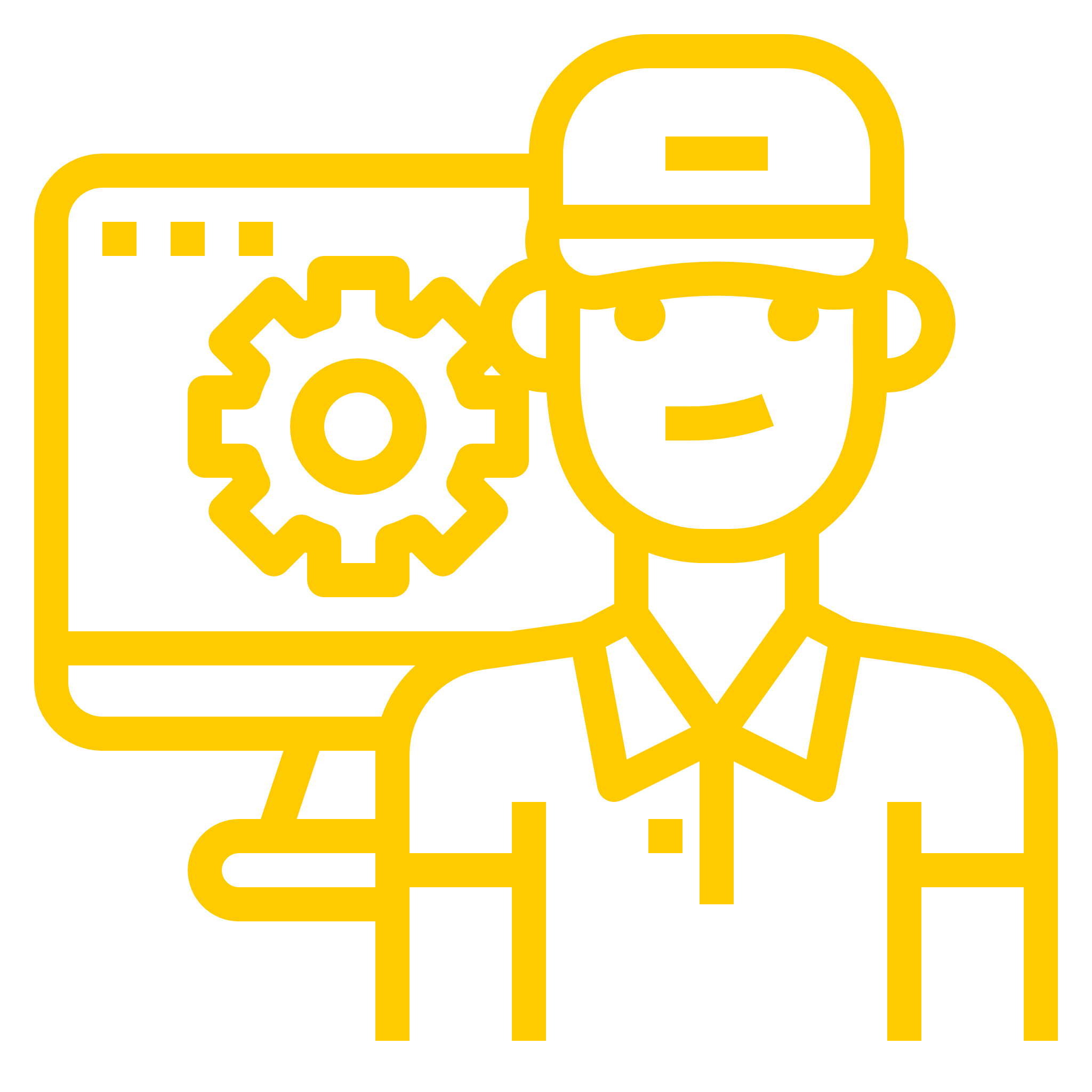 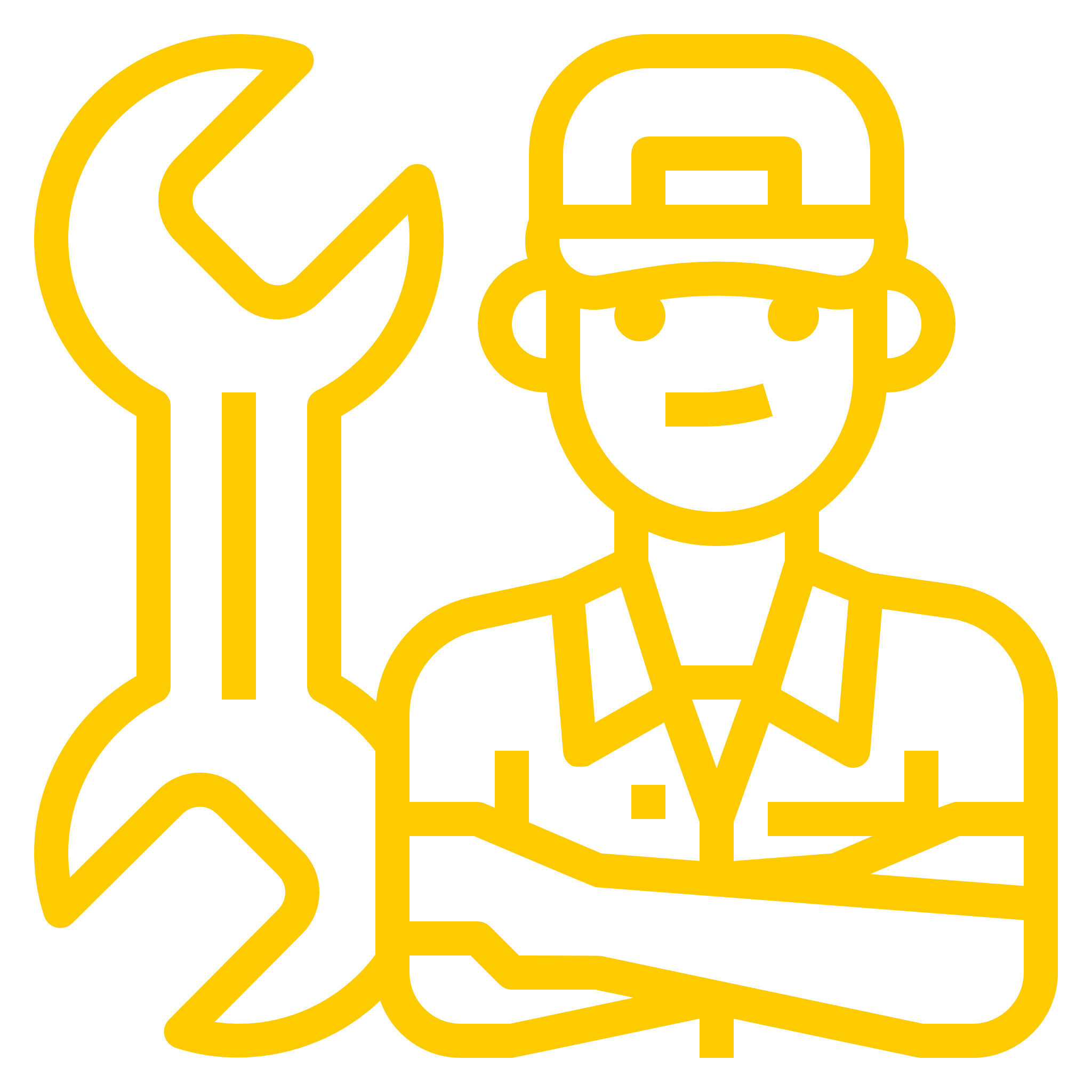 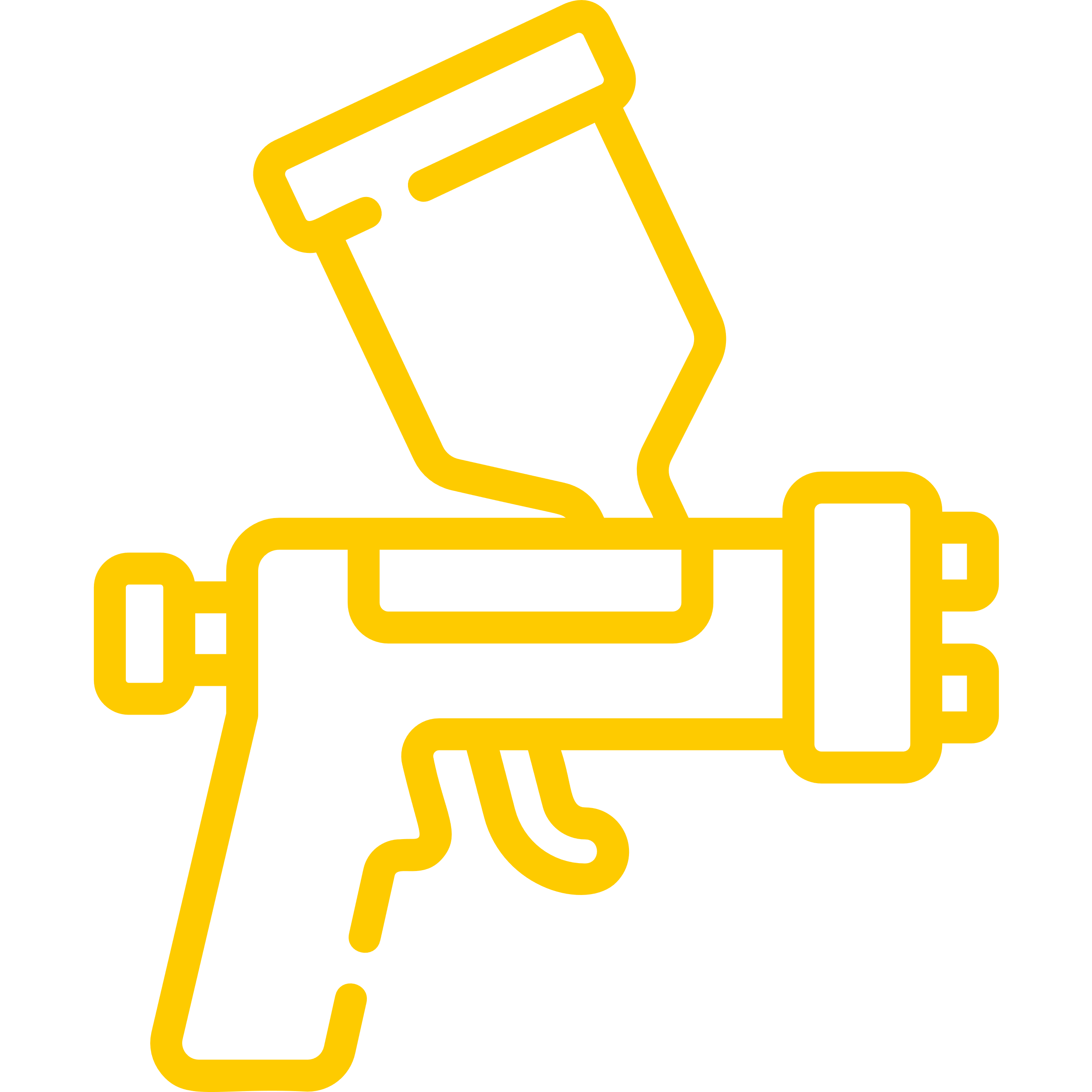 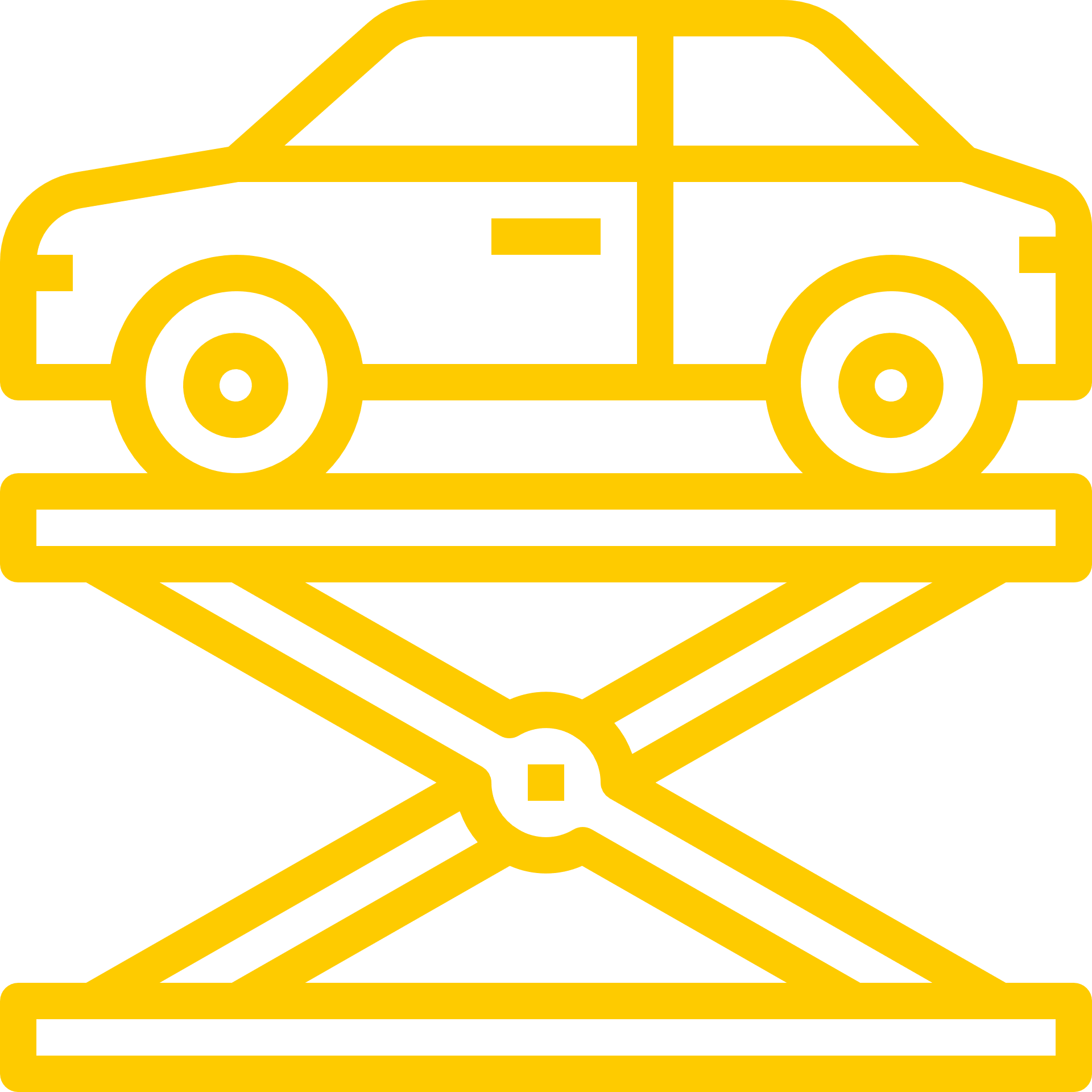 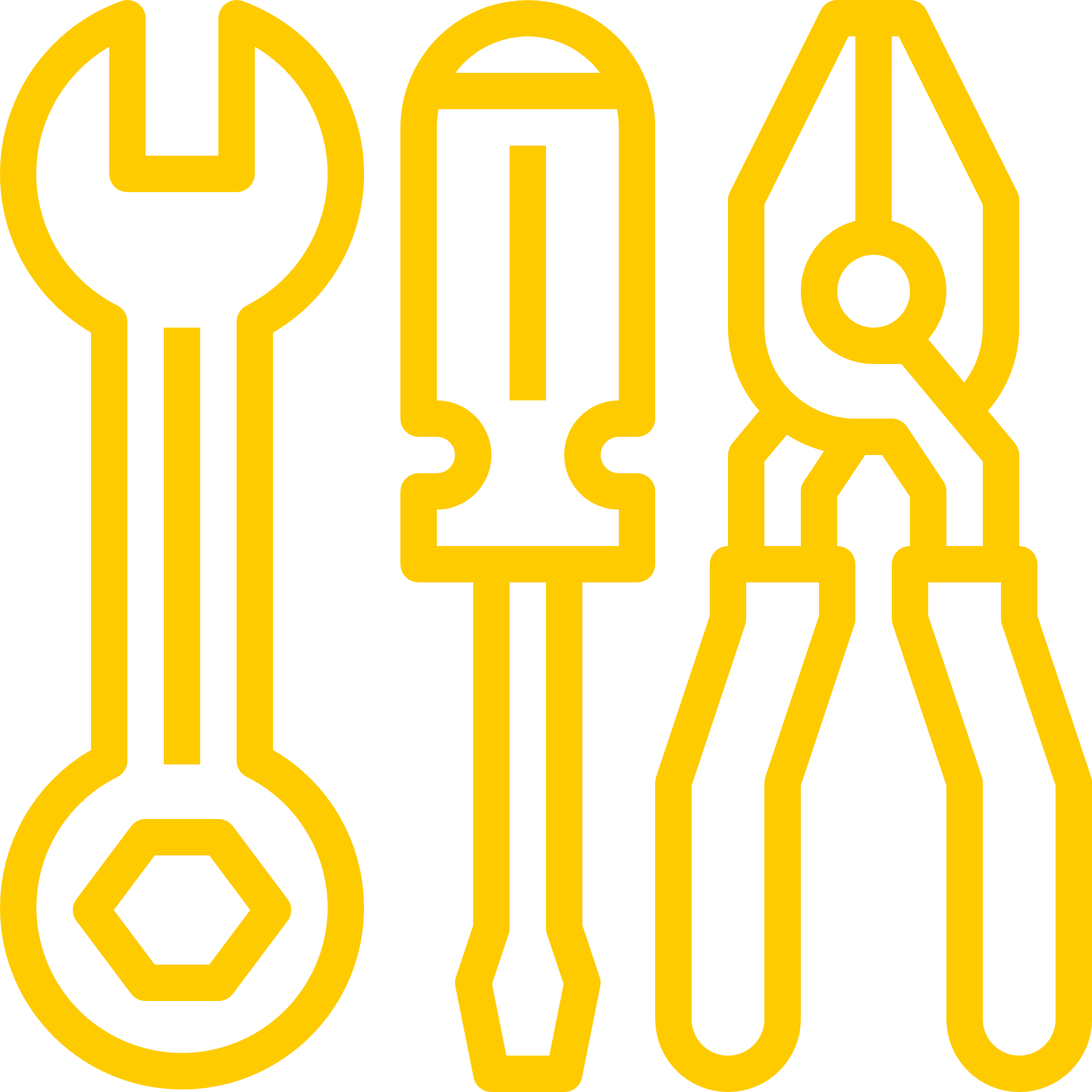 Kennis & Kunde
Tools & Equipment
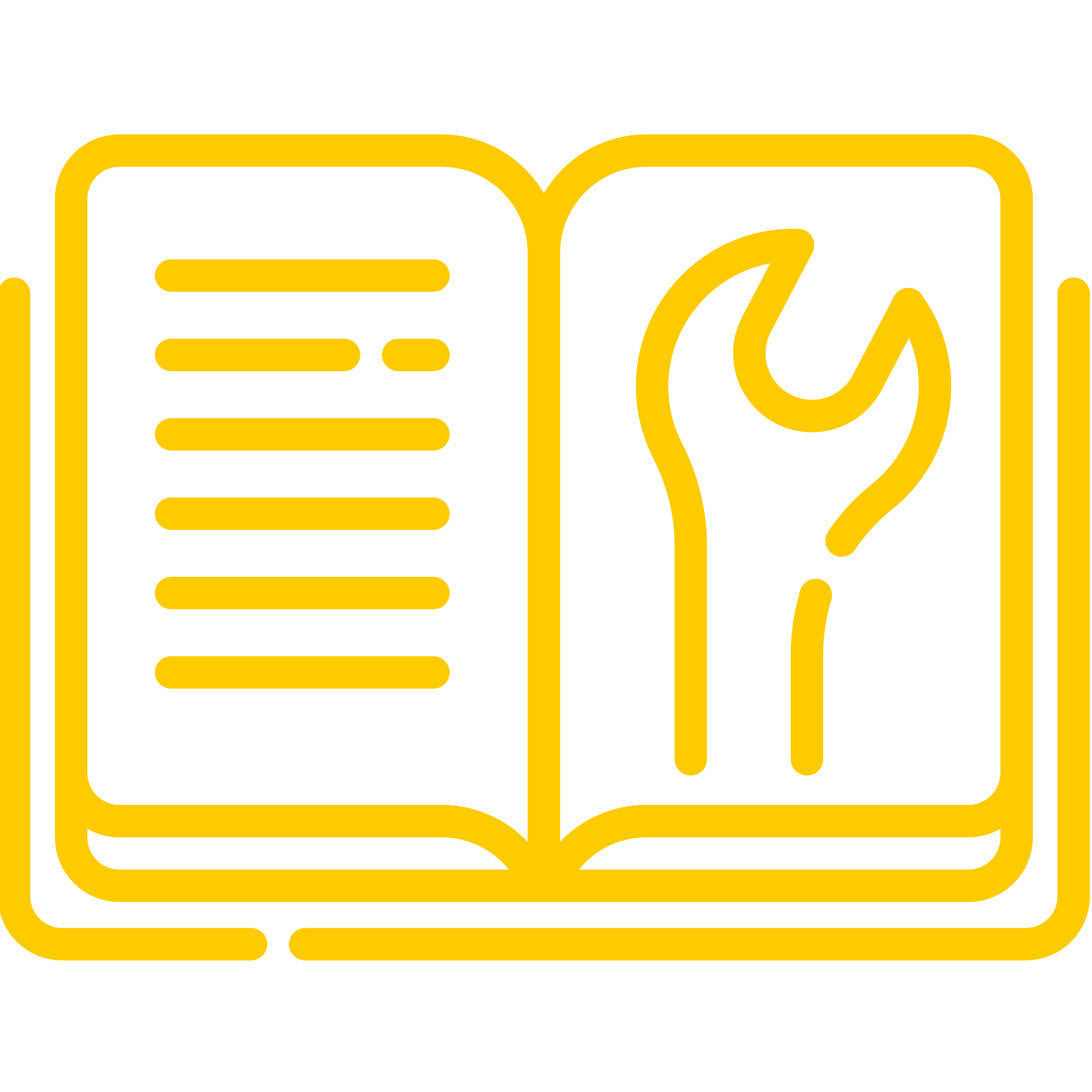 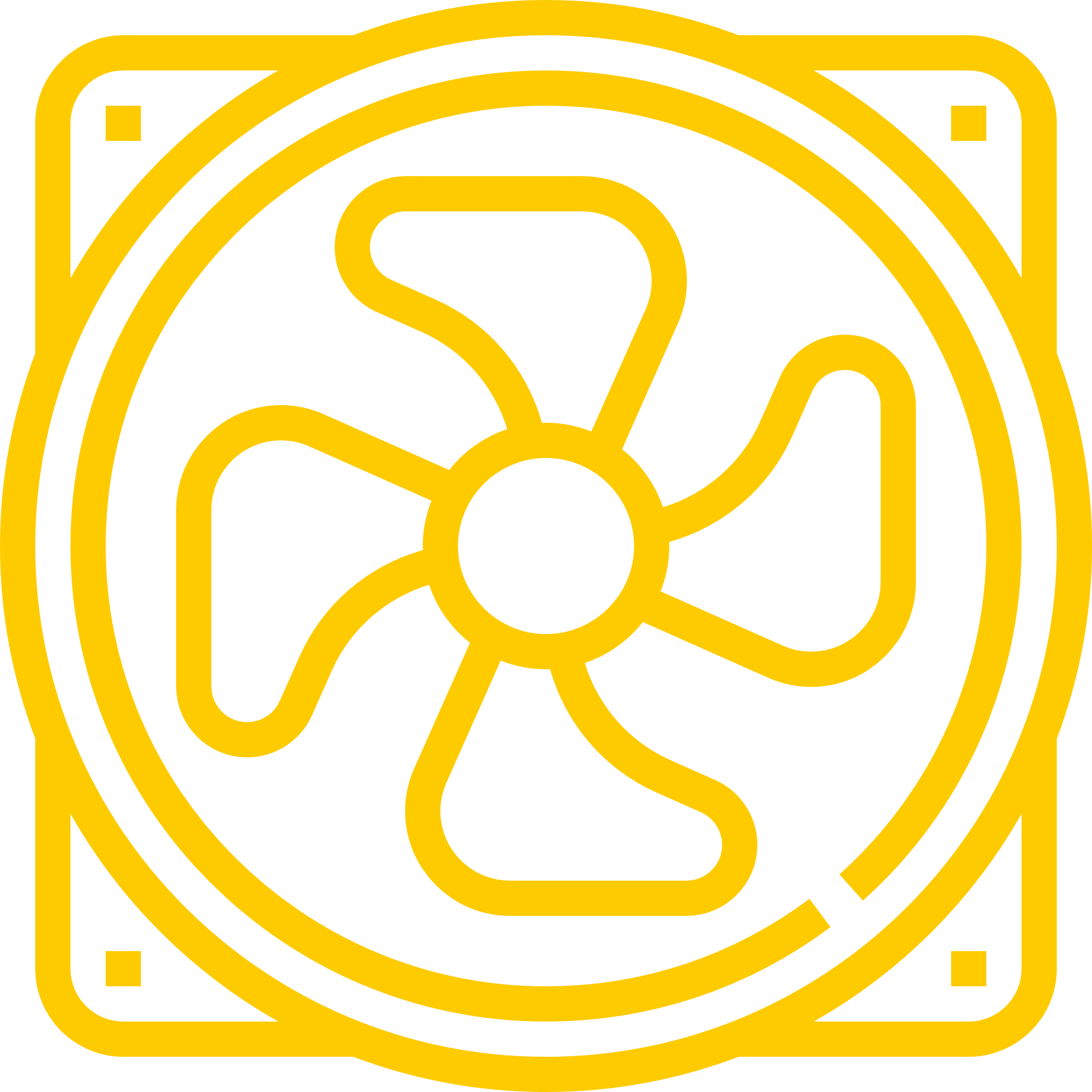 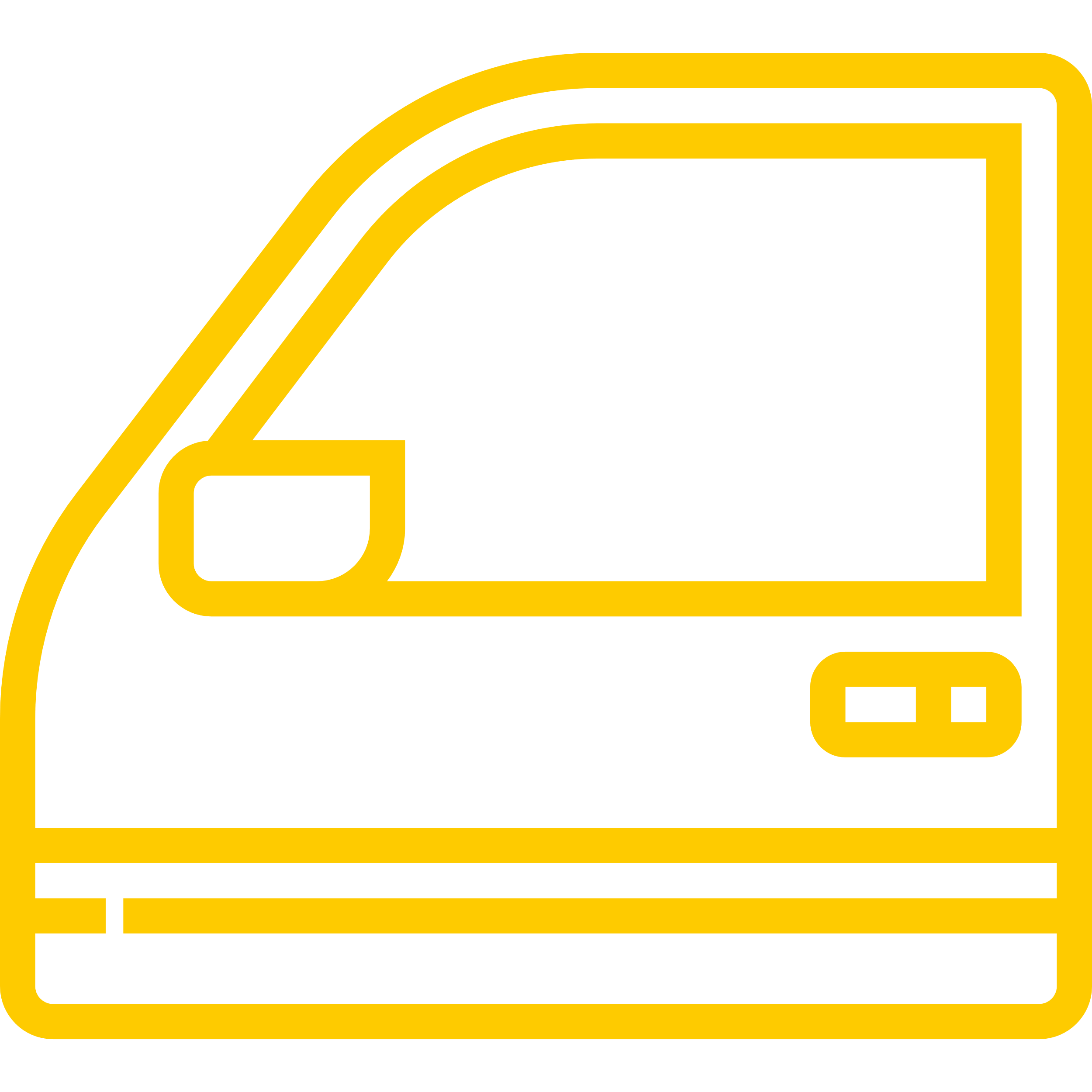 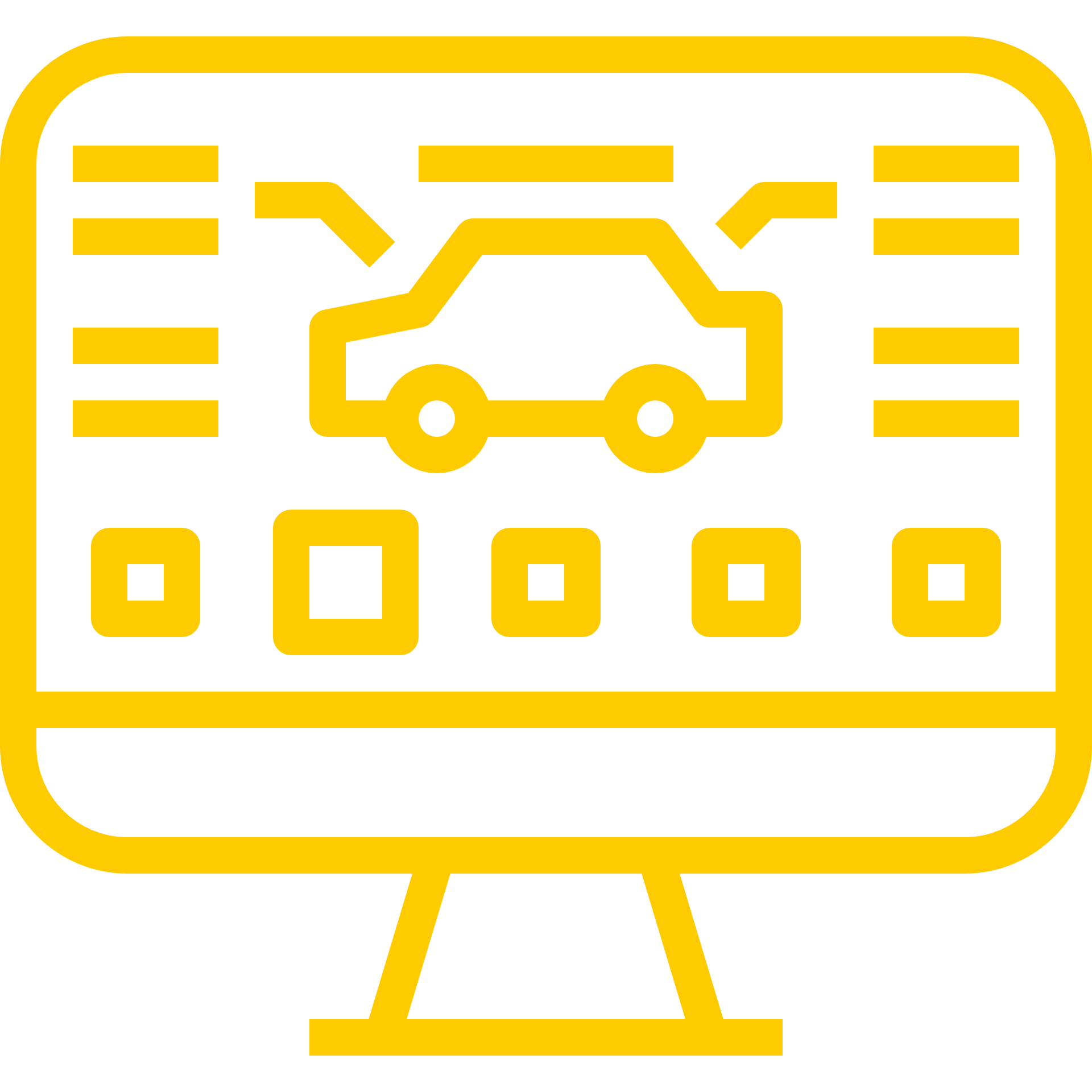 Richtlijnen & Instructies
Fabrikant
OE-Onderdelen
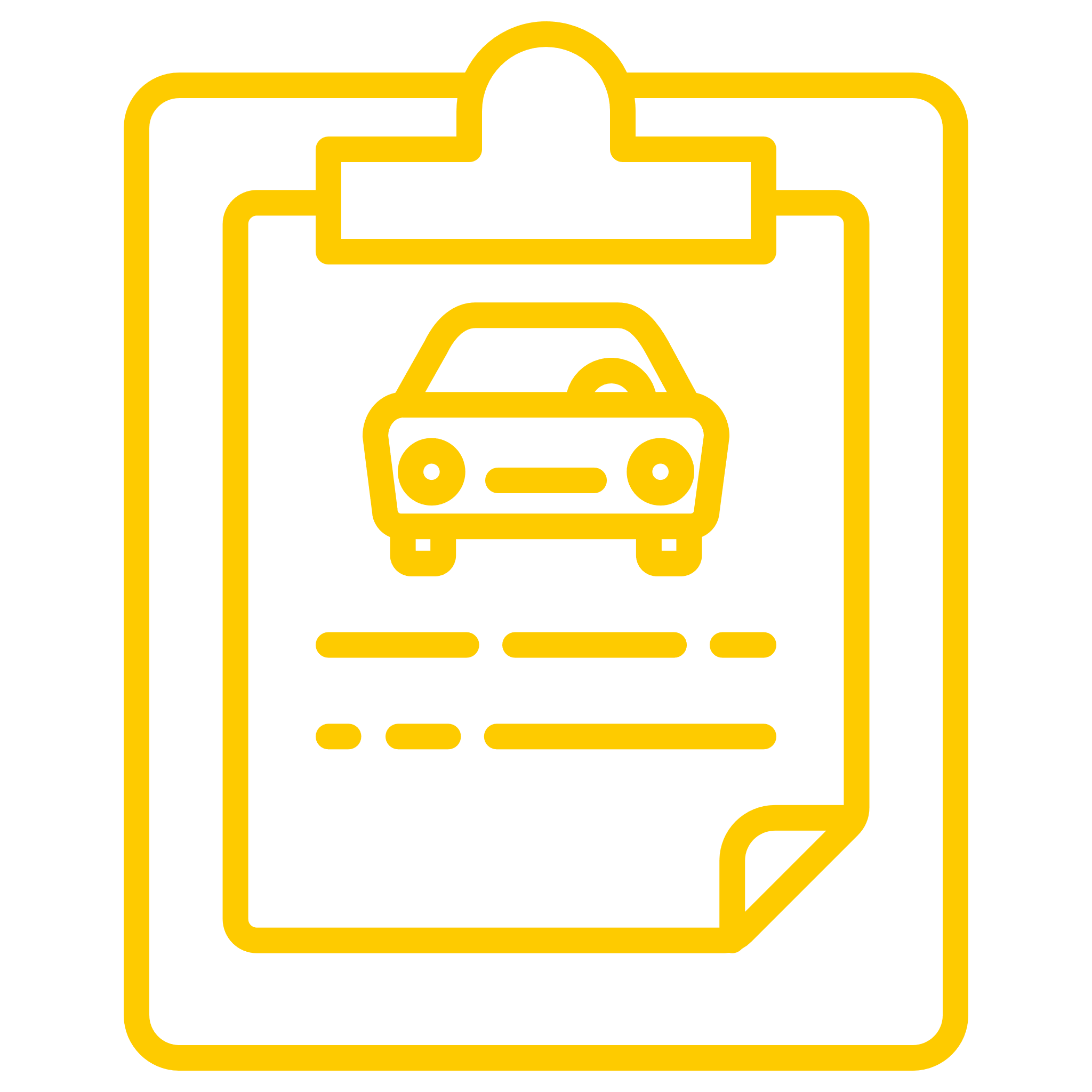 Aantoonbaar in het schadedossier
[Speaker Notes: Kennis & kunde – diagnose, analyse, sleutelvaardigheid
Tools & equipment]
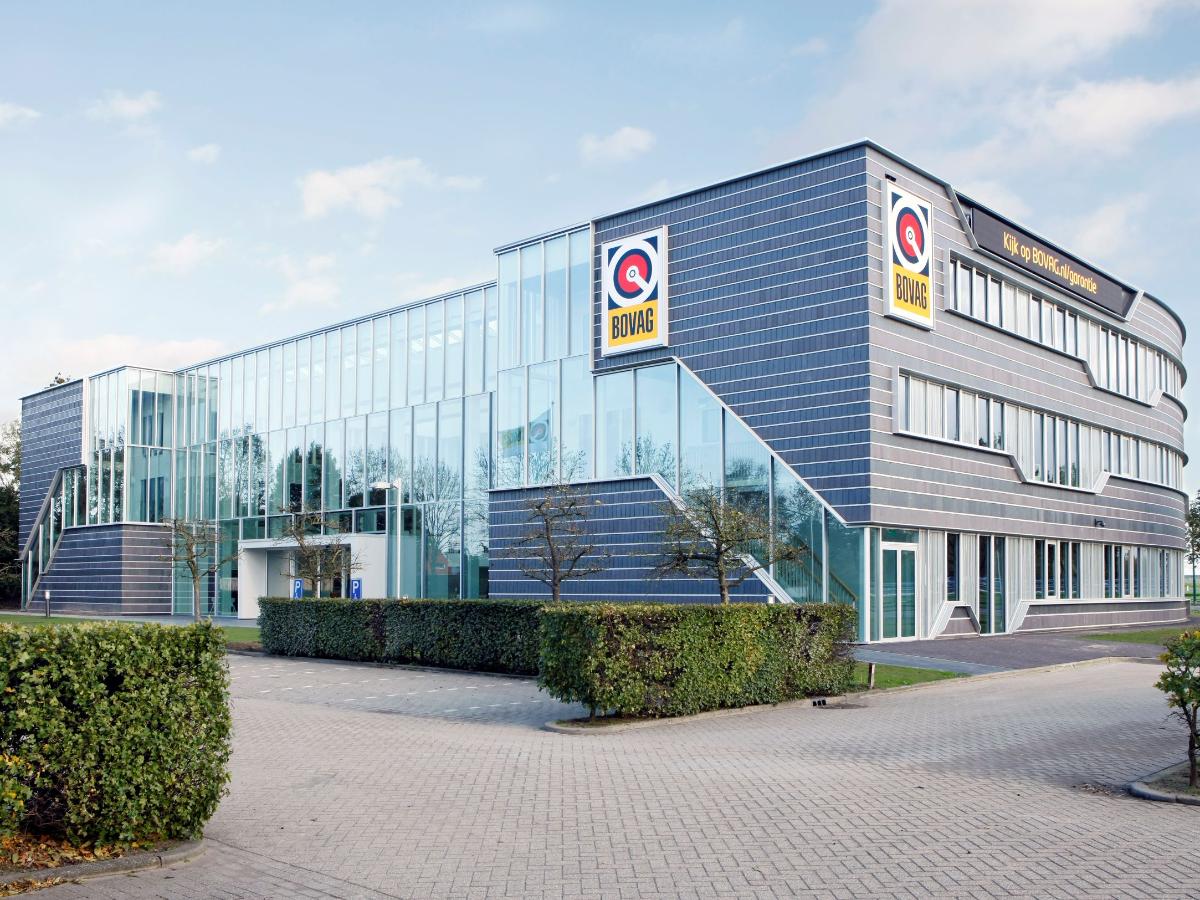 Frank RuygrokKostprijscalculatie / Branchecijfers
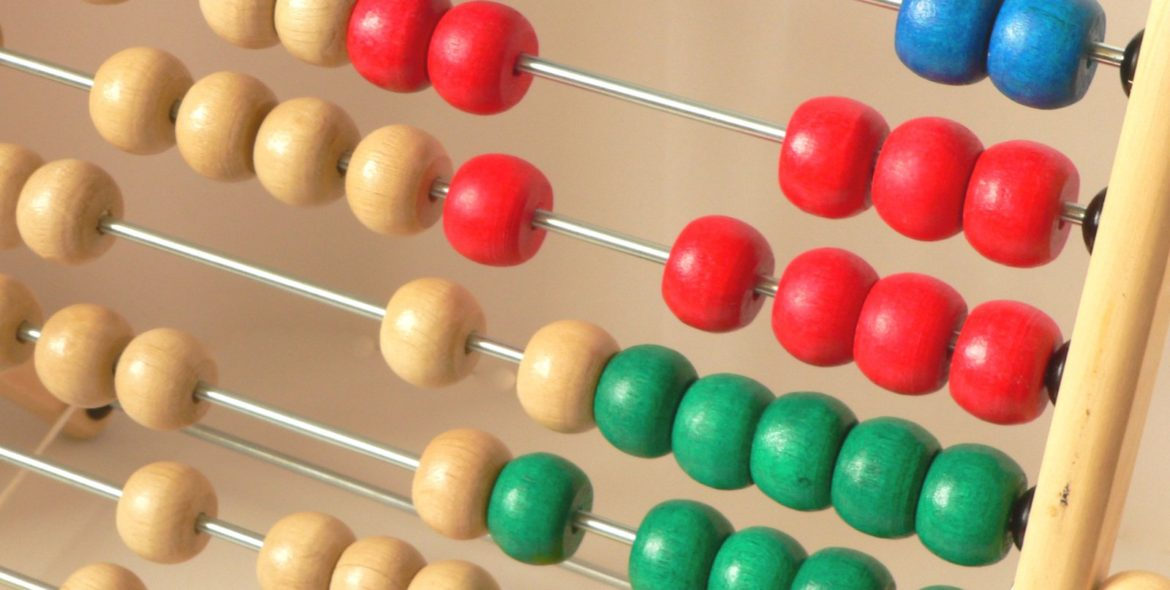 Kostprijs calculatie modelBranchecijfers en benchmark voor schadeherstel
KOSTPRIJSCALCULATIE MODEL - AANLEIDING
Toekomstvisie 2030
Zeer beperkte beschikbaarheid van cijfers vanuit de branche

Audatex data
Acoat benchmark
Geen ‘Branche Barometer’ beschikbaar
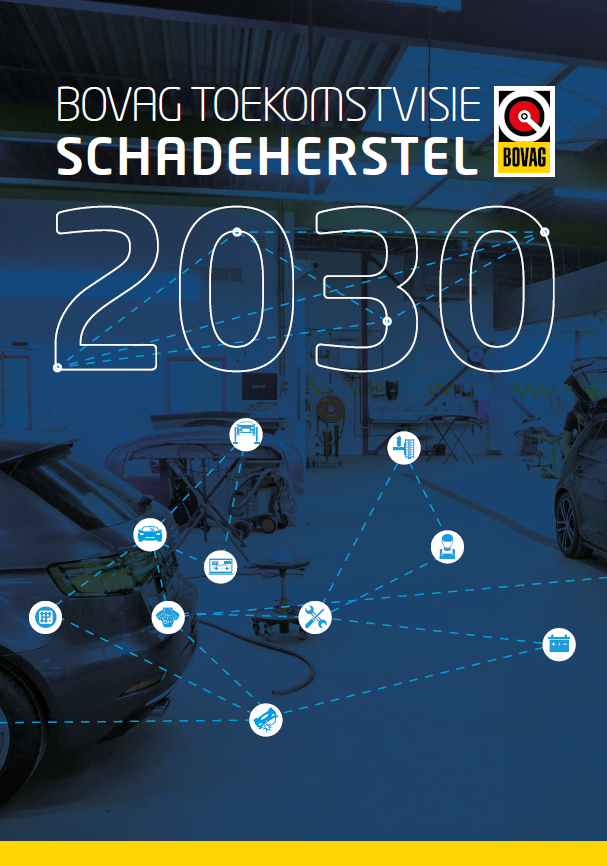 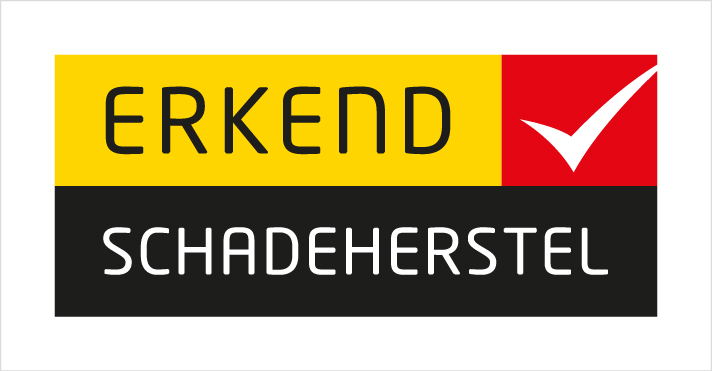 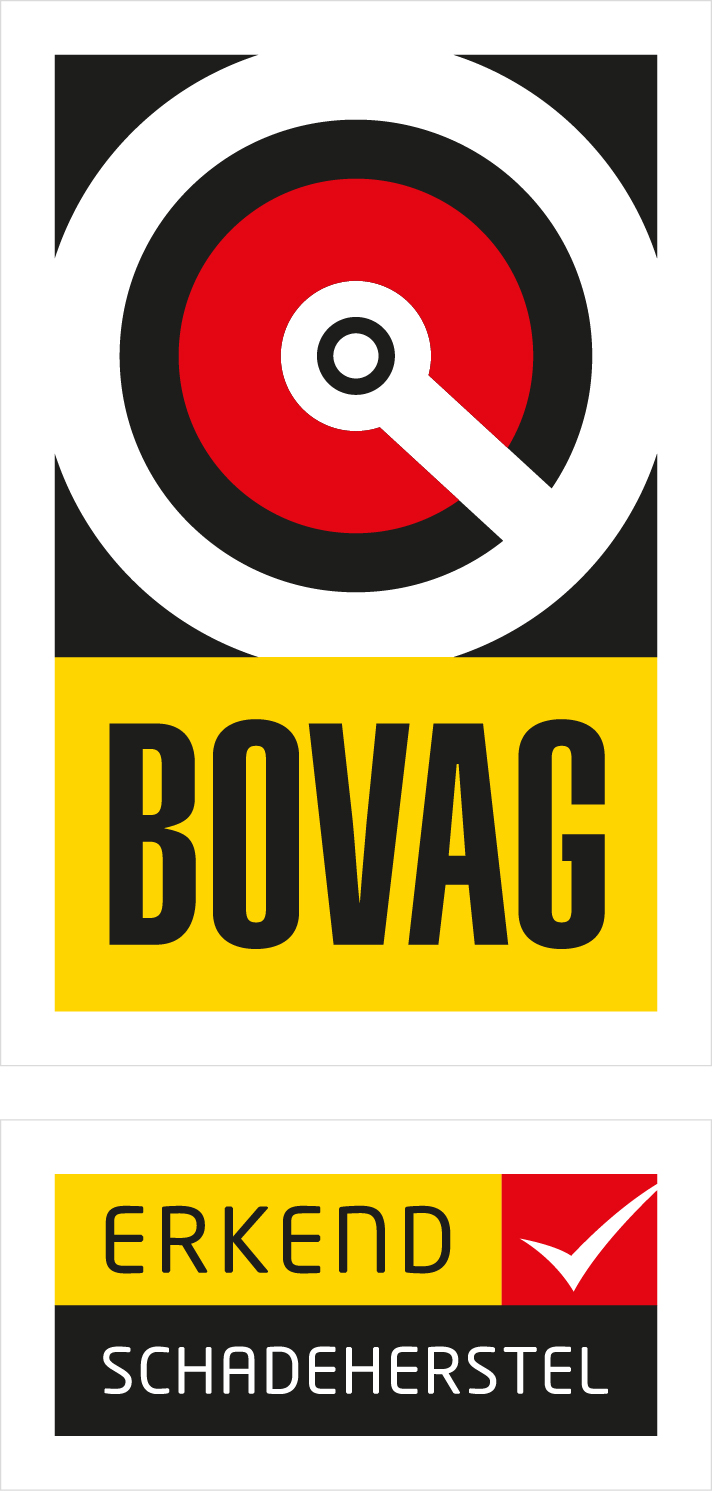 VAN IDEE NAAR RESULTAAT

Grootste kans van slagen? Eenvoudig beginnen en dan uitbouwen!
Branche barometer Schadeherstel
Kostprijs calculatie
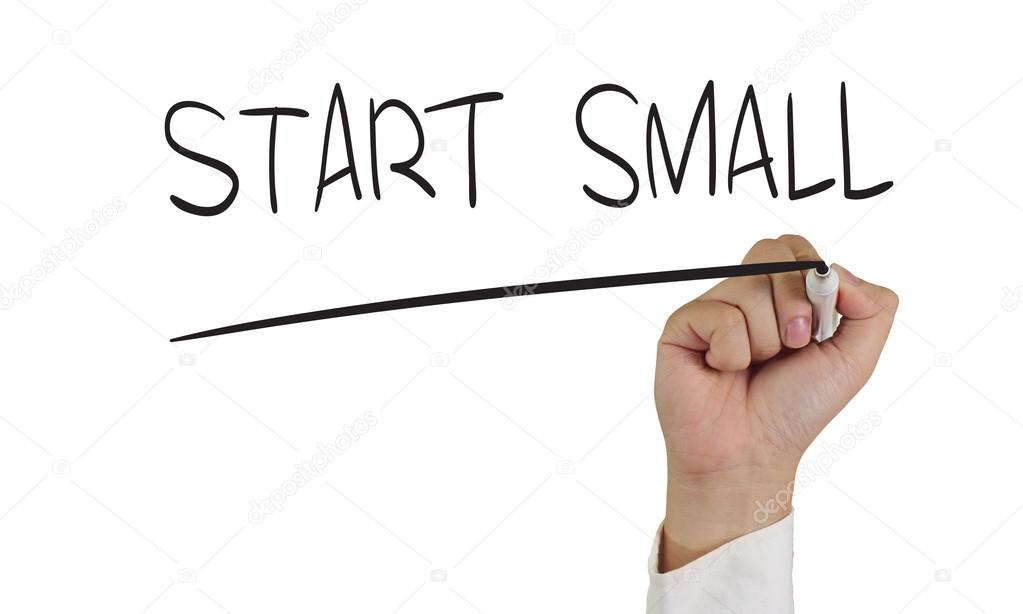 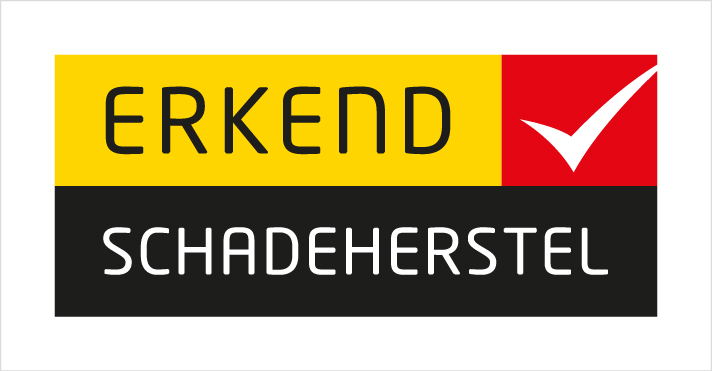 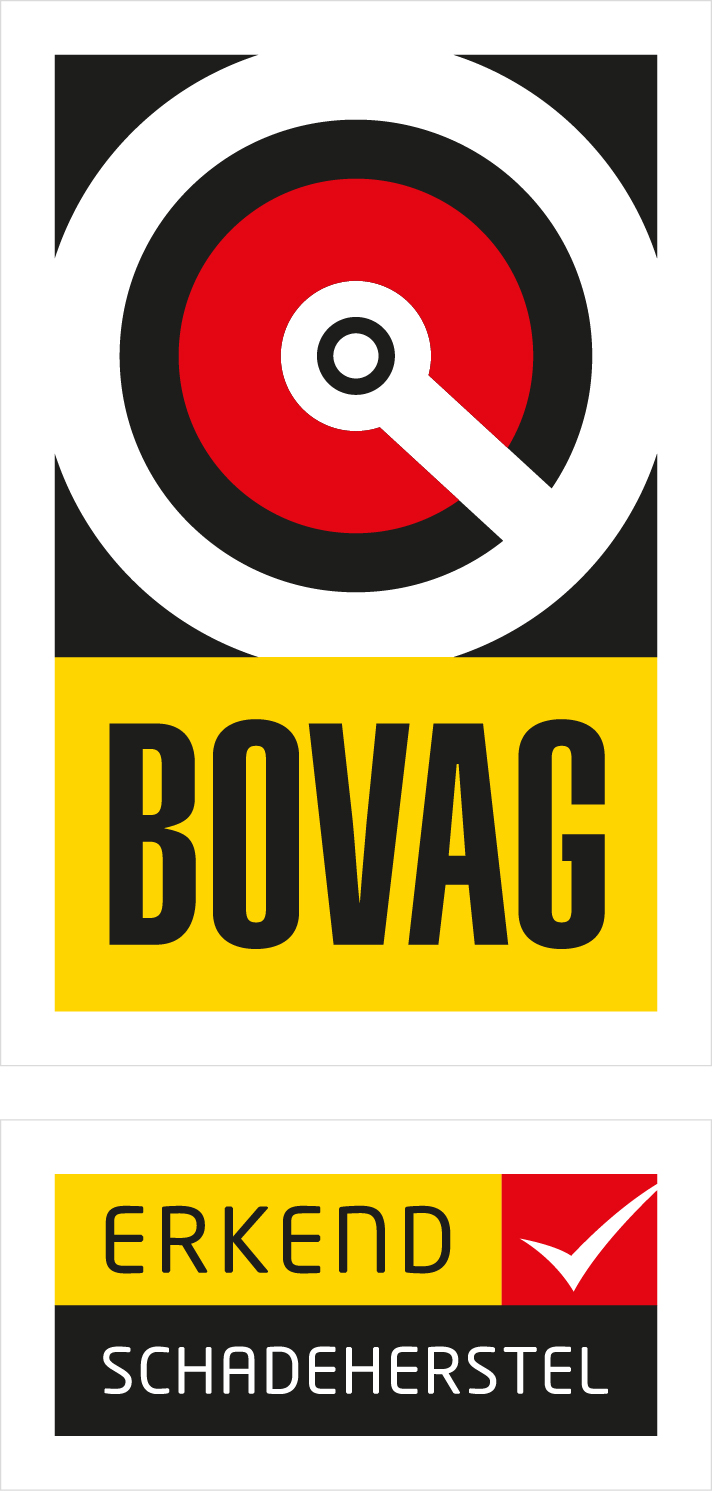 VAN KOSTPRIJS NAAR BRANCHECIJFERS
Kostprijs calculatie

Netto omzet
Loonkosten direct
Loonkosten indirect
Huisvesting
Energie
Vervangend vervoer
Etc.

Productieve uren
Gefactureerde uren
Kostprijs calculatie

Netto omzet
Loonkosten direct
Loonkosten indirect
Huisvesting
Energie
Vervangend vervoer
Etc.

Productieve uren
Gefactureerde uren
Branche Barometer
+ Financiële kengetallen

Bruto/netto omzet %
Omzet delen
Omzet lak
Omzet per klanttype
Bruto / Netto winst
Rendement
Etc.
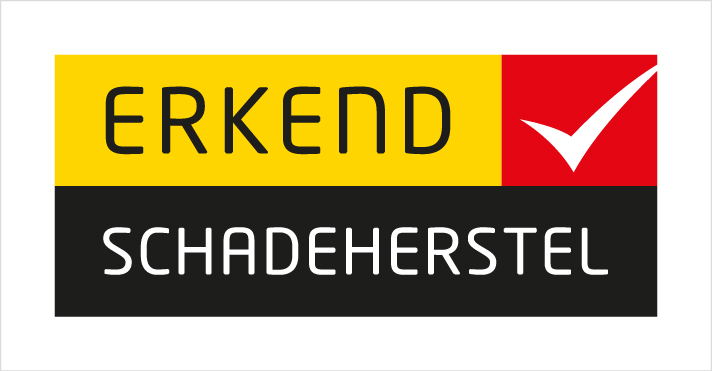 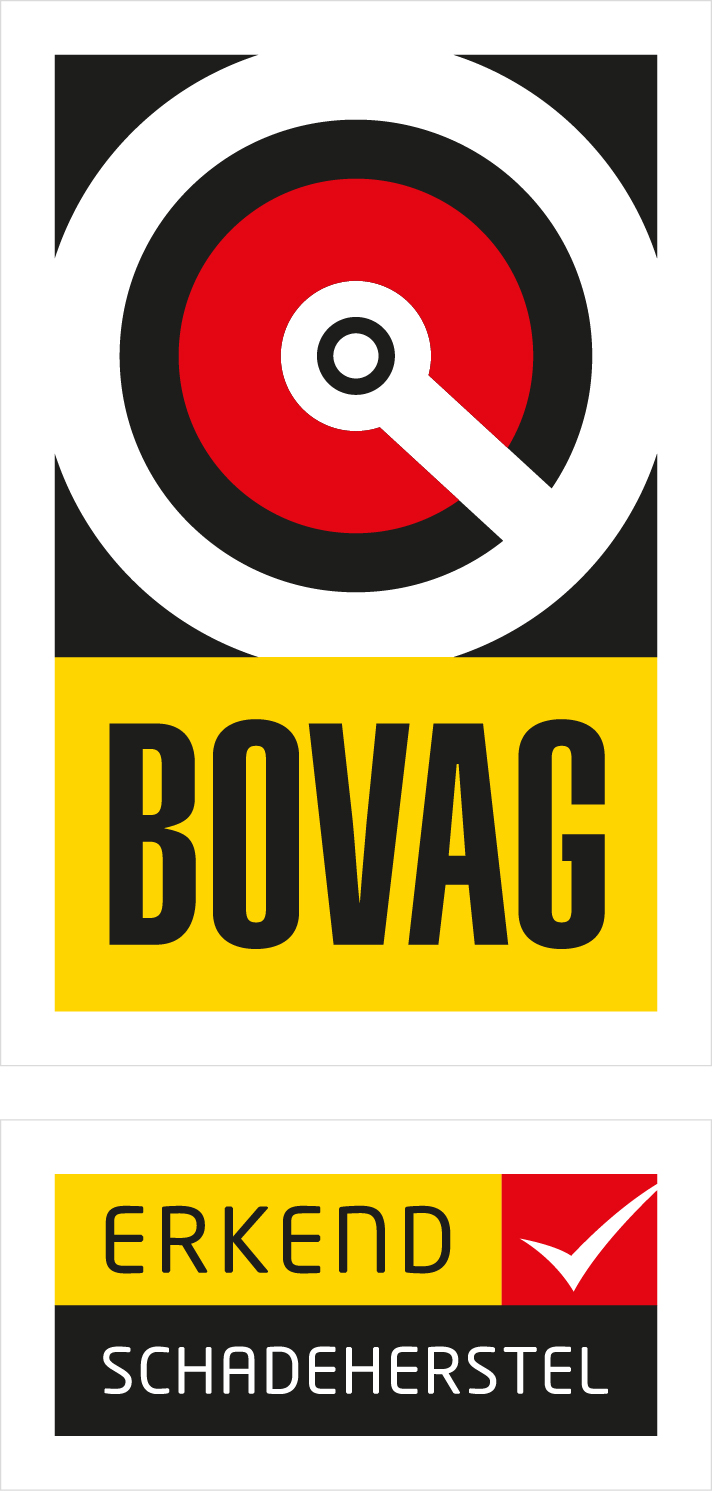 Benchmark – eigen cijfers in vergelijk met de markt
[Speaker Notes: Start met Kostprijs calculatie – na start geleidelijk opbouwen naar branchecijfers, op basis van input, wensen en feedback van deelnemers
In beide geval: benchmark, dus vergelijk mogelijk tussen eigen cijfers en ‘de markt’  / vergelijkbare schadeherstellers]
WAAROM VAN START MET KOSTPRIJS CALCULATIE?

“Eenvoudig” beginnen maar wel direct toegevoegde waarde 

Schadehersteller is een ‘uren fabriek’. Het moet verdient worden op de verkoop van productieve uren

Dus inzicht in kostprijs van belang voor herstellers

In toenemende mate van belang gezien ontwikkelingen binnen de branche 
Toenemende loonkosten
Toenemende investeringen in opleidingen en apparatuur
Veranderende processen binnen het schadeherstelbedrijf
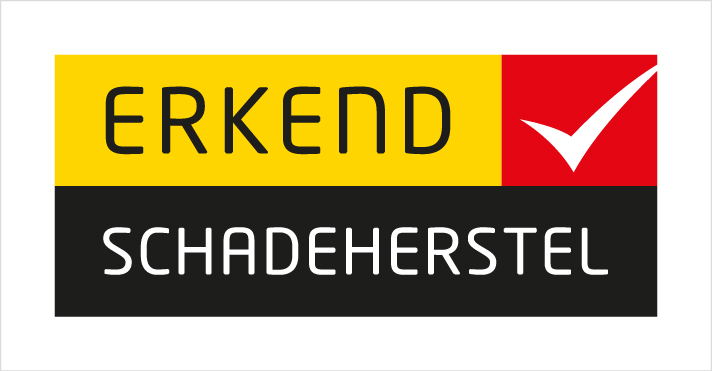 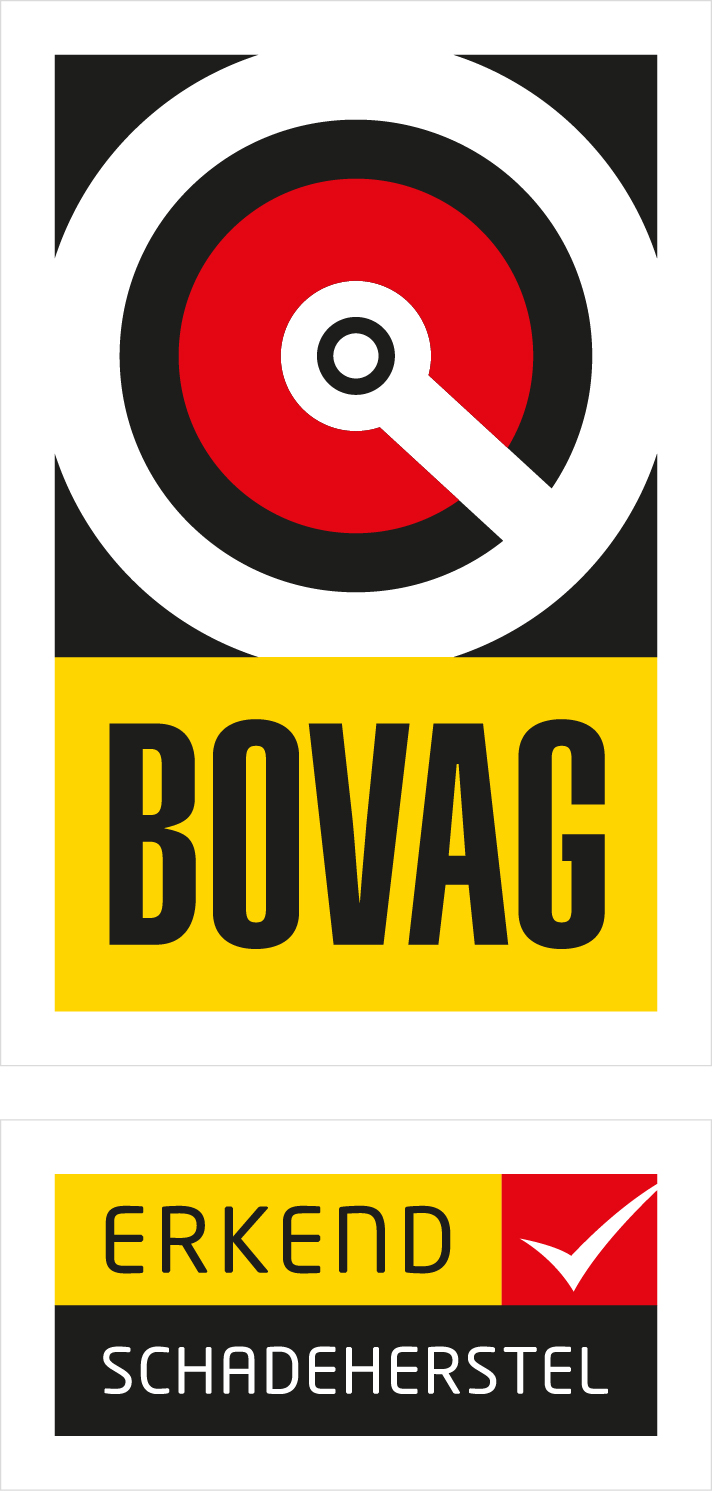 [Speaker Notes: Zoals gezegd, op zoek naar ‘klein/eenvoudig’ beginnen maar wel direct met toegevoegde waarde voor deelnemers!
Lonen door krapte enerzijds door toenemende complexiteit anderzijds (concurreren met andere technische branches)]
PILOT BIJ SCHADEHERSTELLERS

Doelstellingen van de pilot

Haalbaarheid toetsen
Beschikbaarheid van cijfers 
Welke KPI’s en cijfers in dashboard en benchmark
Interesse peilen, wat verwacht je van een dergelijk tool?
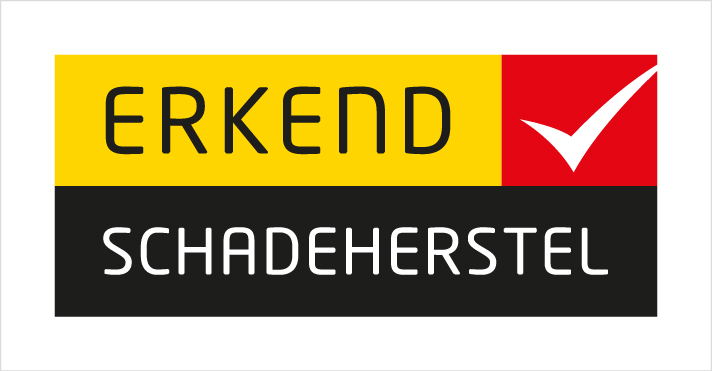 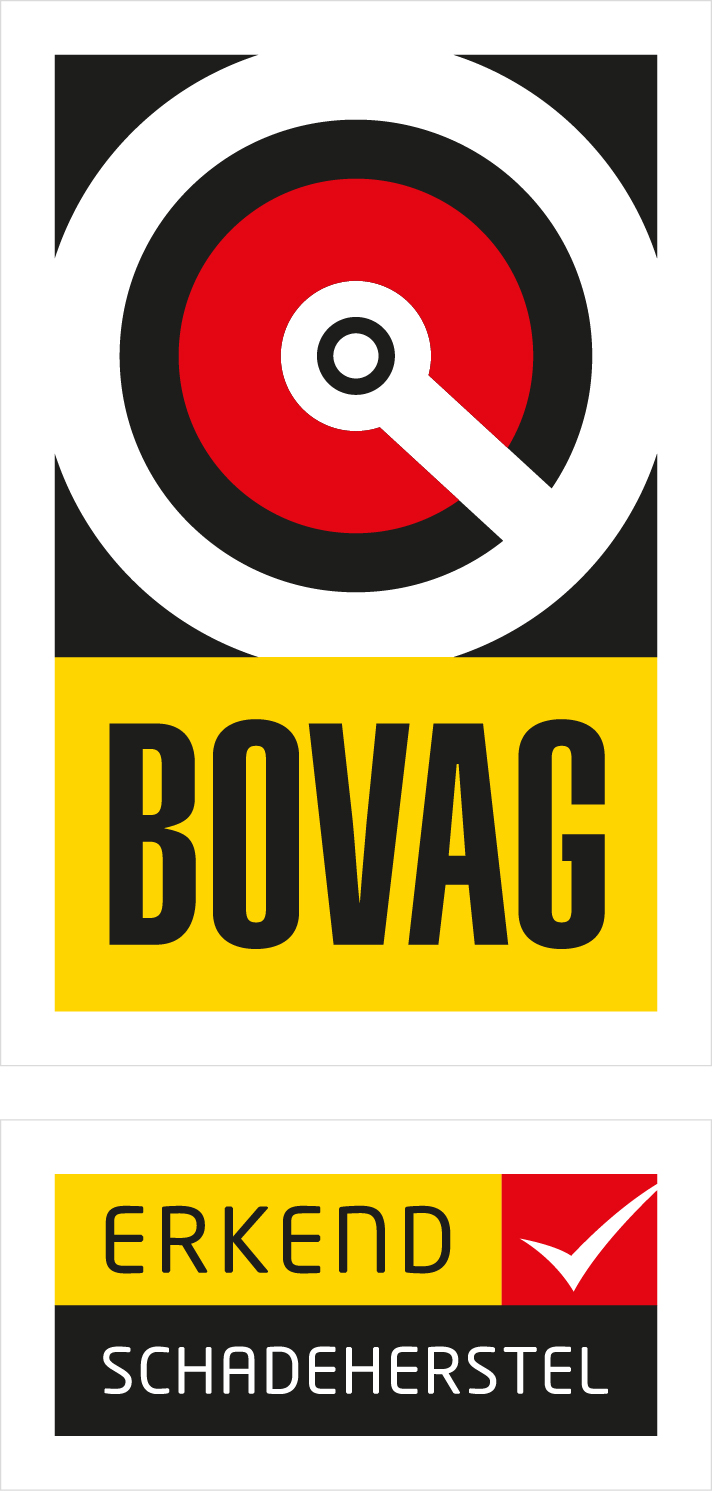 [Speaker Notes: Wat zijn we gaan doen. Toetsen of toekomstige opzet branchecijfers haalbaar is?]
PILOT BIJ SCHADEHERSTELLERS

6 Schadeherstellers bezocht

3 dealer/keten gelieerd
2 keten gelieerd
1 universeel
Alle actief in gestuurde schadestroom
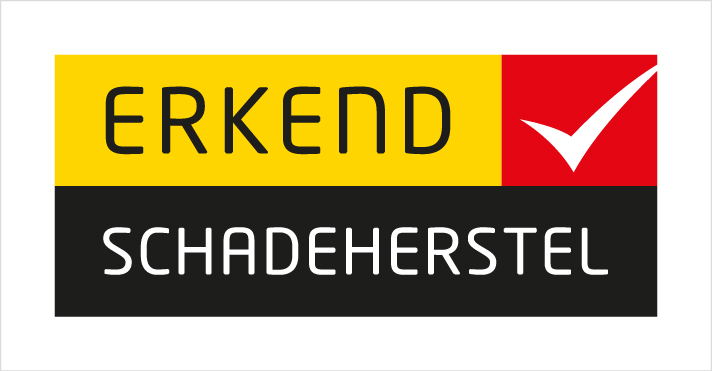 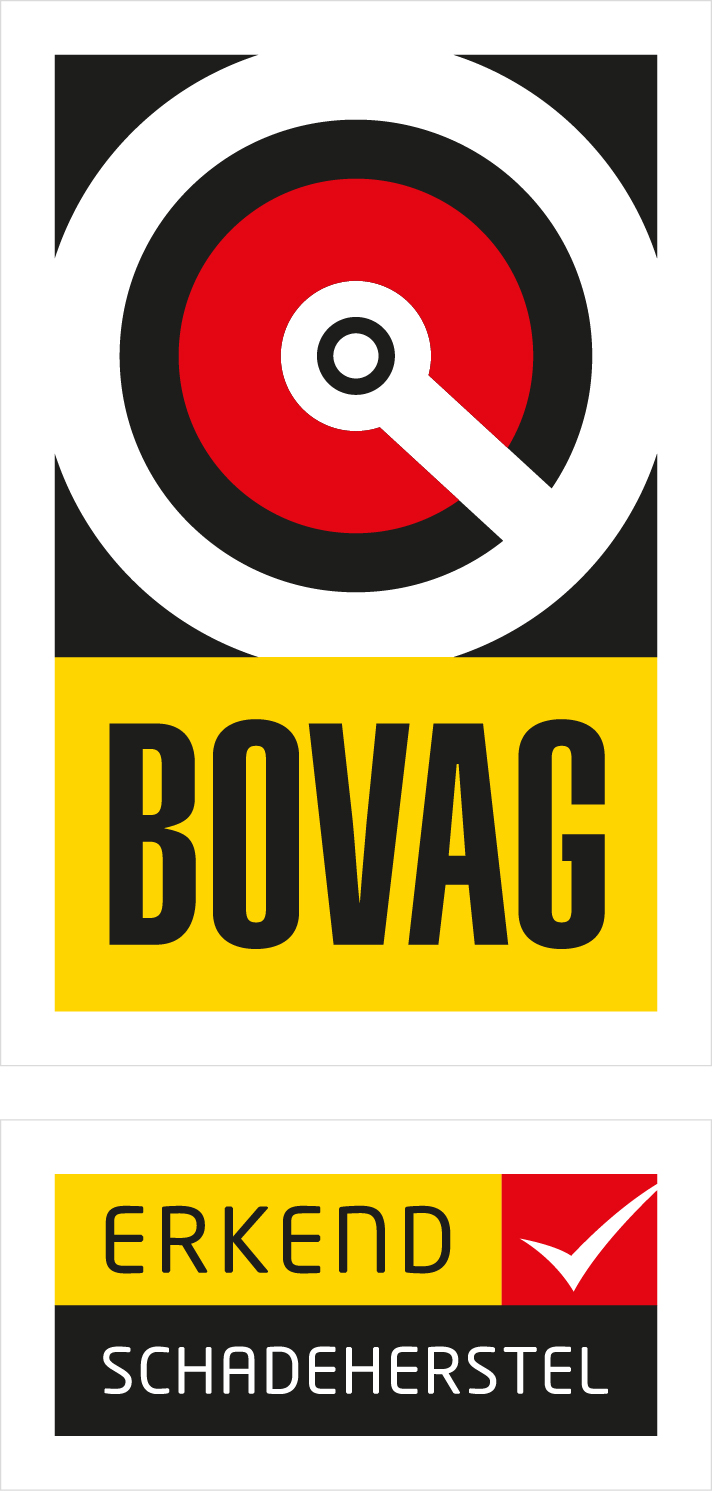 [Speaker Notes: Representatief voor onze achterban – klein groter, één en meerdere vestigingen]
IN SAMENWERKING MET
Dealer Branche barometer
Kennis en ervaring
Expertise financiële cijfers 
Opbouw database en benchmarks
Beveiliging en toegang tot data
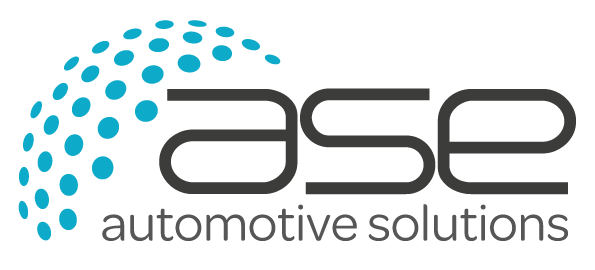 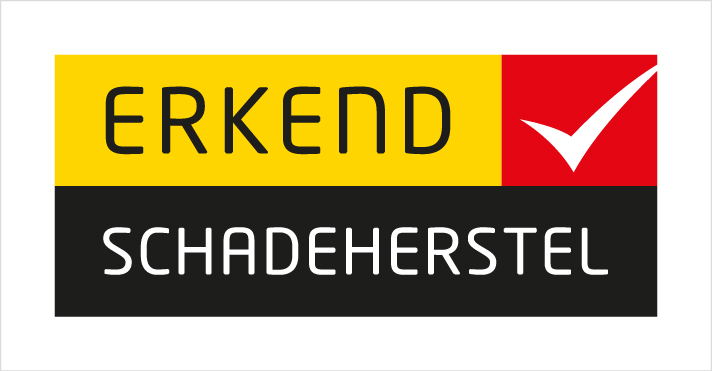 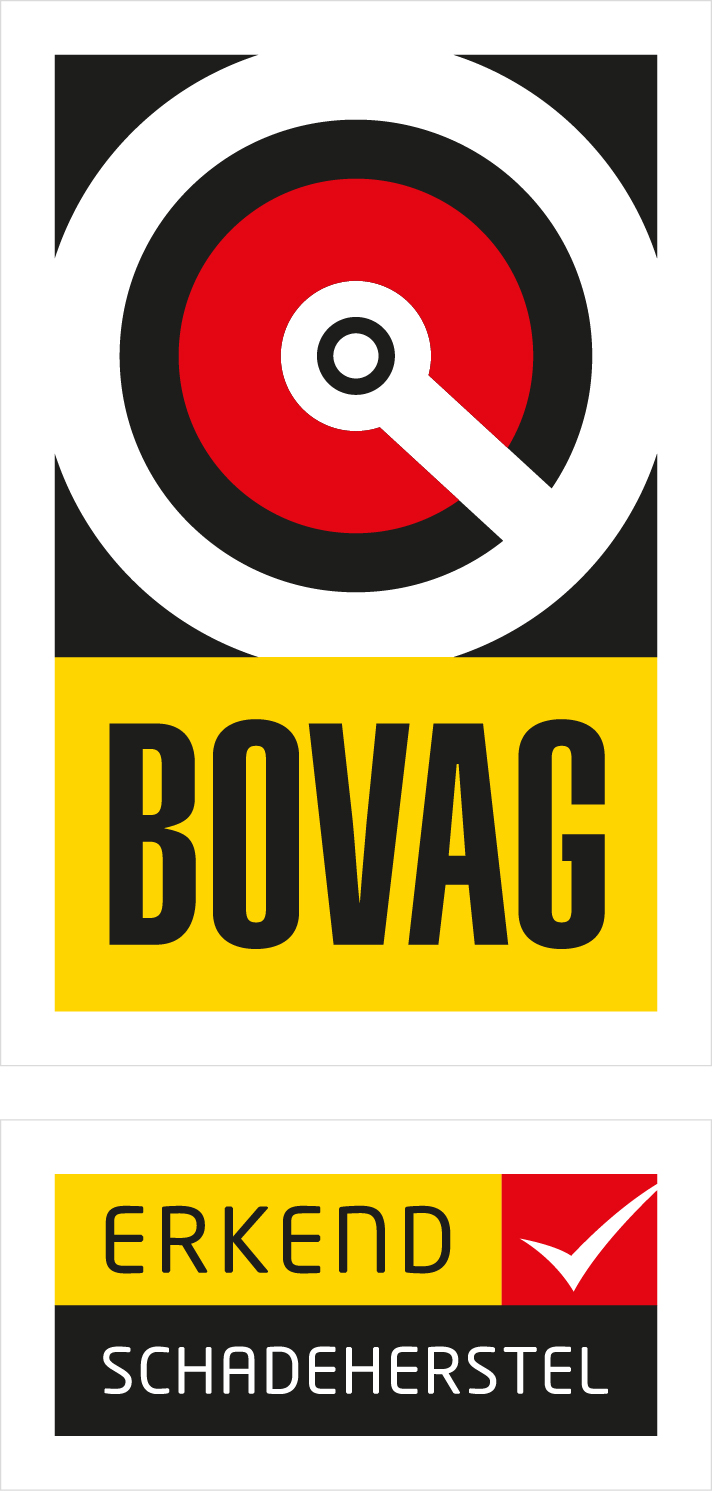 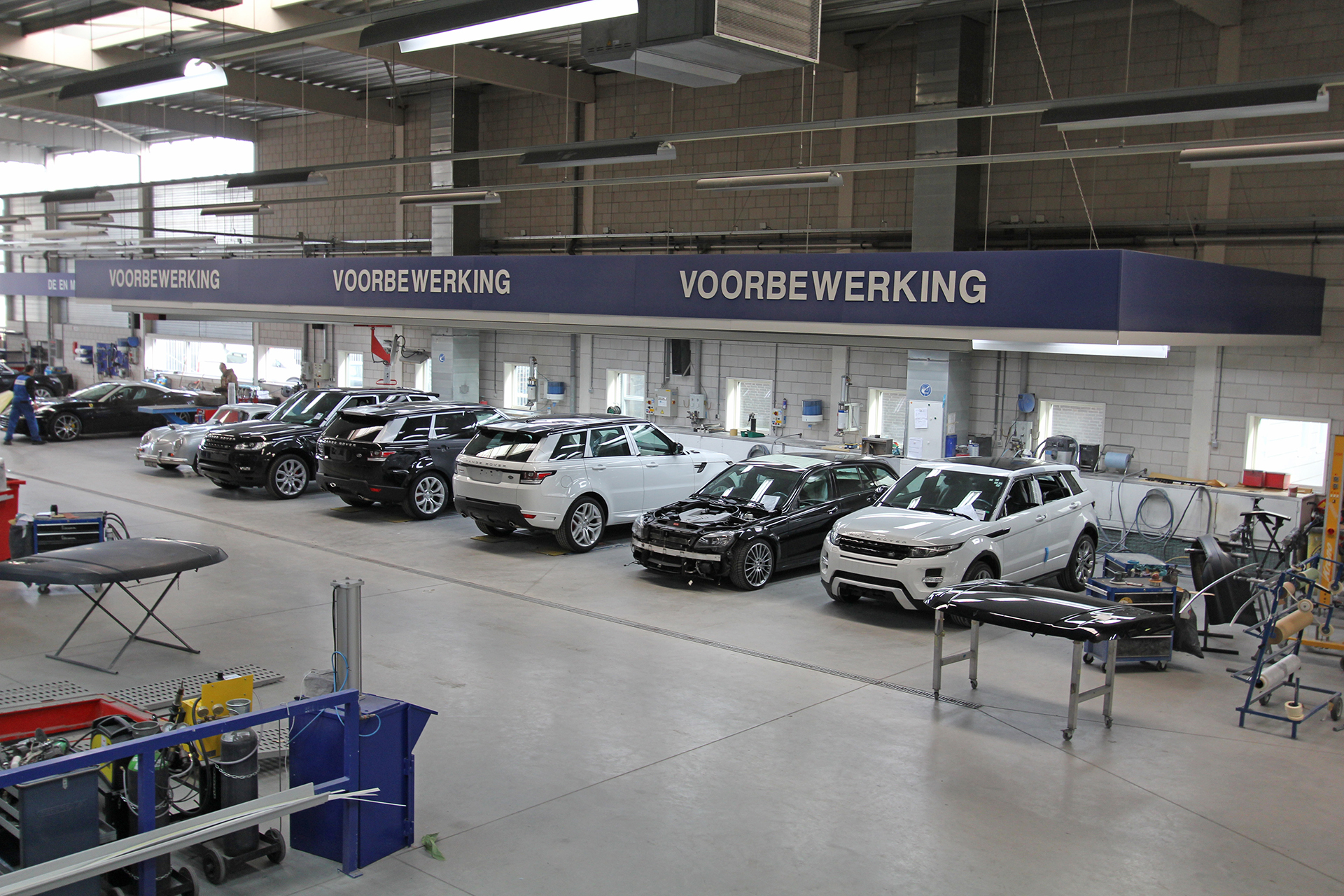 6 BEDRIJVEN BEZOCHT, WAT HEBBEN WE GEDAAN?
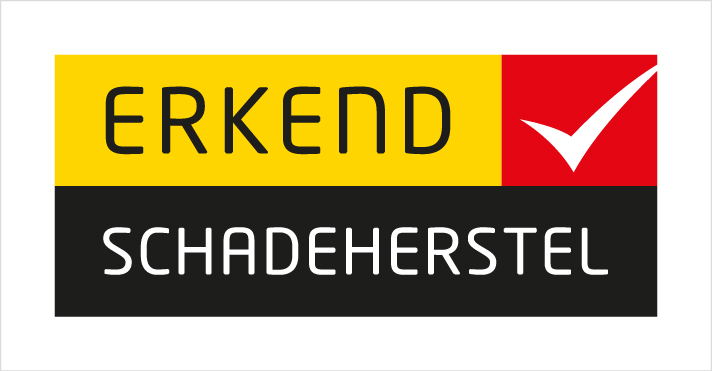 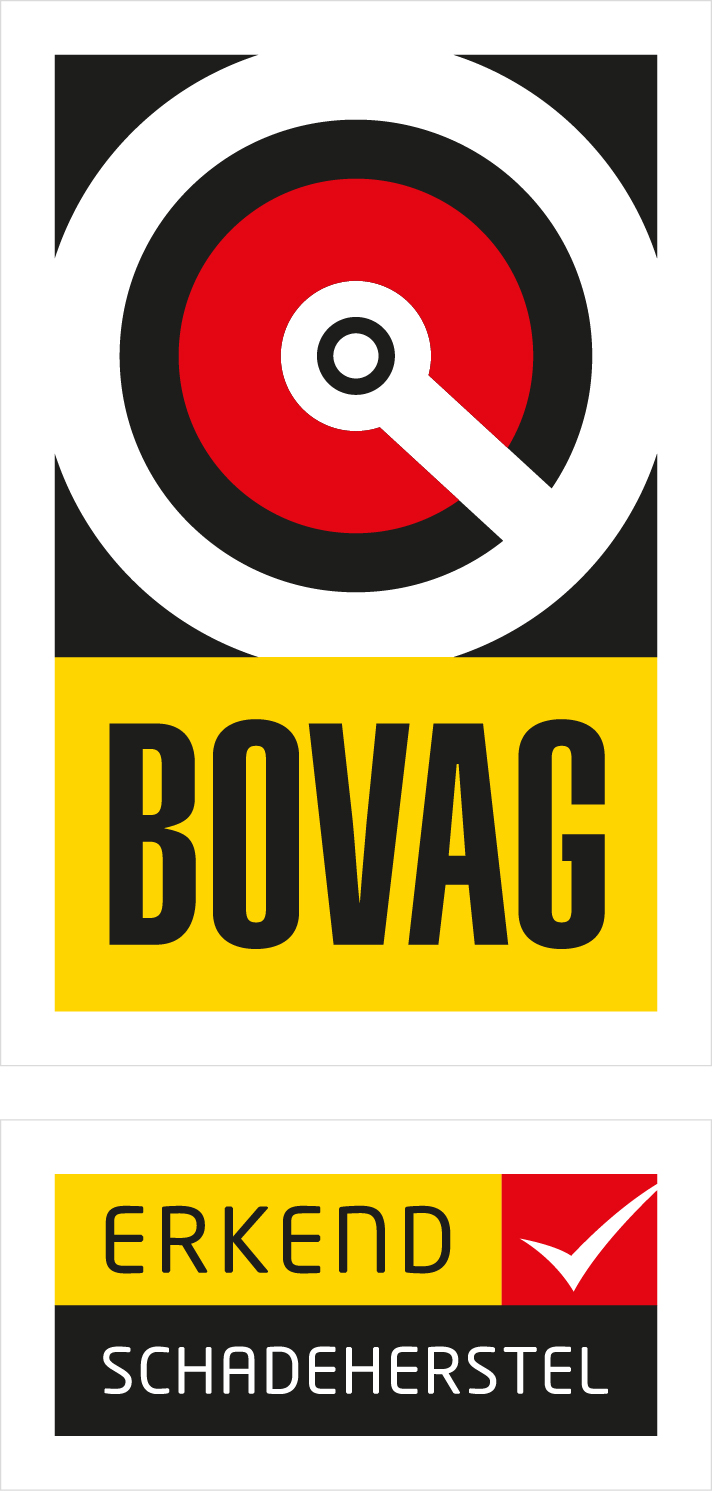 [Speaker Notes: Toelichting methode in excel – straks andere tool maar we zijn op pad gegaan met dit model om te toetsen en te valideren]
CALCULATIE MODEL
Algemene bedrijfsgegevens
Lid franchise, postcode, plaats, merkerkkeningen, 38/40u werkweek

Indirecte kosten 
Huisvesting, mngt fee, energie, vervangend vervoer, franchise fee, automatisering, etc.

Loonkosten
Direct / Indirect

Aantal FTE’s
Direct / Indirect

Productieve uren
Beschikbaar, facturabel
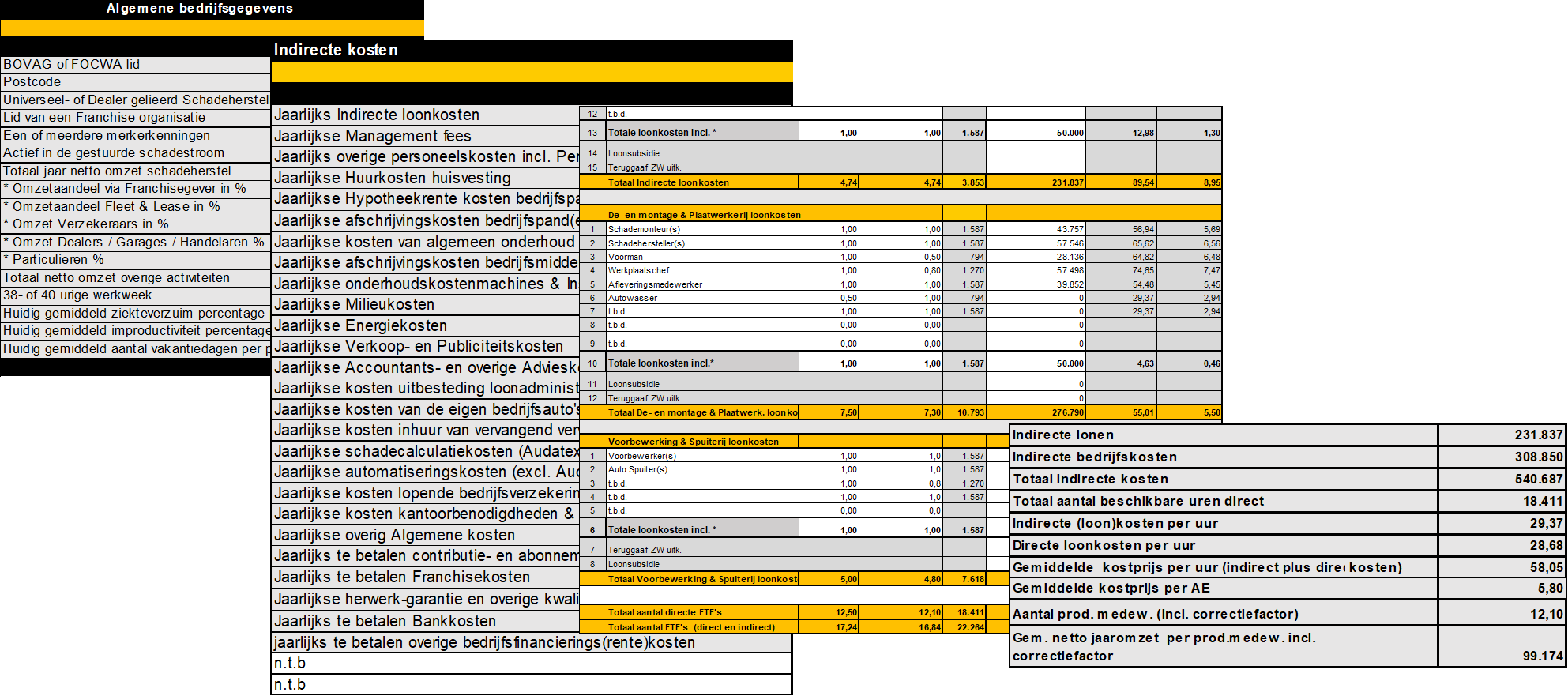 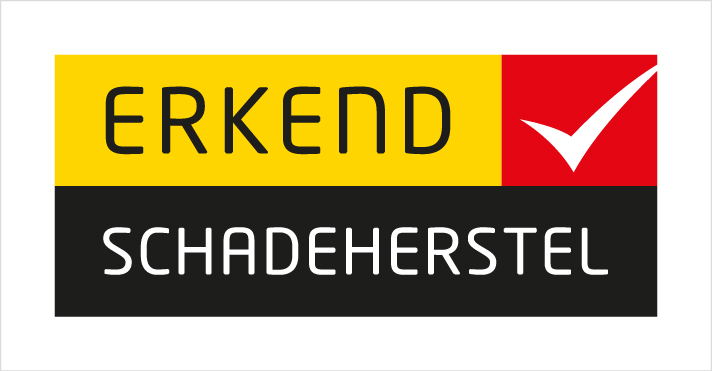 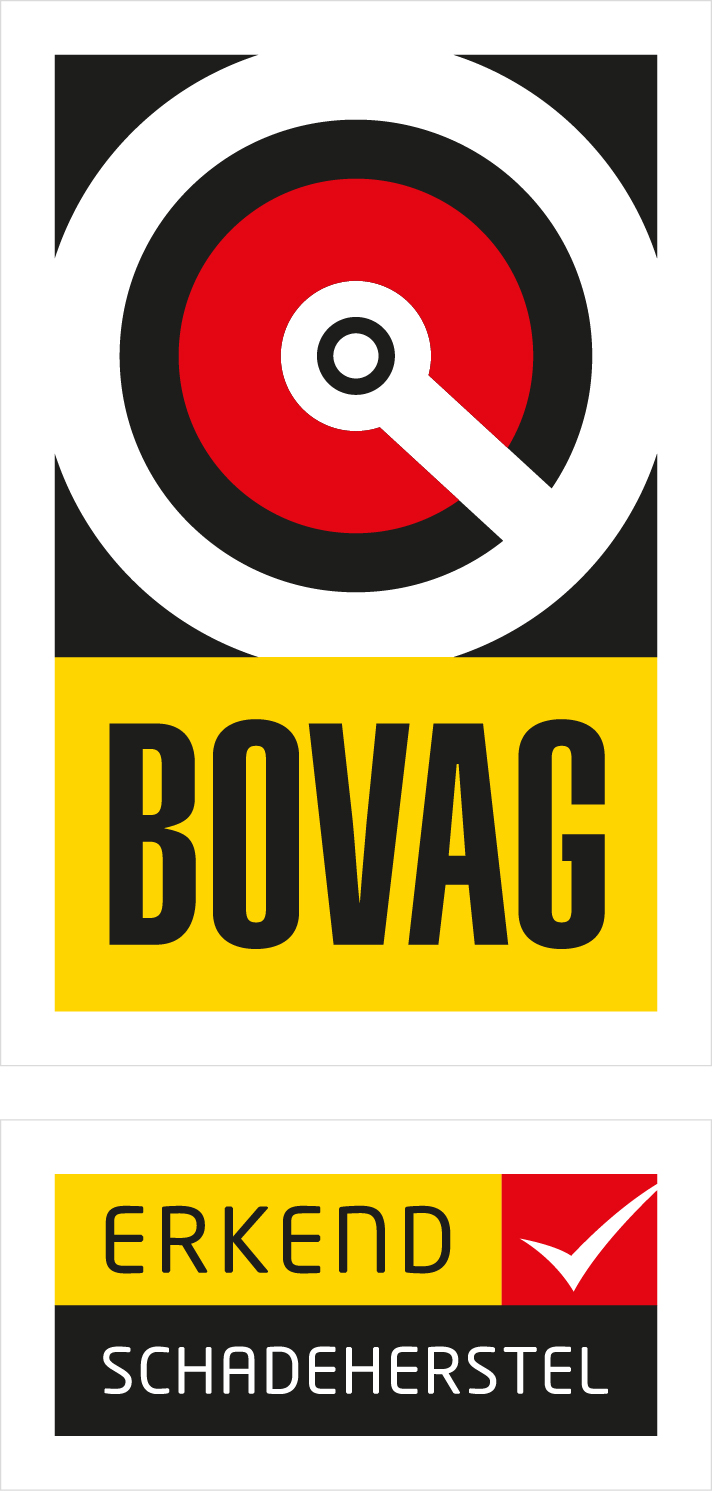 [Speaker Notes: Toelichting methode in excel – straks andere tool maar we zijn op pad gegaan met dit model om te toetsen en te valideren]
CALCULATIE MODEL
totale bedrijfskosten
Kostprijs  =
€--,- per uur
totaal beschikbare productieve uren
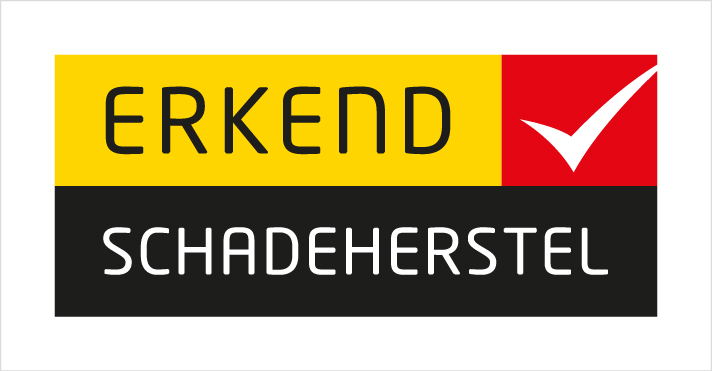 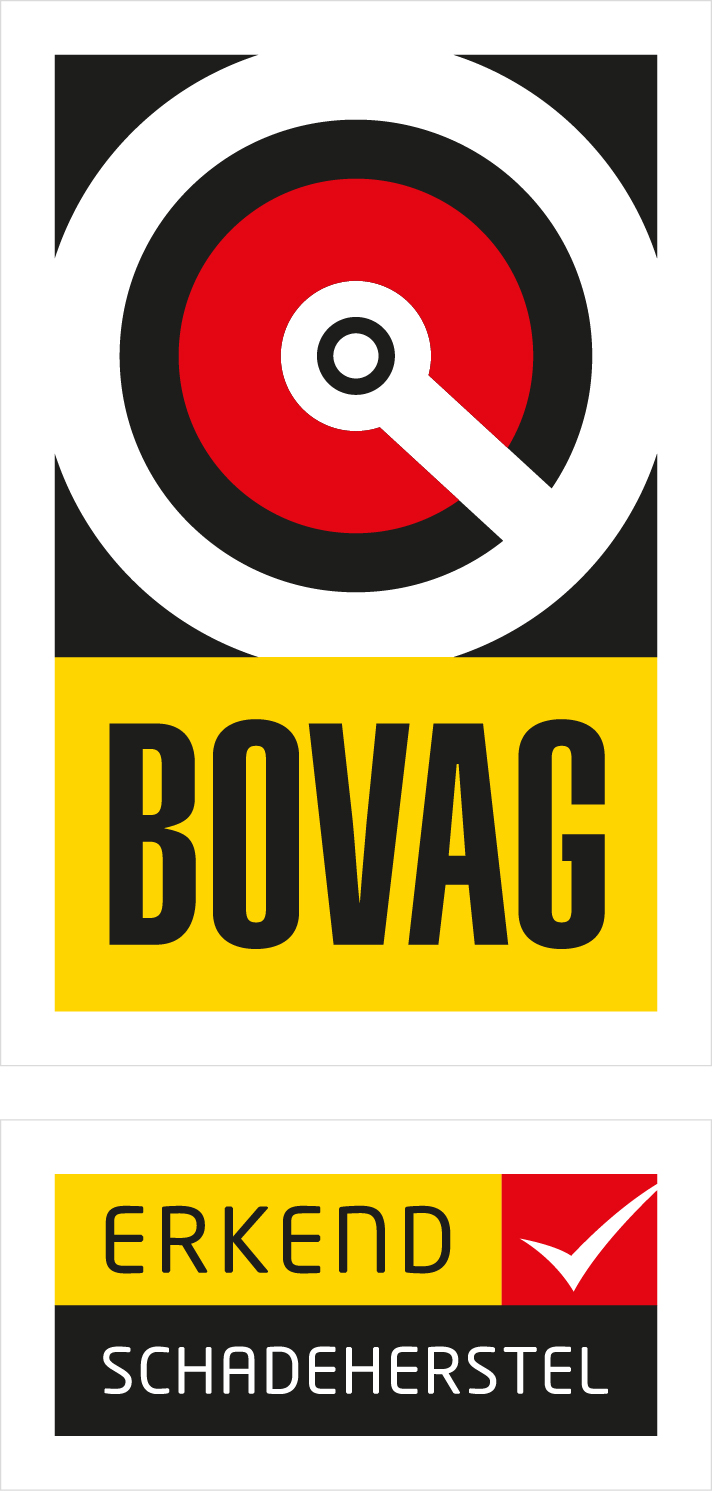 [Speaker Notes: hoe berekenen we de kostprijs? Productieve man op de vloer kost x, daar moet je het als schadehersteller grotendeels mee verdienen. Dus simpel gezegd, totale kosten delen door totaal beschikbare productieve uren.]
RESULTATEN
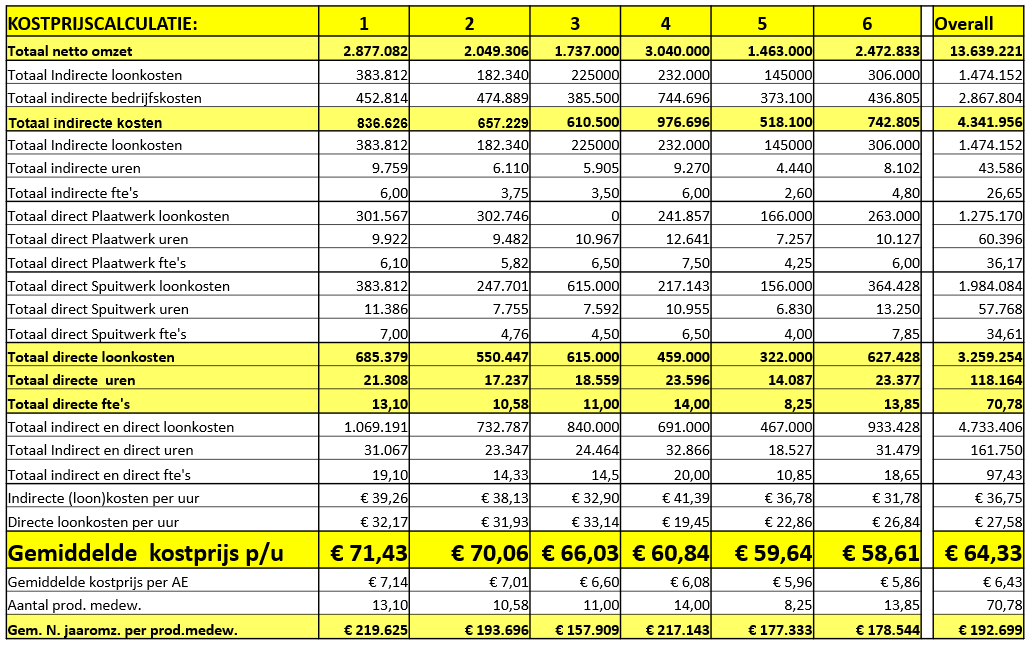 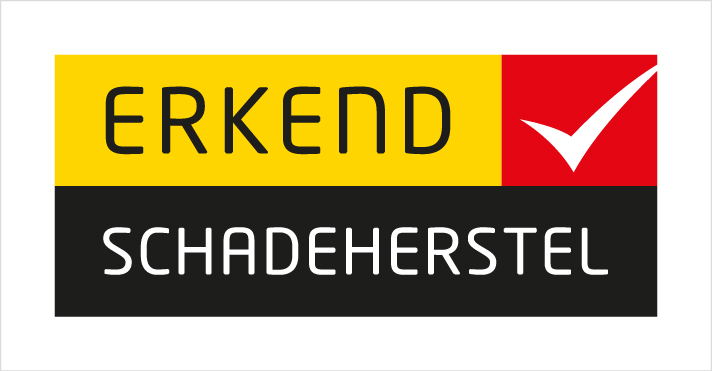 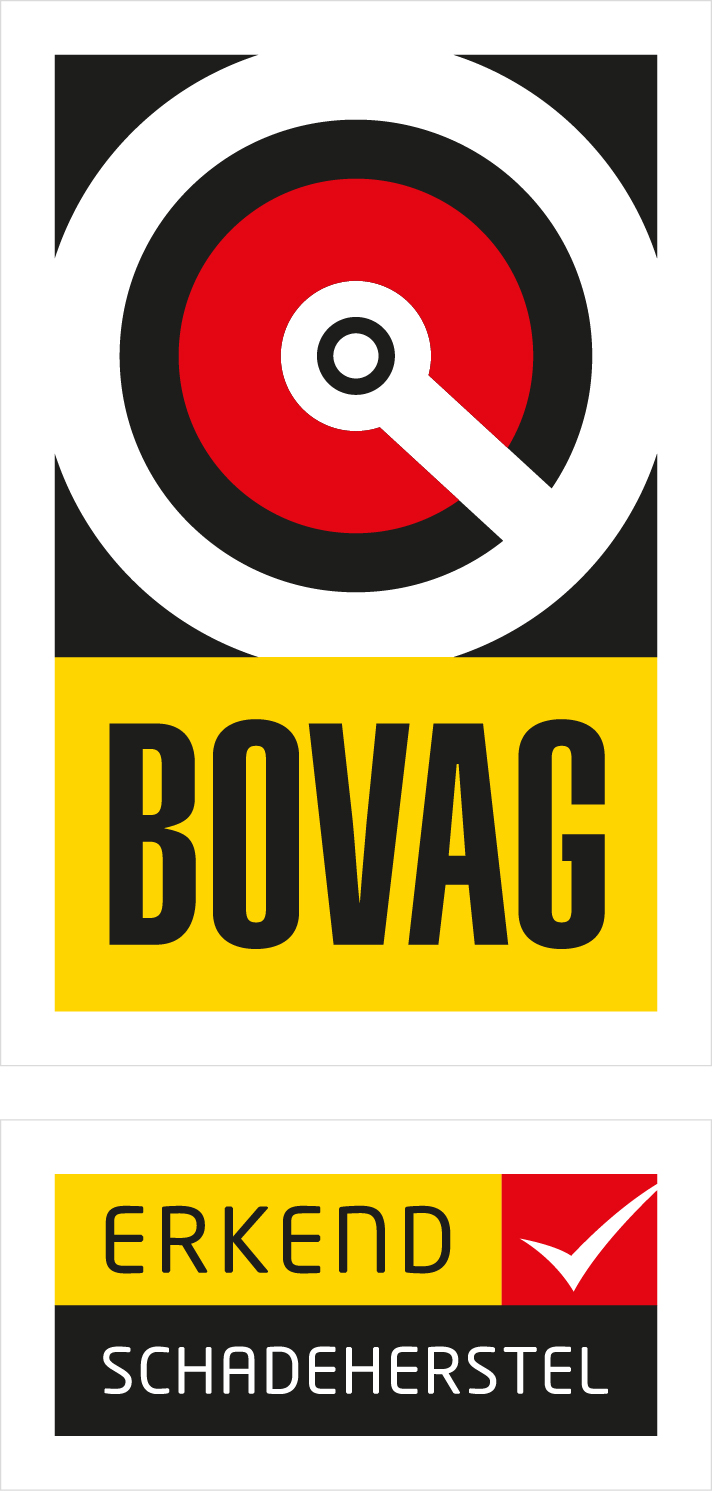 [Speaker Notes: Gem kolom toevoegen]
WELKE INZICHTEN HEEFT DE PILOT OPGELEVERD?
Over het algemeen

Bedrijven waren zeer geïnteresseerd 
Cijfers veelal erg gedetailleerd aanwezig
Kostprijs werd in nagenoeg alle gevallen te laag in geschat

De meeste zien het als

Een intern instrument voor resultaatverbetering
Interessant om met andere bedrijven te kunnen vergelijken
Een instrument voor onderhandelingen met opdrachtgevers
Goede start voor bedrijfsvergelijking en opmaat naar Branche Barometer Schadeherstel

Aanbevelingen

Houd het simpel en eenvoudig met heldere definities
Enkele aanpassingen van model op details
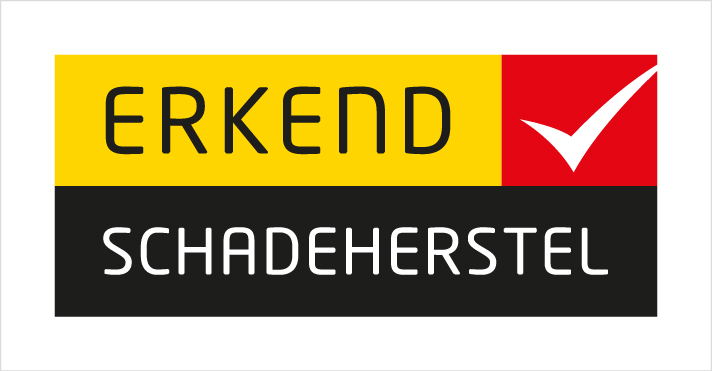 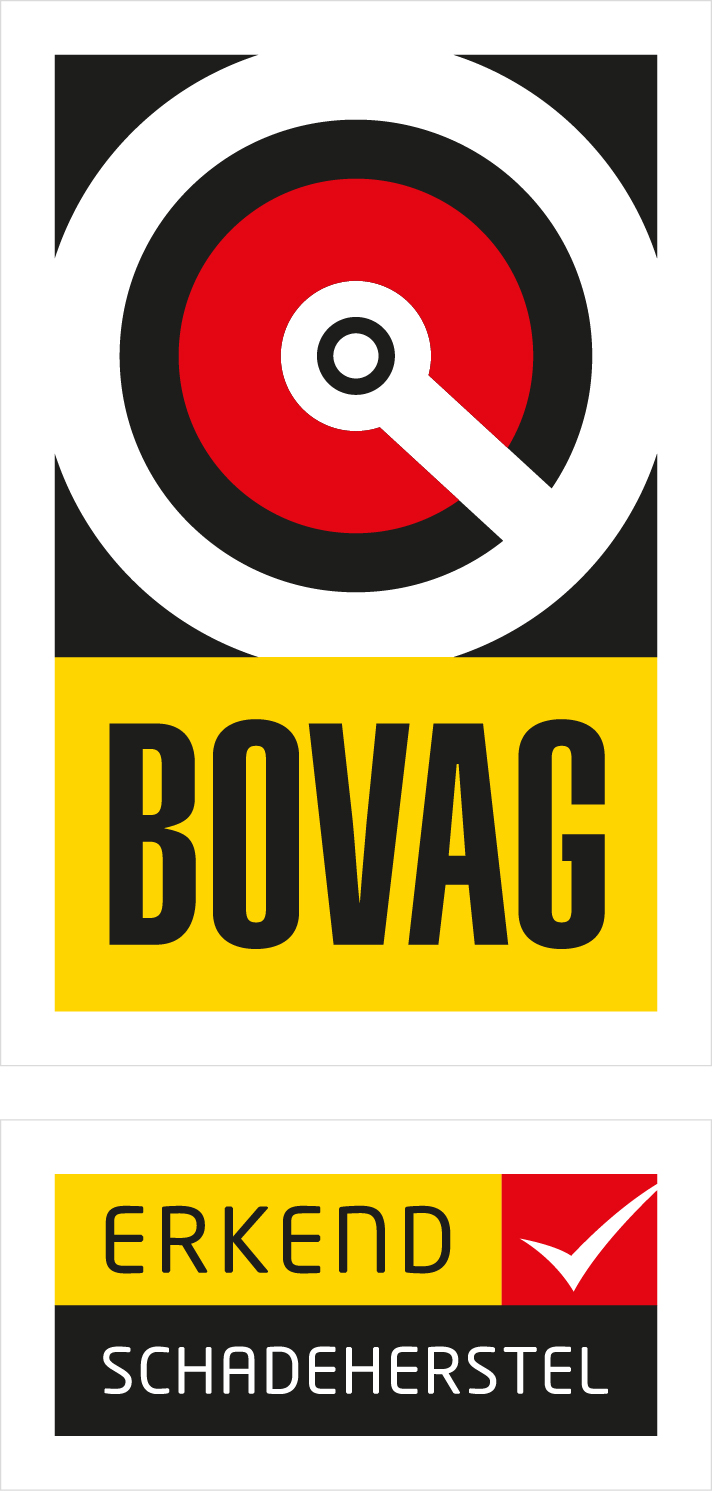 EN NU….


WELKE OPZET HEBBEN WE VOOR OGEN
HOE WILLEN WE DIT NAAR DE MARKT INTRODUCEREN
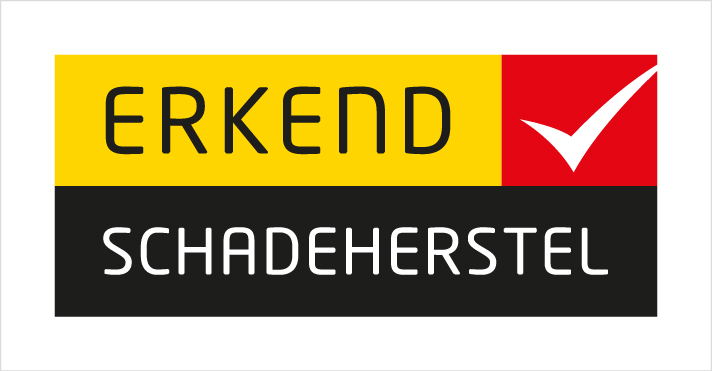 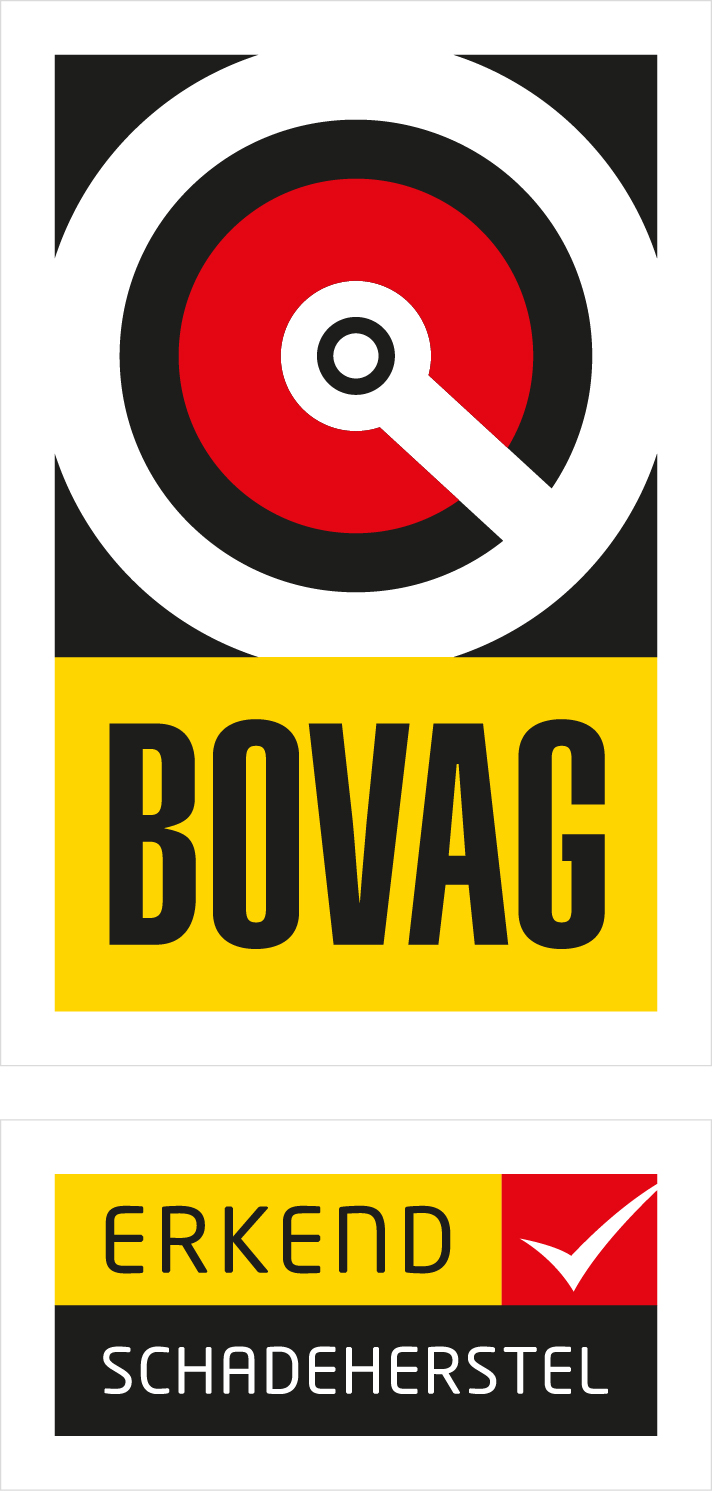 IN SAMENWERKING MET ASE BOUWEN VAN EEN ONLINE TOOL
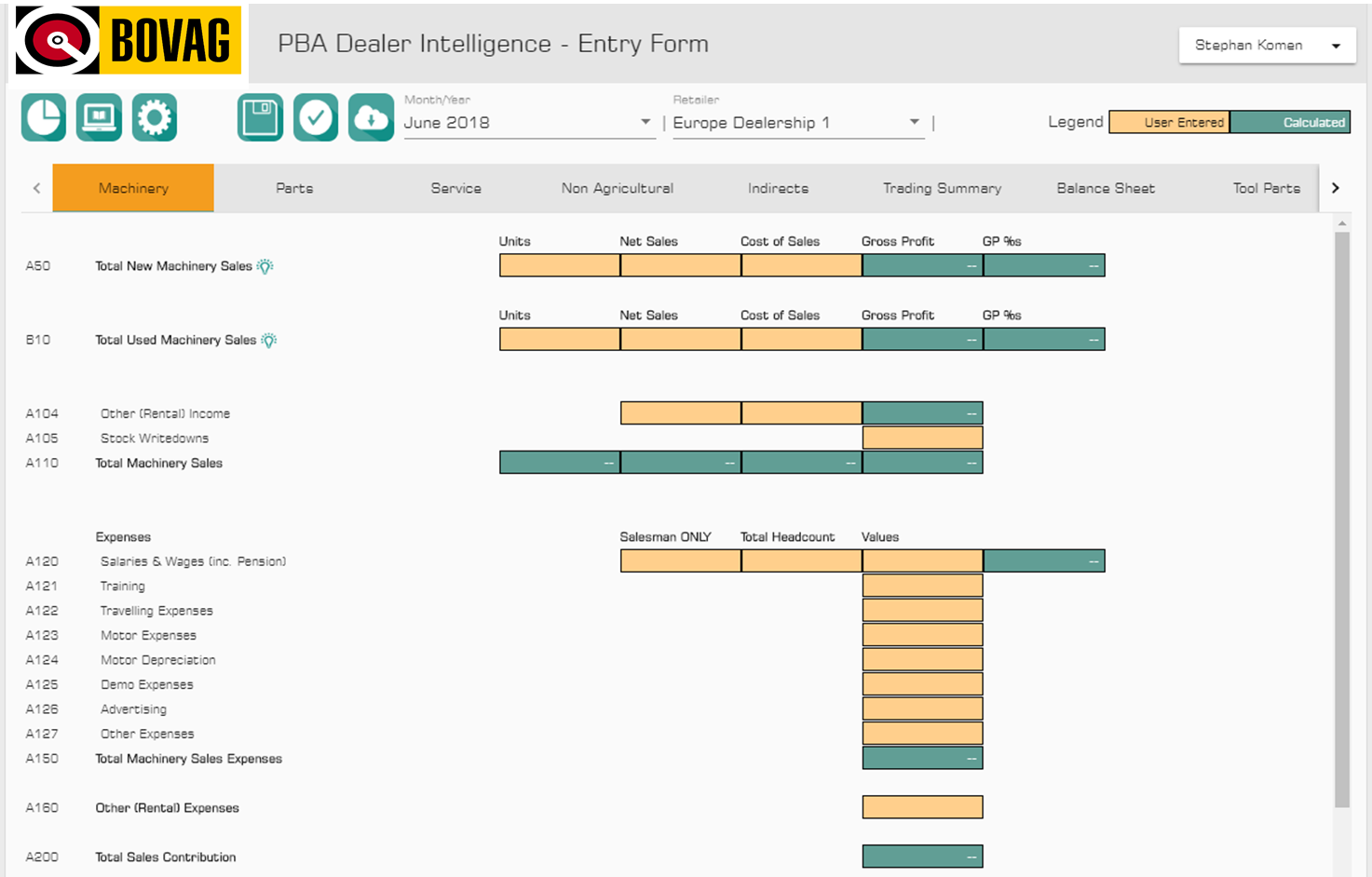 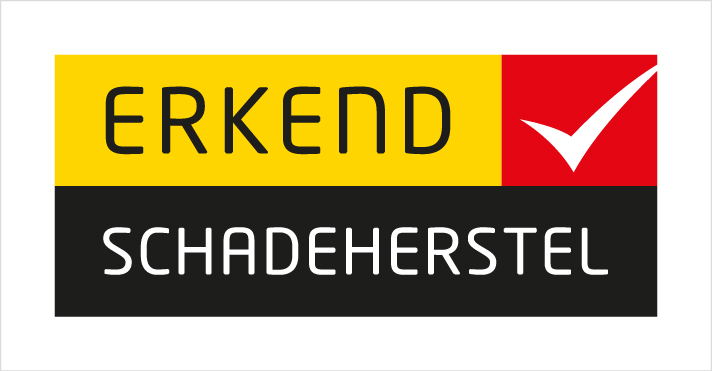 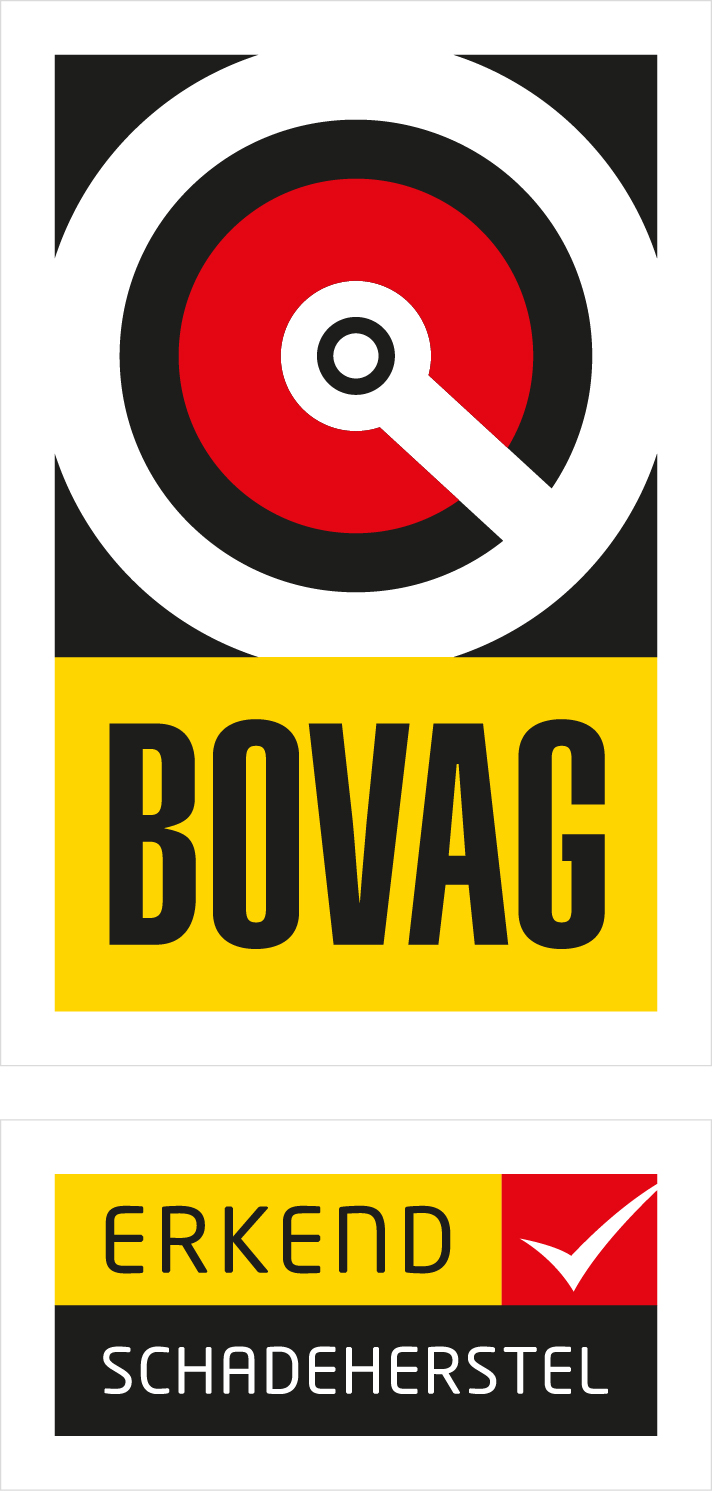 [Speaker Notes: Let op, voorbeelden, in dit geval uit andere branche. Maar opzet vergelijkbaar. Dus geen excel maar online omgeving waarin je eens per maand cijfers van afgelopen kwartaal verwerkt]
ONLINE OMGEVING BRANCHE CIJFERS
1x per kwartaal invoer van cijfers door schadehersteller

Telefonisch support door ASE

Validatie en controle van cijfers

Na verwerking resultaten in zichtbaar in dashboard

Opbouw van database met historische data
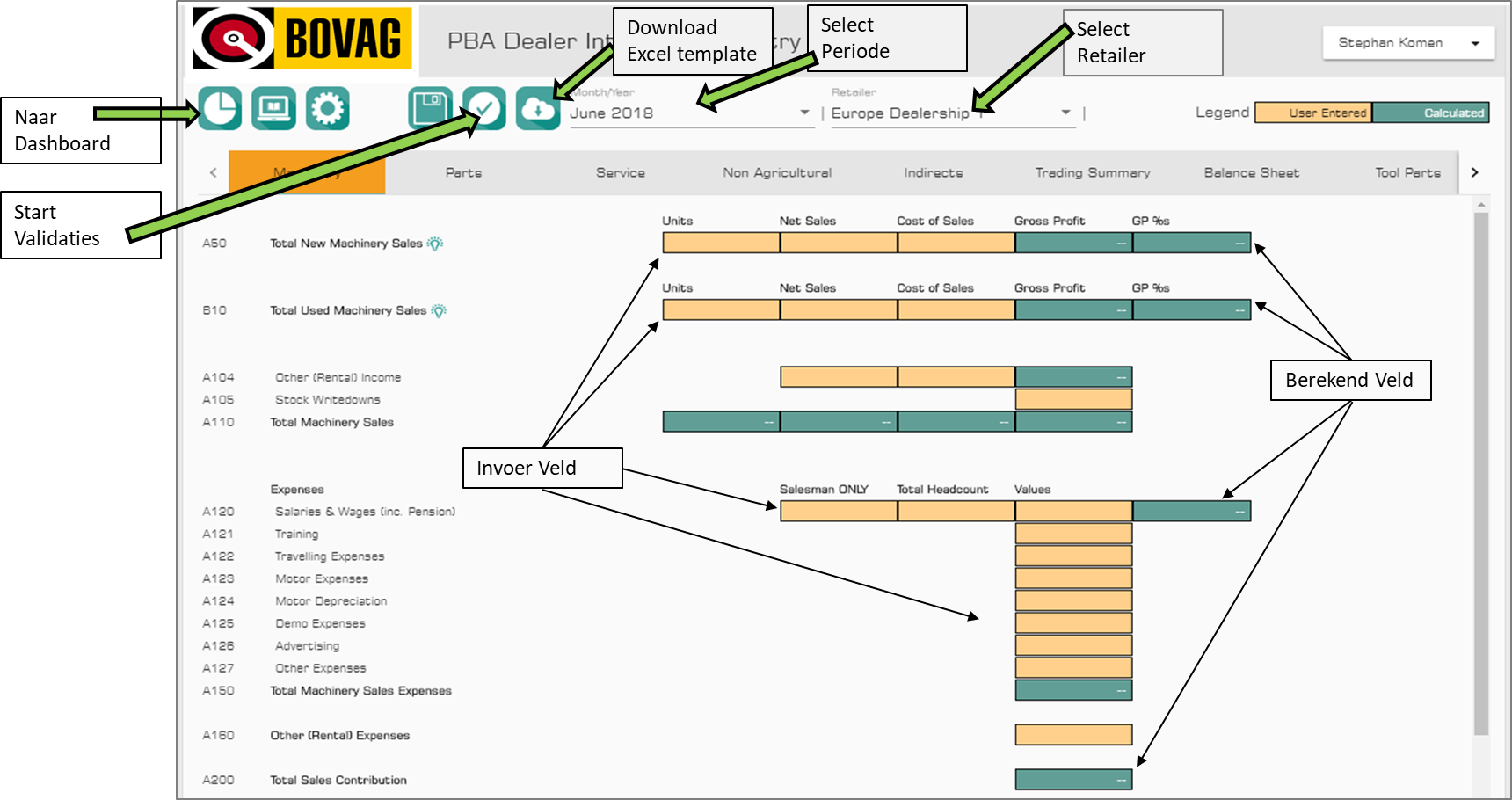 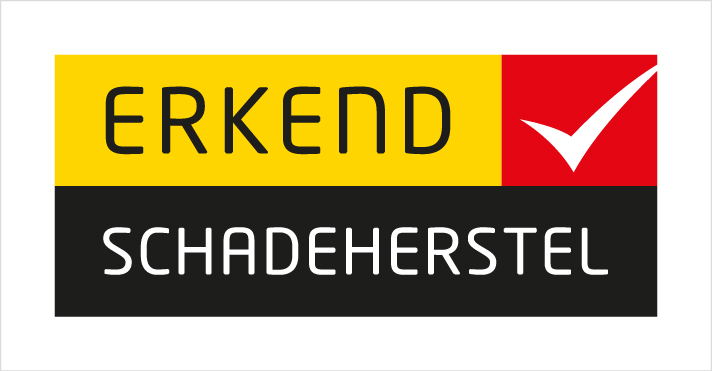 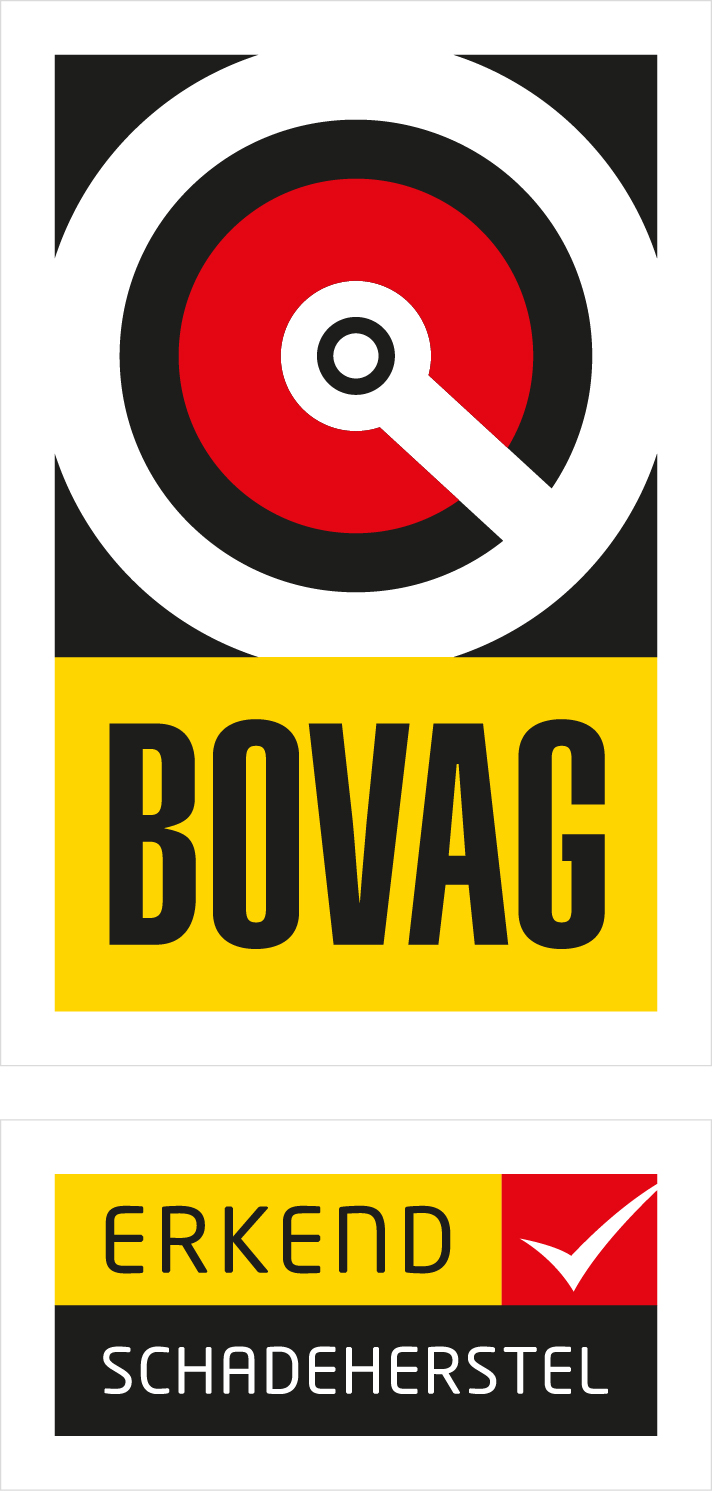 [Speaker Notes: Inventarisatie wie mee wilt doen 
Eens per kwartaal invullen van cijfers]
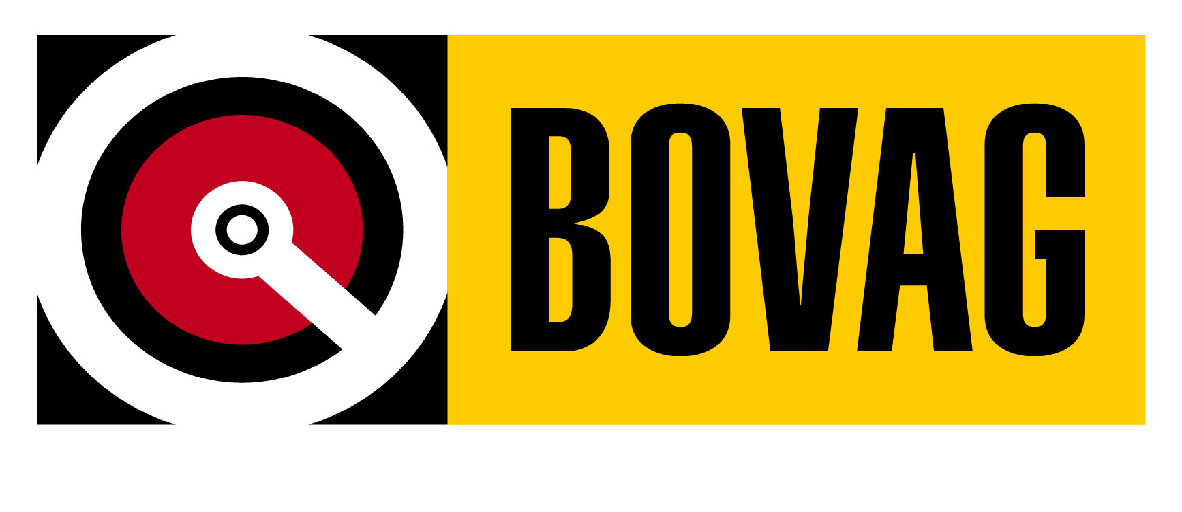 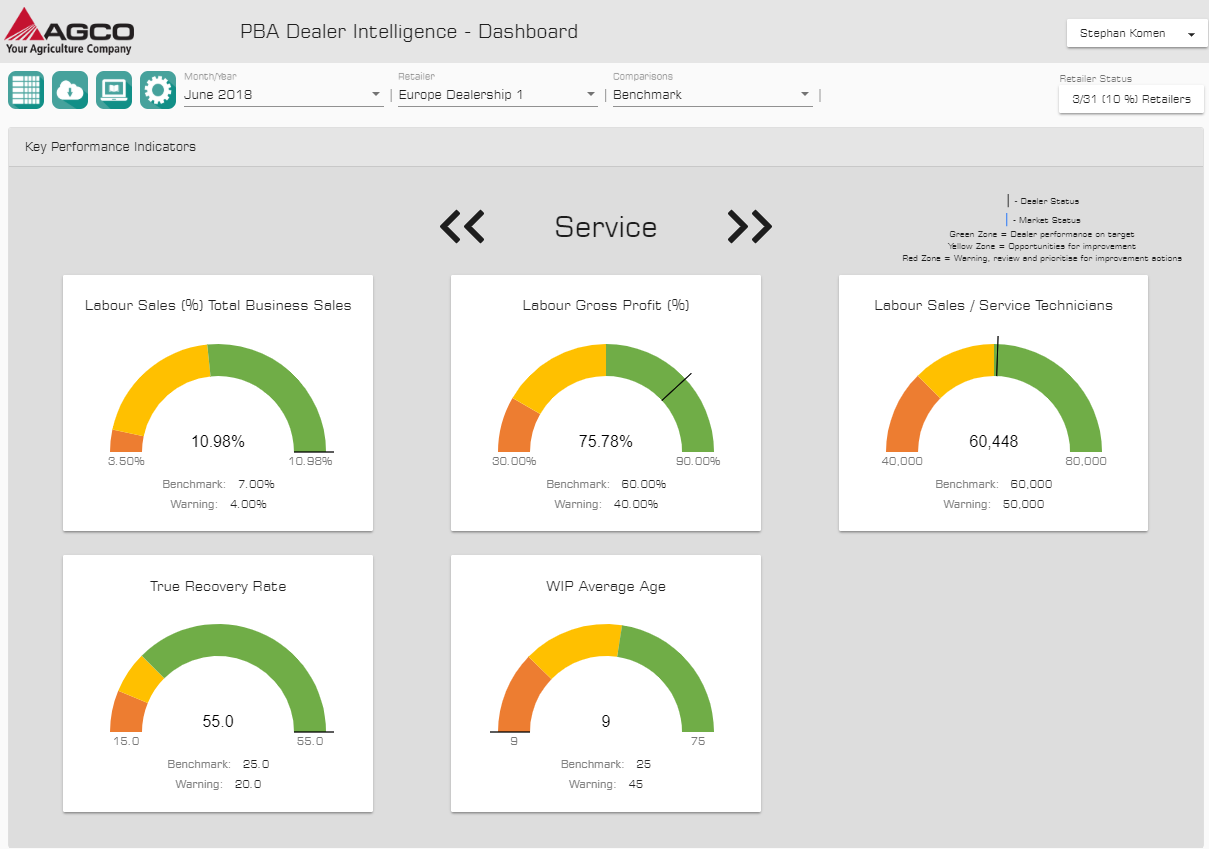 DASHBOARD MET KERNCIJFERS
Eigen cijfers in vergelijk met ander schadeherstellers

Gemiddelde
Hoogste / Laagste
Historie + year to date

Anoniem
Q2 2020
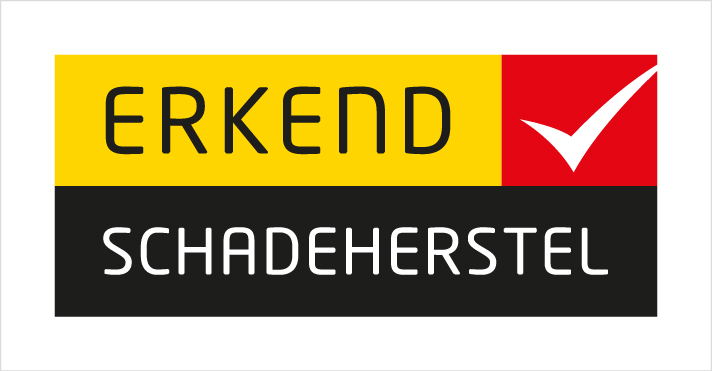 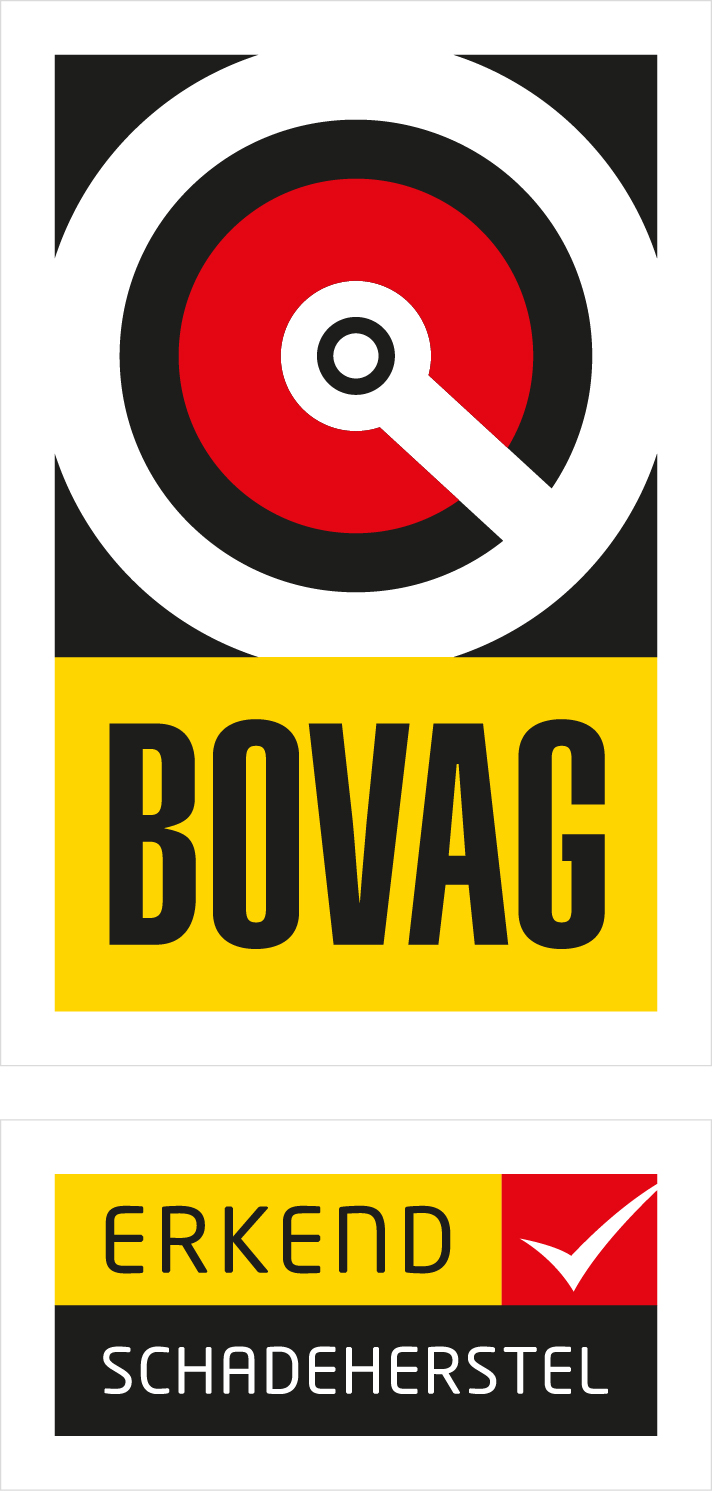 [Speaker Notes: Anoniem, nooit terug te voeren tot één of kleinere groep van herstellers.]
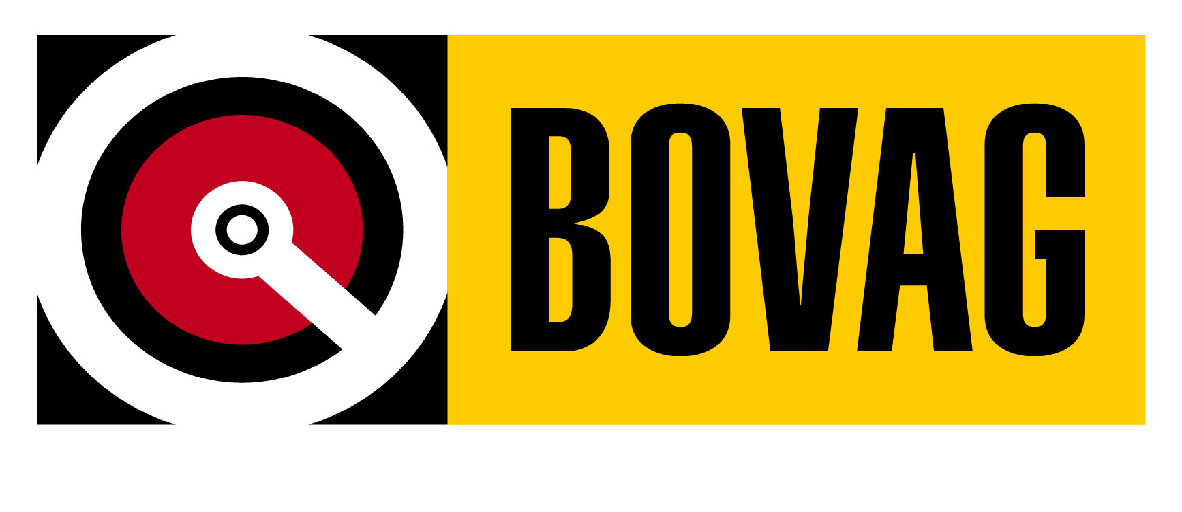 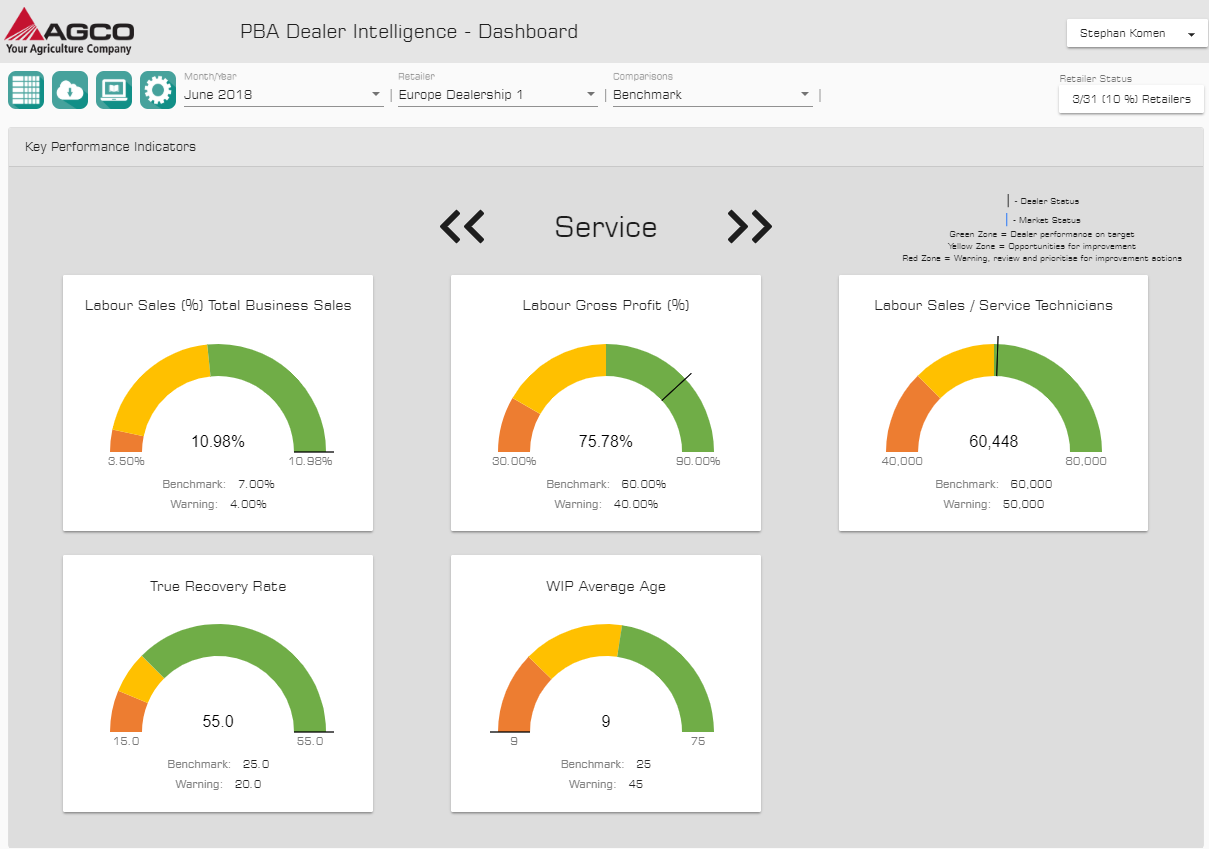 DASHBOARD
Kostprijs van een arbeidsuur


Verhouding in FTE’s direct en indirect
Verhouding loonkosten direct en indirect
Verhouding loonkosten en indirecte bedrijfskosten
Beschikbare uren versus gefactureerde uren
Bedrijfskosten als % van de (netto) omzet
Loonkosten als % van de omzet
Huisvestingskosten als % van de omzet
Energiekosten als % van de omzet
Management fee als % van de omzet
Etc.


Historisch vergelijk + YTD cijfers
Q1 2020
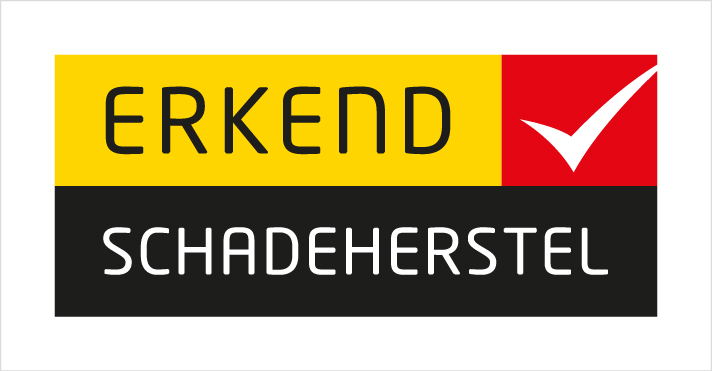 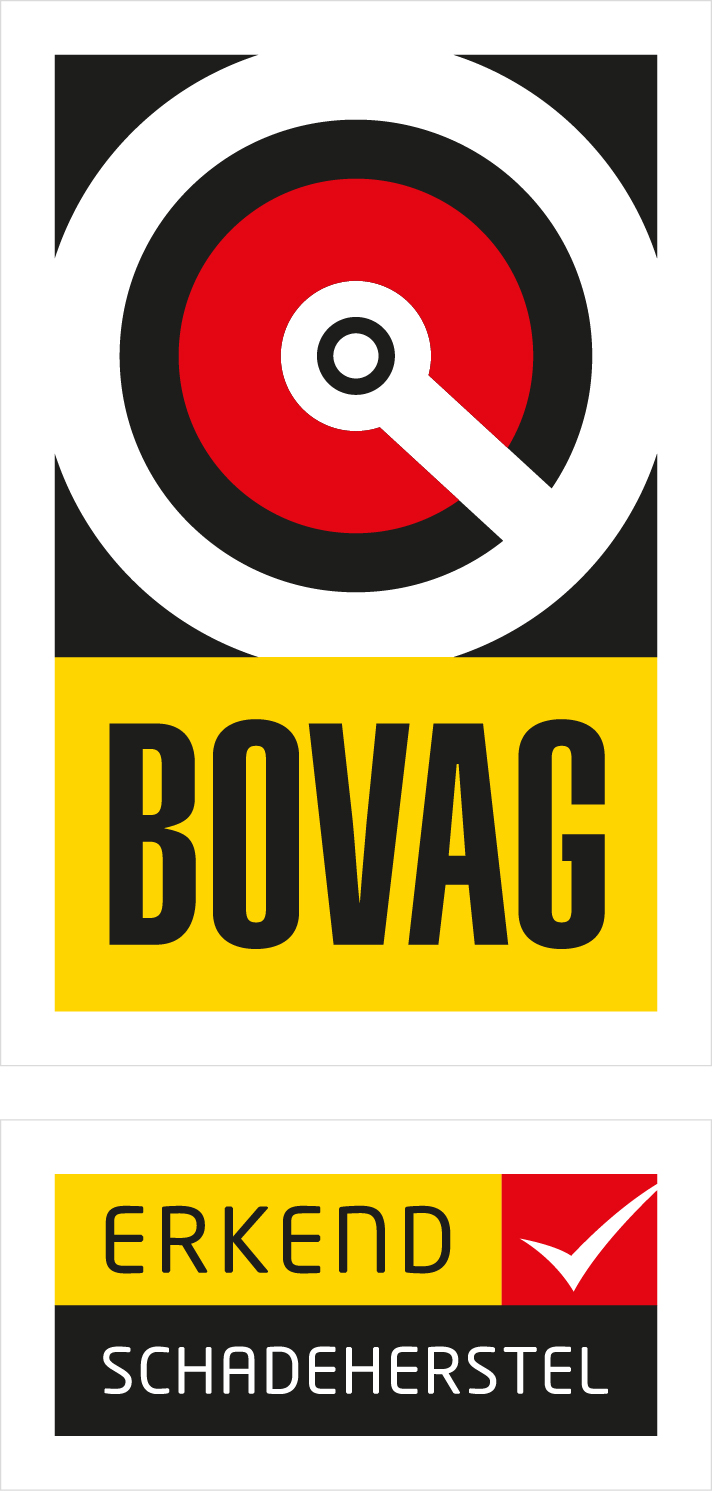 [Speaker Notes: In samenspraak met gebruikers – organisch groeien. 
Mede op basis van kennis en ervaring ASE / Branche Barometer]
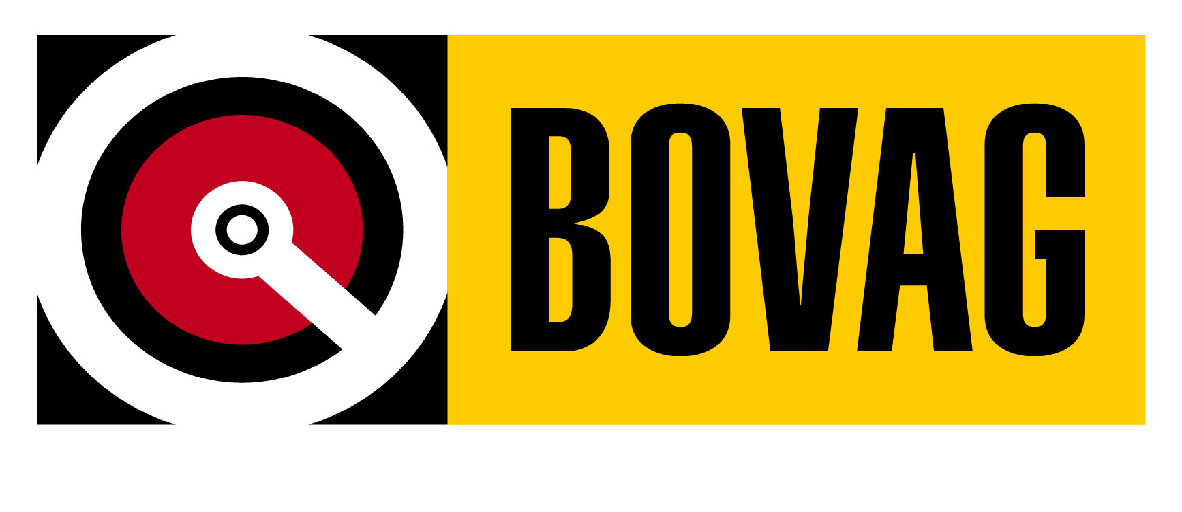 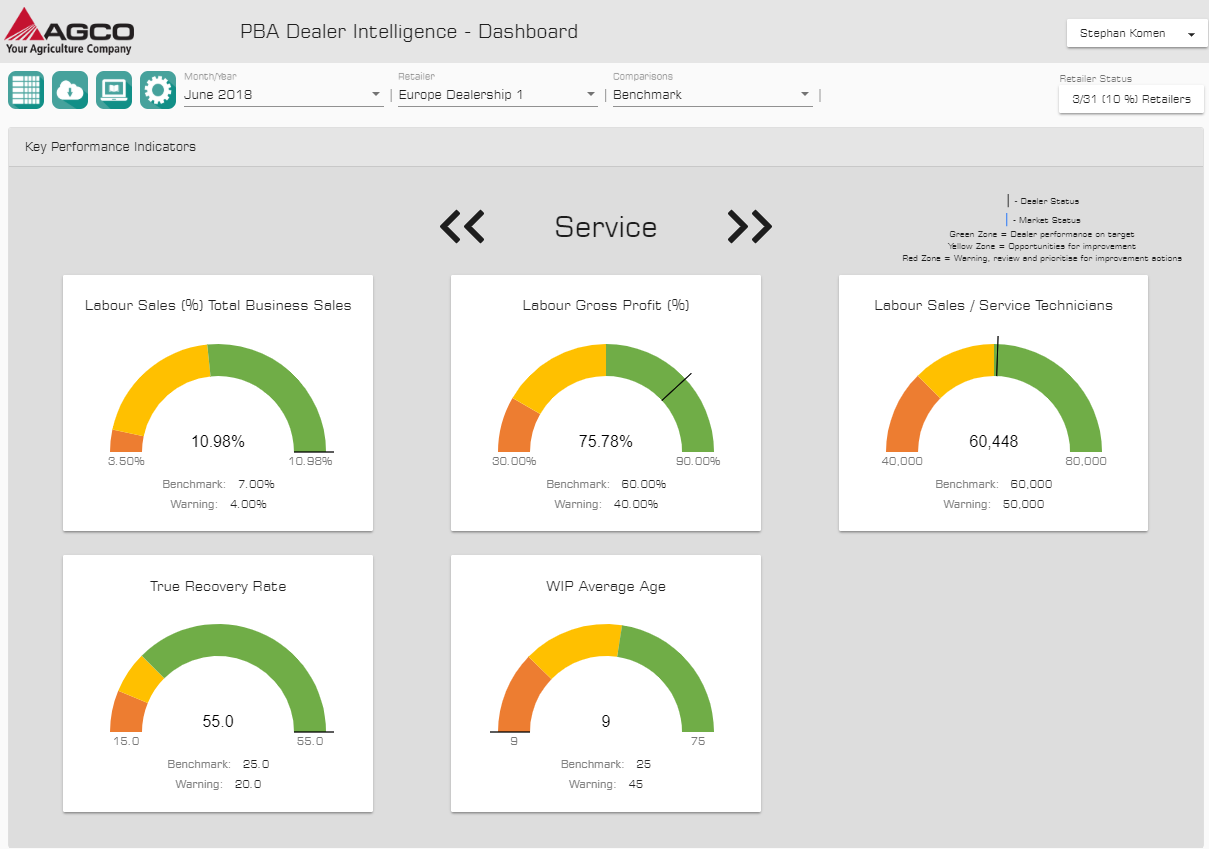 “WHAT IF” FUNCTIONALITEIT
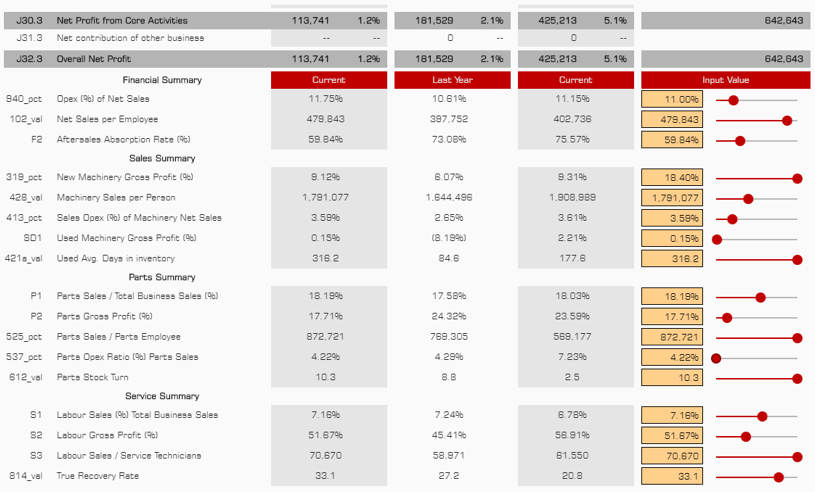 Q1 2020
Doorvoeren van toekomstige kosten of aanpassingen op kostenposten en effect daarvan op (o.a.) de kostprijs
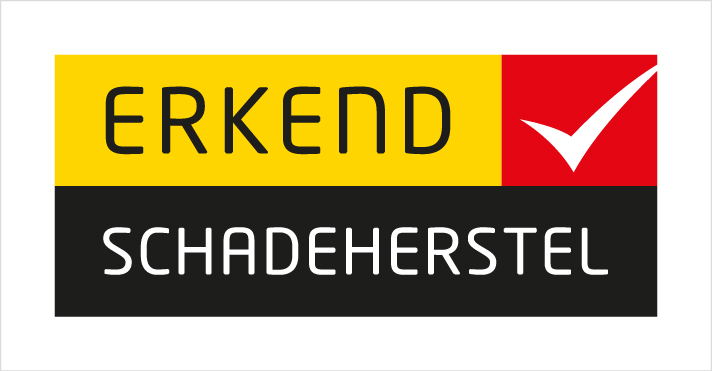 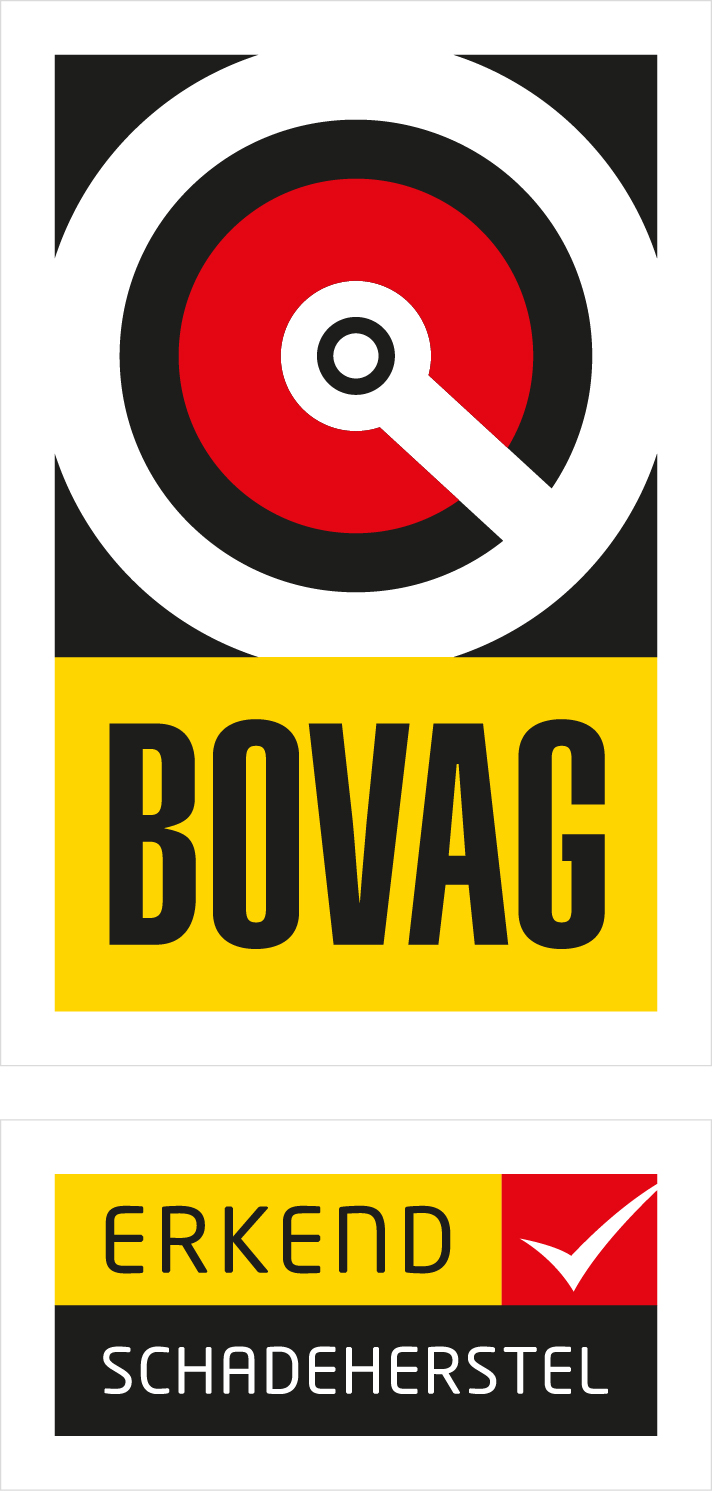 [Speaker Notes: Rekening houdend met toekomstige ontwikkelingen in de branche. Hogere lonen / nieuwe rollen binnen schadeherstel proces (kwaliteitsmanager?) Investeringen in opleidingen of apparatuur. Wat is het effect hiervan op de kostprijs en overige aanwezige variabele]
SAMENVATTEND
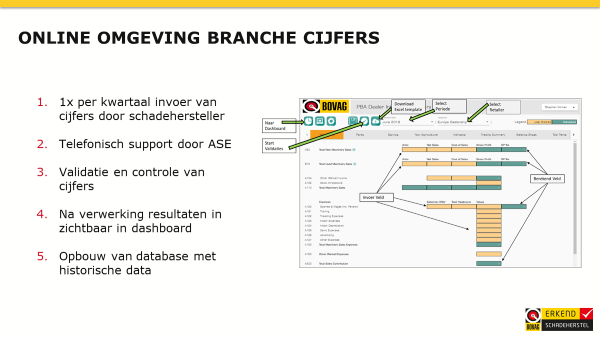 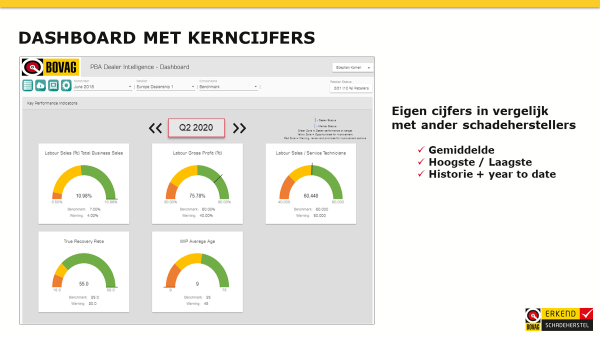 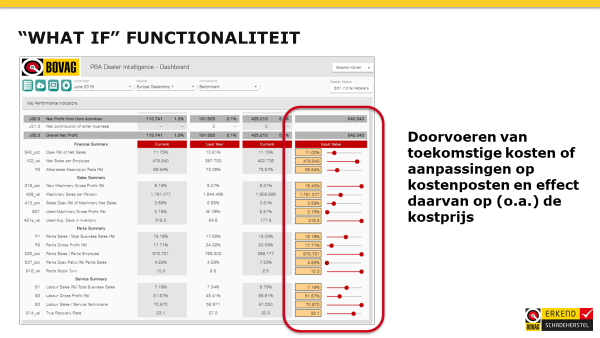 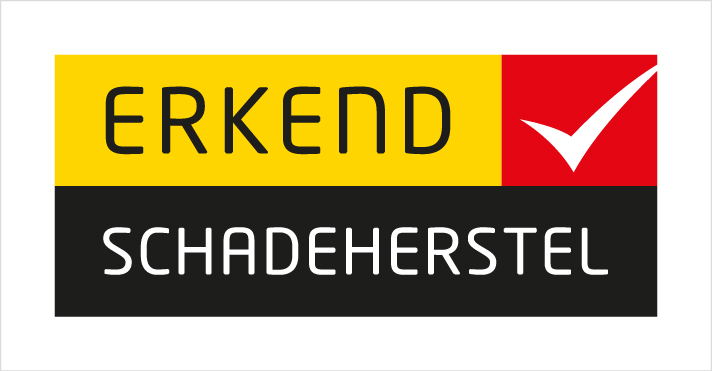 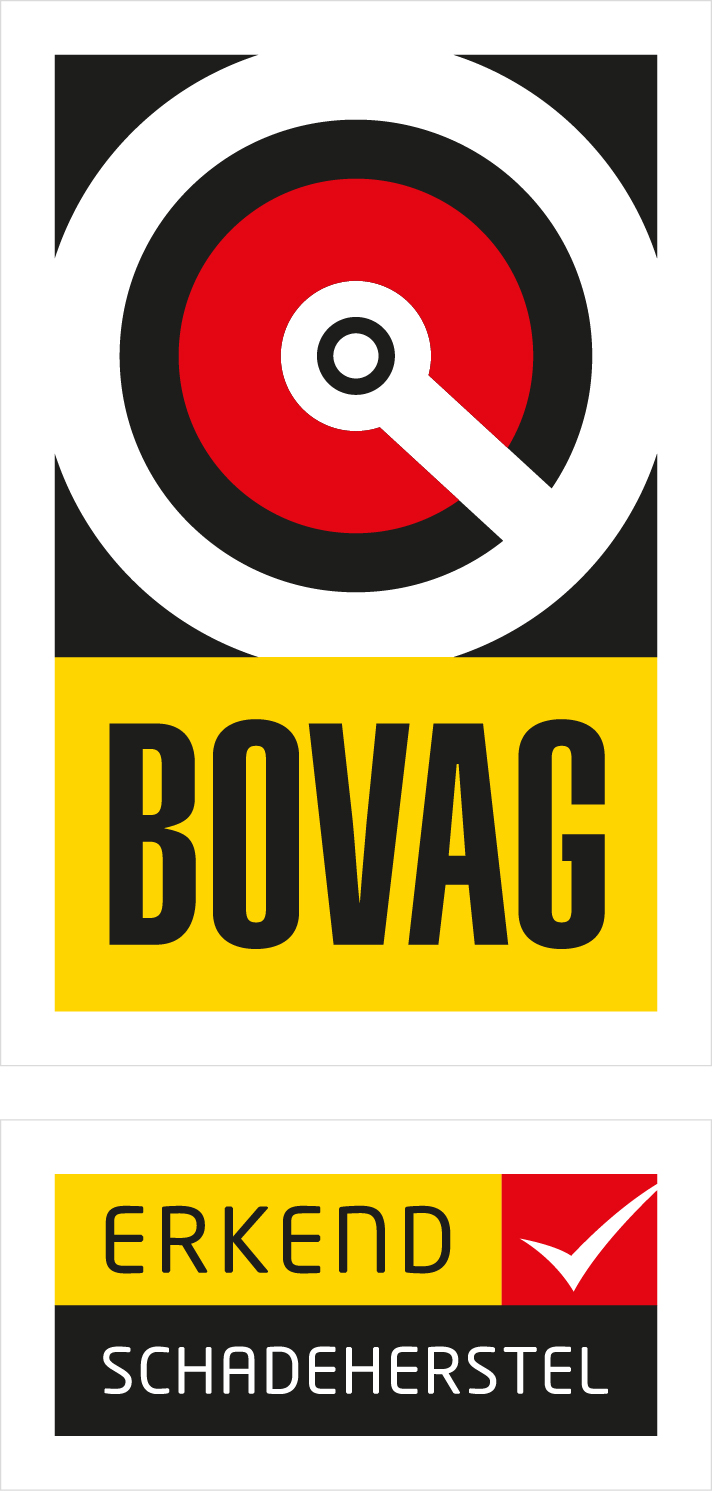 WAAROM MEE DOEN AAN DIT INITIATIEF?

Inzicht in uw kostprijs en ten opzichte van andere schadeherstellers

Online Dashboard dat inzicht verschaft in o.a.
Jouw positie t.o.v. andere herstellers
Kostenstructuur en afwijkingen (plus en min) 
Mogelijkheid tot bijsturen en resultaatverbetering

Middels “What if” inzicht in effect van toekomstige investeringen op kostprijs

Opbouw naar branchecijfers schadeherstel 
Inzicht in cijfers van totale bedrijfstak 
Inzicht in financiële trends en ontwikkelingen binnen de sector (lonen, opleidingen, investeringen)
Meten = weten, cijfermatig inzicht in professioneel netwerk schadeherstel
Alleen succesvol in collectief verband
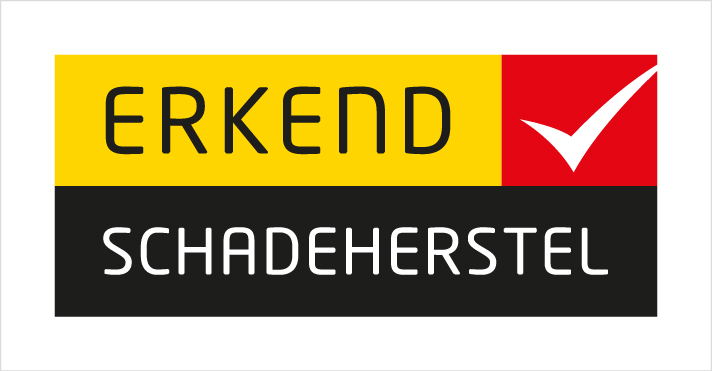 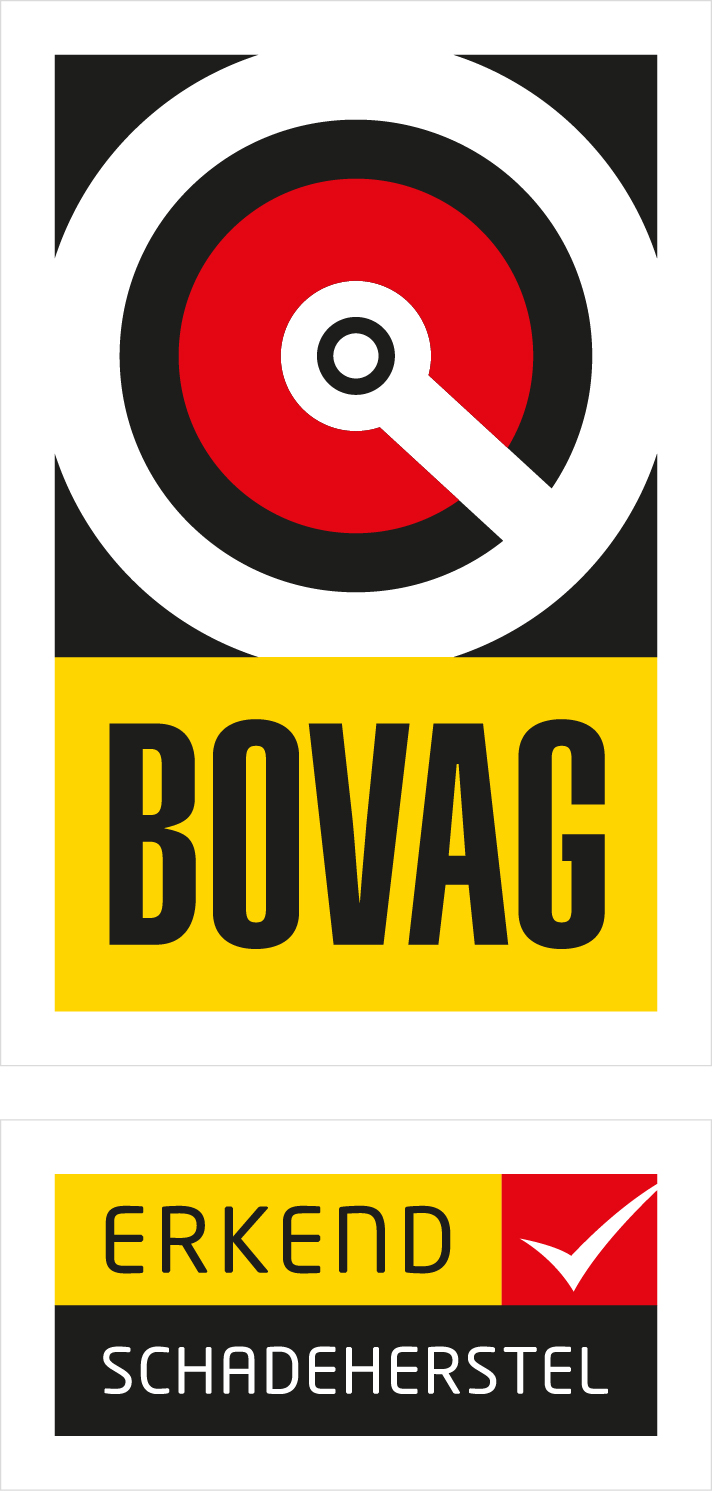 Belangrijk moment want…

	Alleen interessant bij voldoende animo, doelstelling minimaal 100+ 	deelnemers. Hoe groter de groep hoe scherper de 	vergelijkingsmogelijkheden en de representativiteit voor de branche
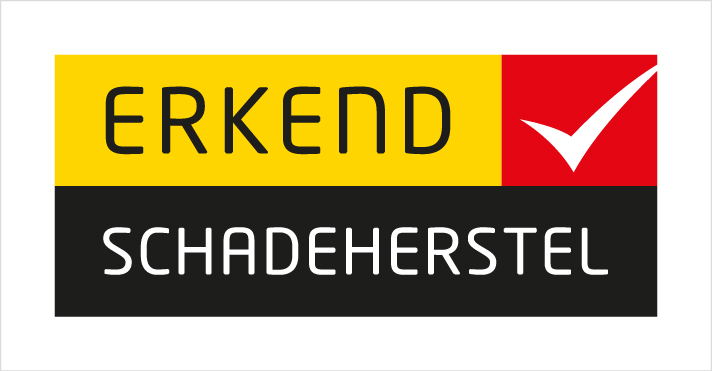 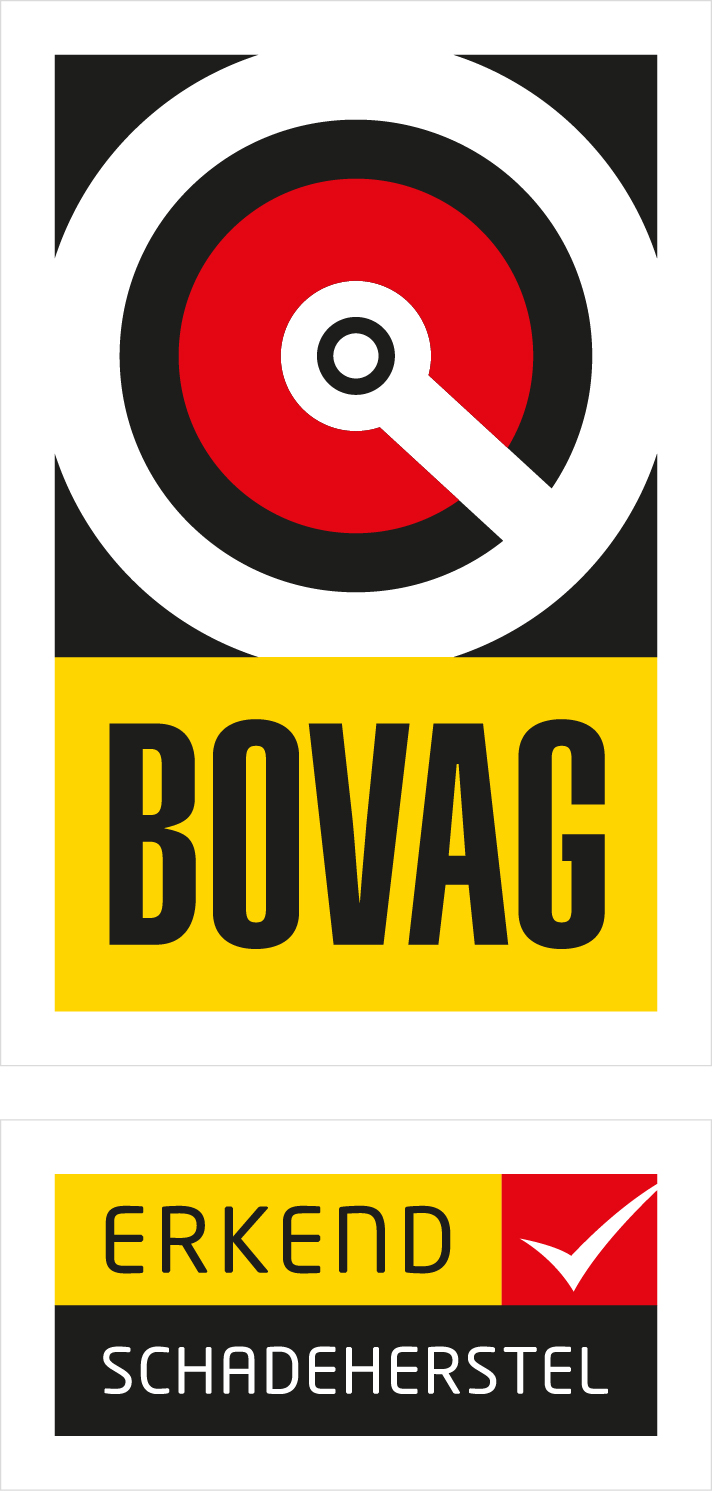 JAARLIJKSE EXTRA BIJDRAGE AAN DEELNEMERS


Het wordt een betaalde dienst, dus niet gefinancierd uit huidige contributie

Reacties zijn uitermate positief maar wie ‘stapt er in’?

€575 - €650 per jaar per vestiging / €50 per maand 

staffel indien meerderde vestigingen binnen hetzelfde concern
	1x per kwartaal uitvraag en resultaten in rapport en benchmark in dashboard
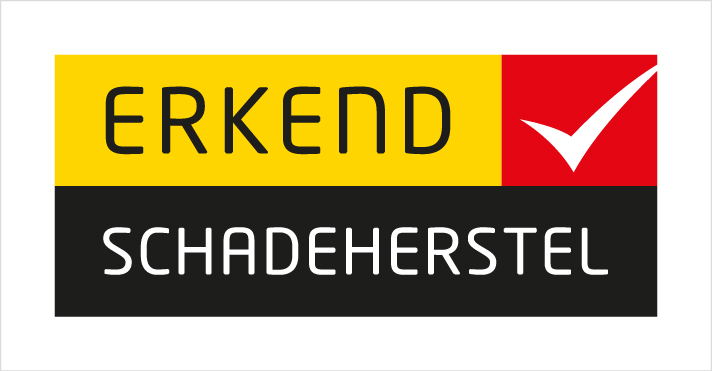 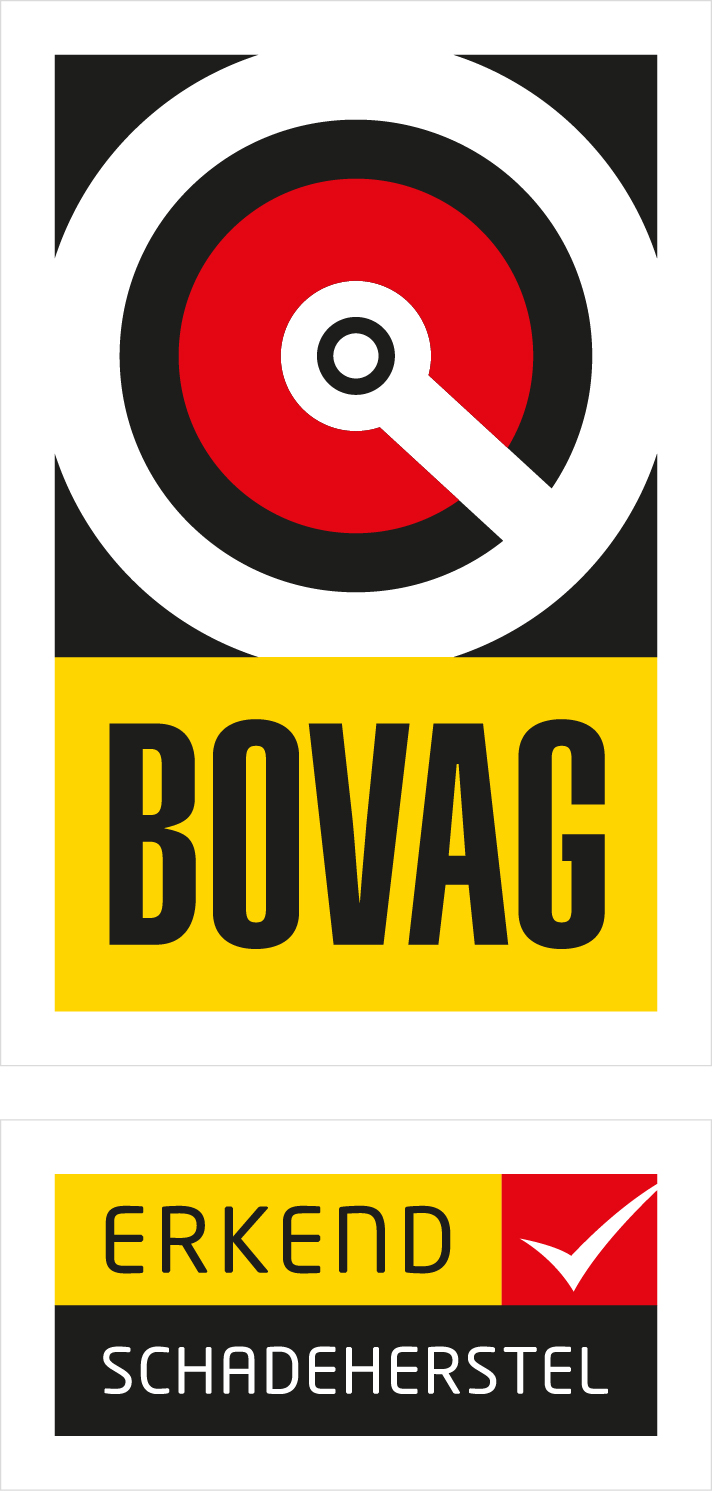 VOLGENDE STAPPEN

Q4 Go / No Go beslissing

Projectgroep samenstelling

Start voorjaar 2020

Gebruikersgroep voor doorontwikkeling

Bijeenkomsten gericht op financiële proces en bedrijfsvoering
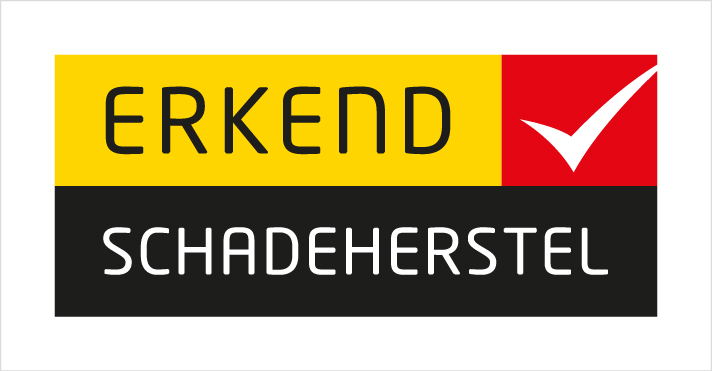 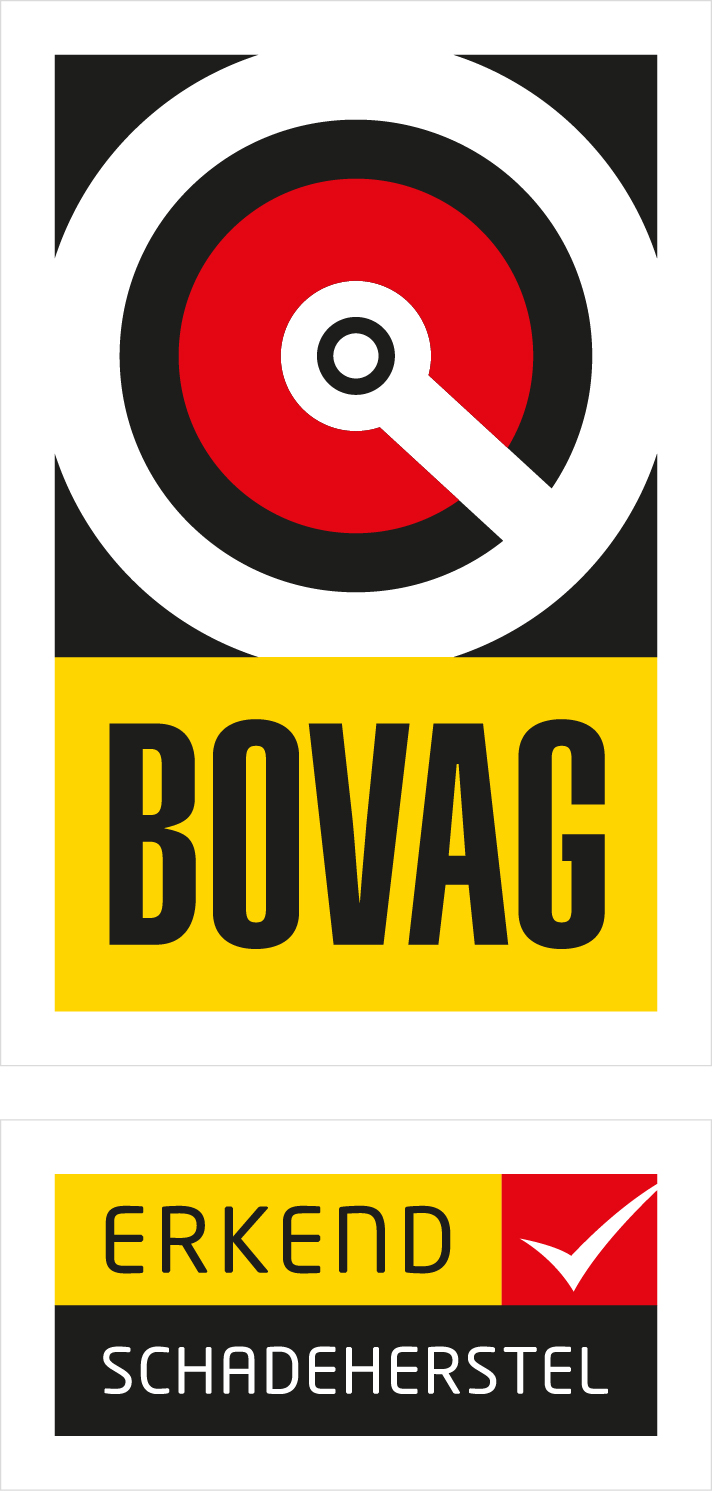 HOE DENKT U OVER DIT VOORSTEL?





Enkele vragen hierover ontvangt u morgen van ons in de evaluatie. 

Dus erg belangrijk dat u deze invult 
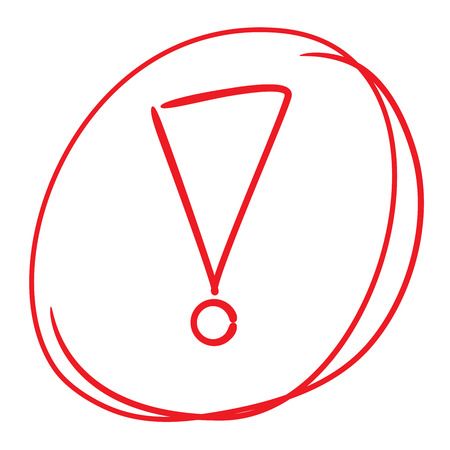 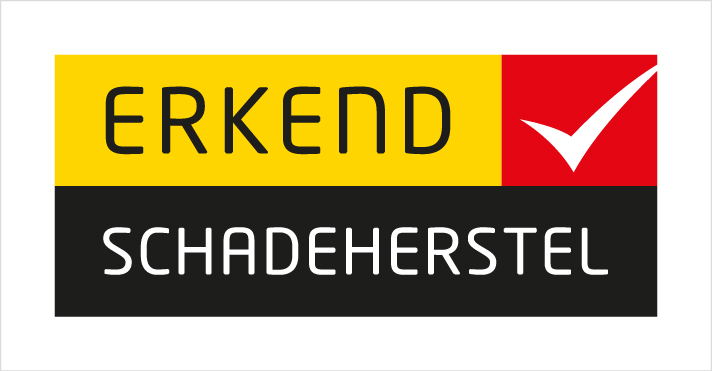 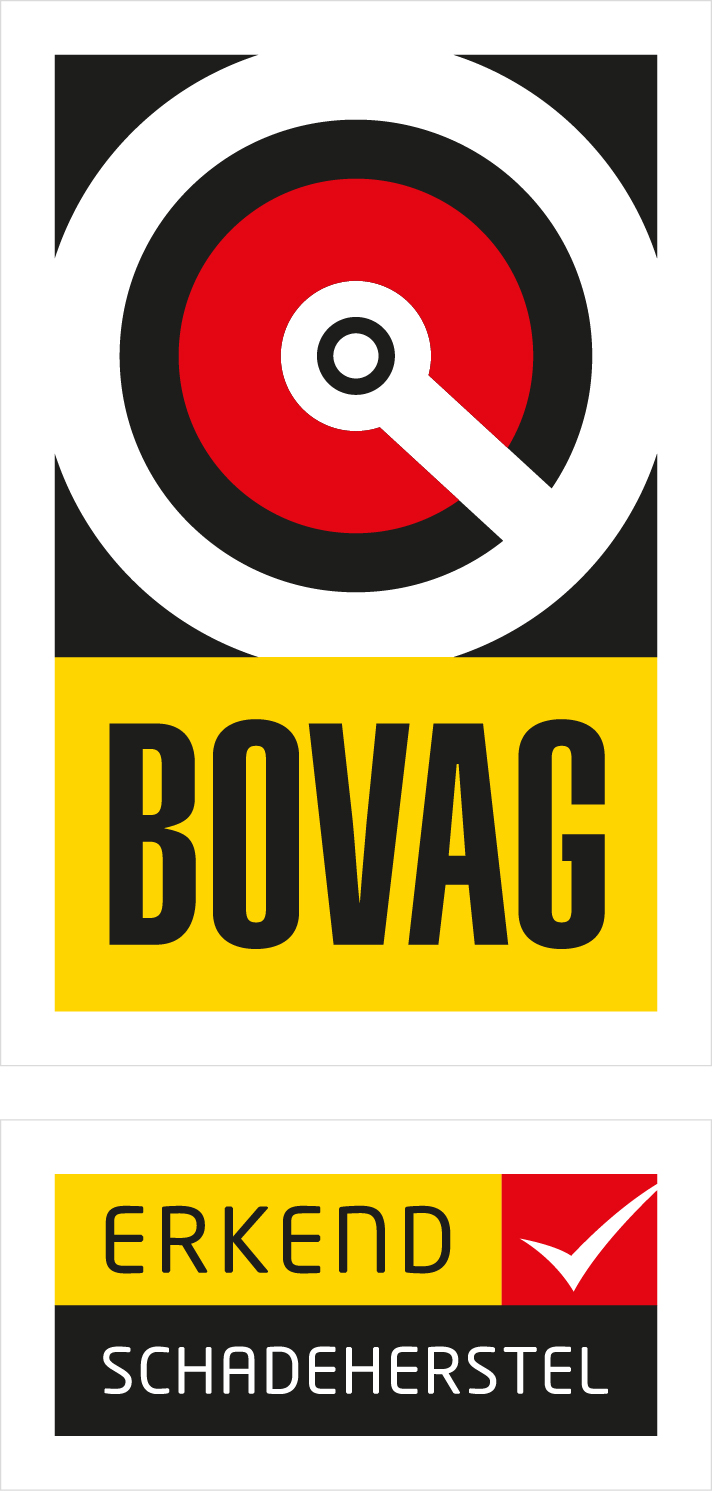 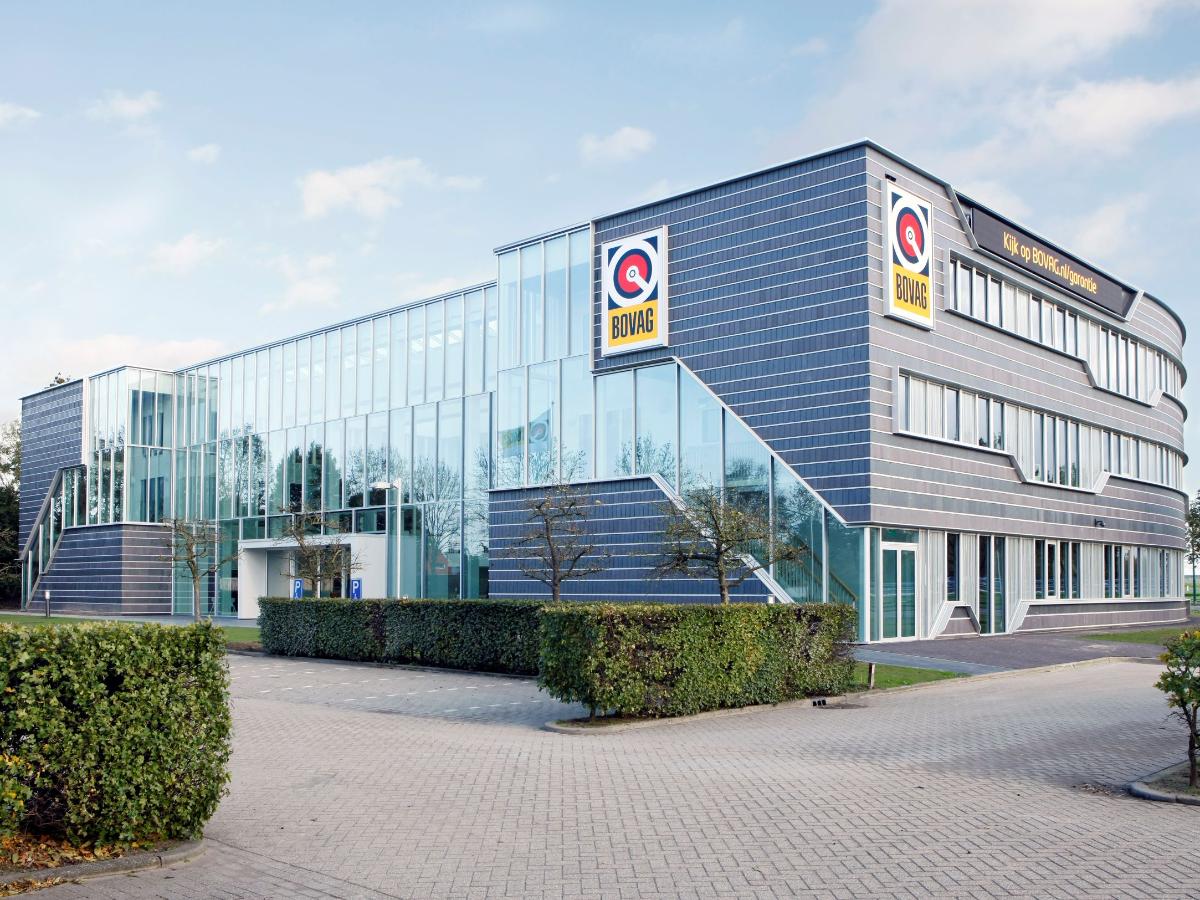 Peter NiesinkBOVAG brede activiteiten